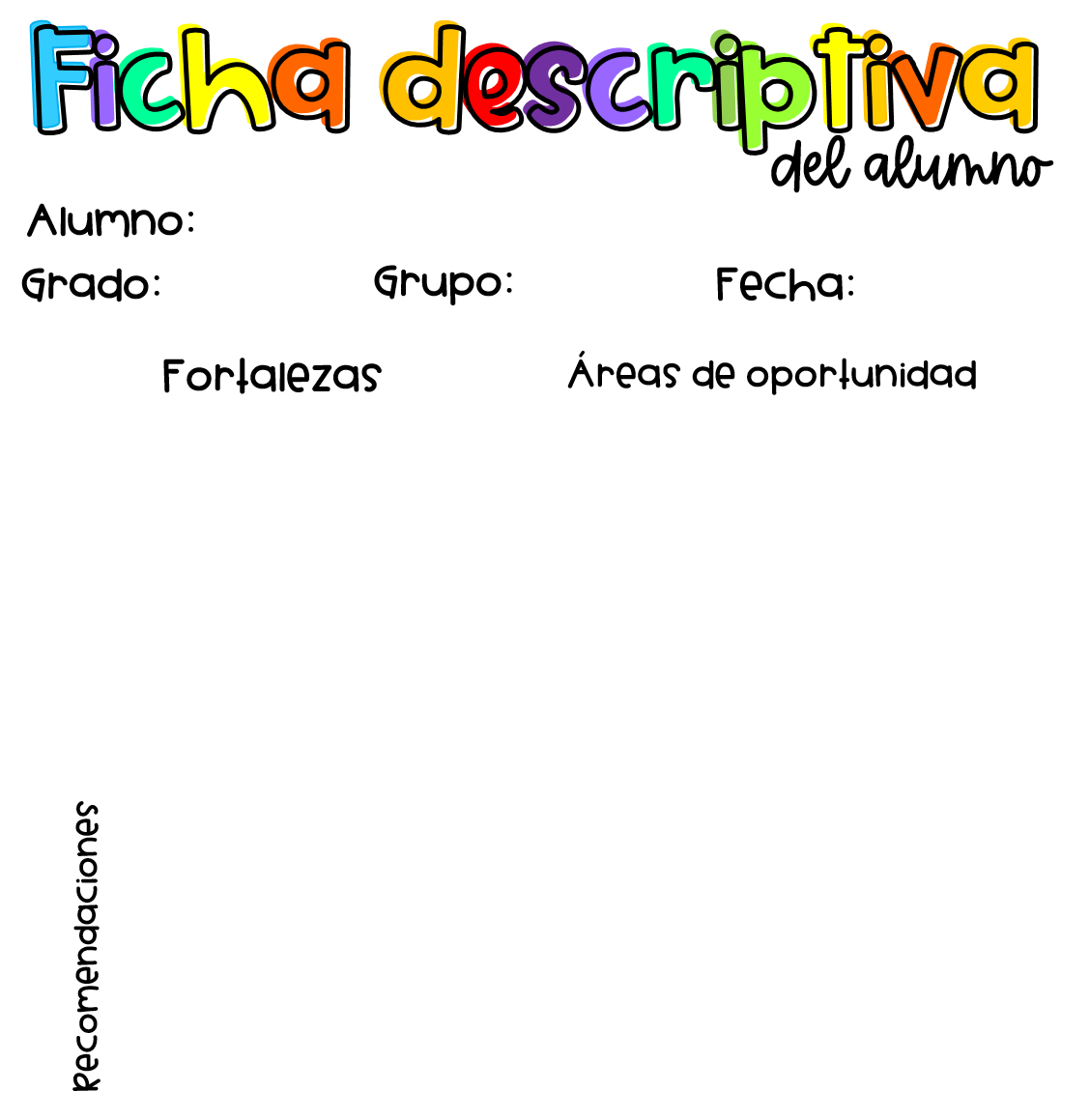 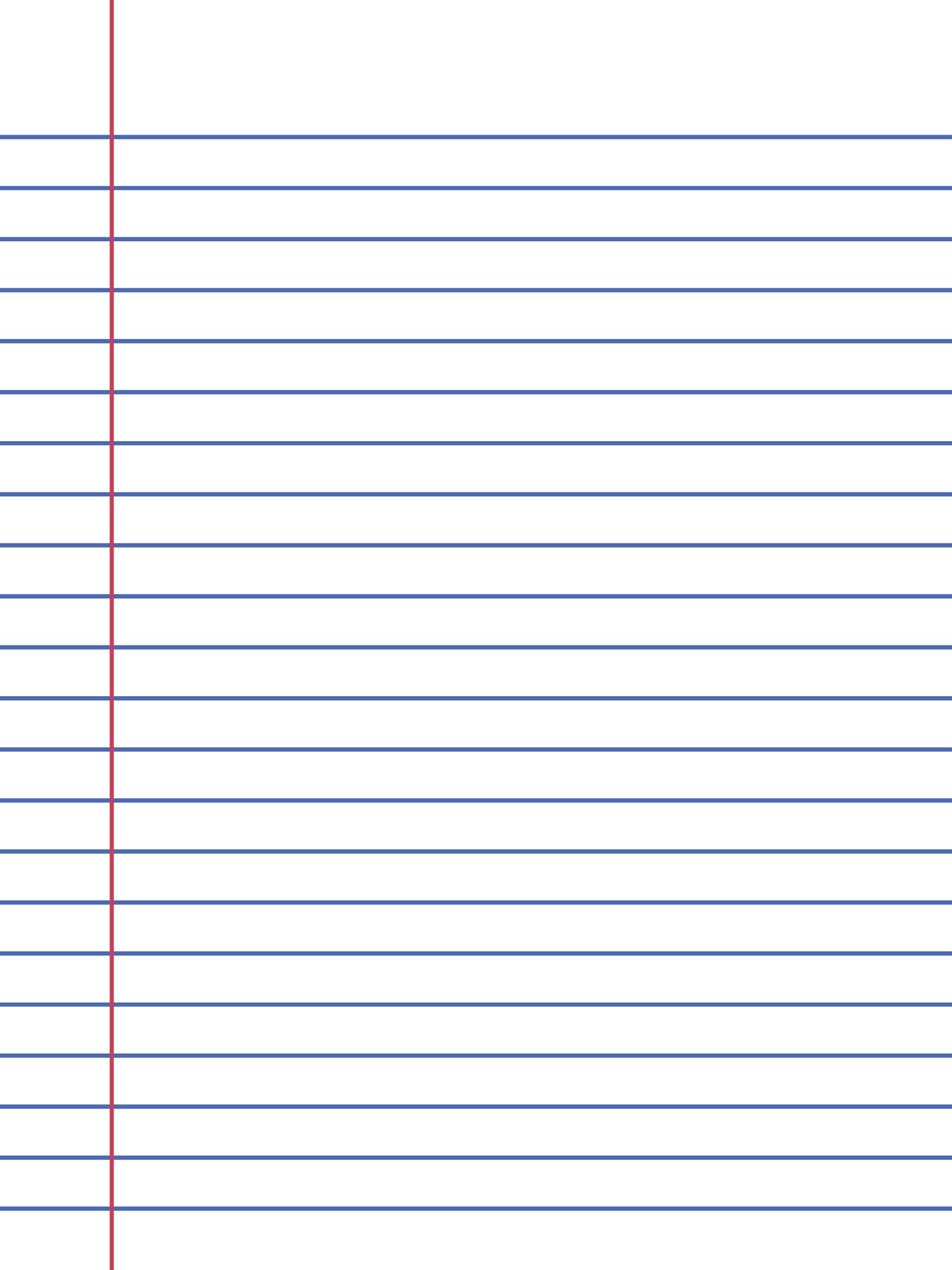 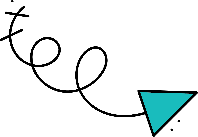 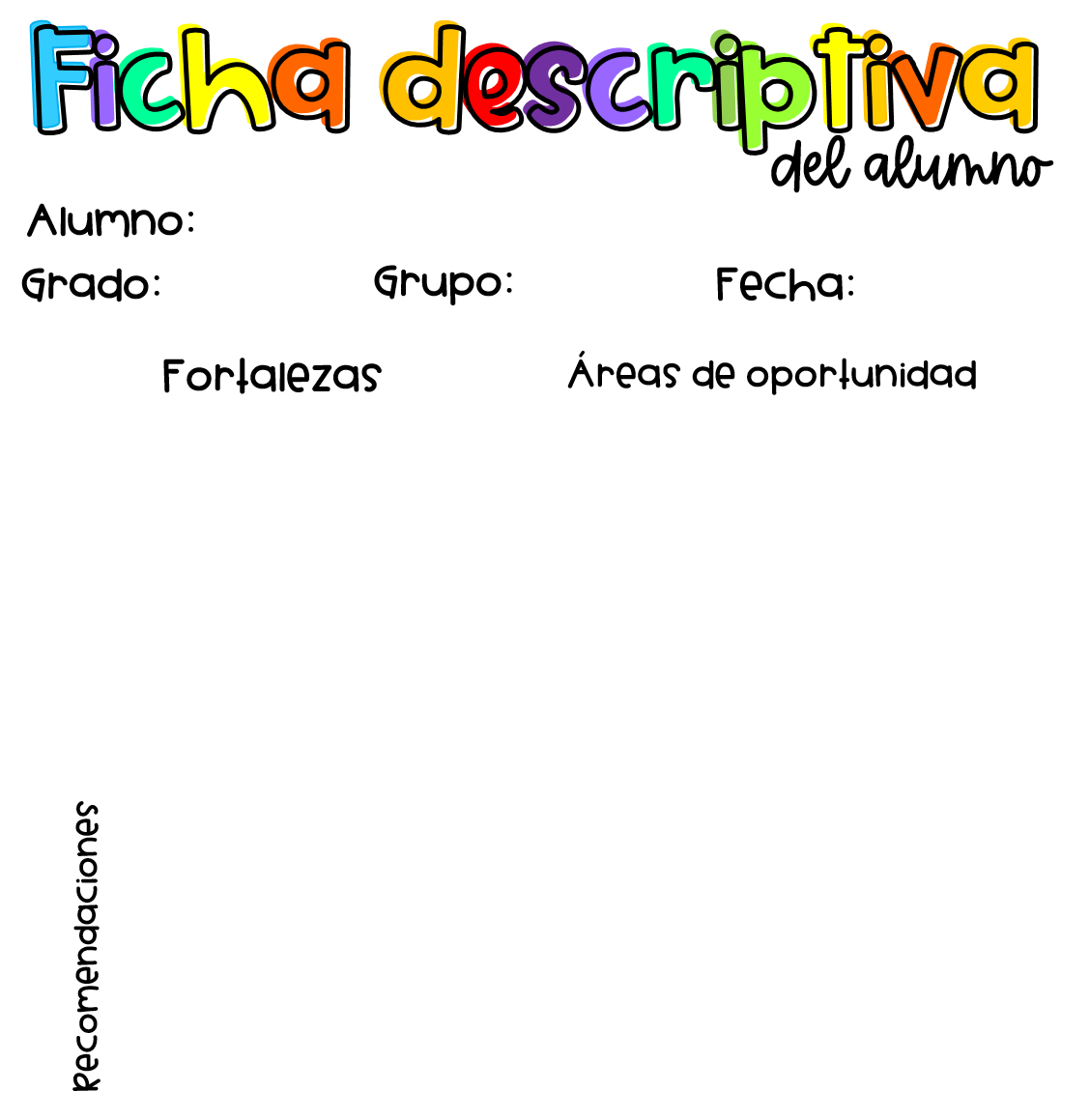 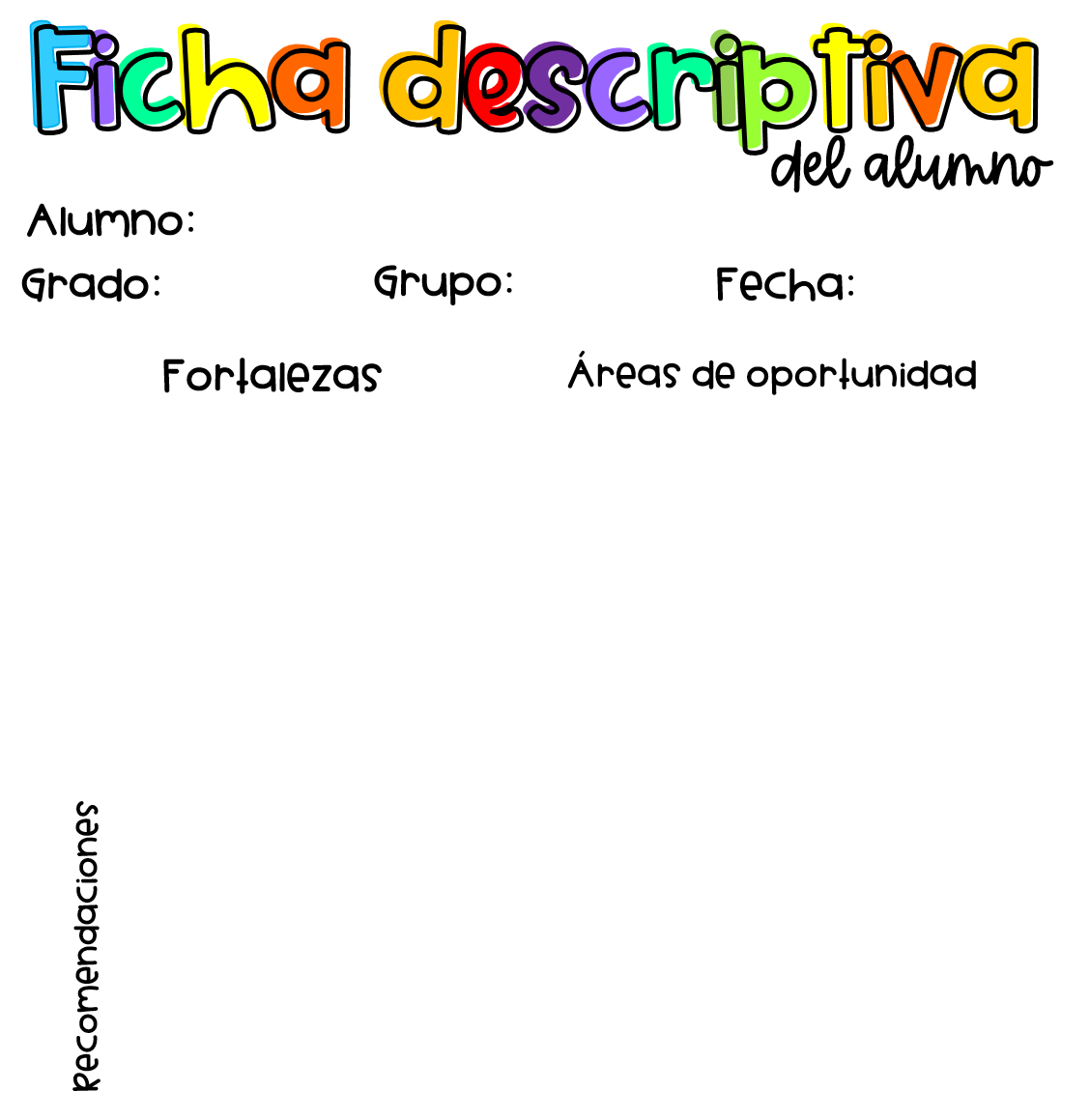 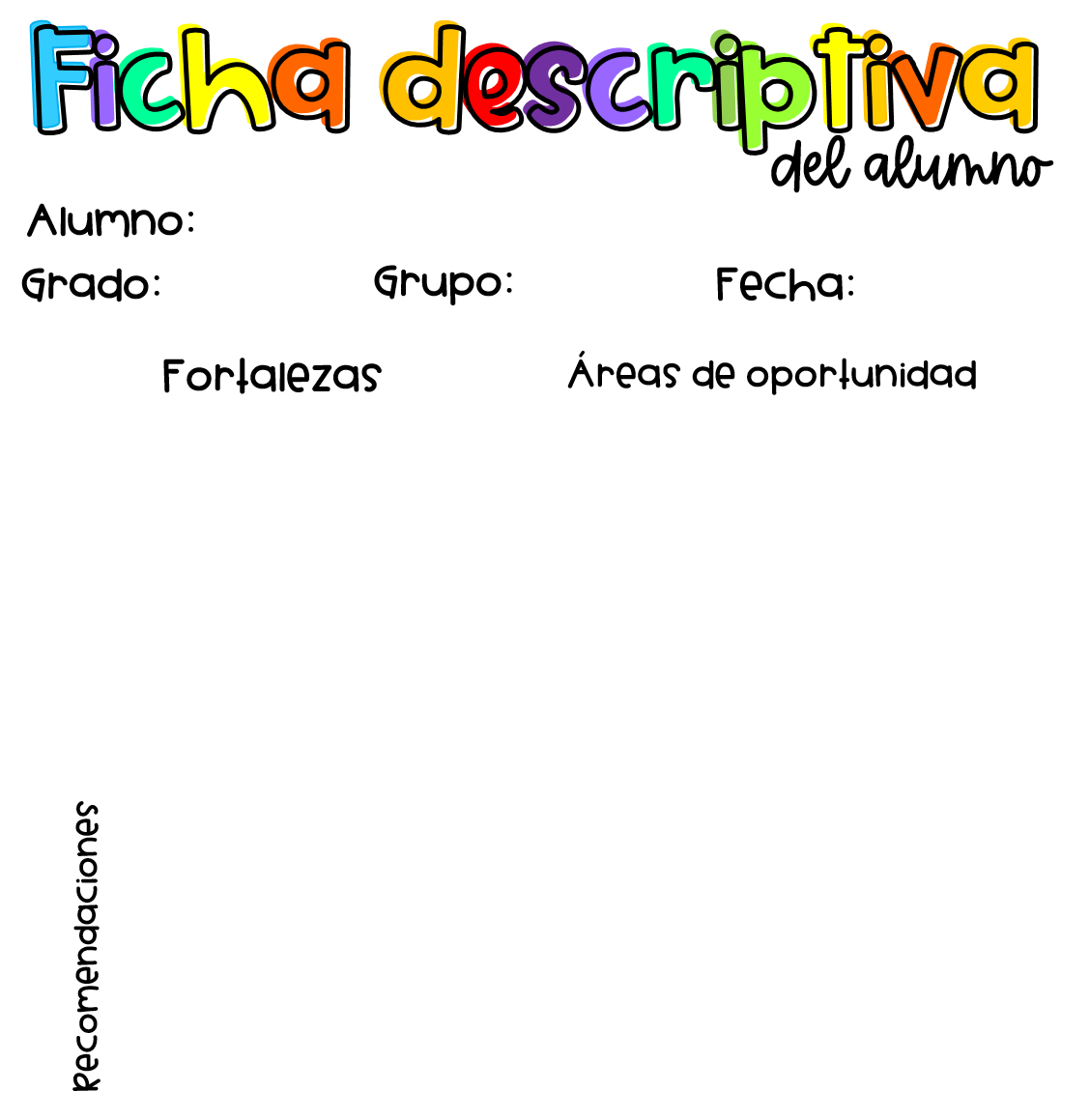 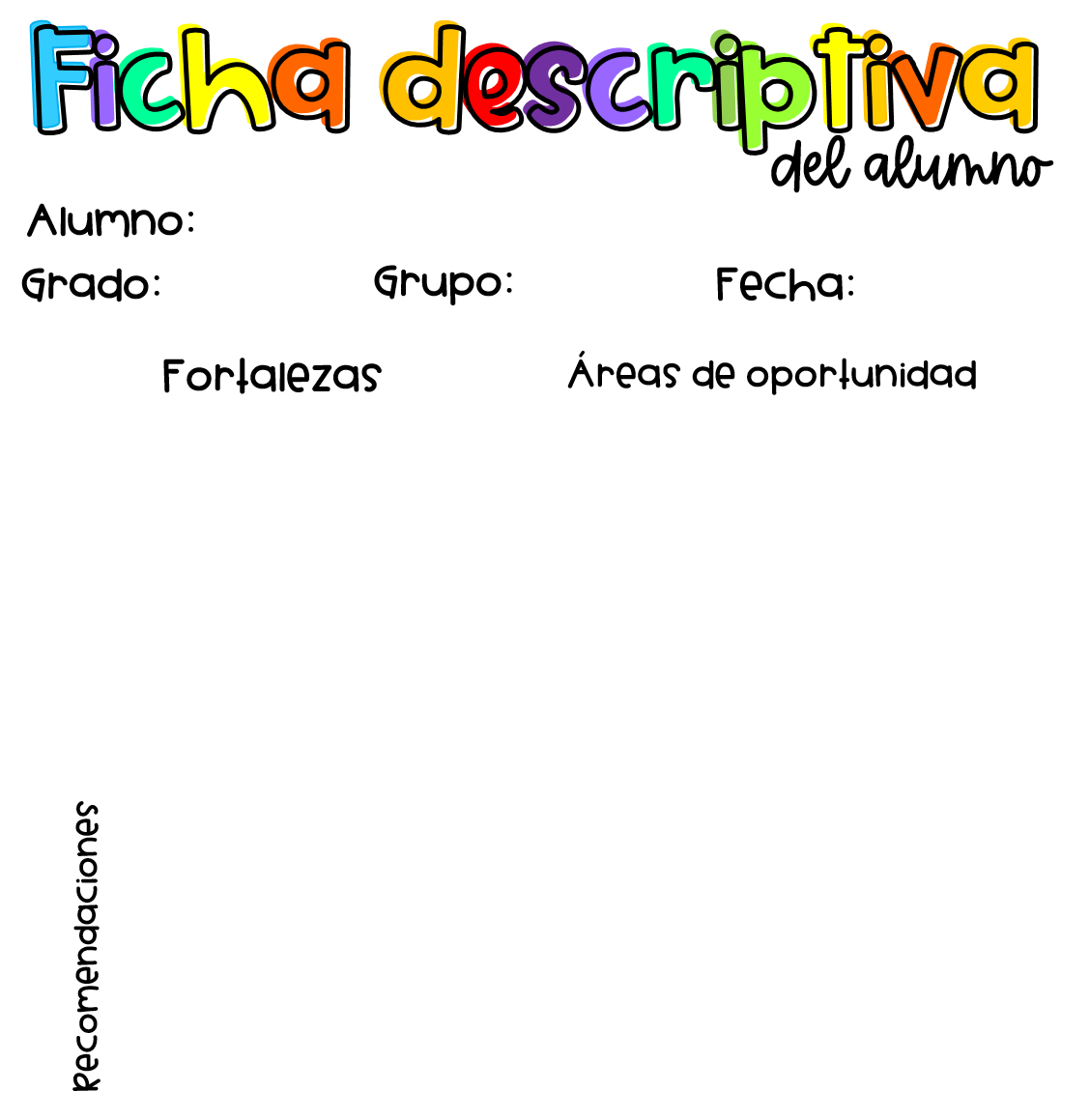 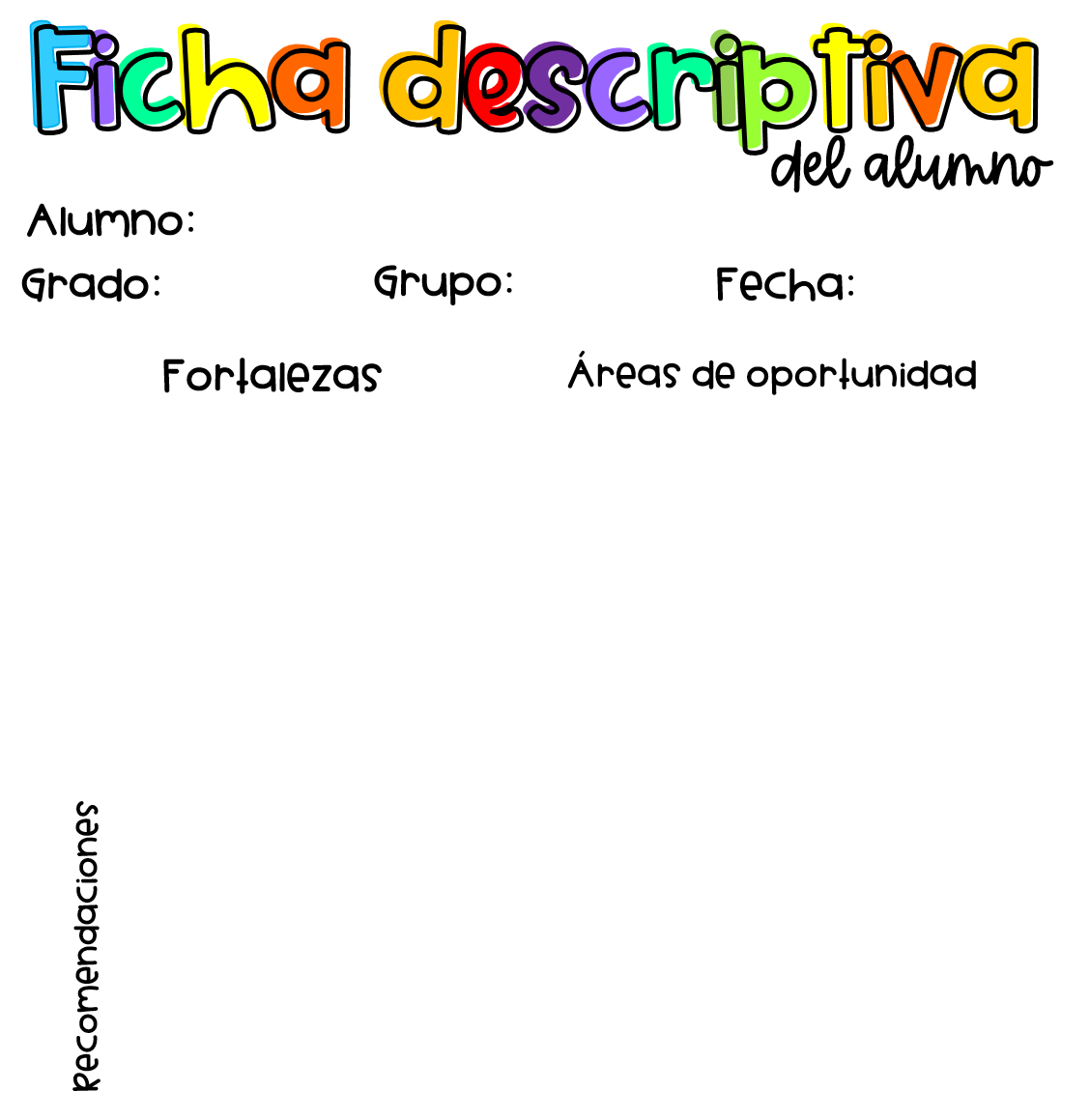 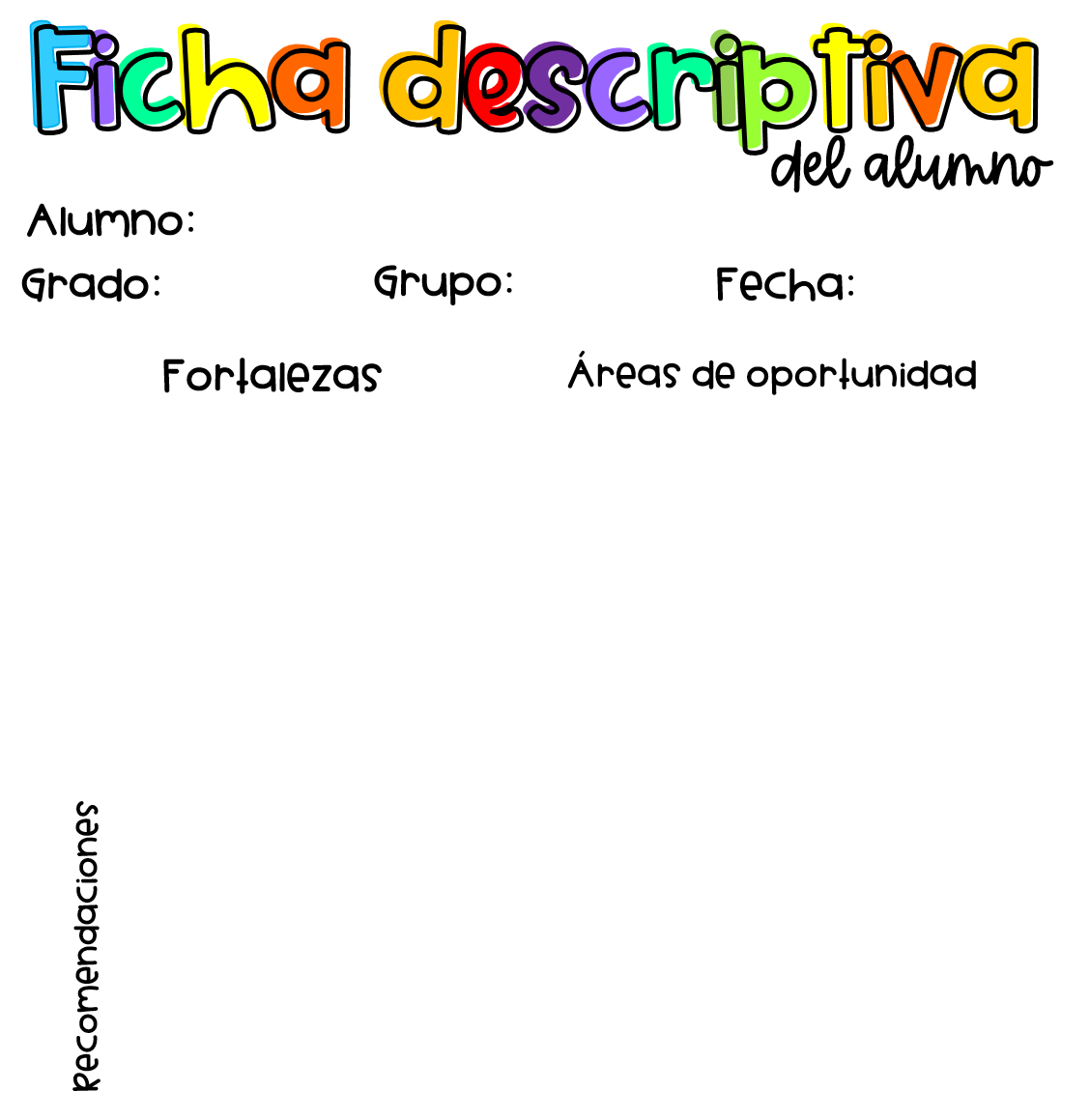 Fomentar en el alumno la comunicación en casa a través de lectura de libro de su interés.
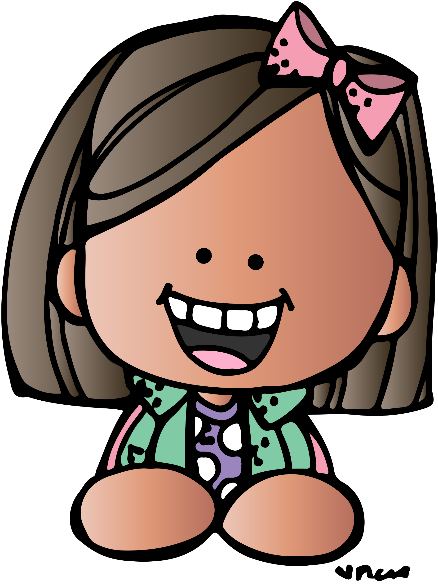 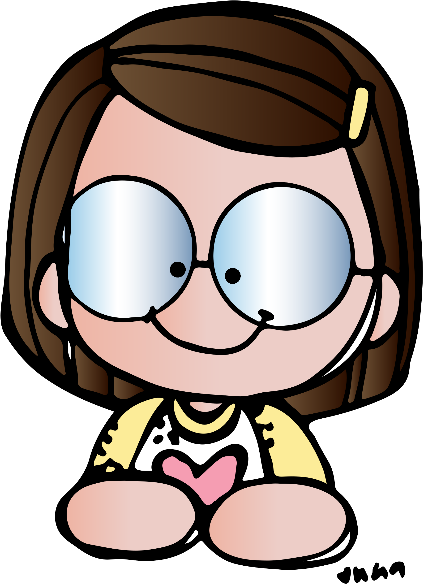 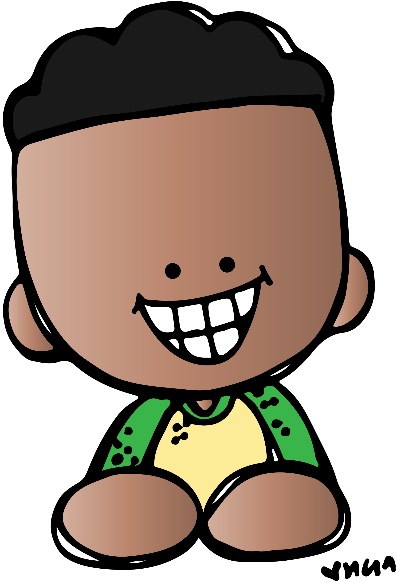 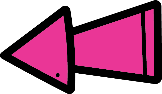 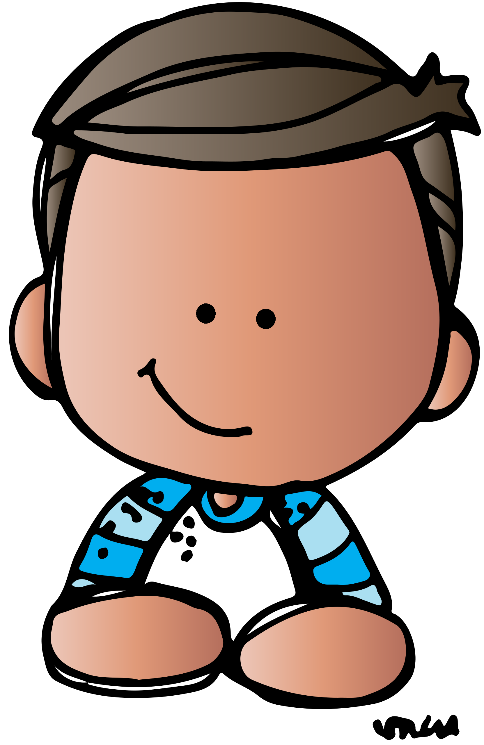 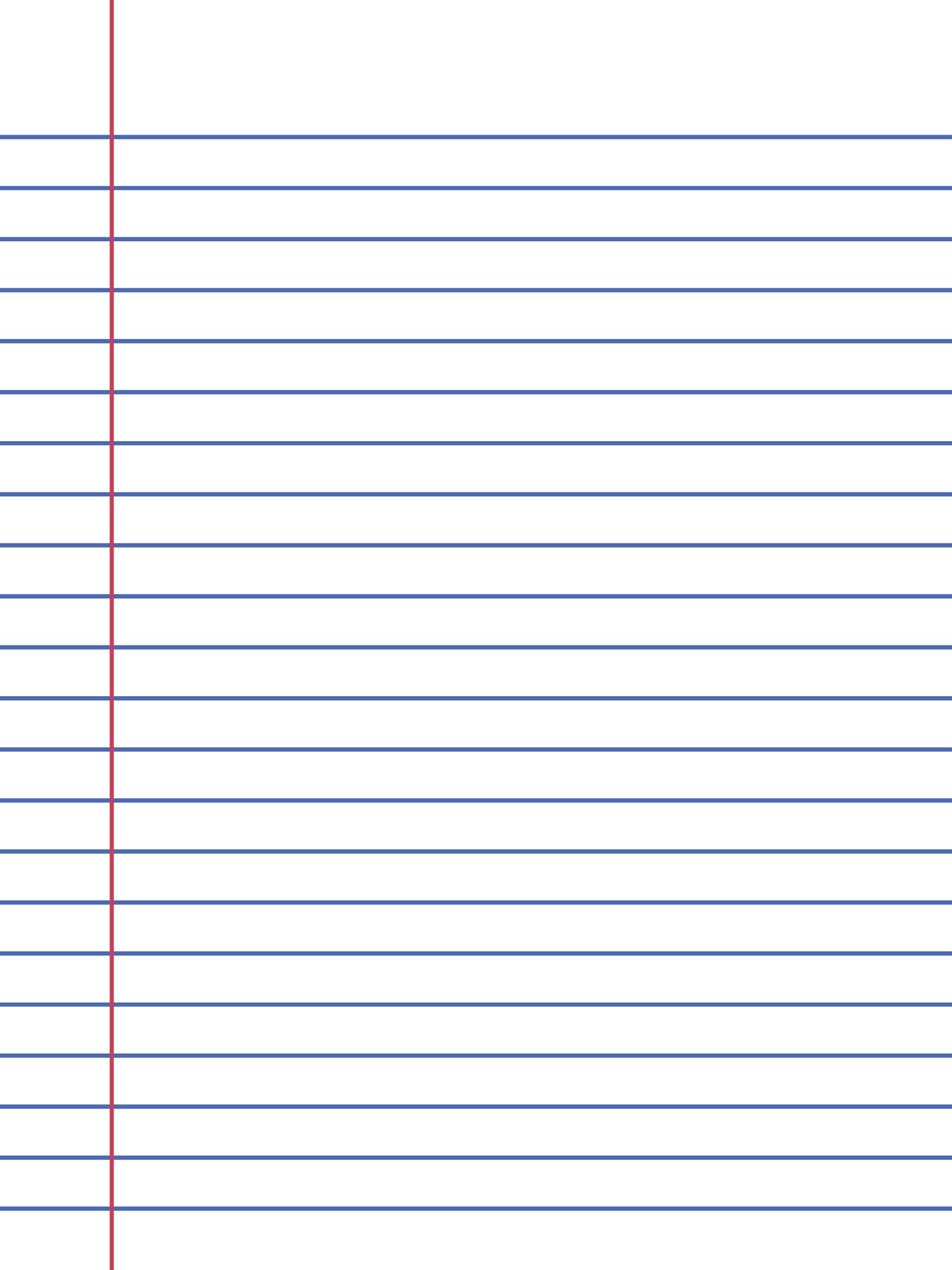 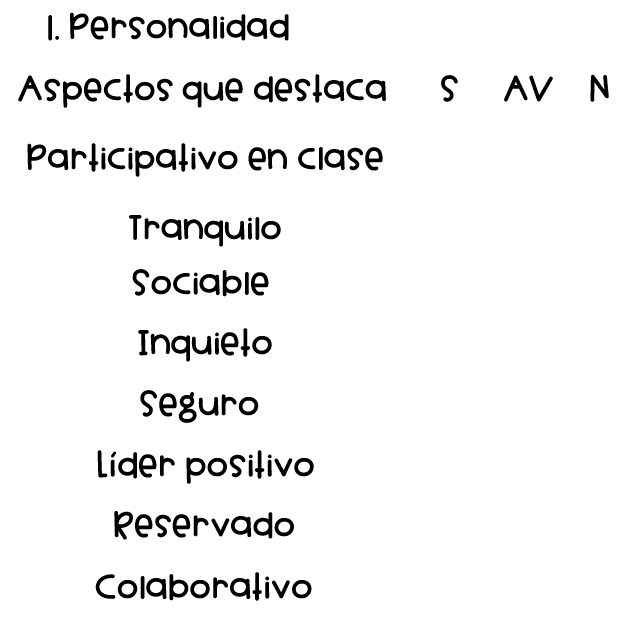 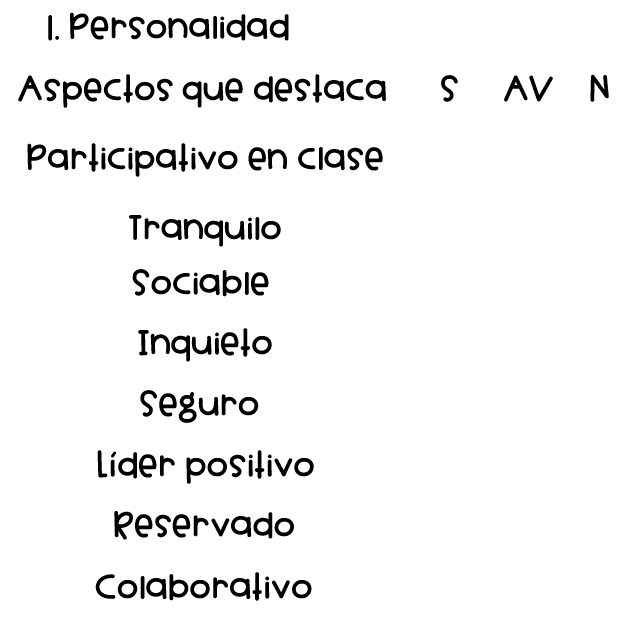 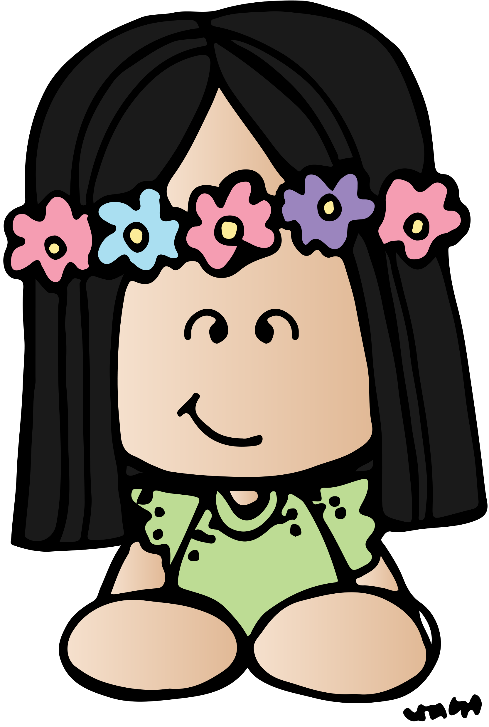 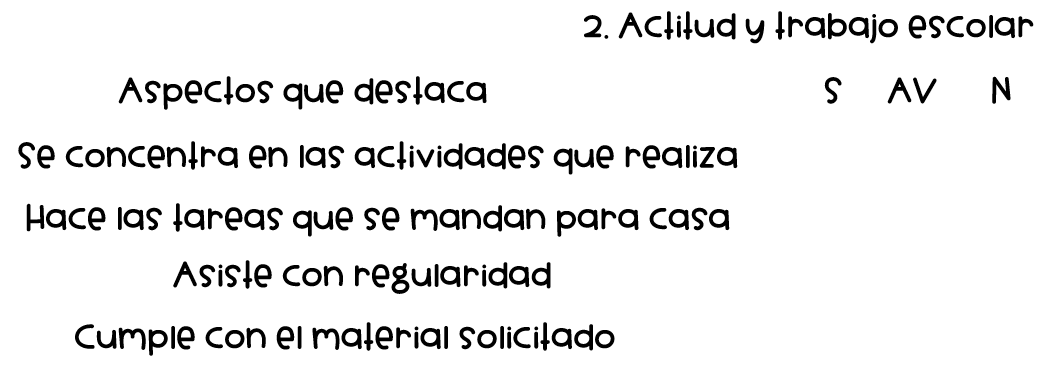 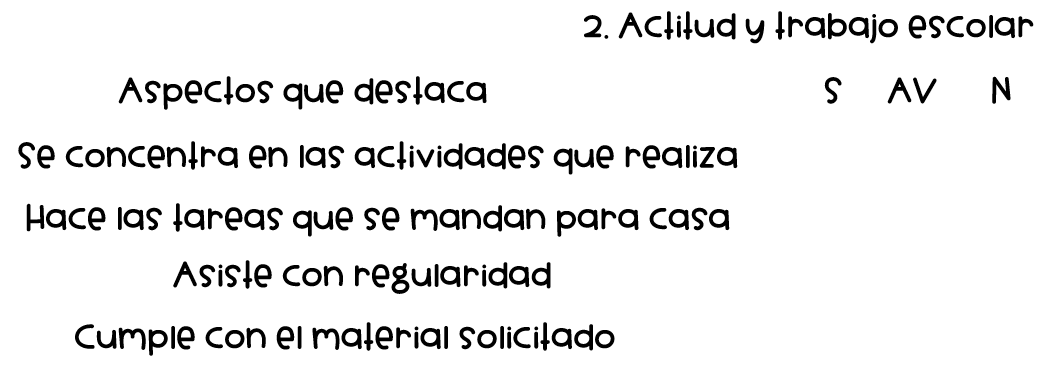 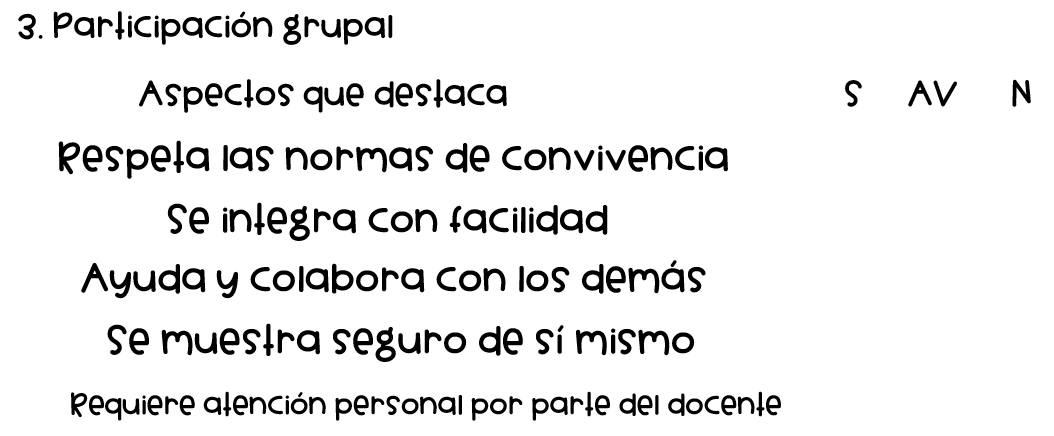 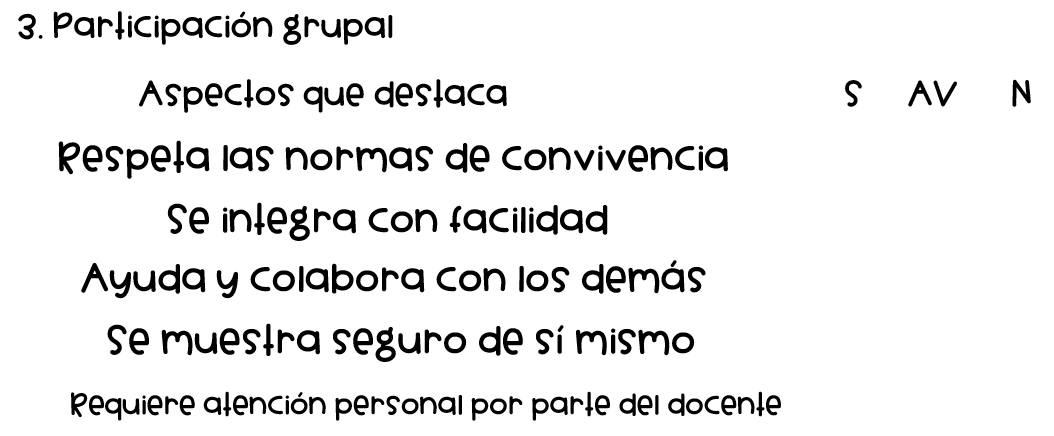 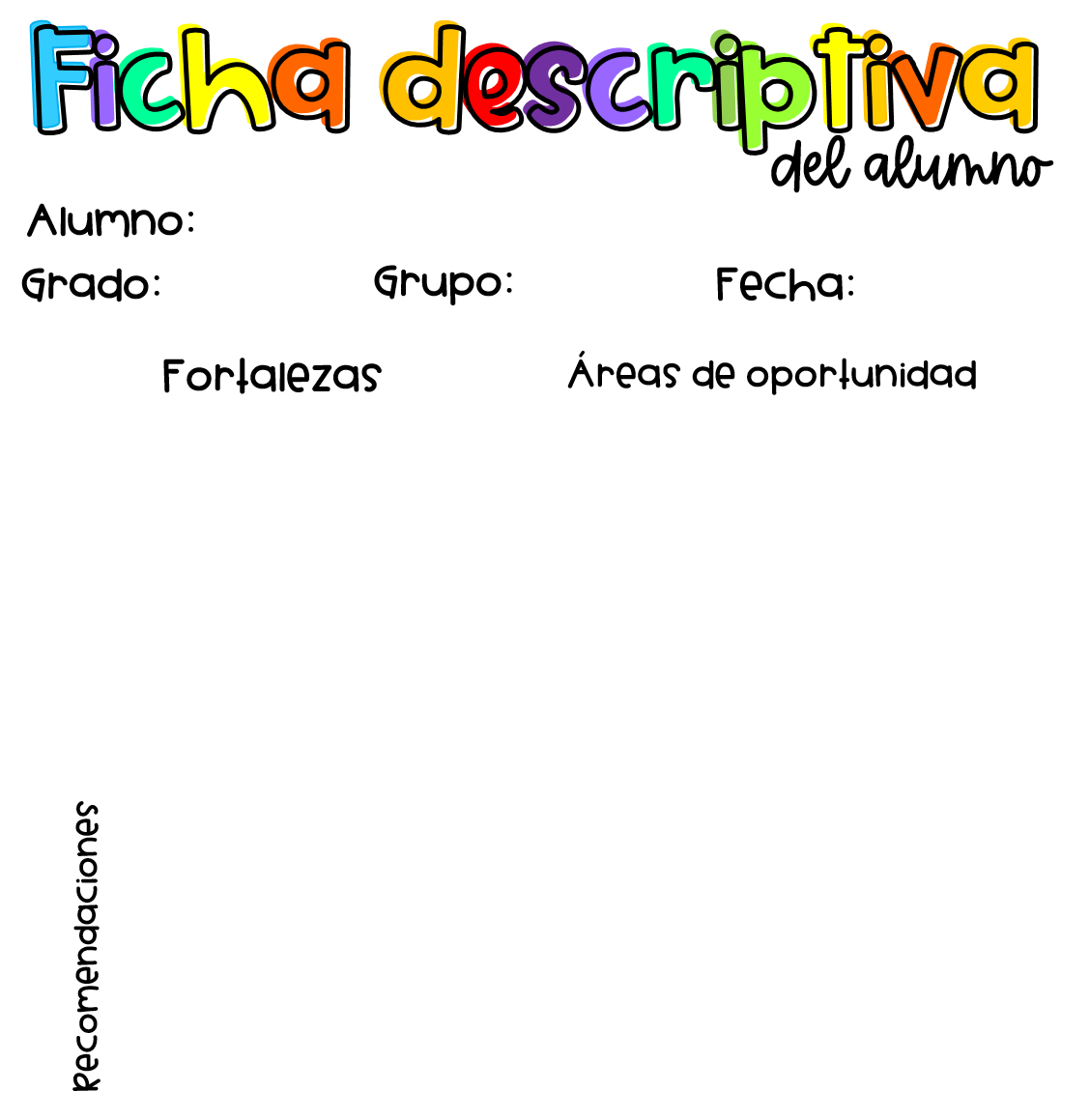 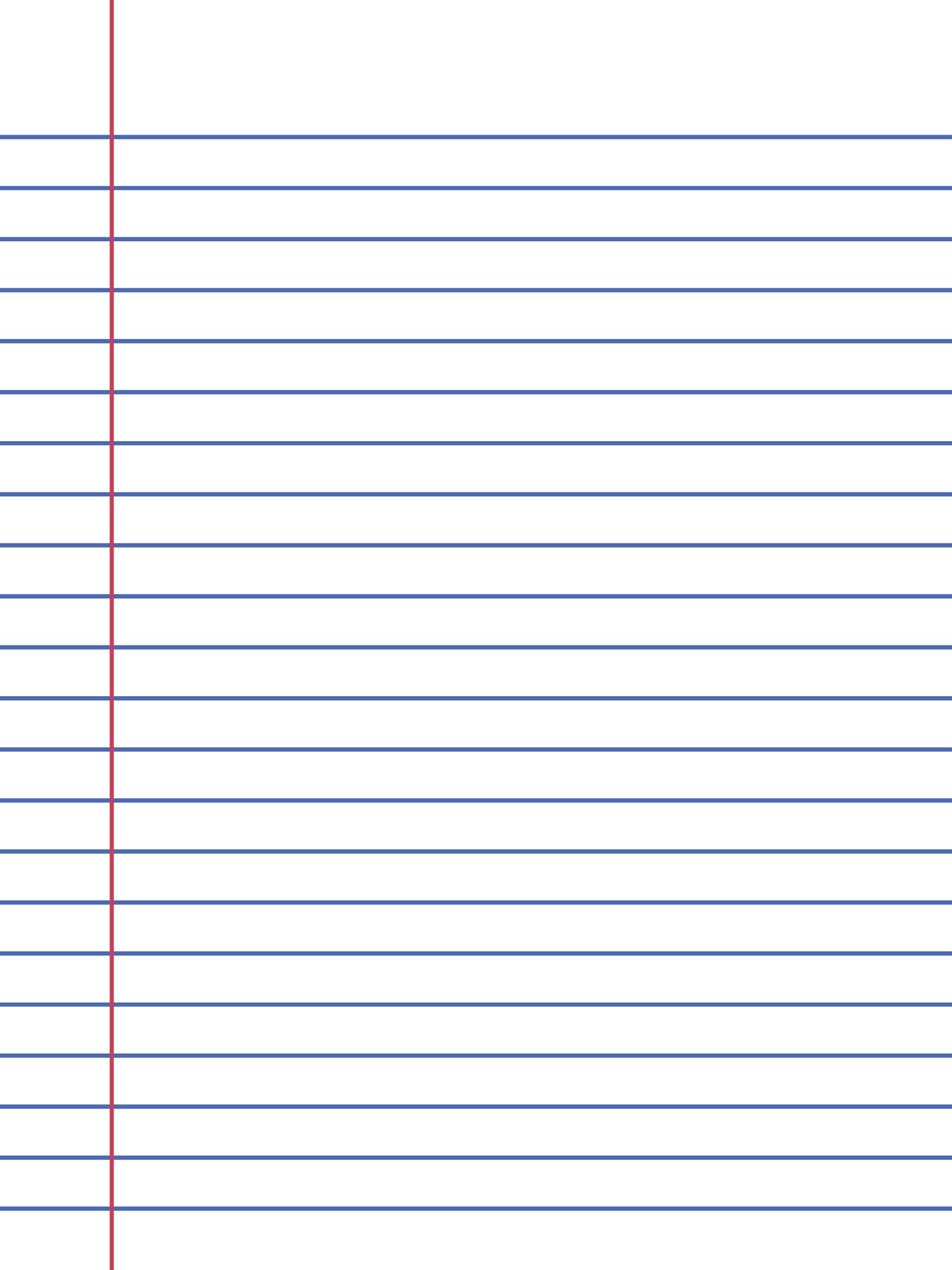 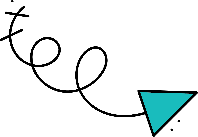 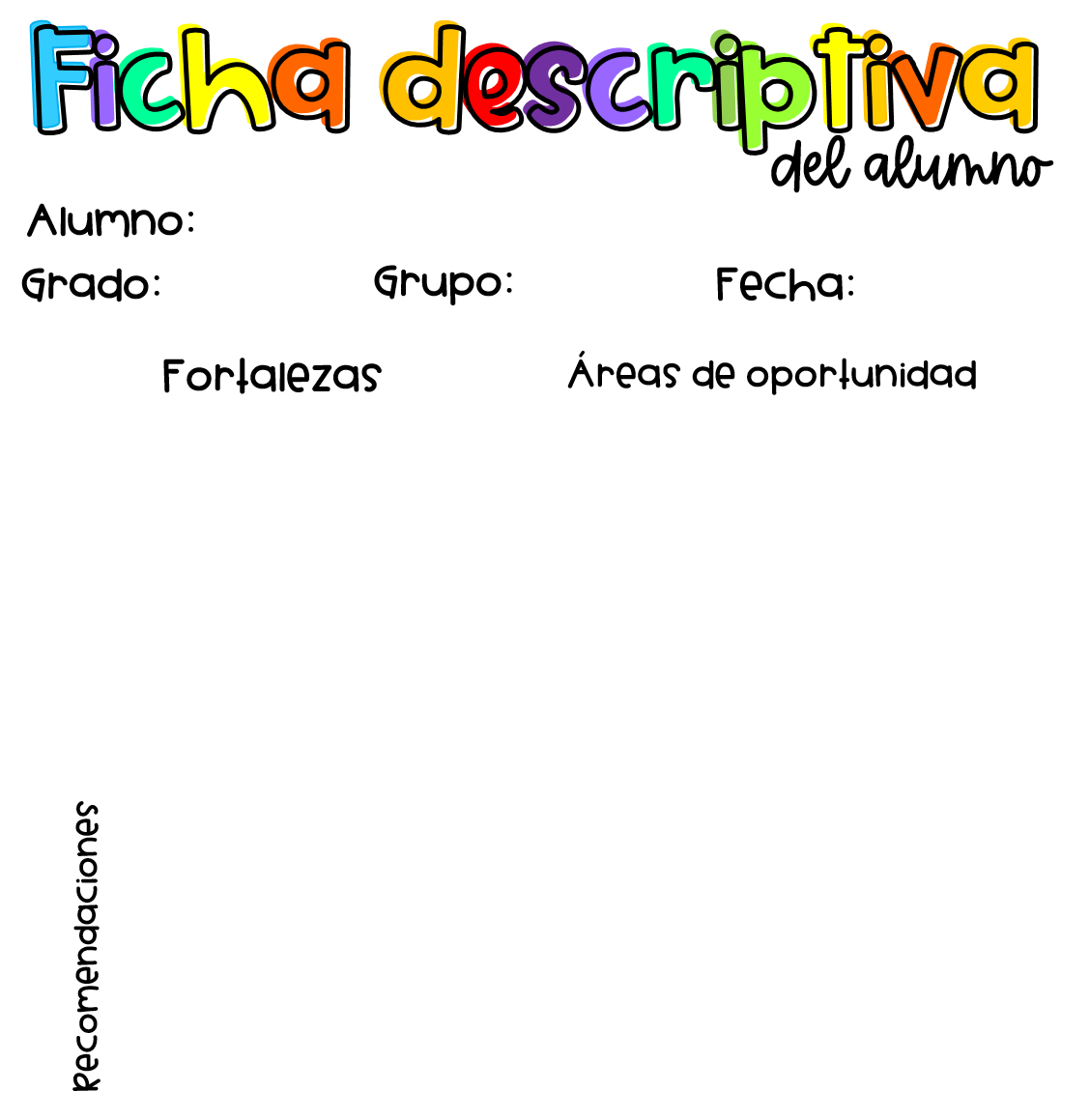 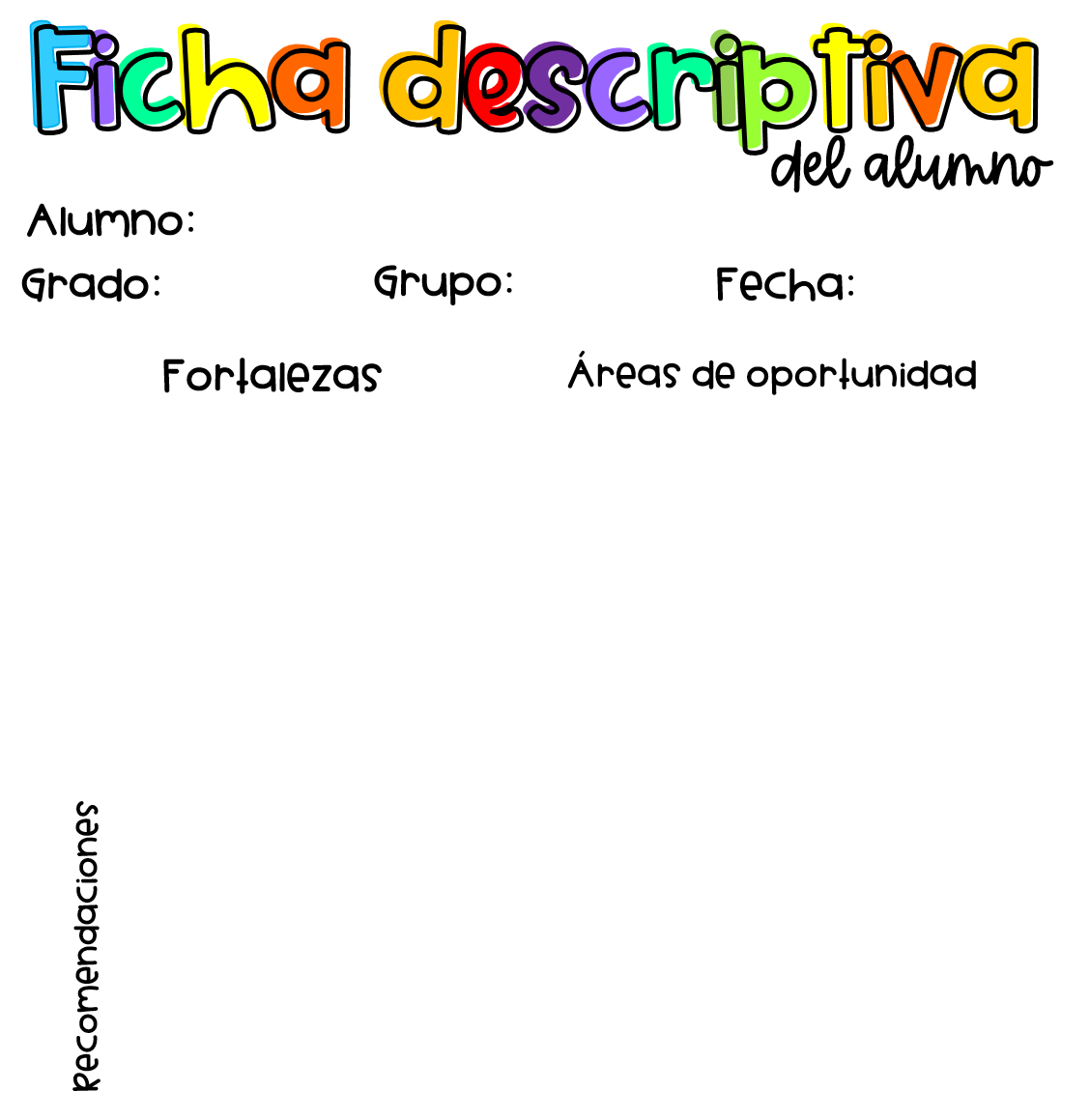 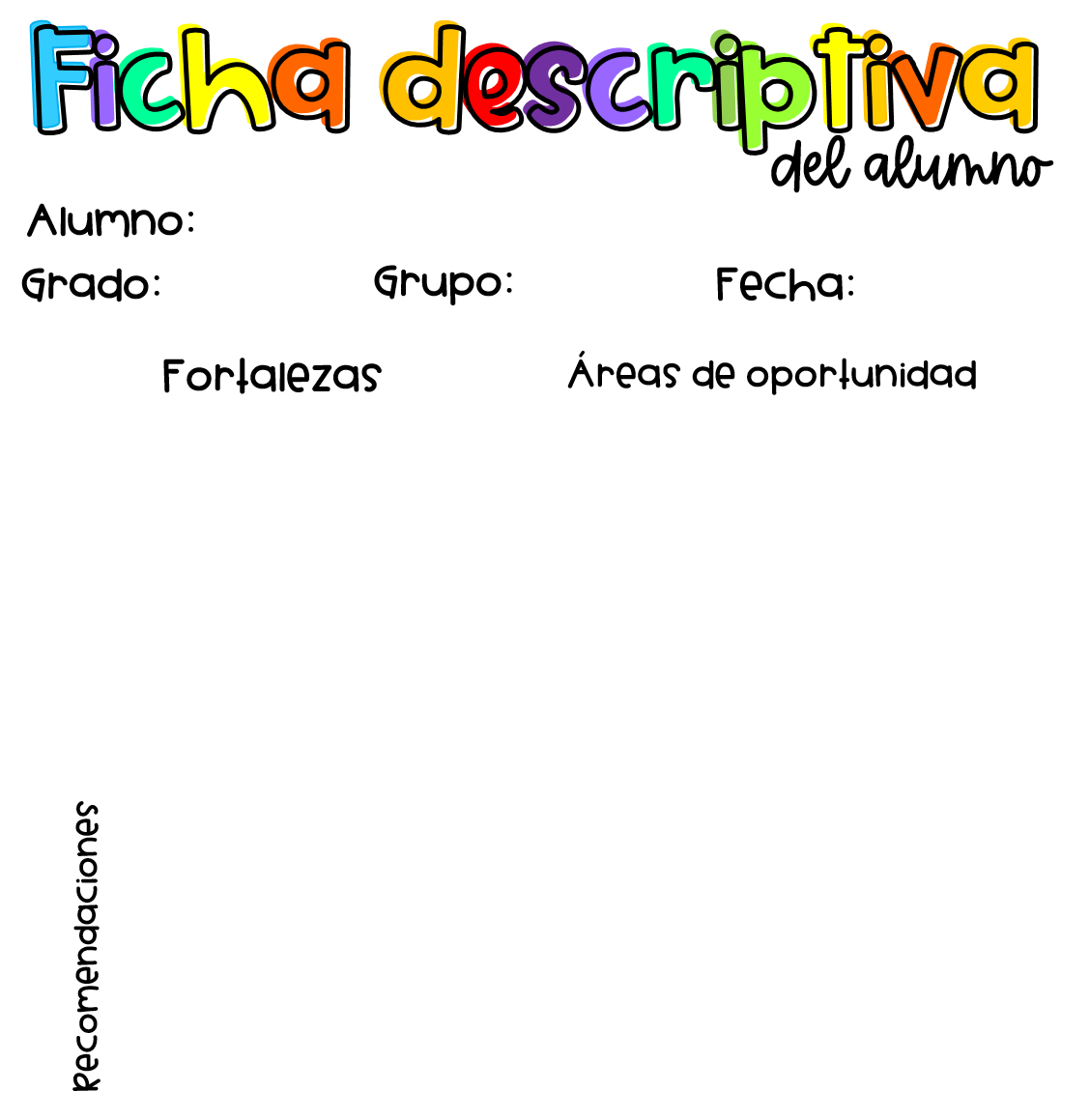 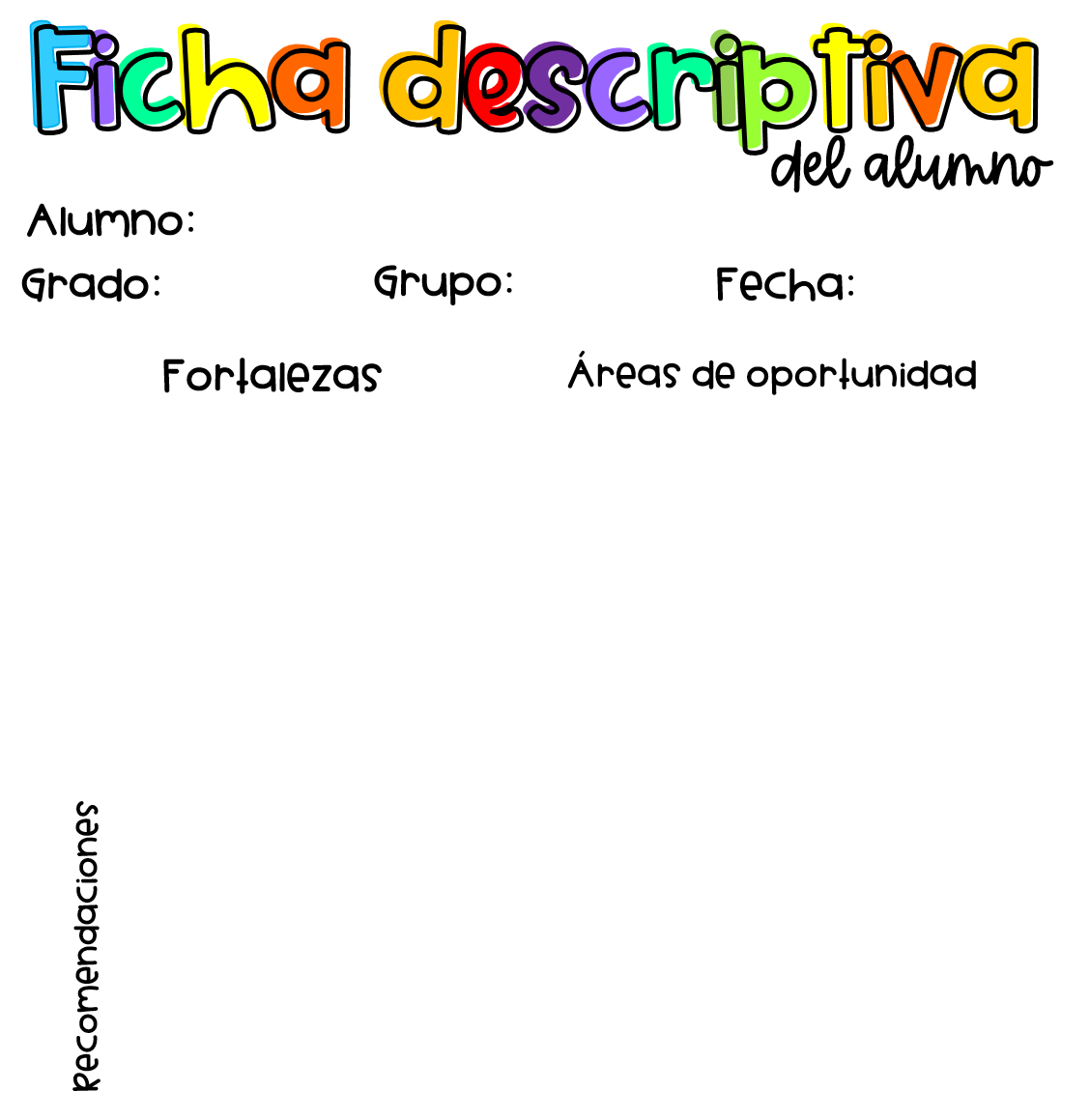 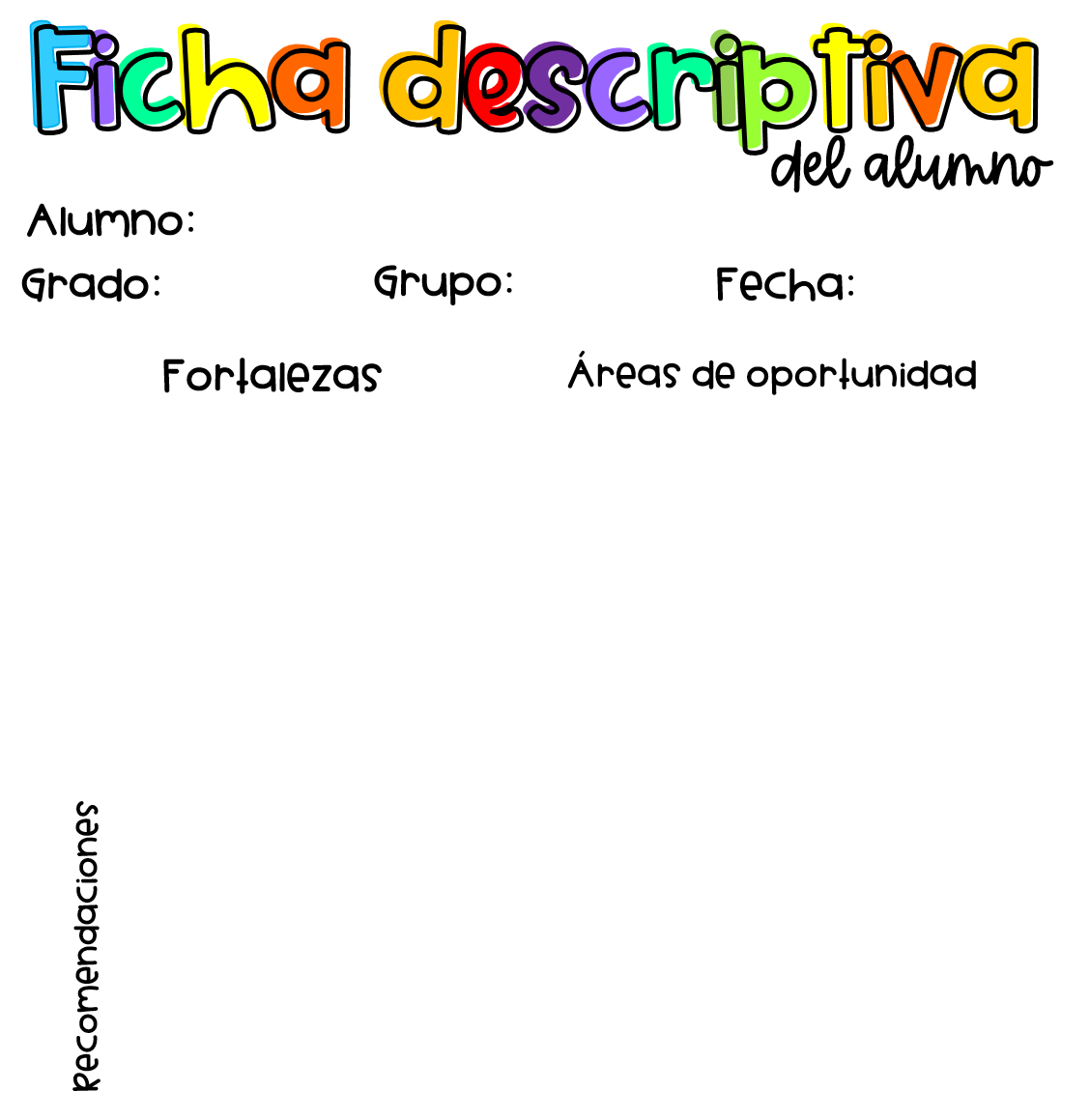 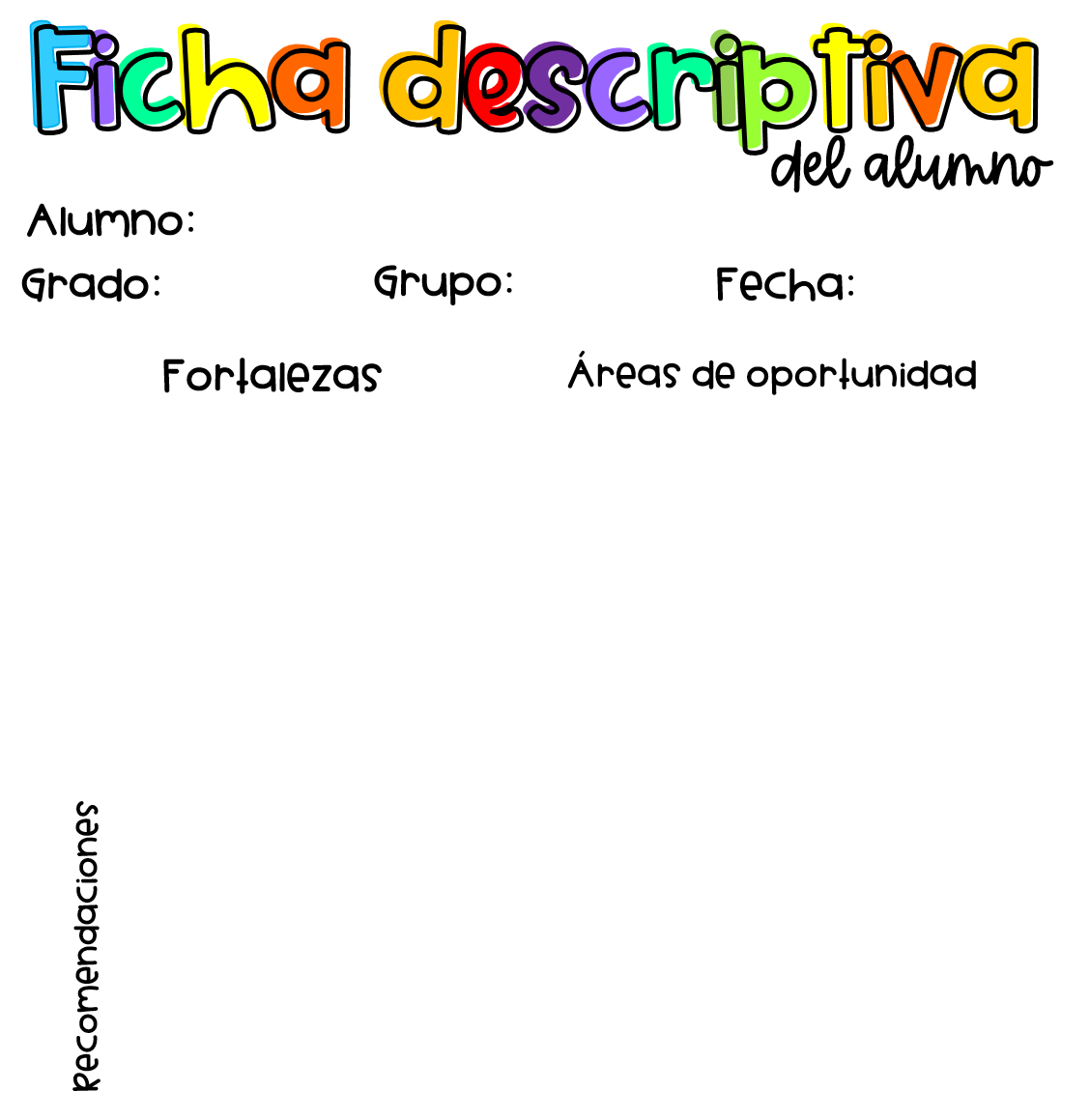 Realizar actividades para fomentar el cuidado del medio ambiente como reciclar, cuidar las plantas, cuidar el agua o reutilizar.
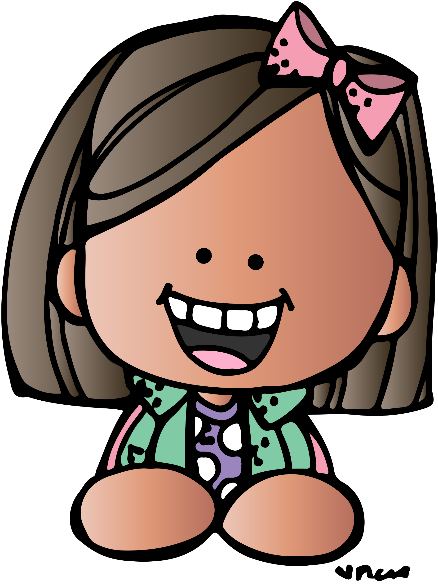 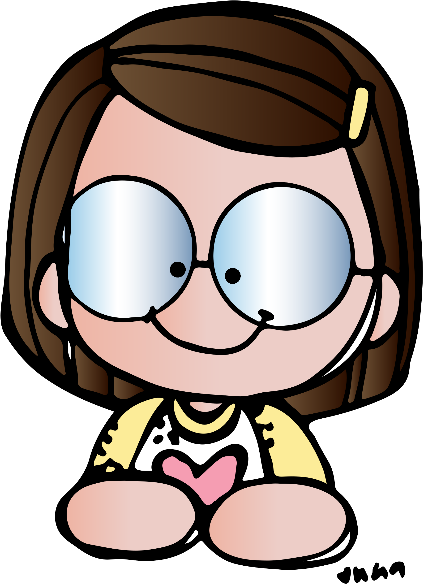 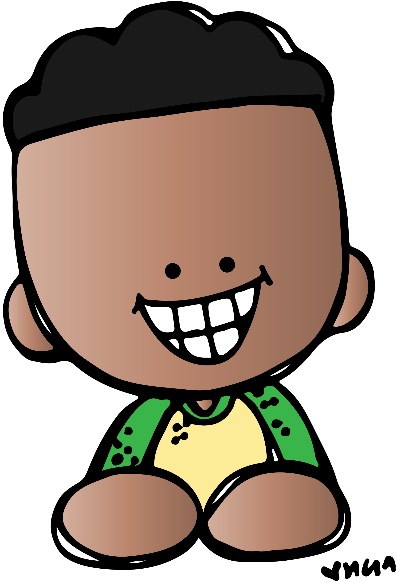 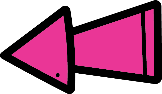 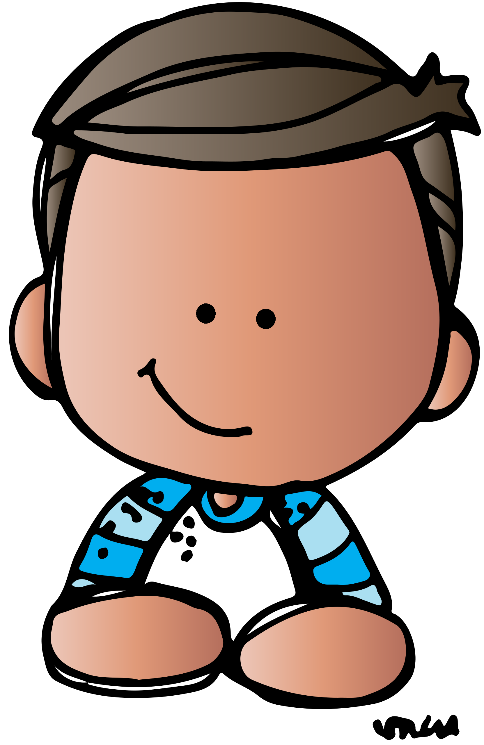 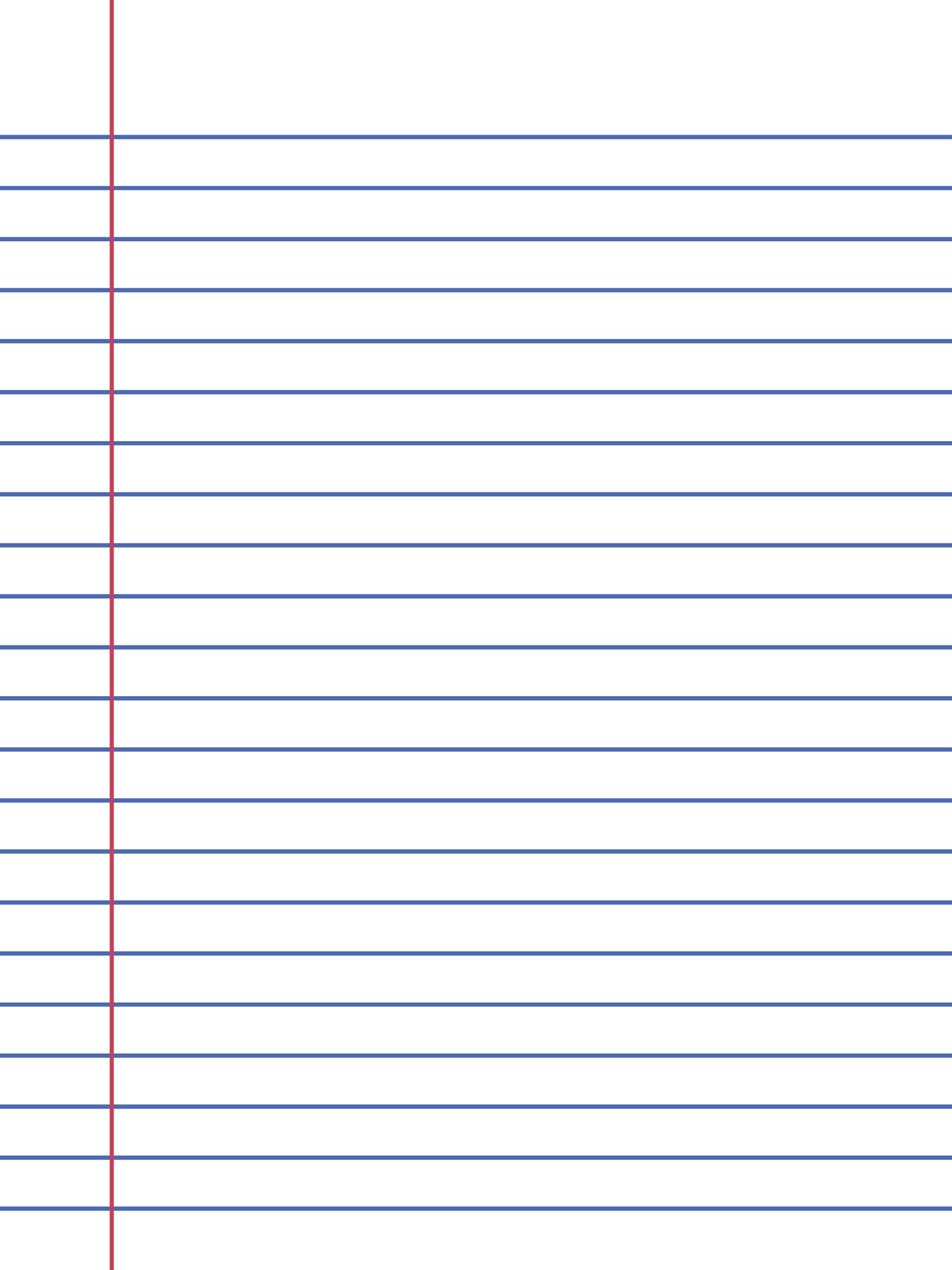 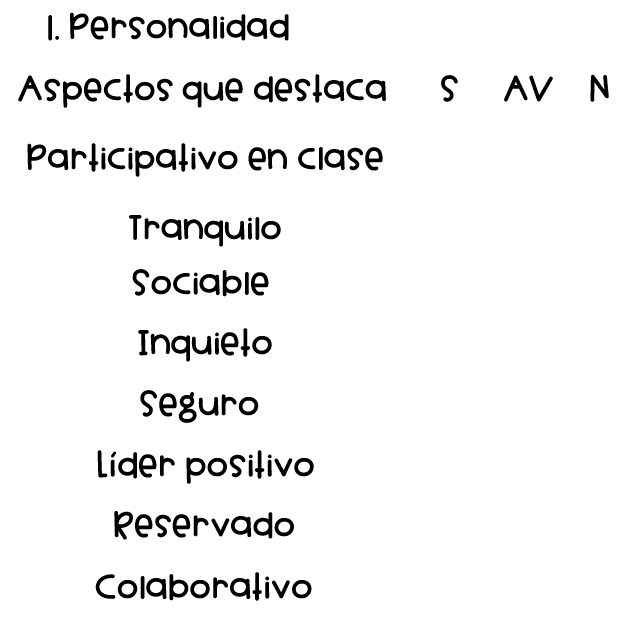 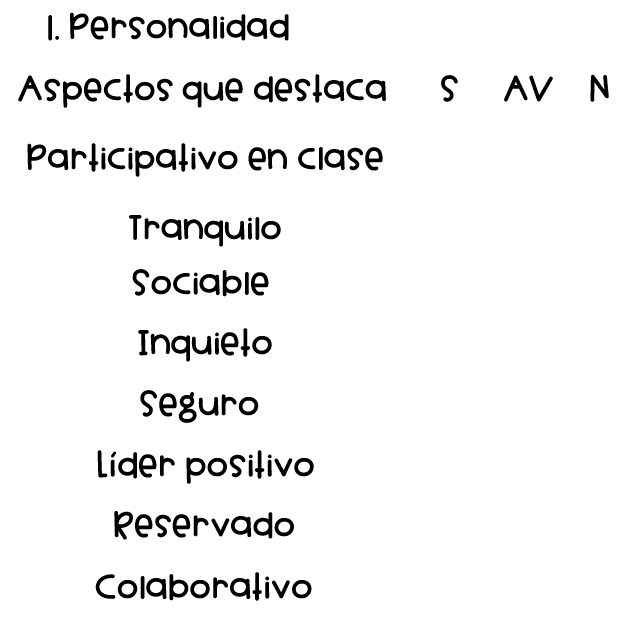 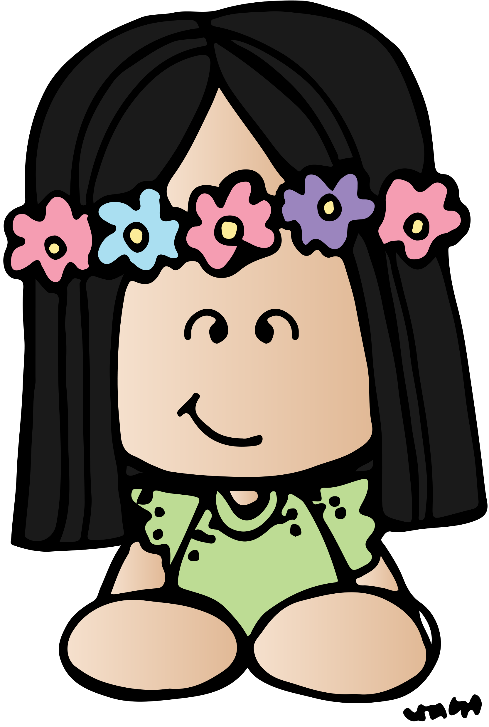 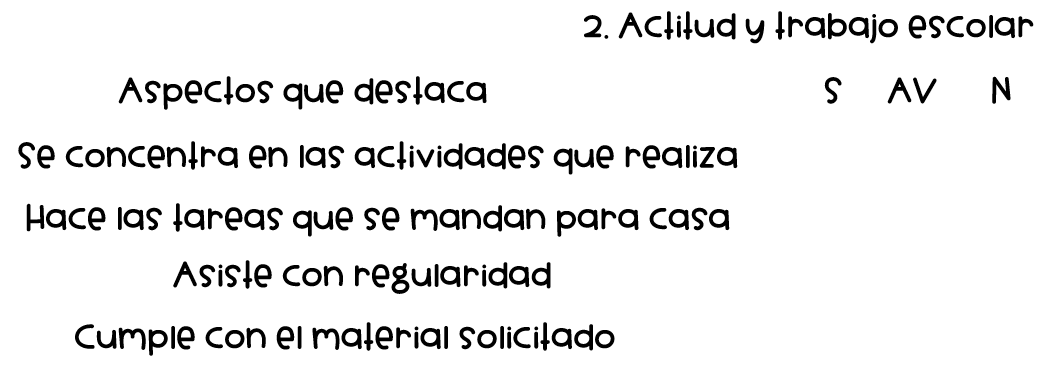 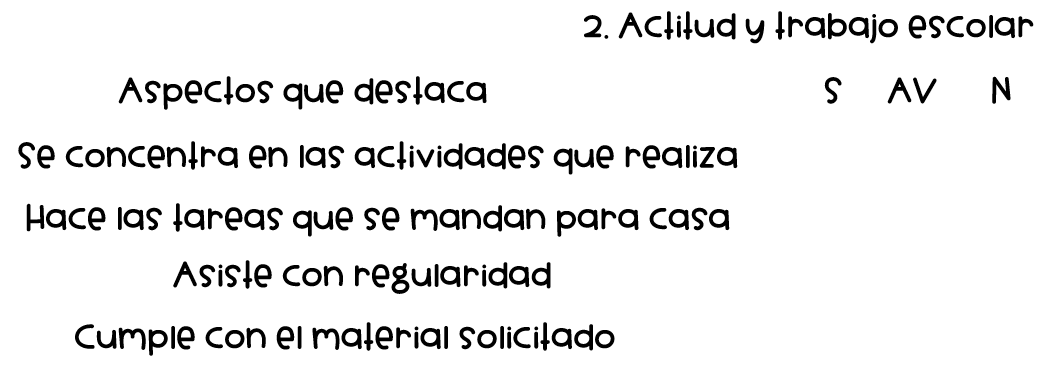 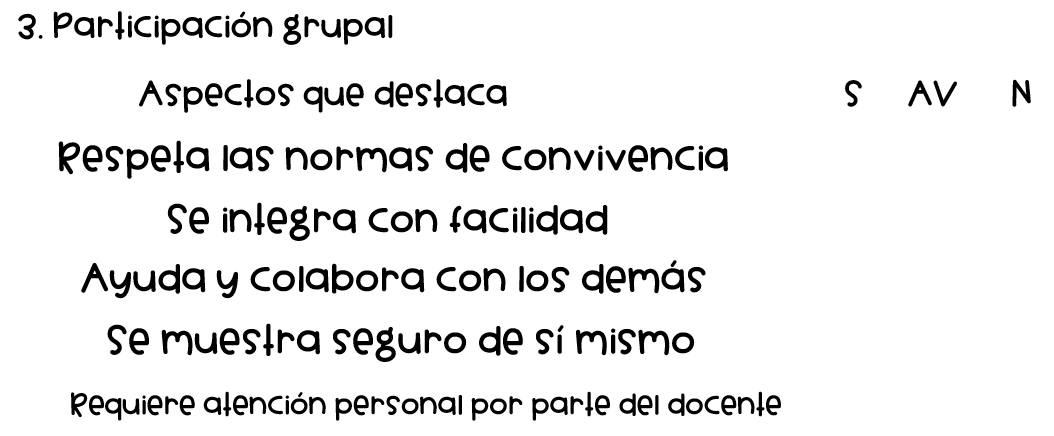 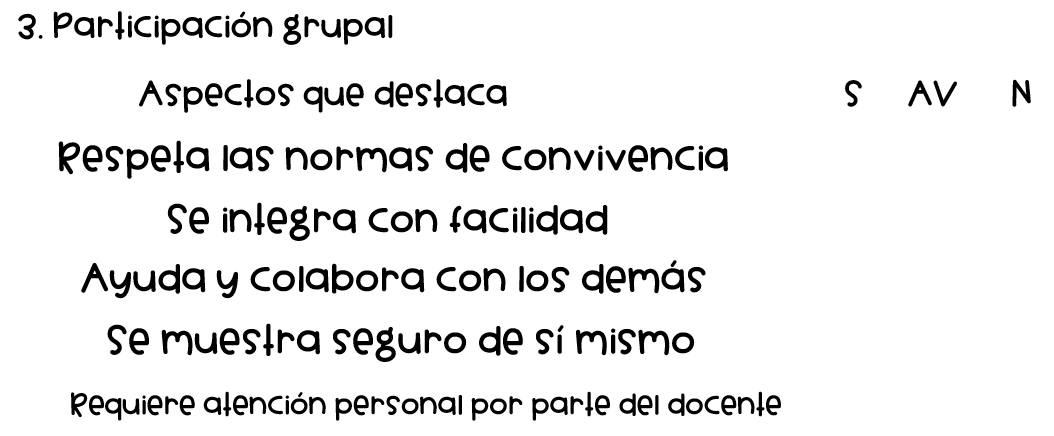 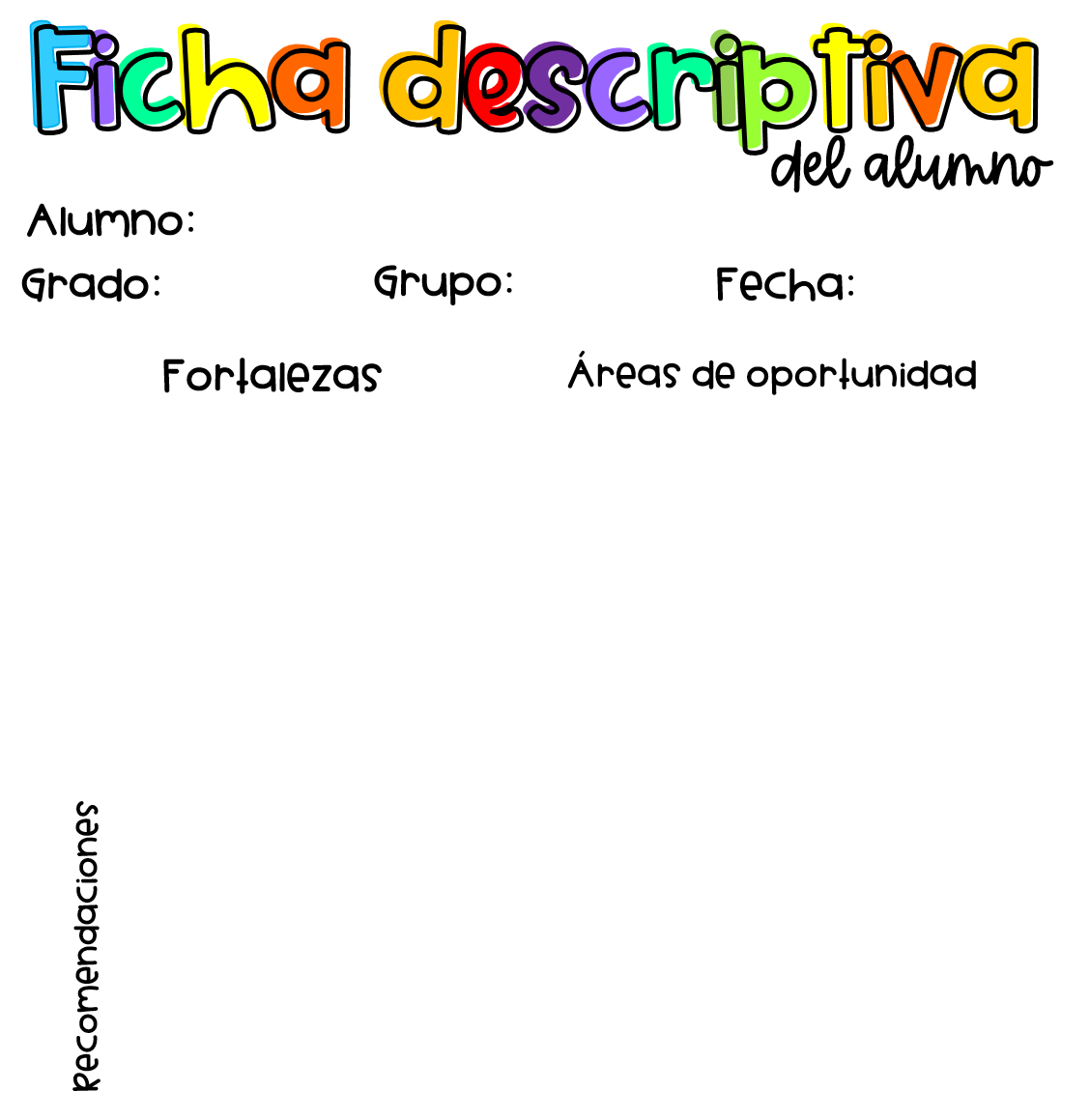 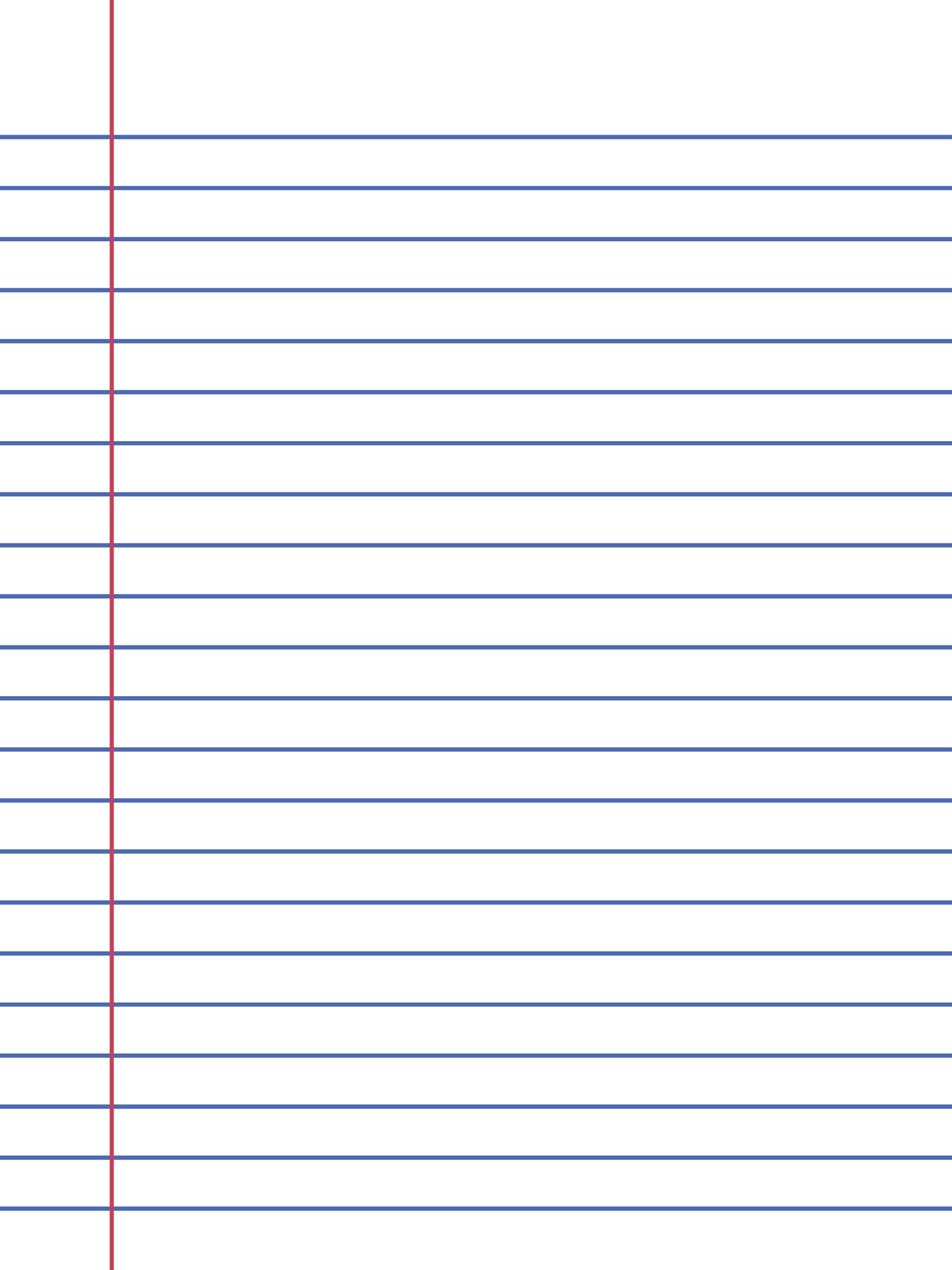 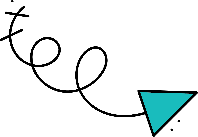 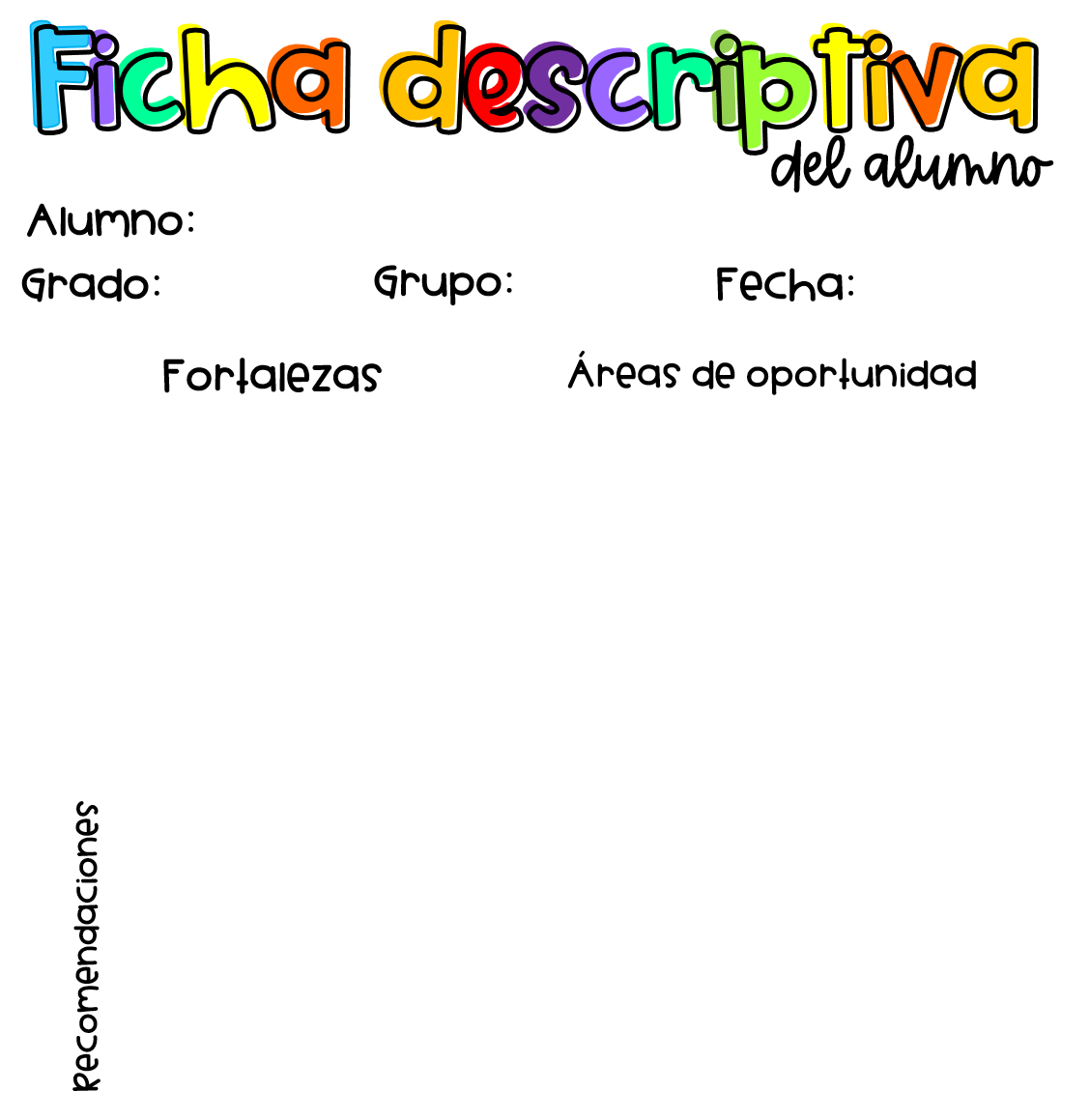 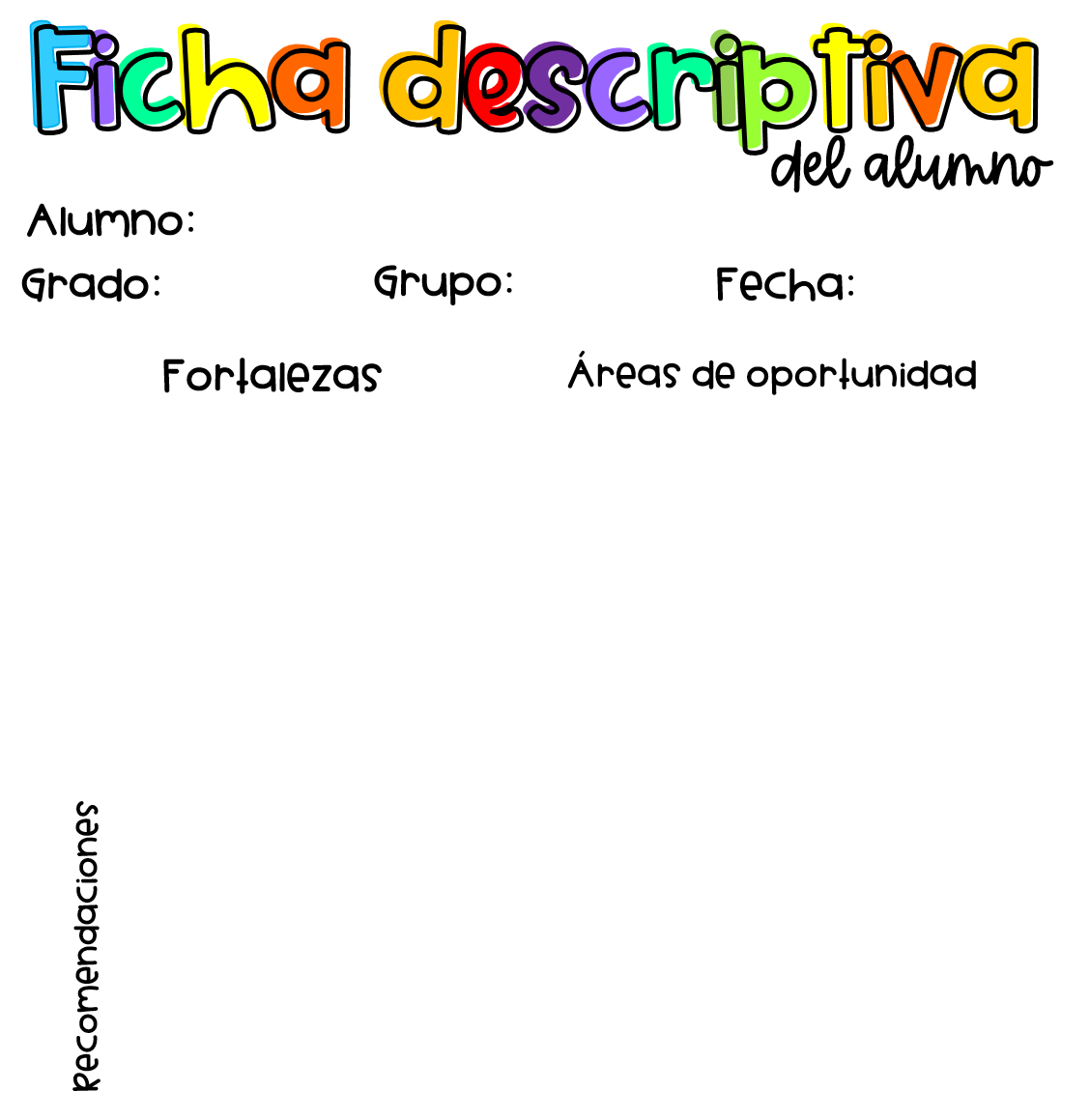 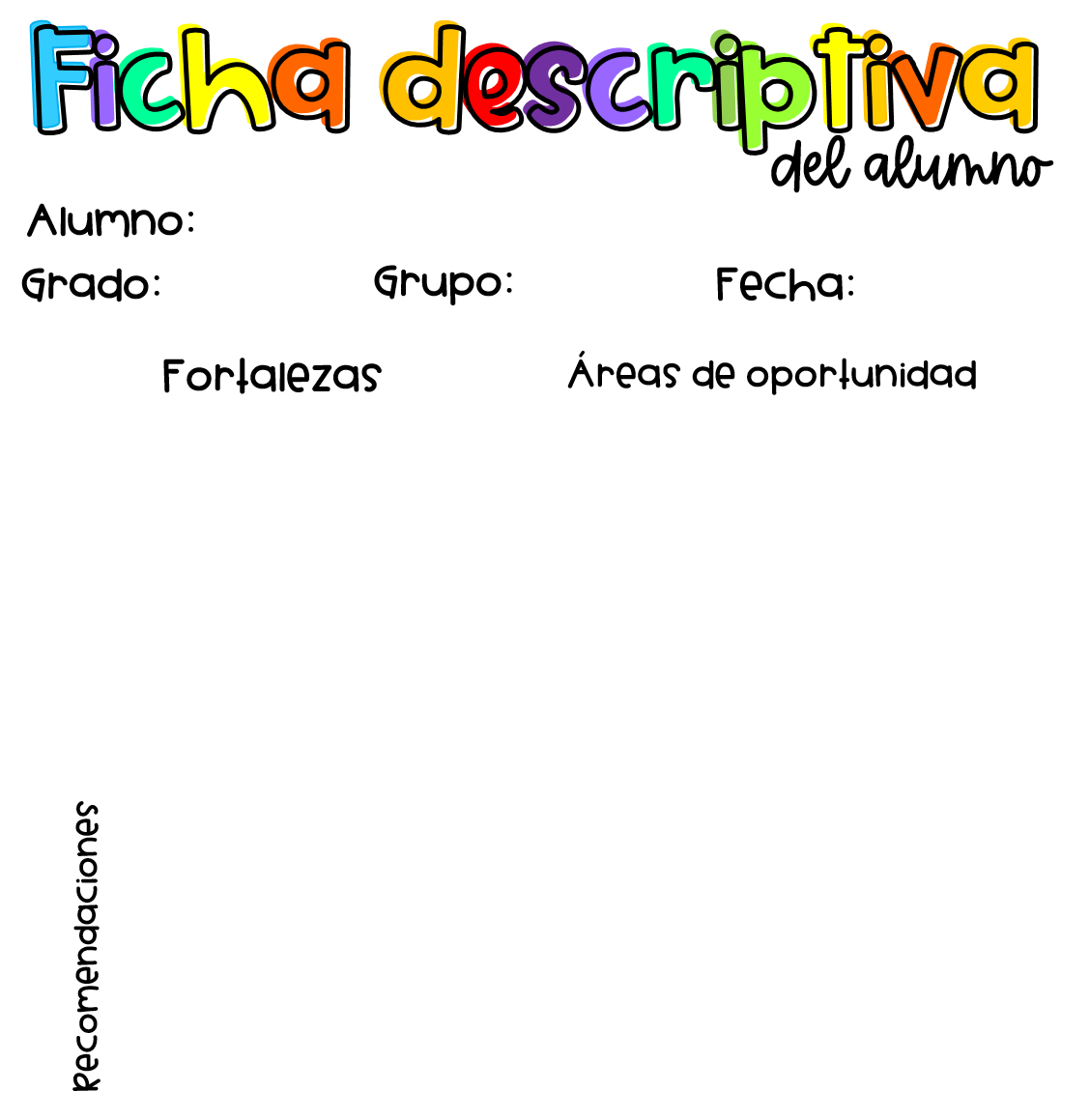 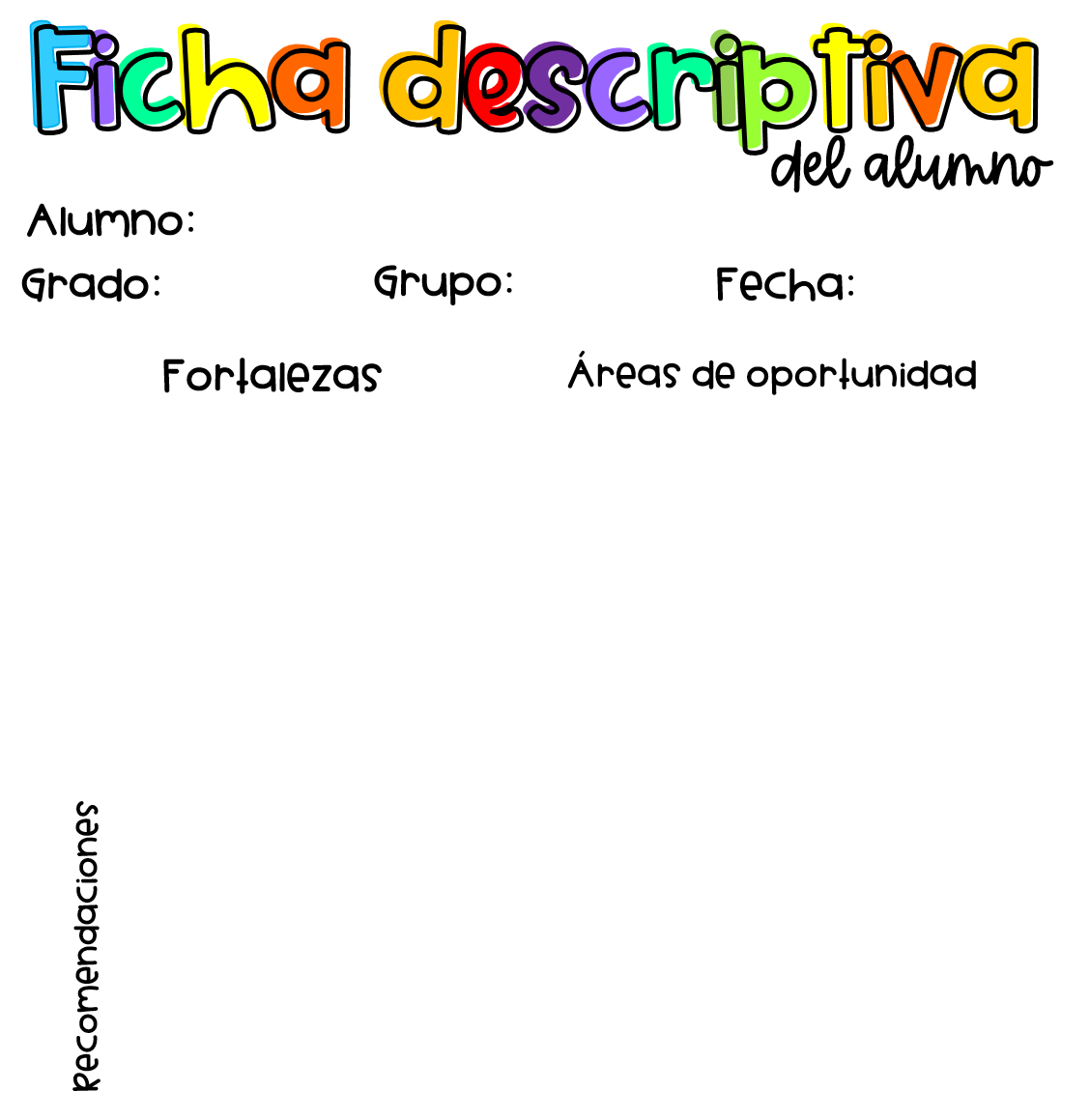 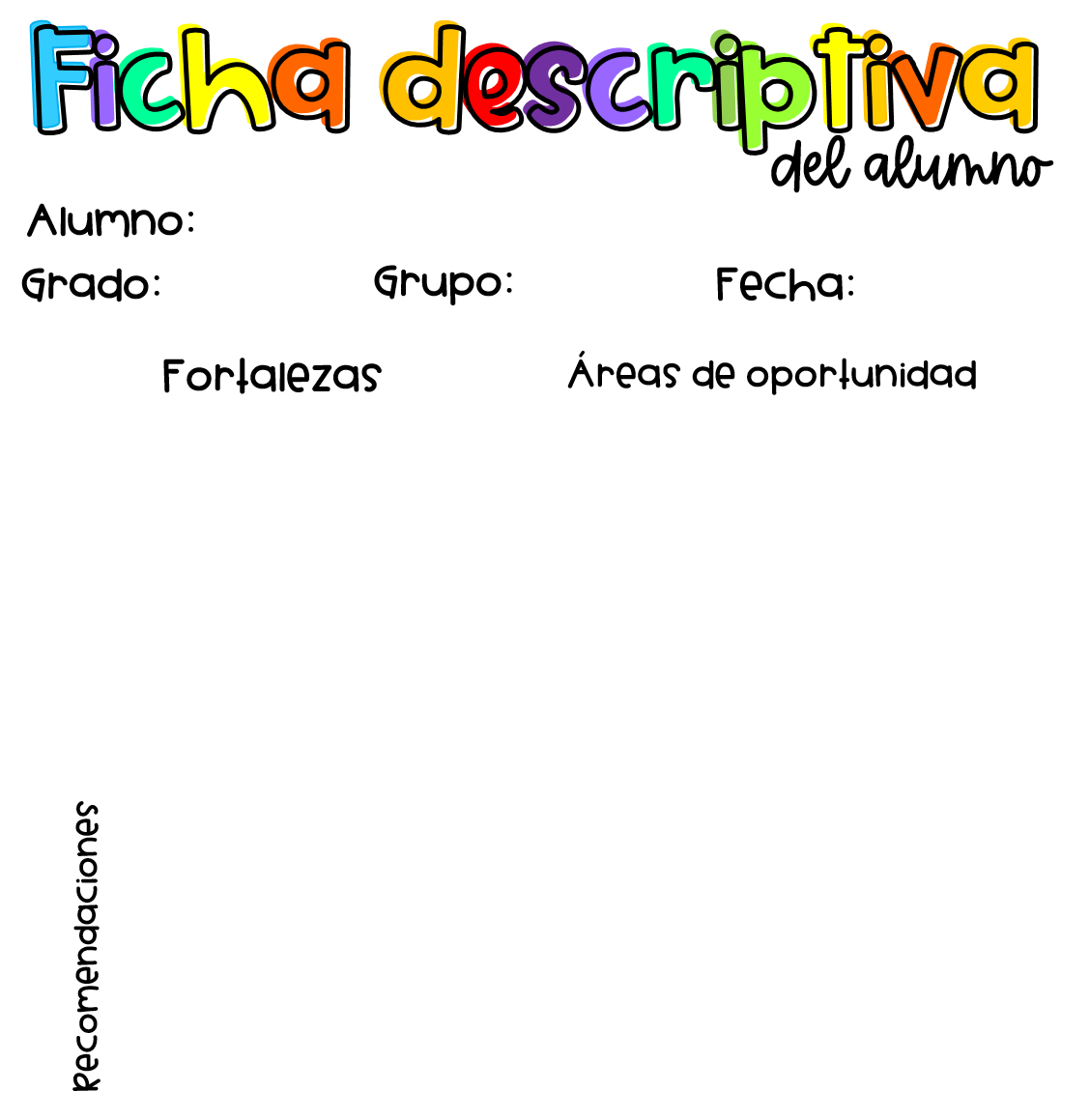 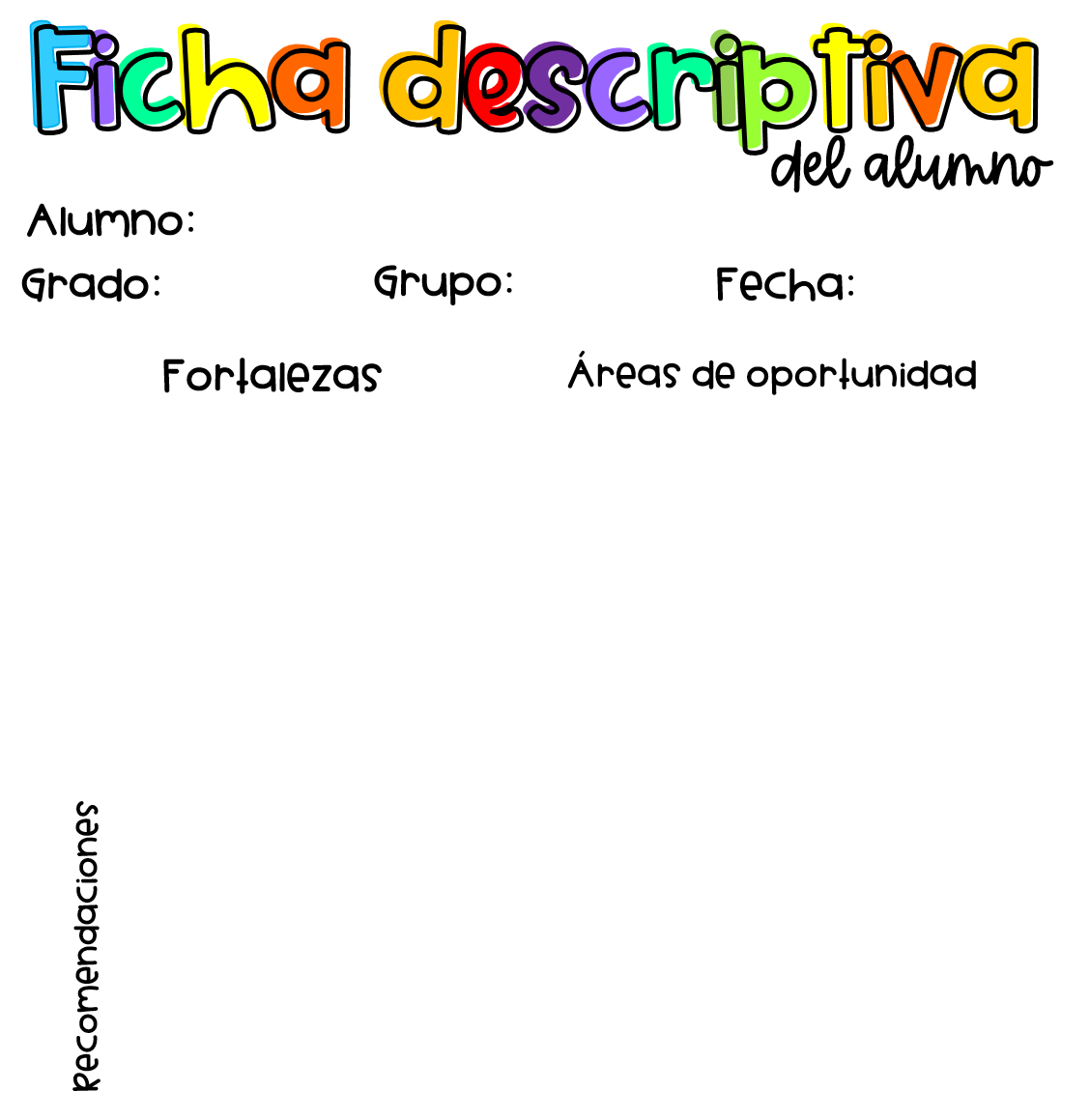 Promover la lecto-escritura con el apoyo de revistas educativas, libros o pictogramas.
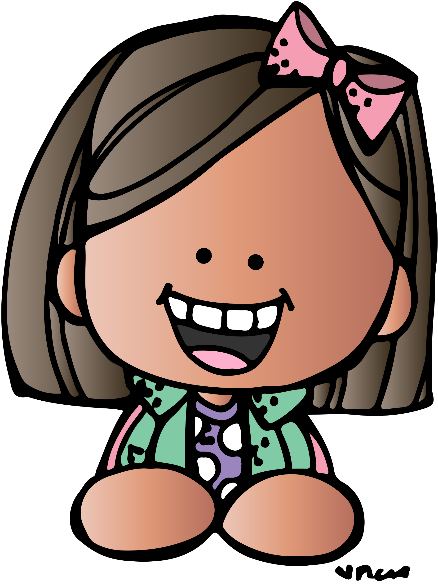 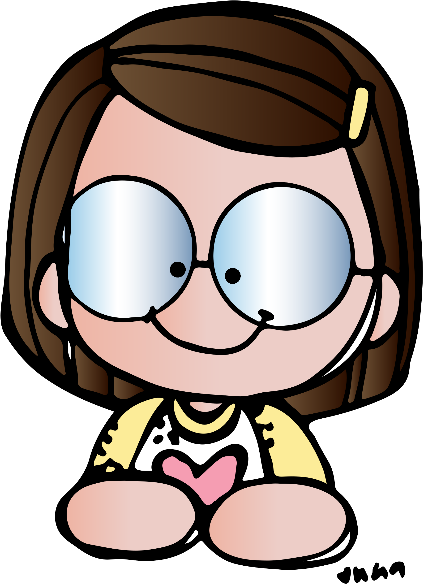 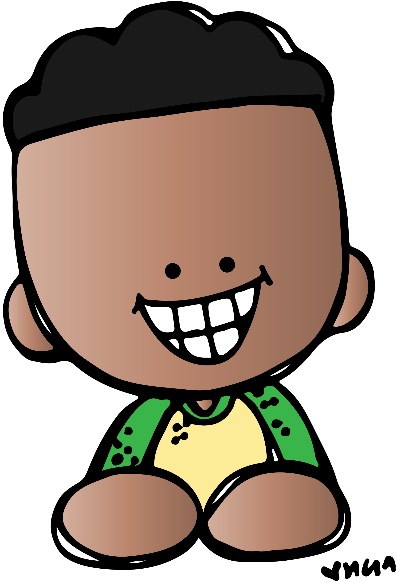 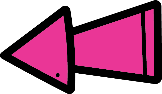 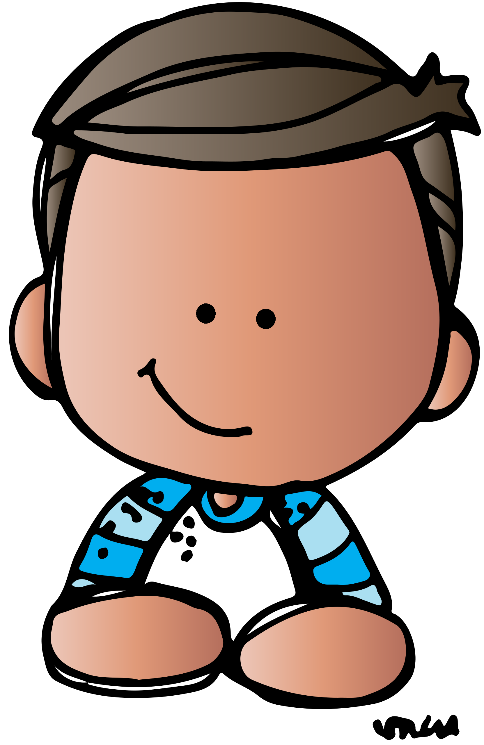 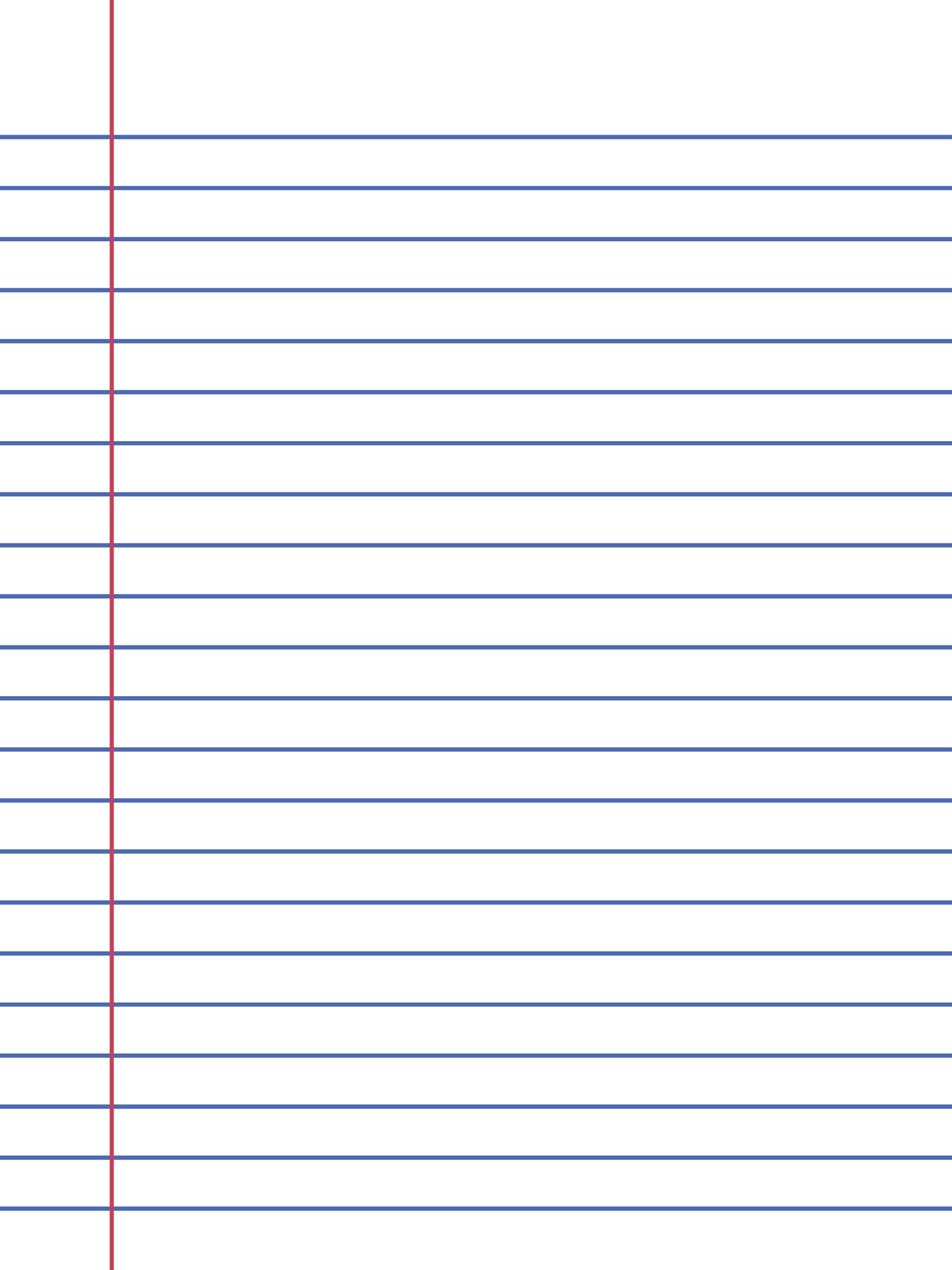 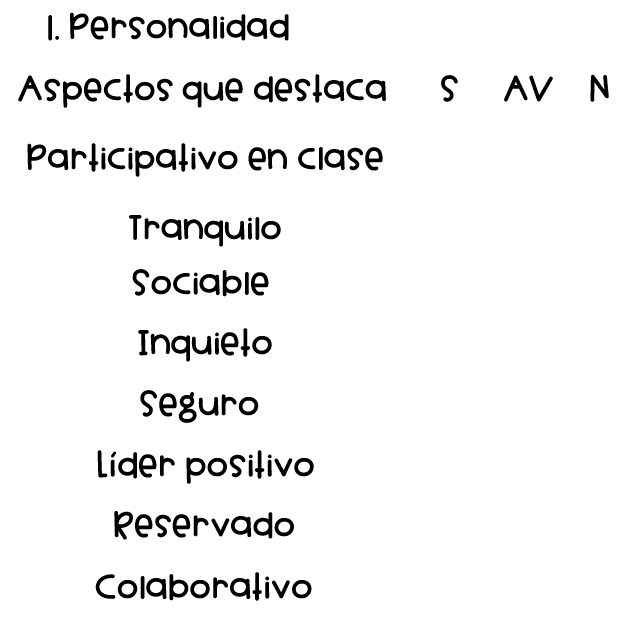 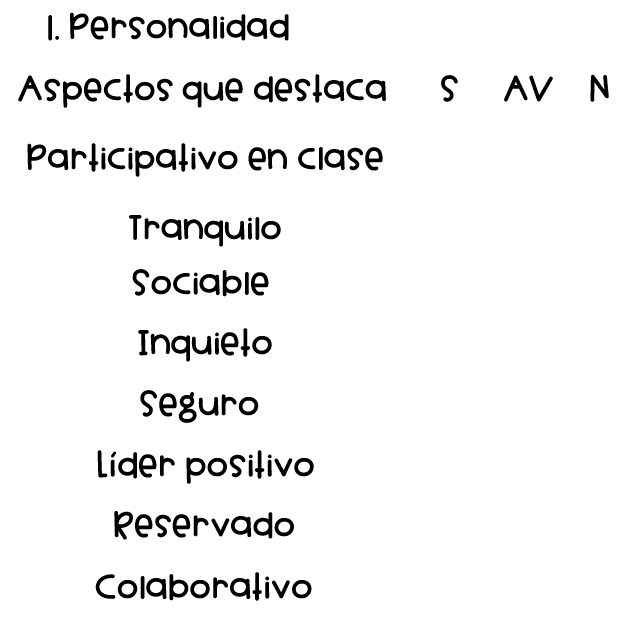 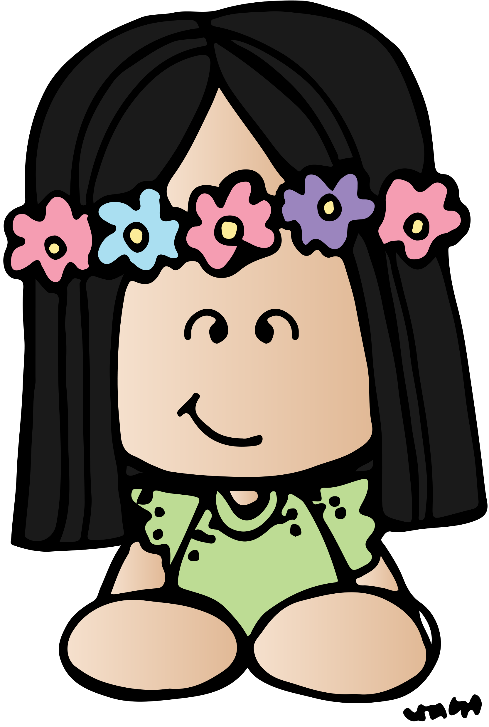 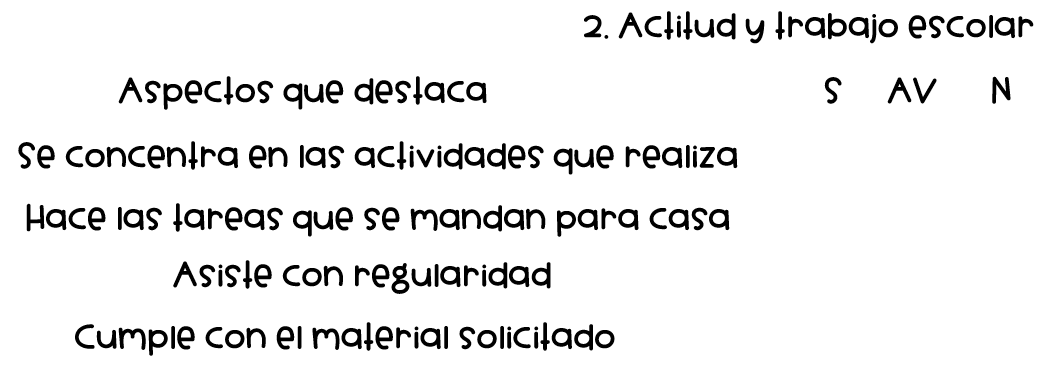 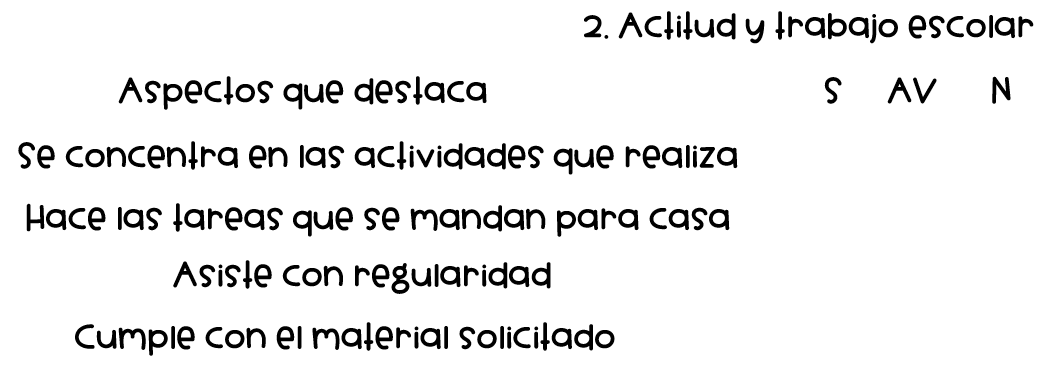 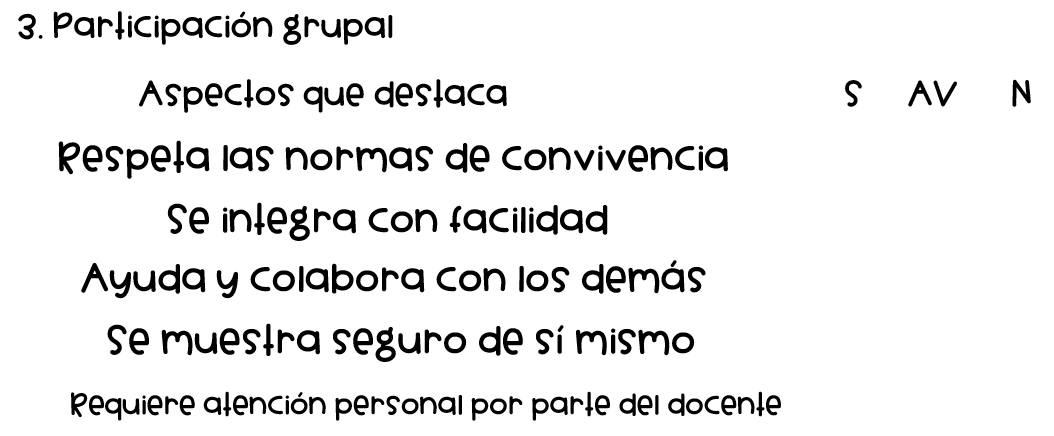 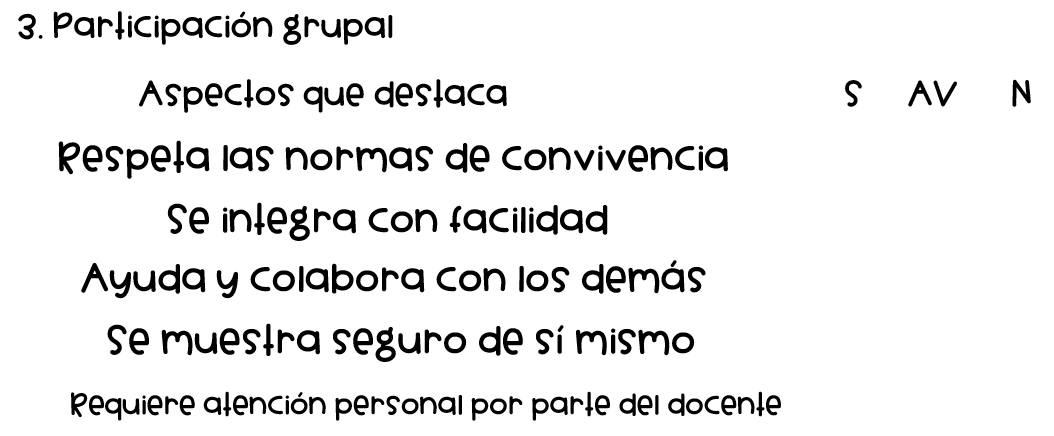 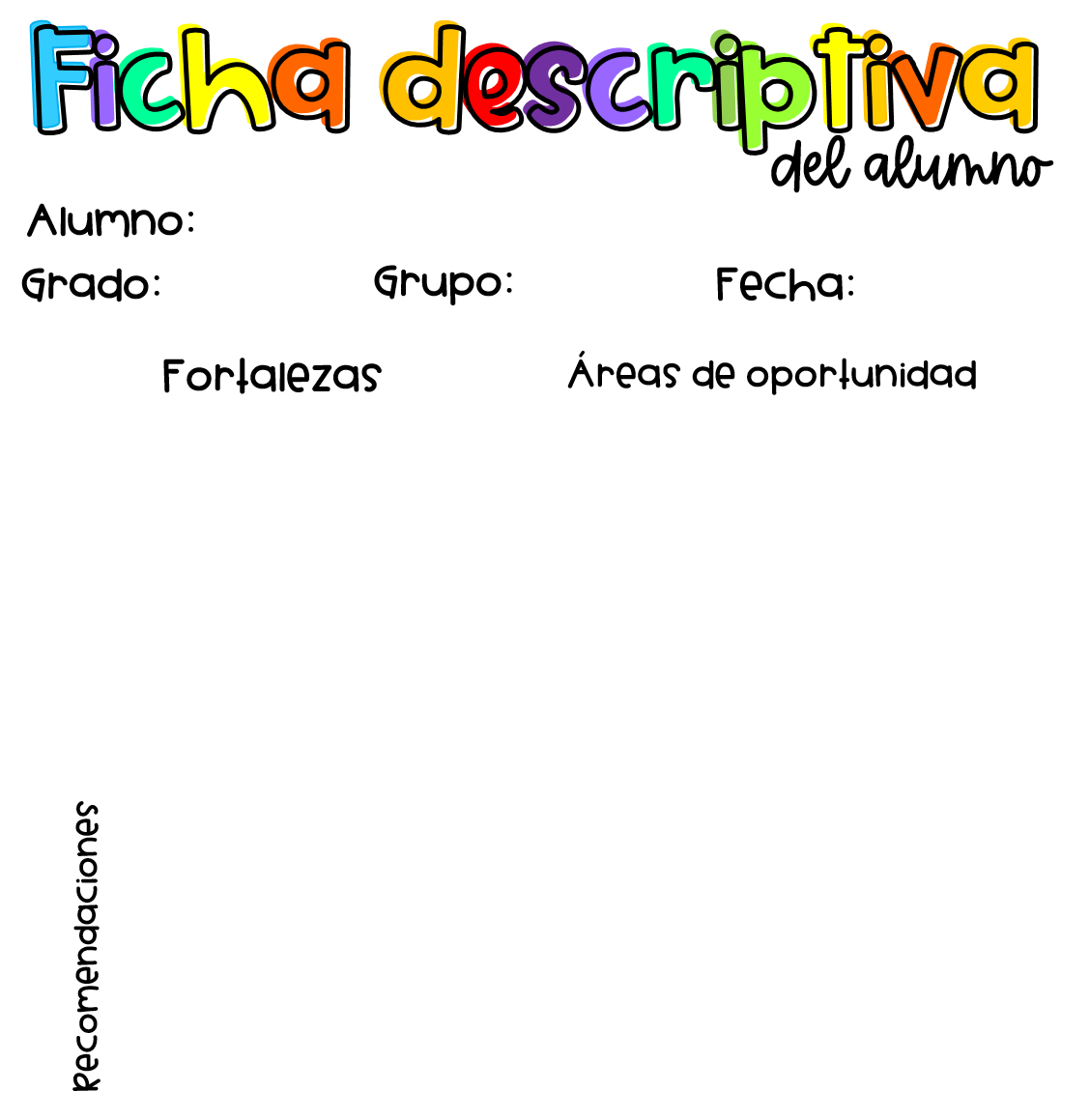 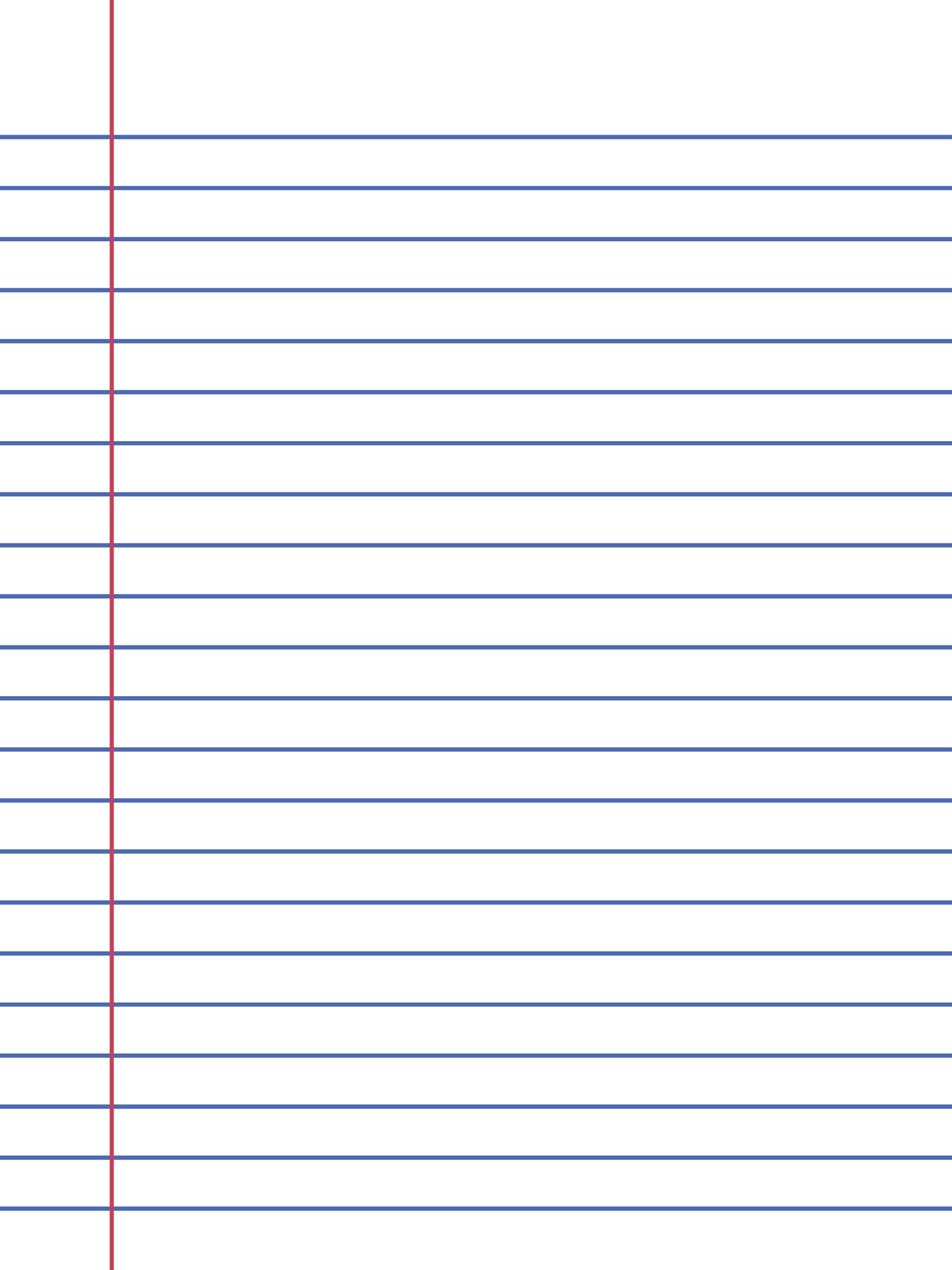 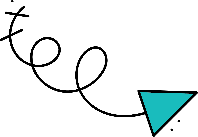 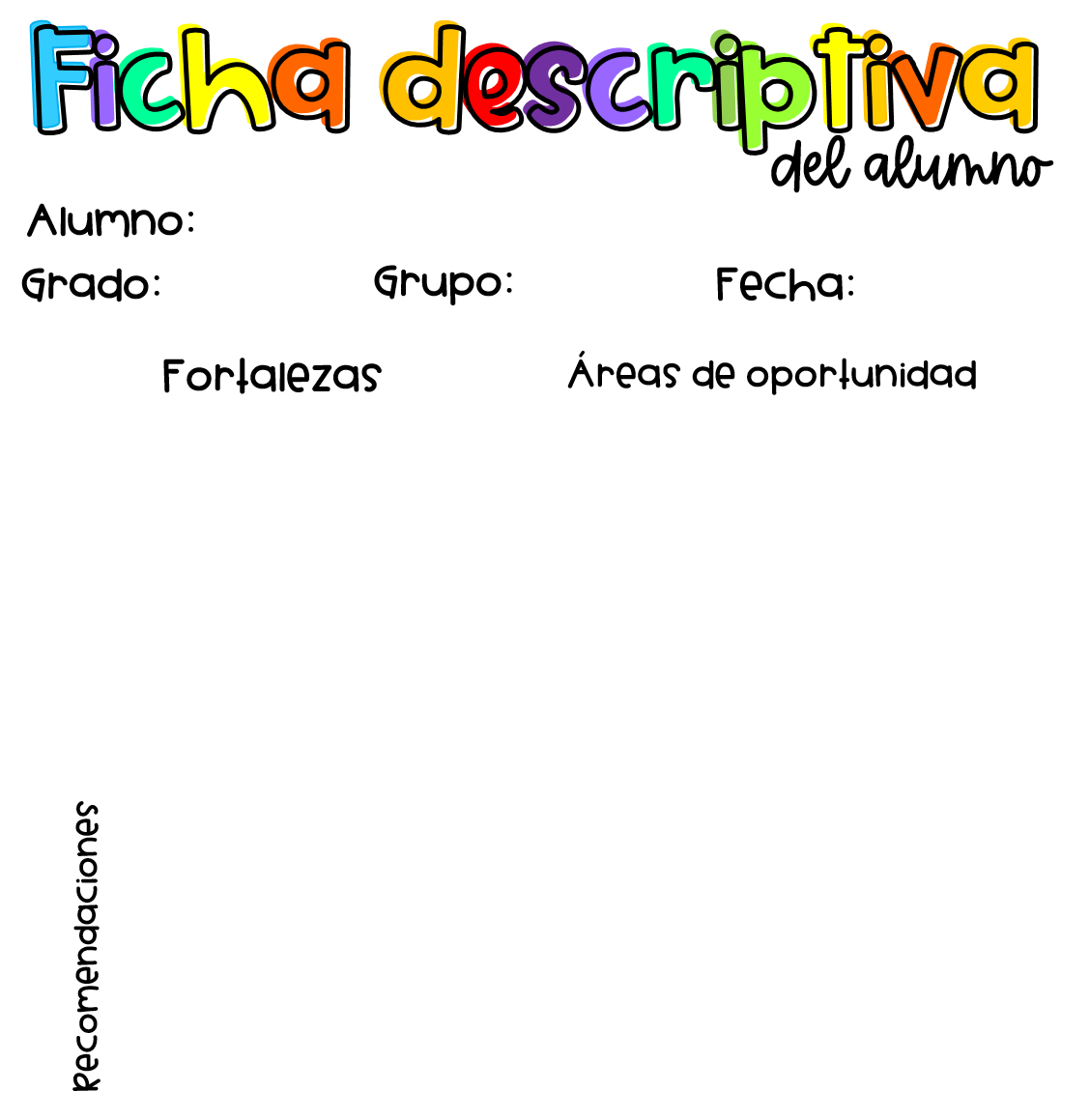 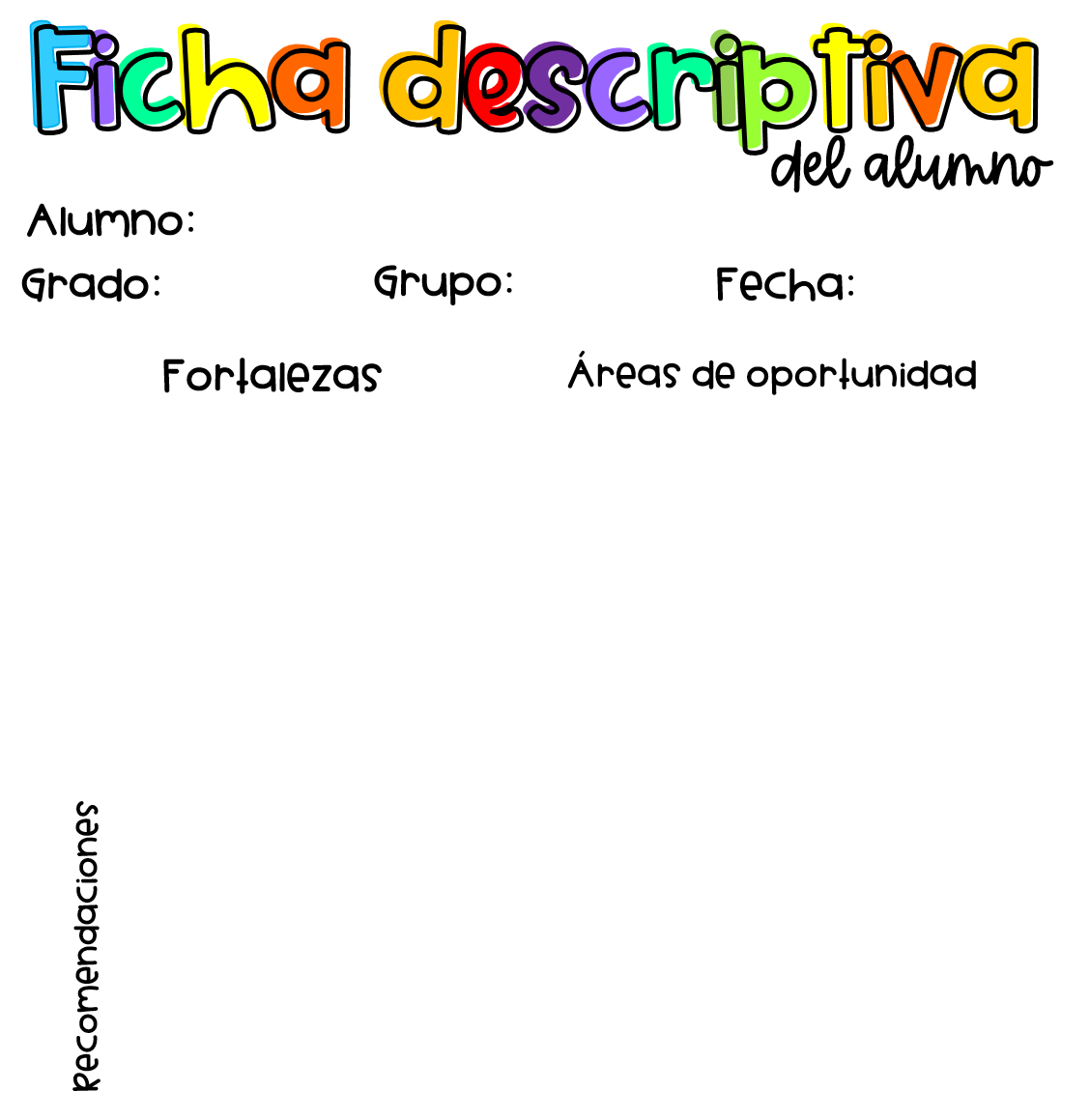 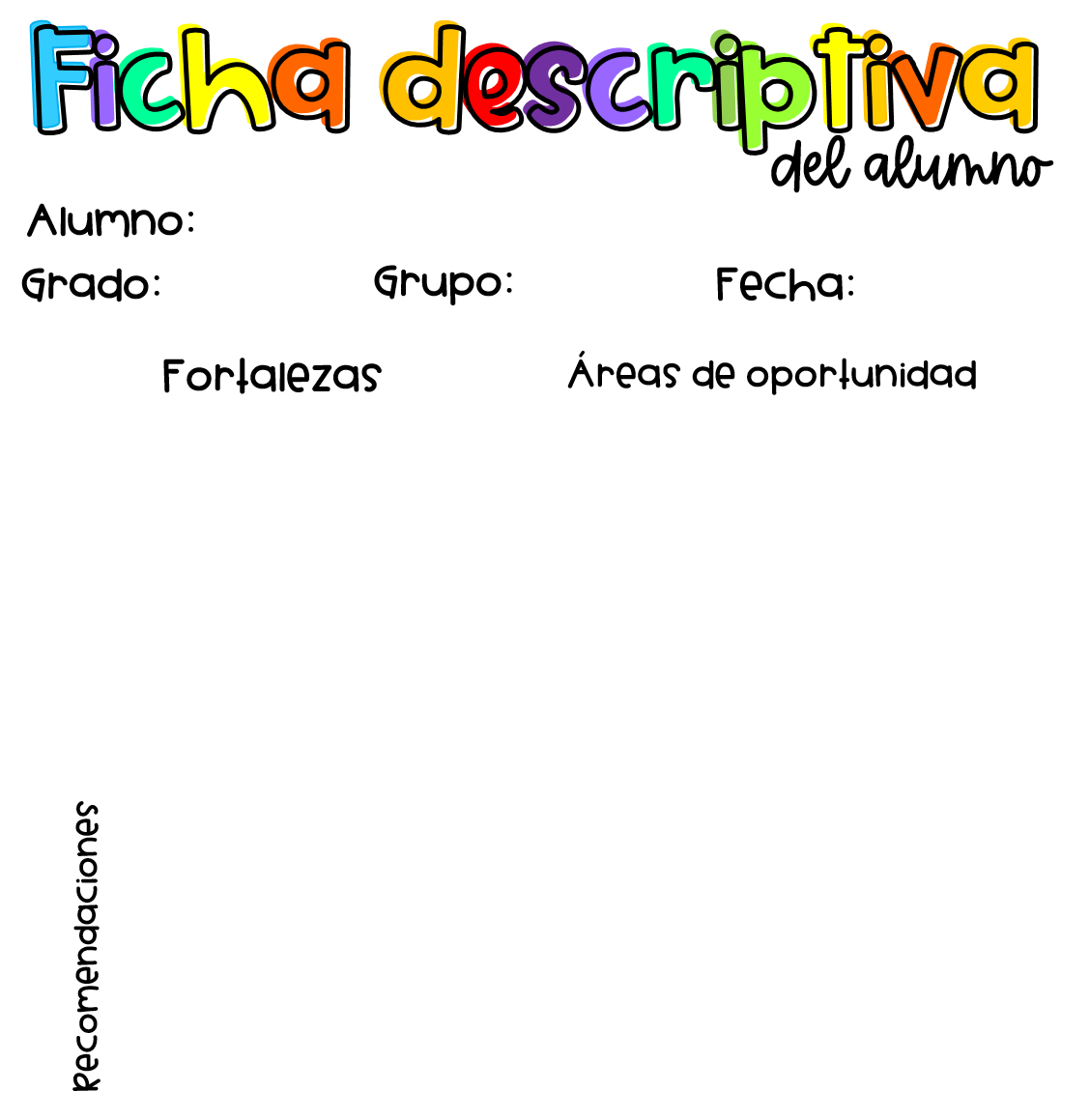 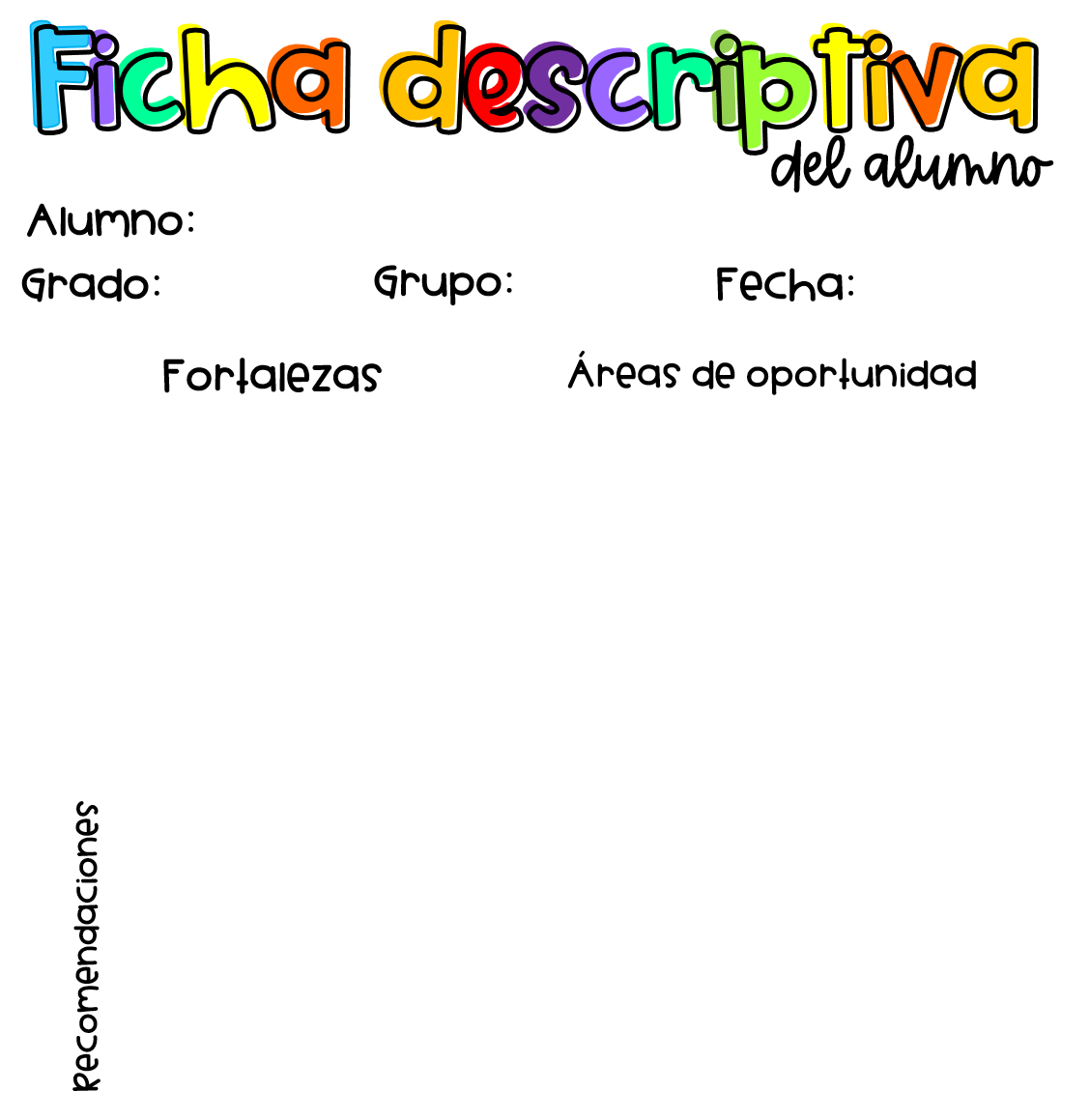 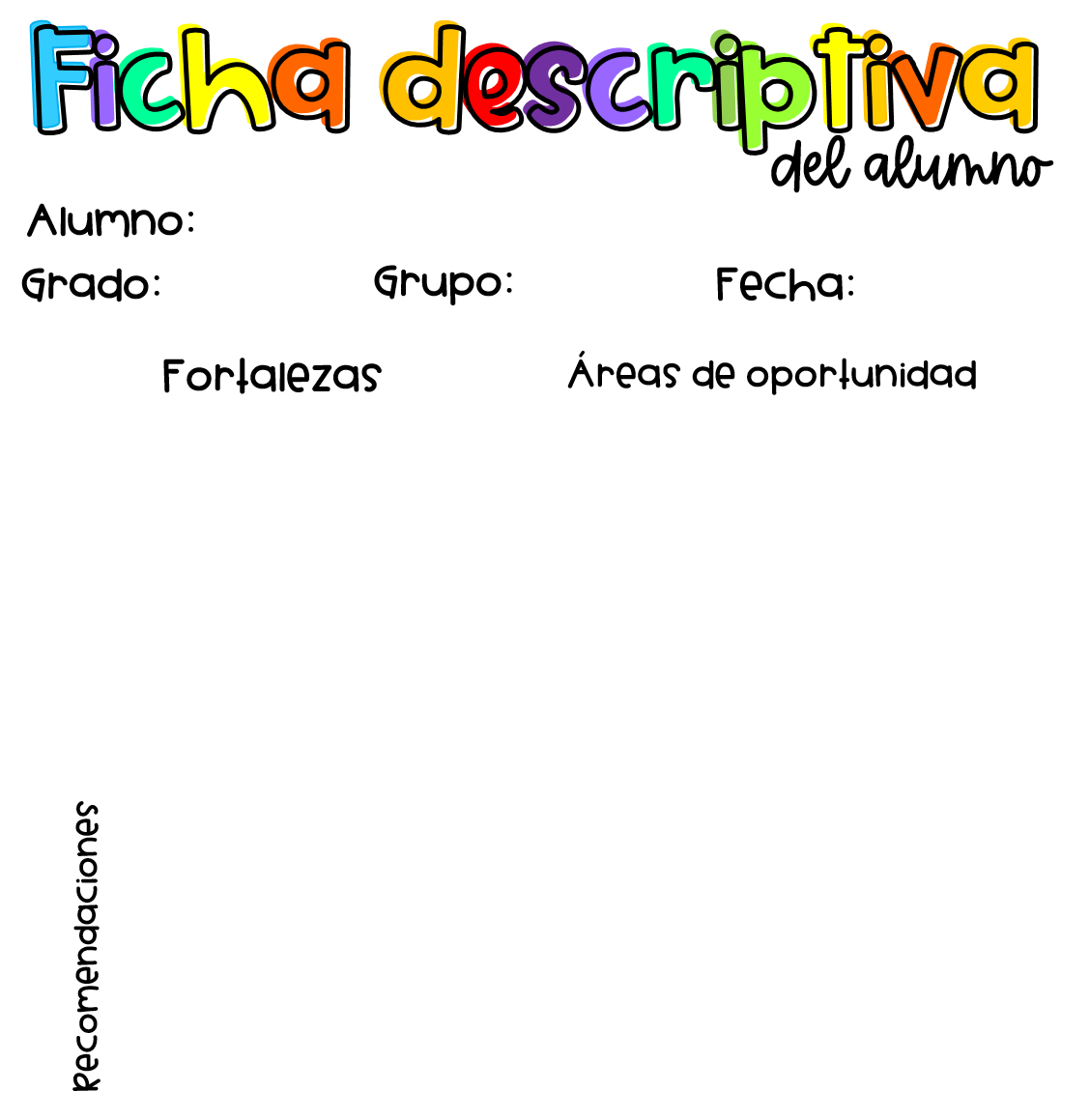 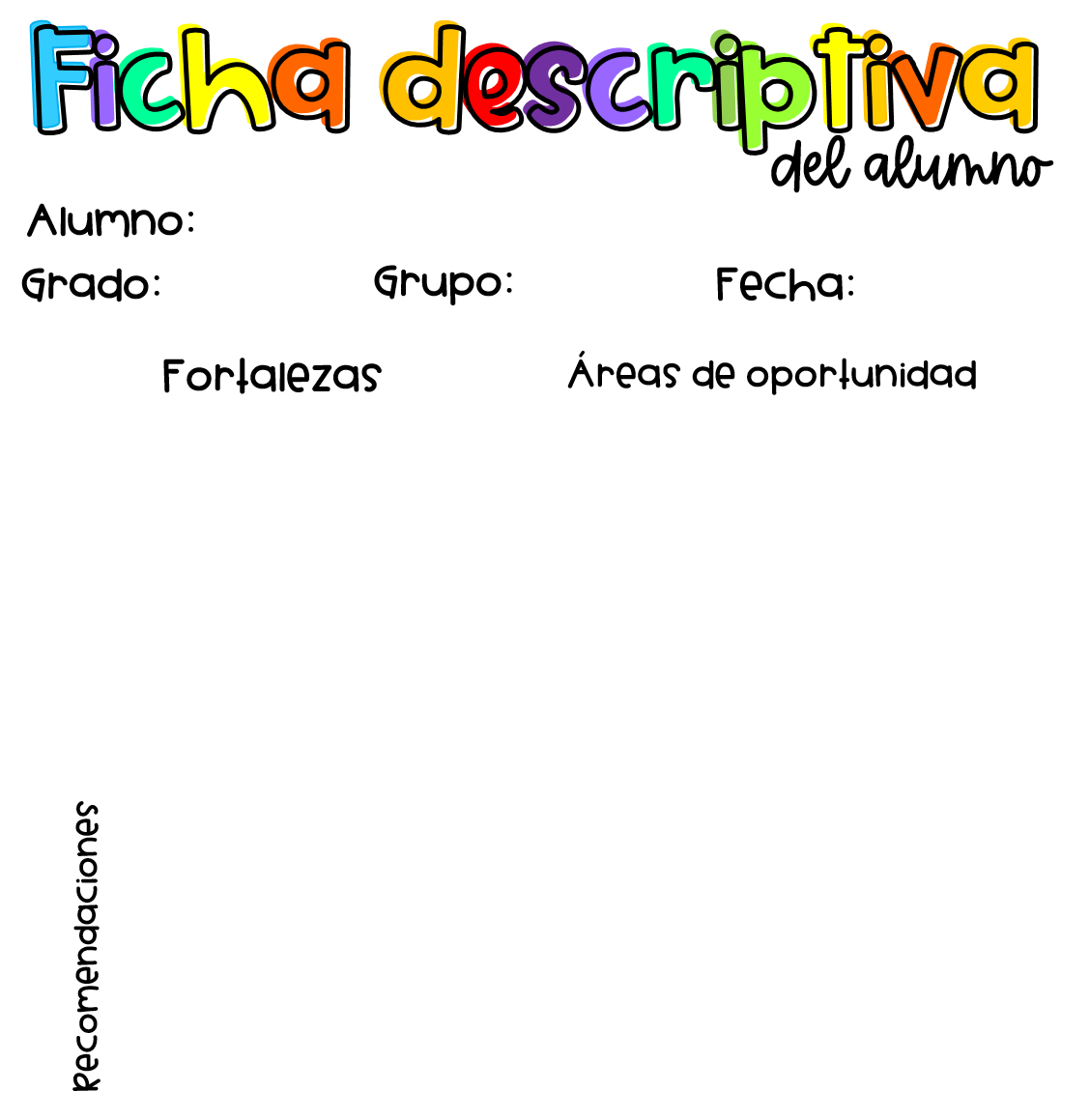 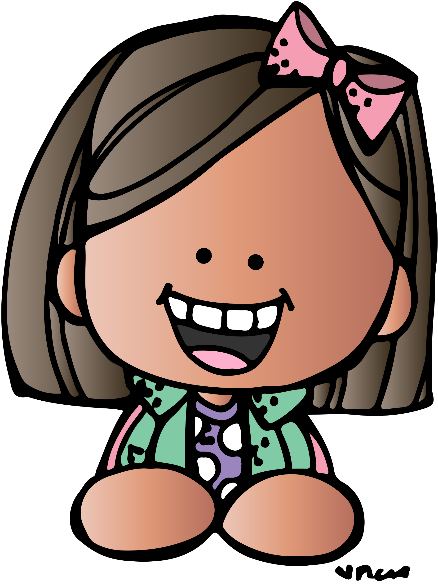 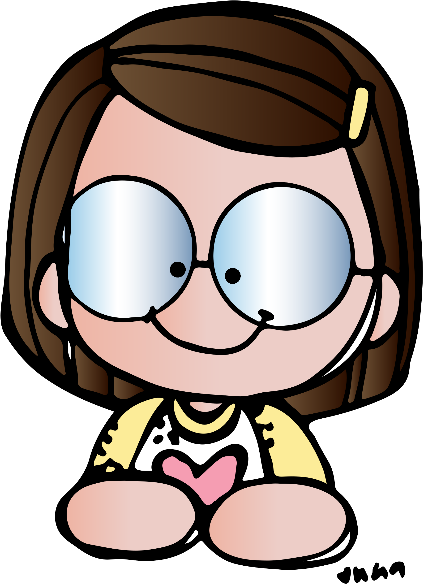 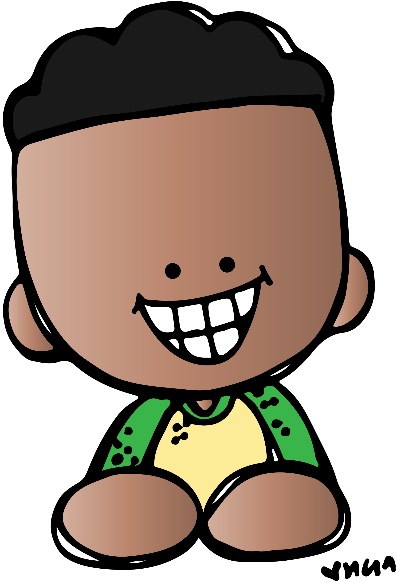 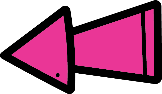 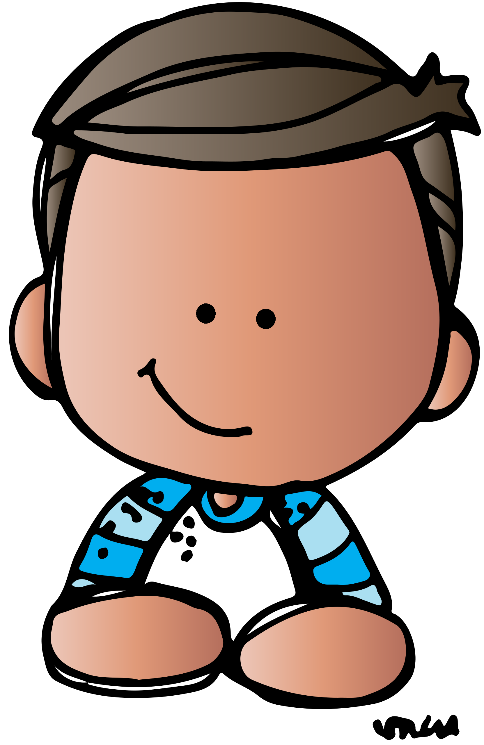 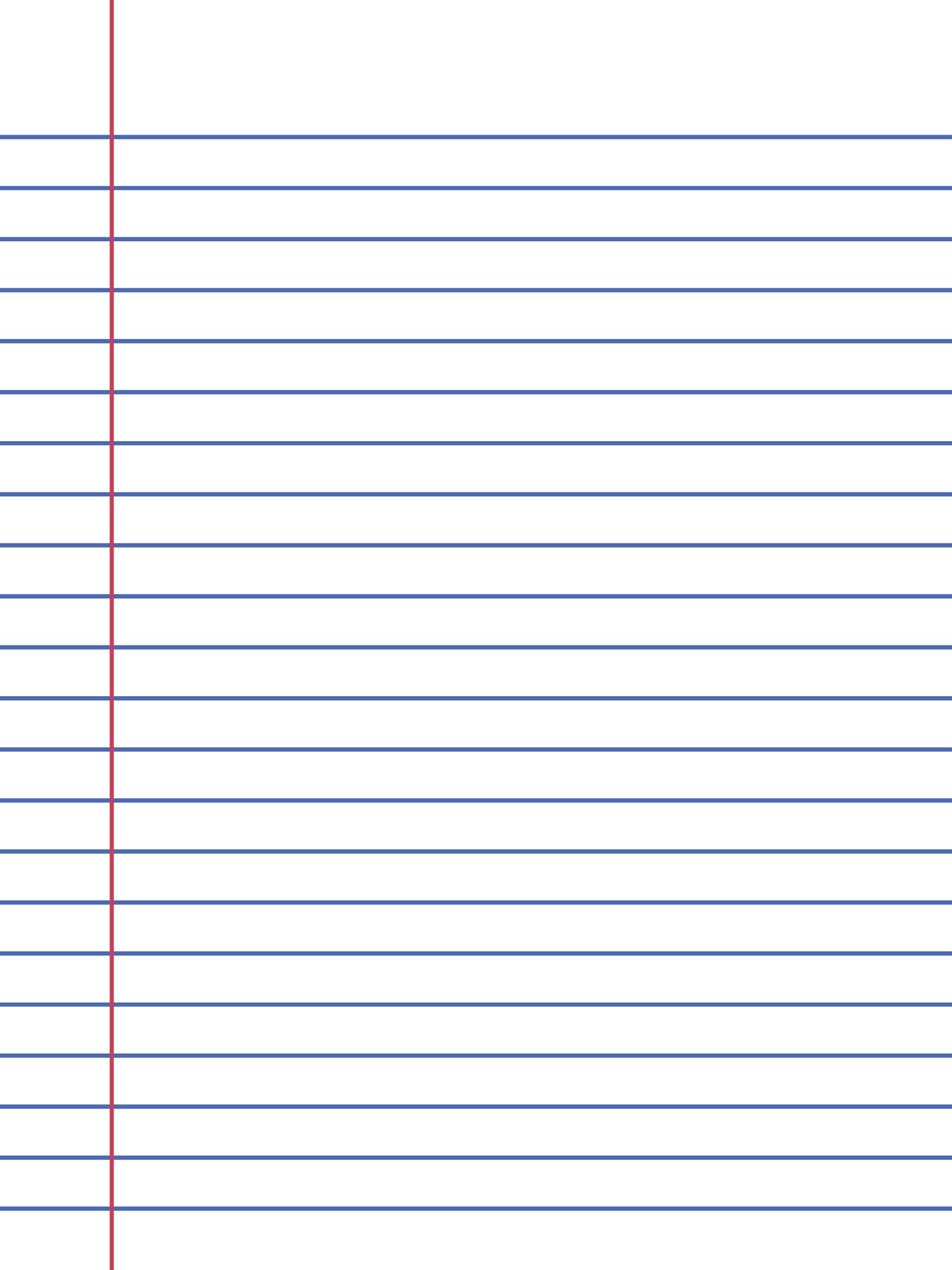 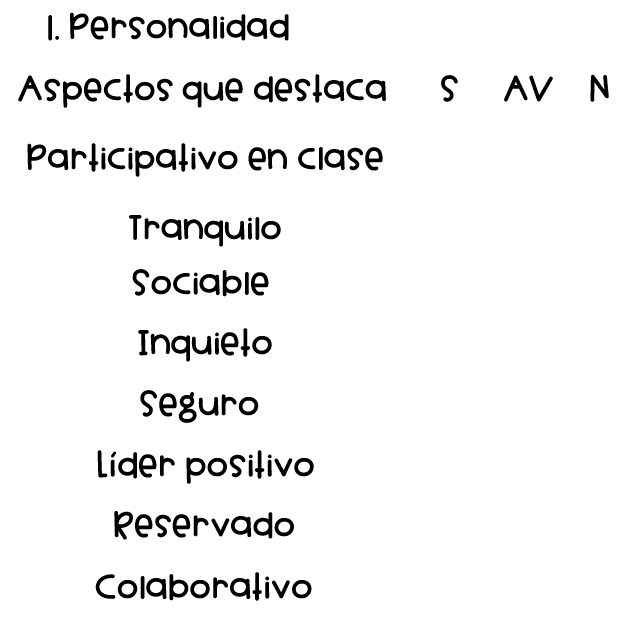 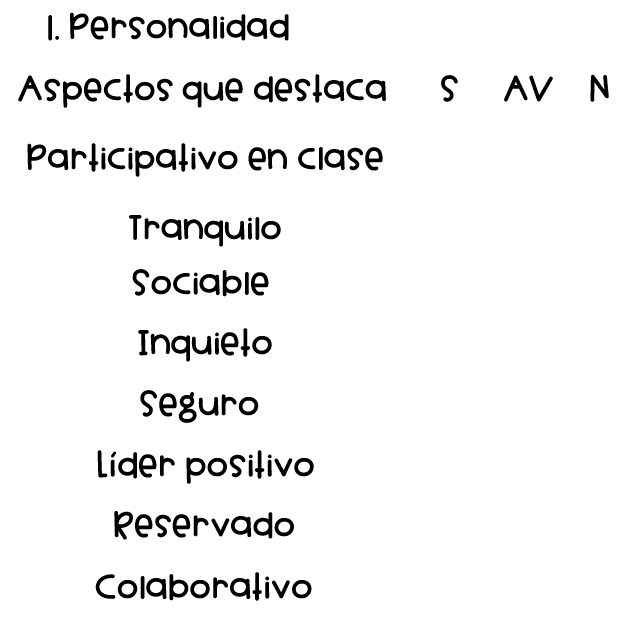 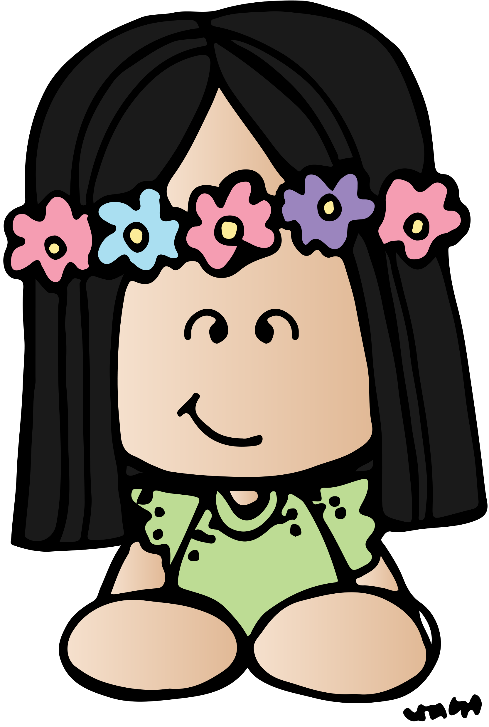 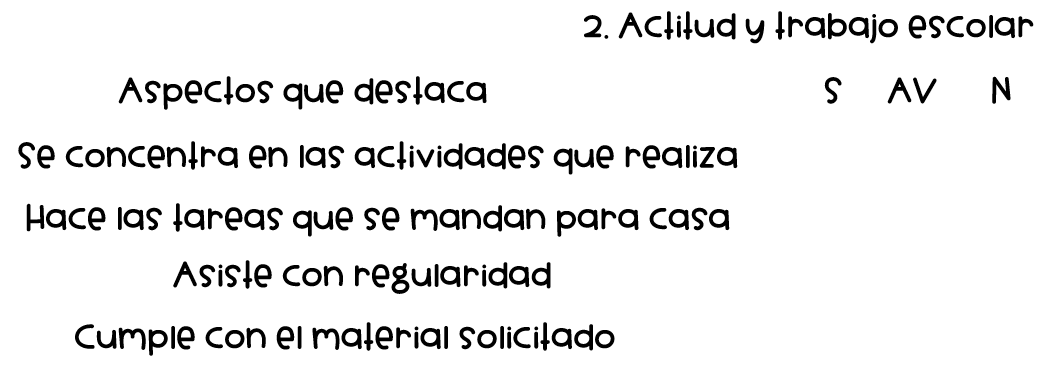 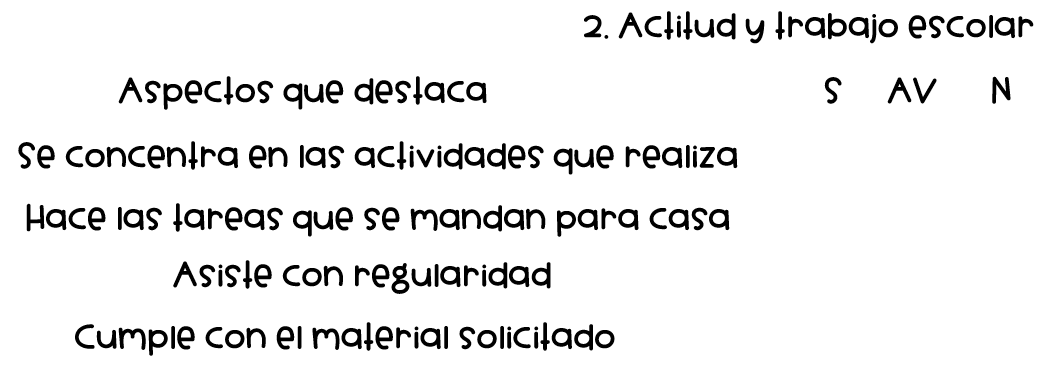 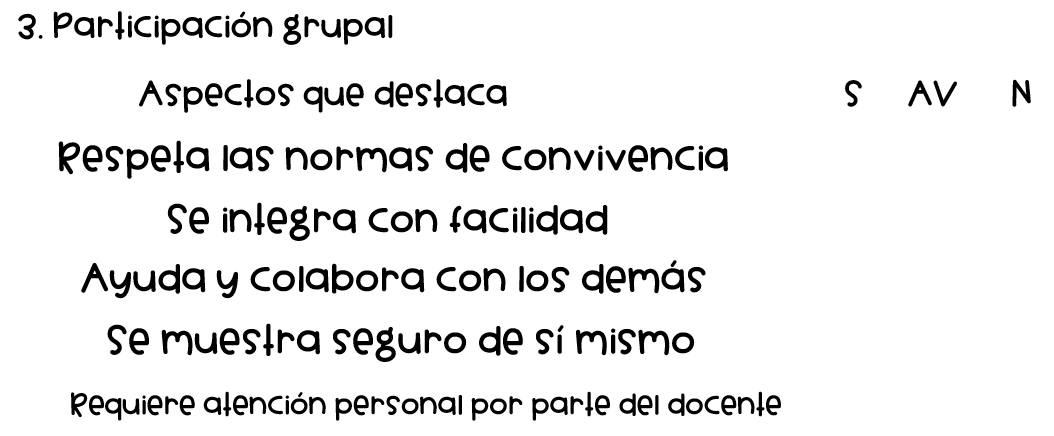 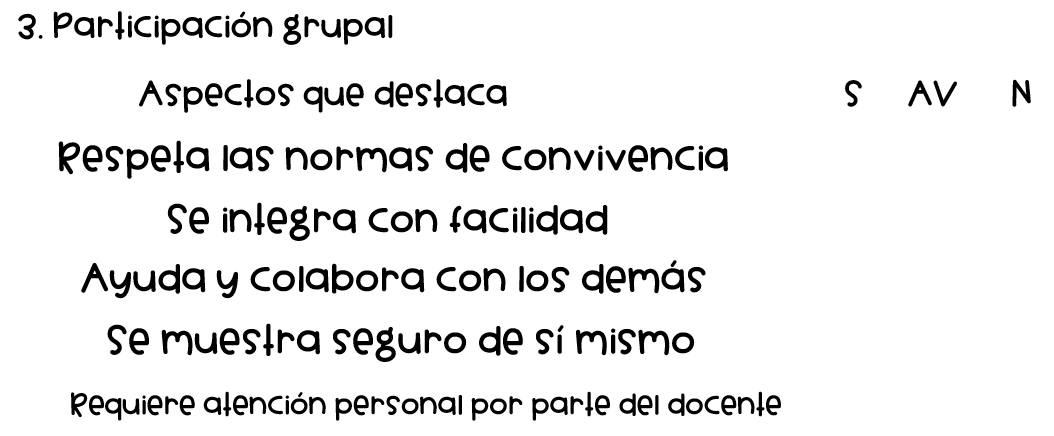 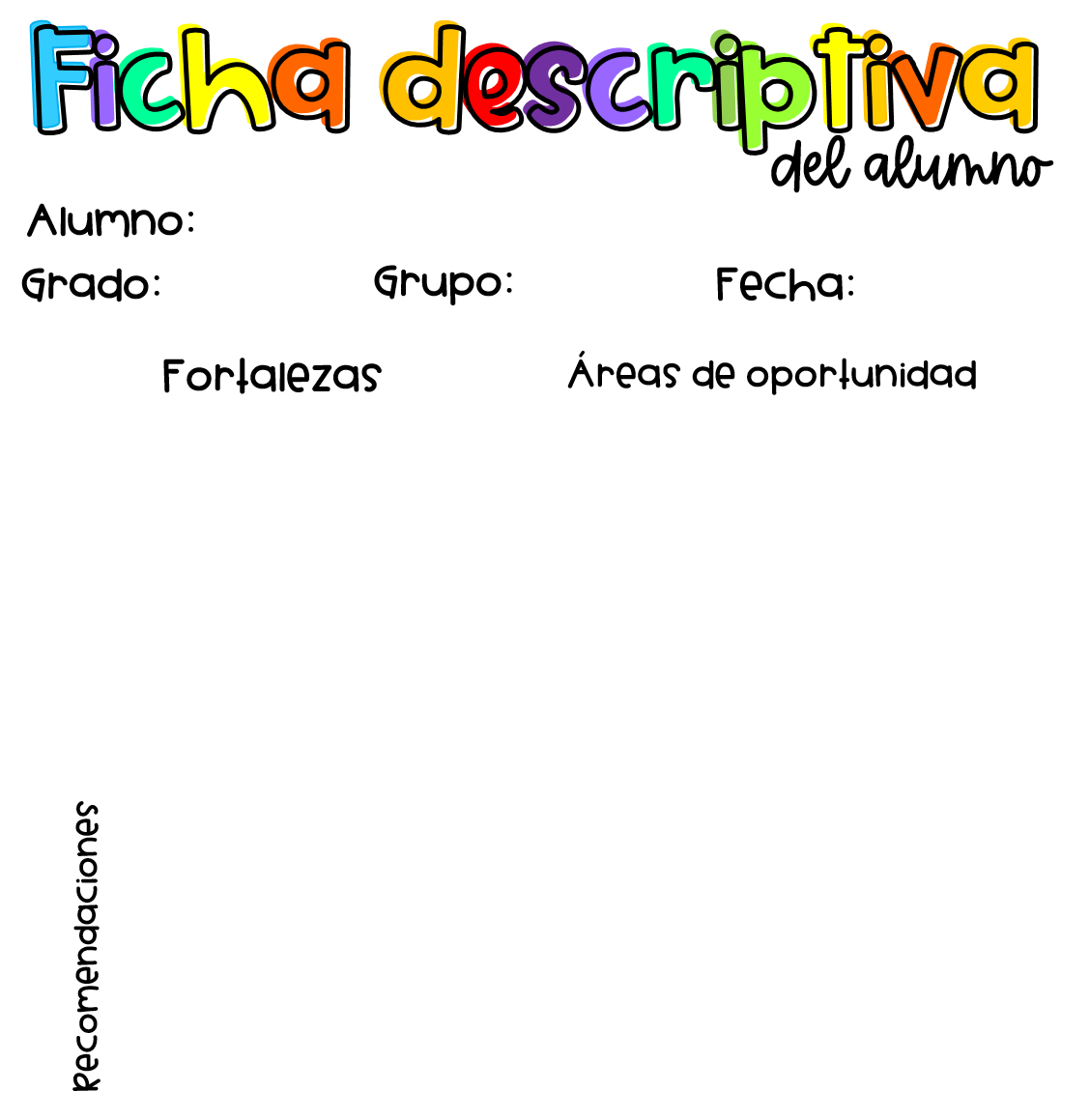 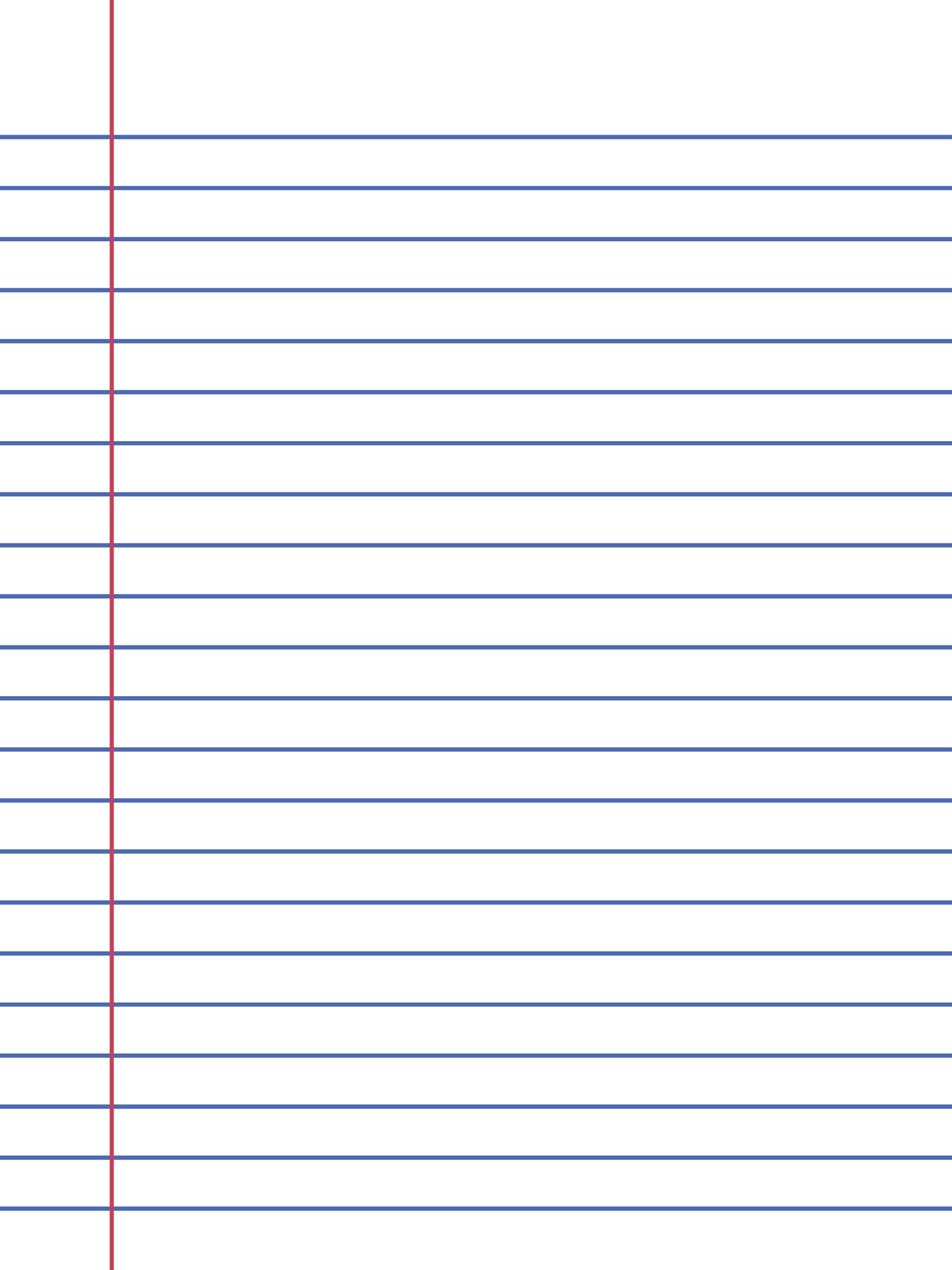 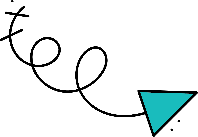 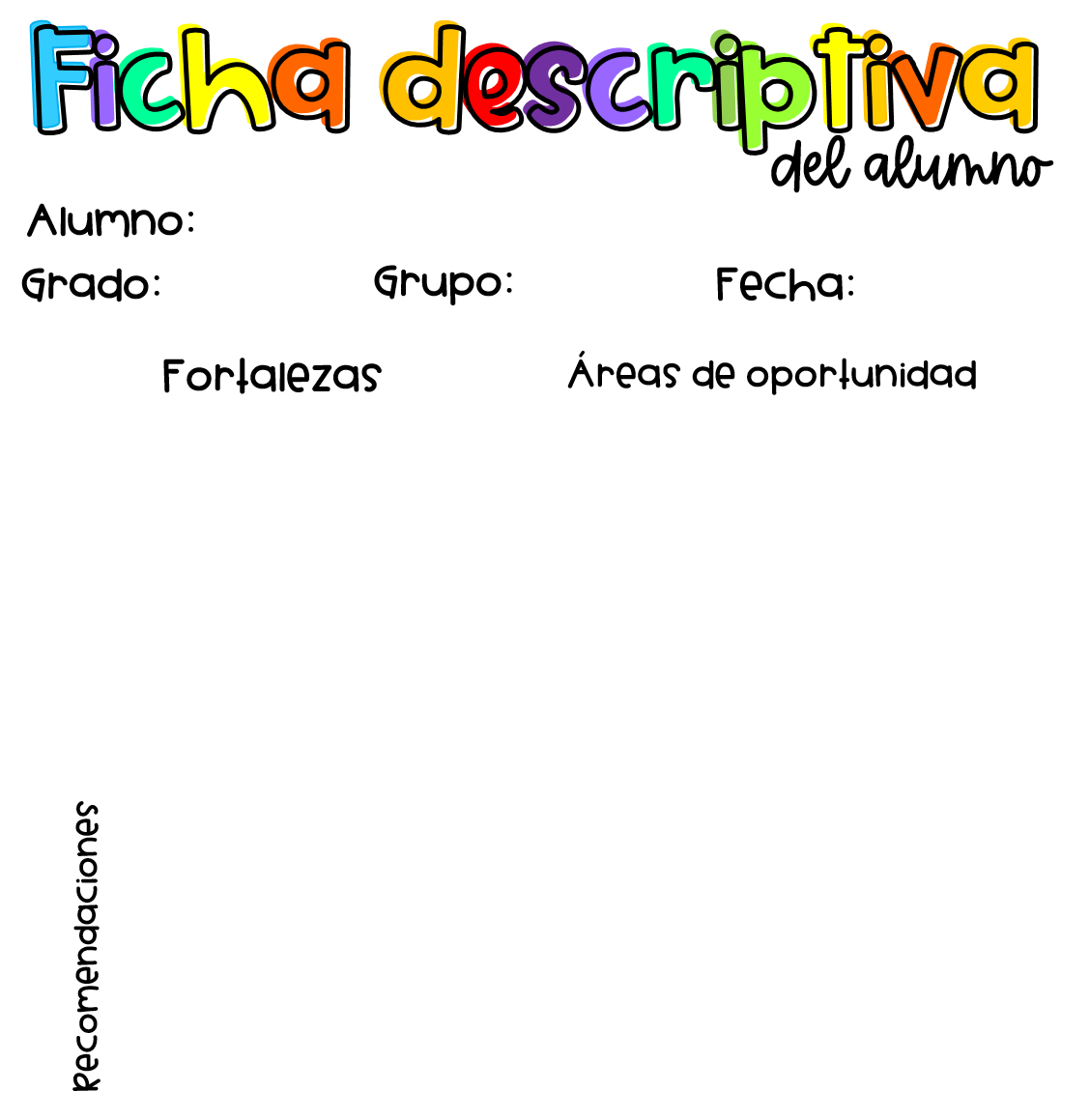 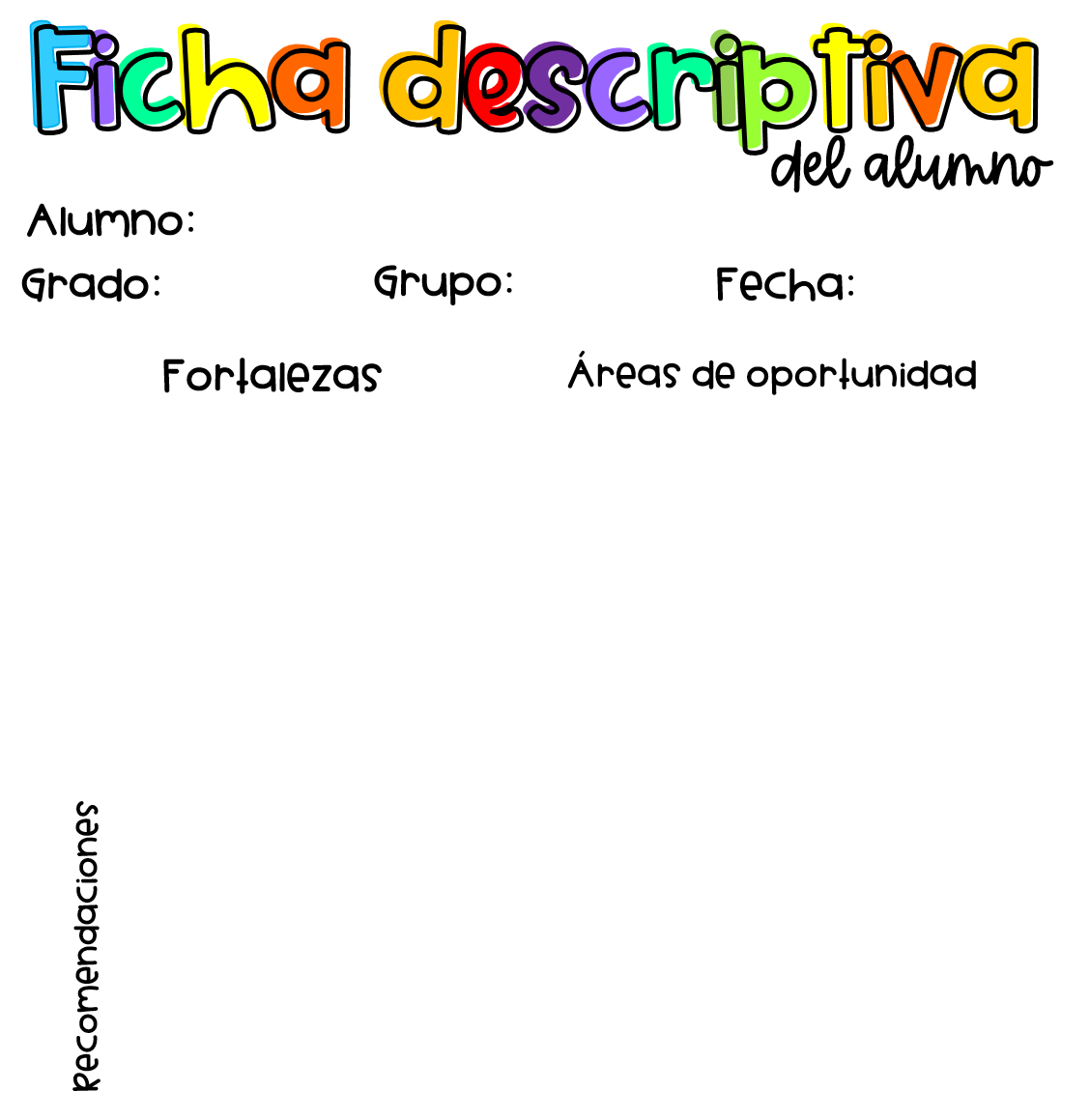 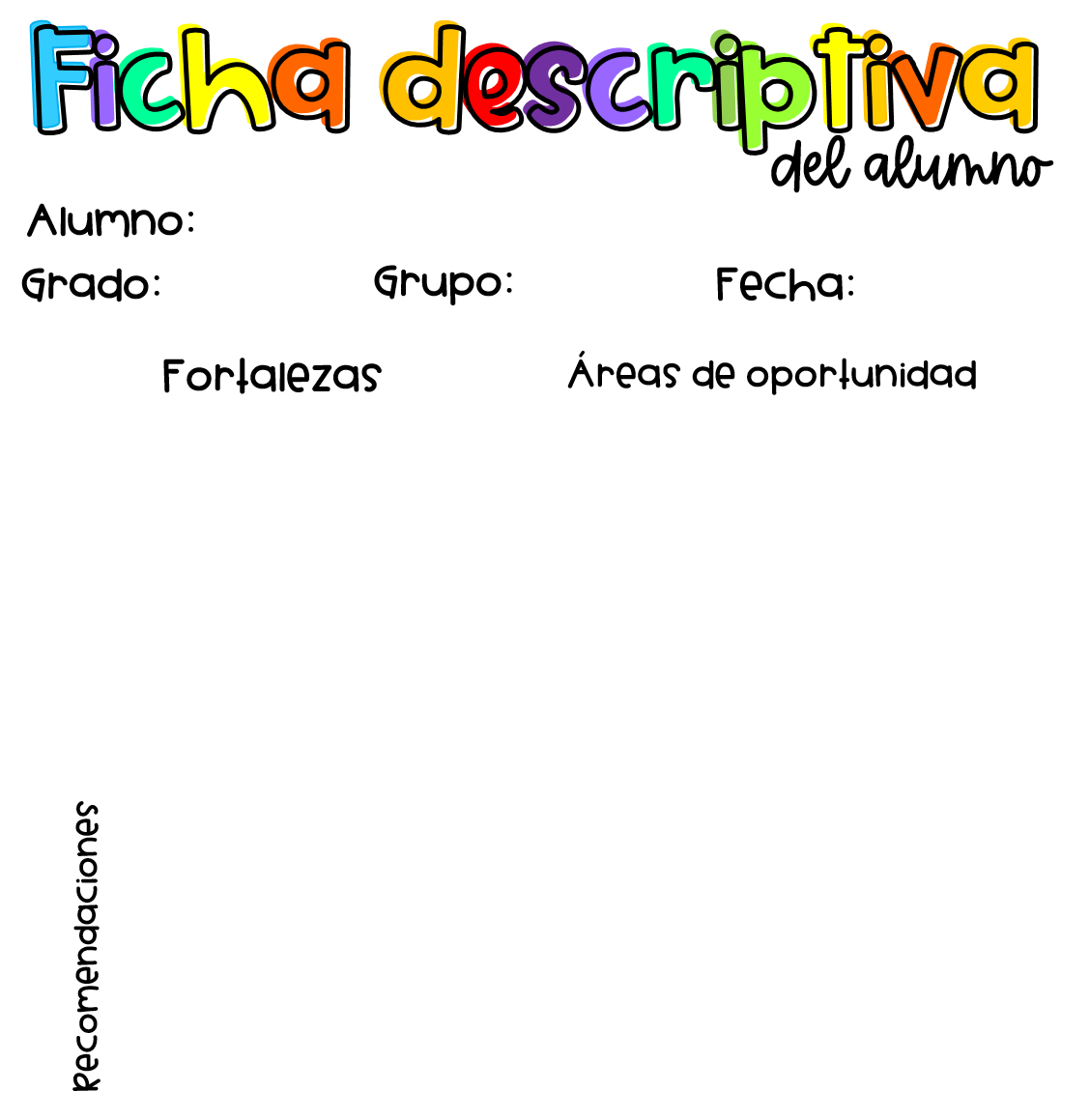 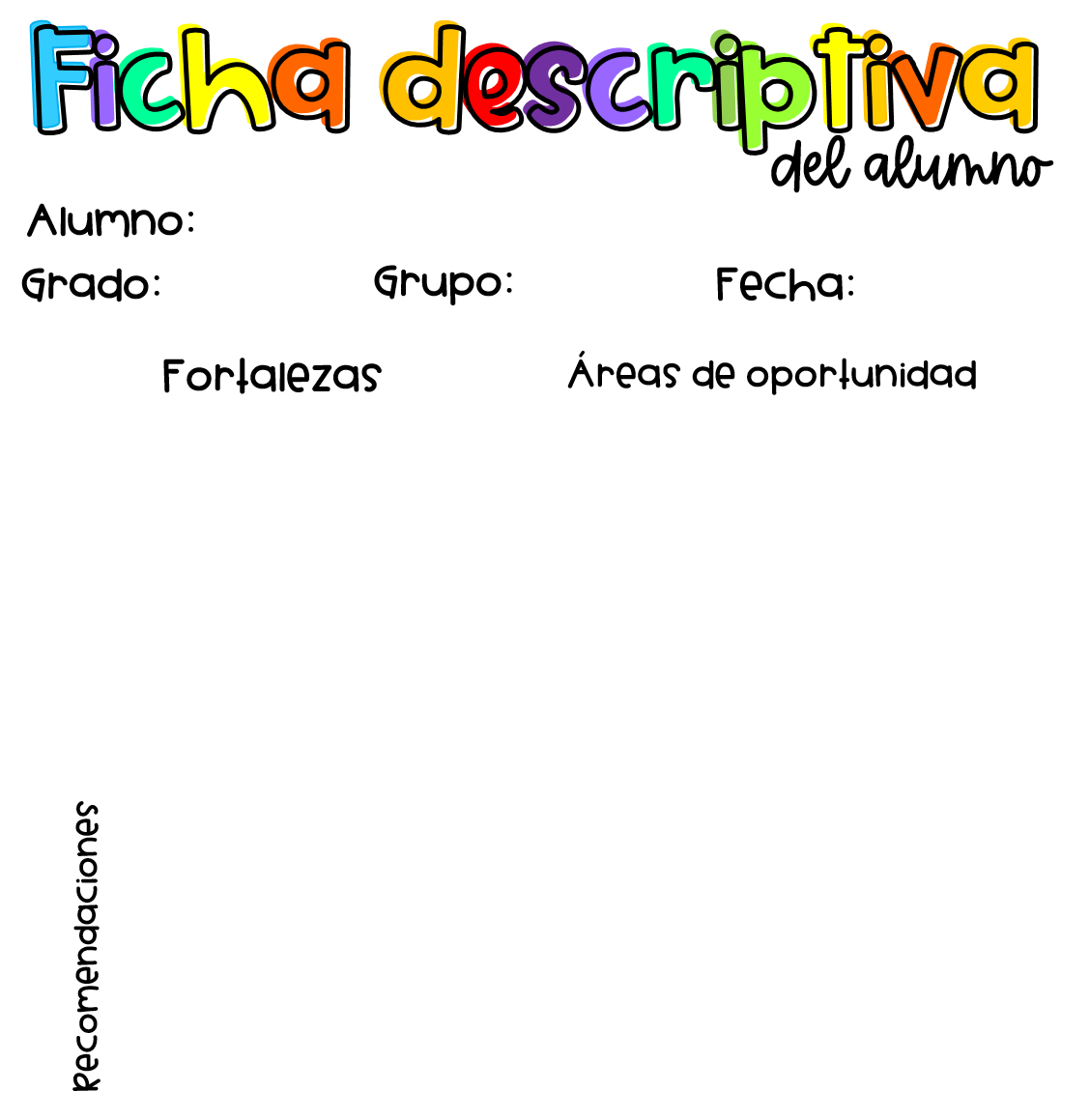 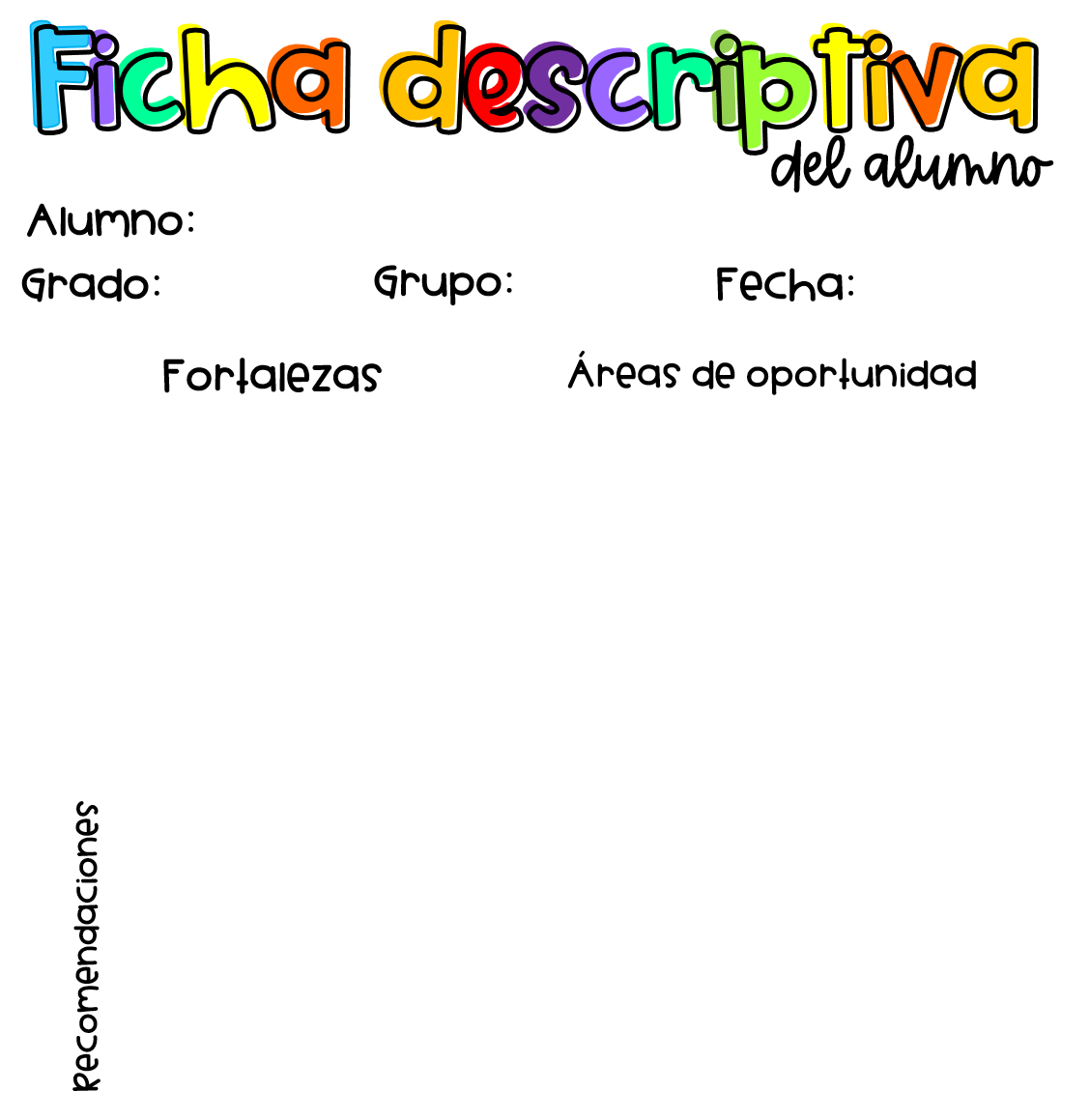 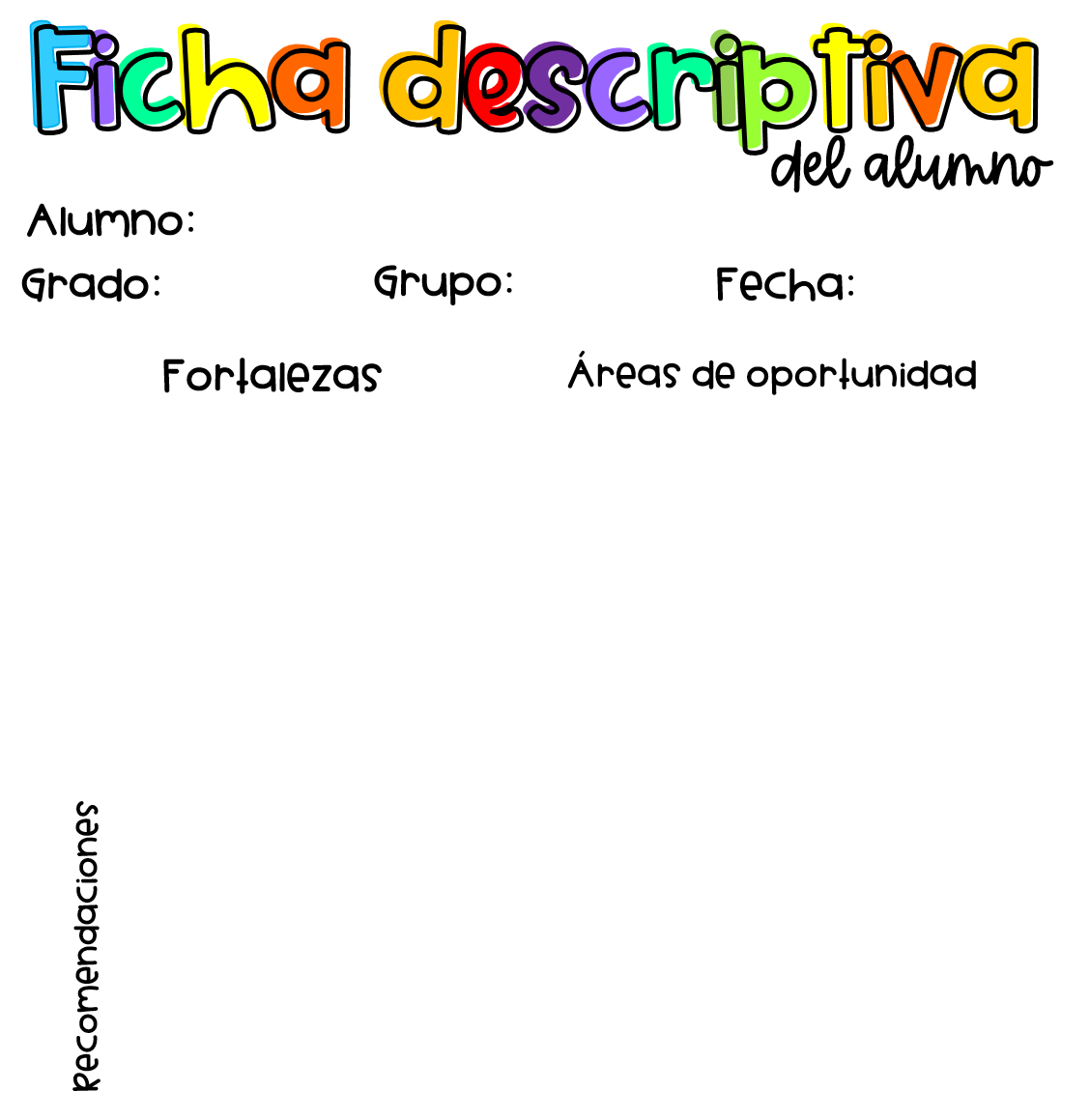 Fomentar hábitos de higiene y una sana alimentación y darlos a conocer a otras personas.
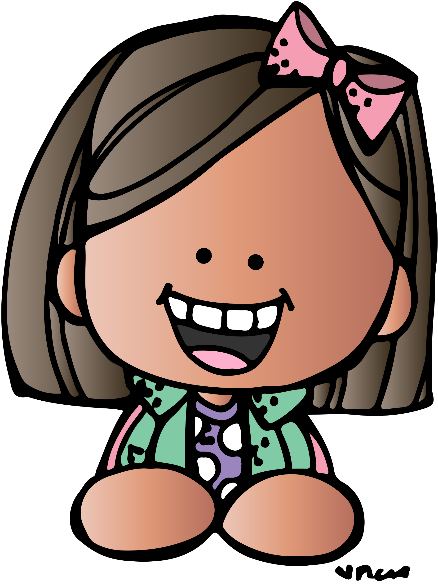 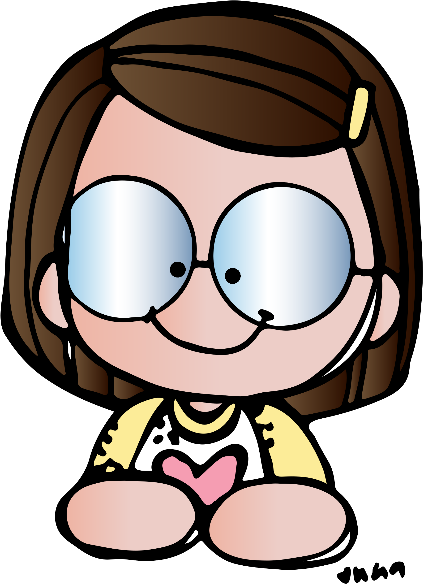 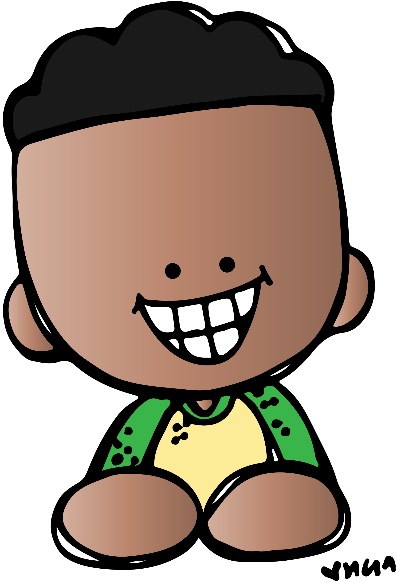 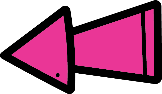 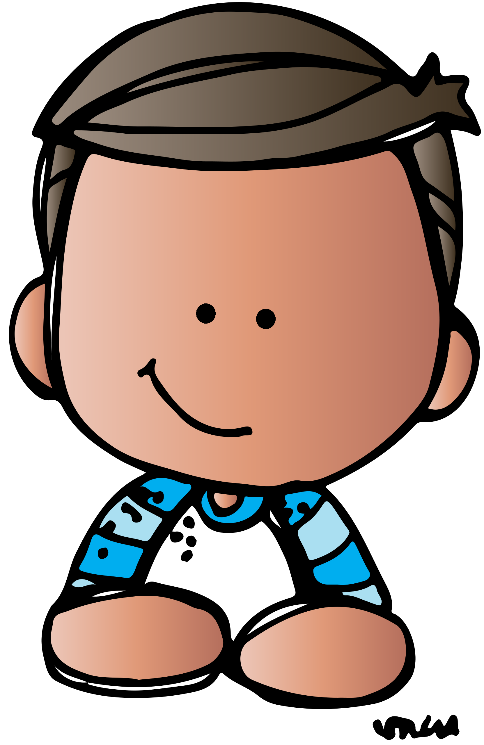 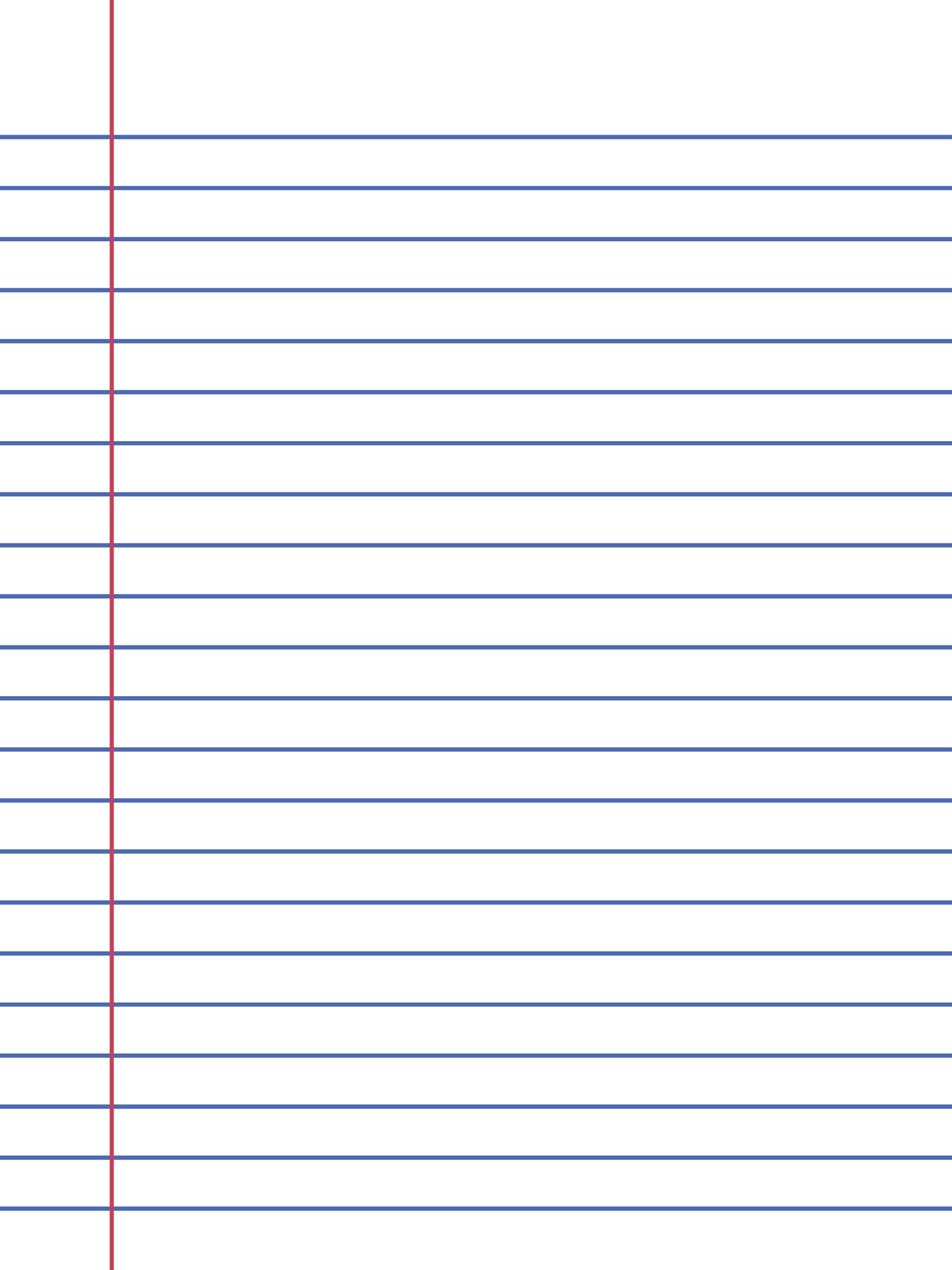 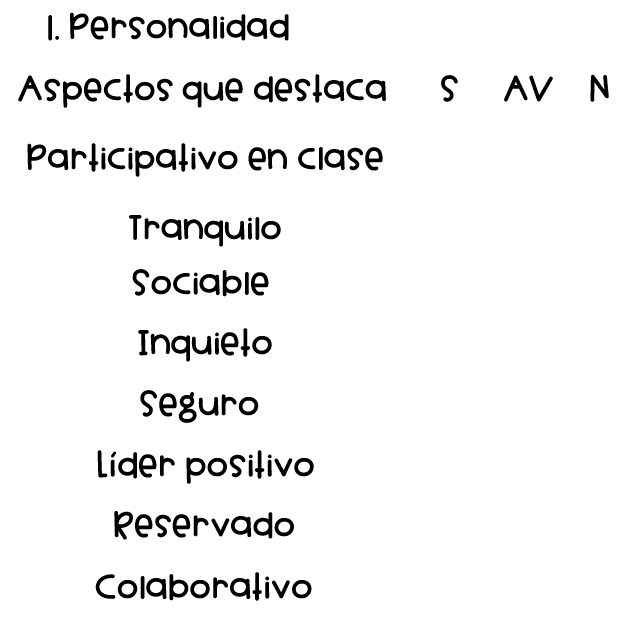 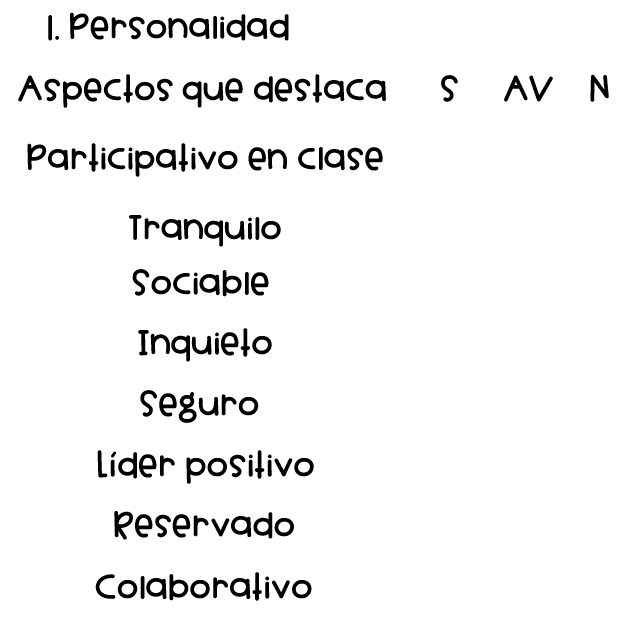 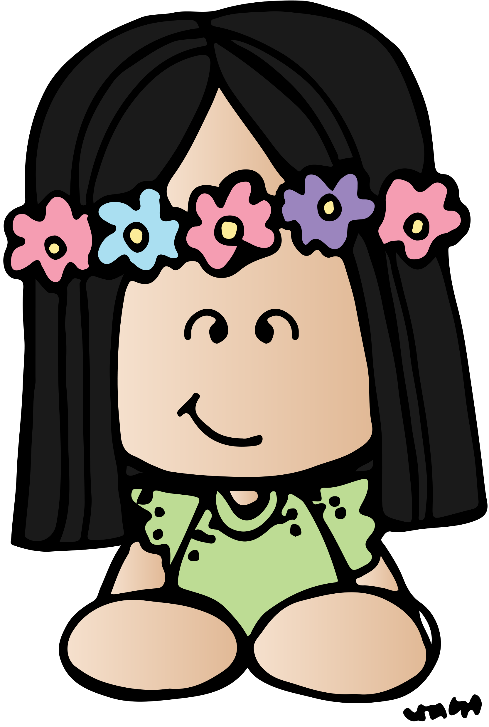 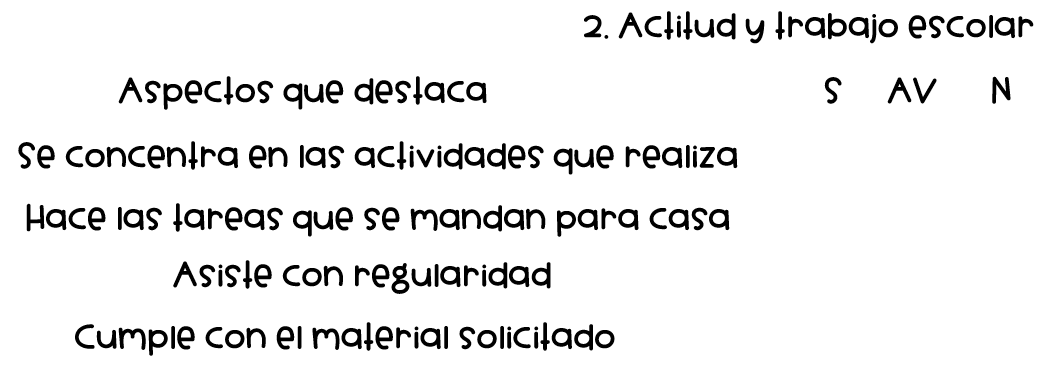 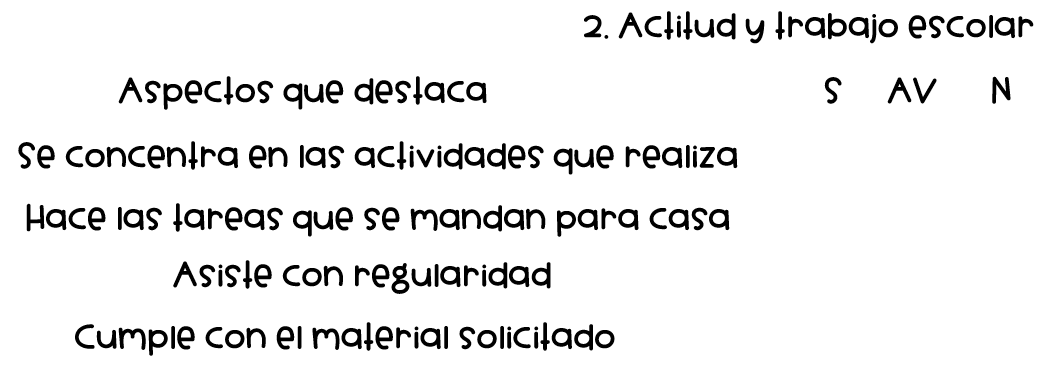 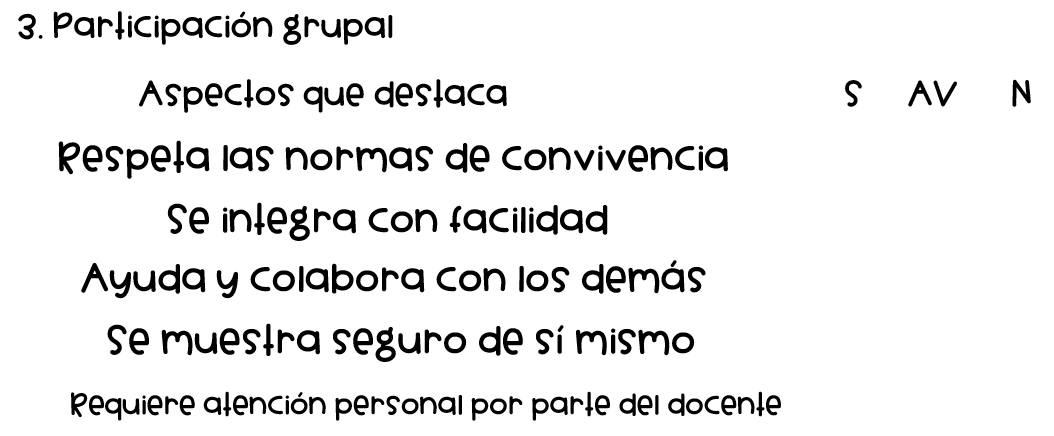 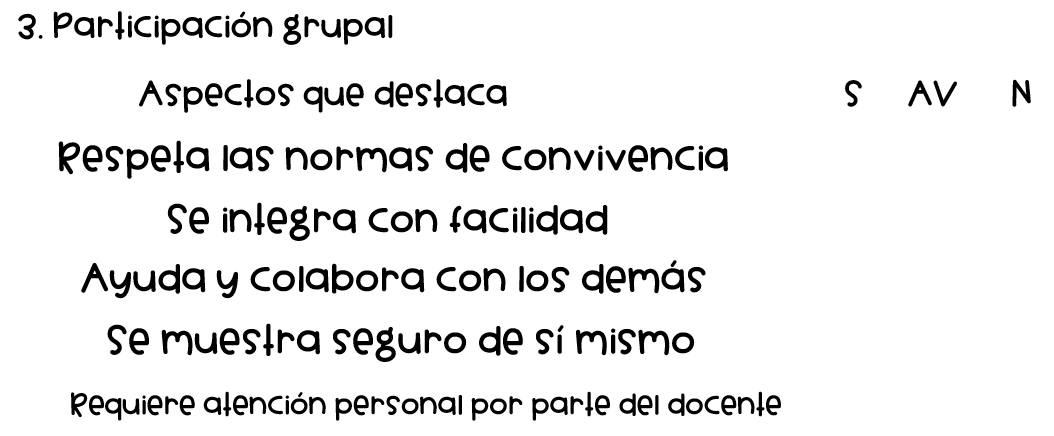 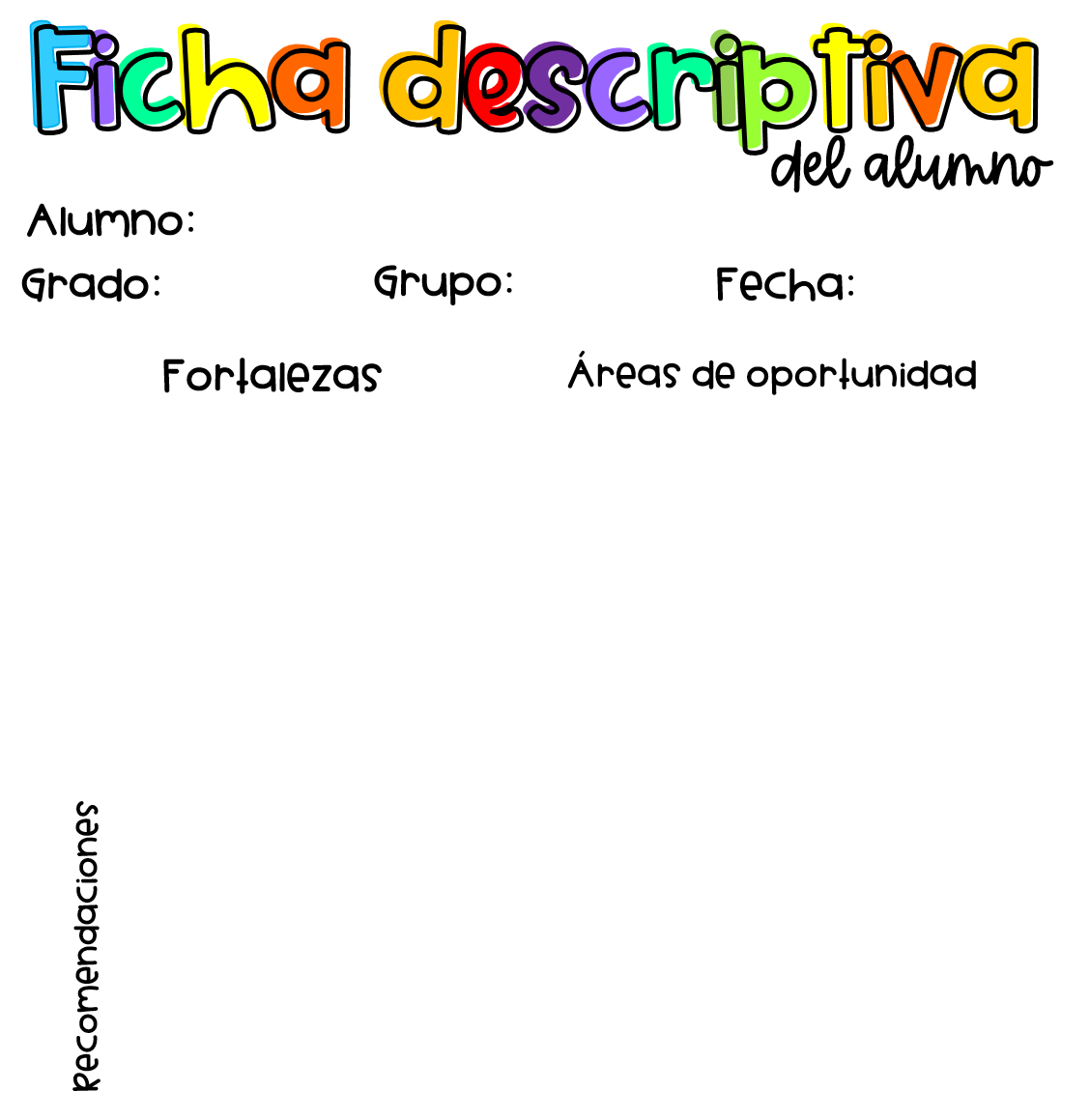 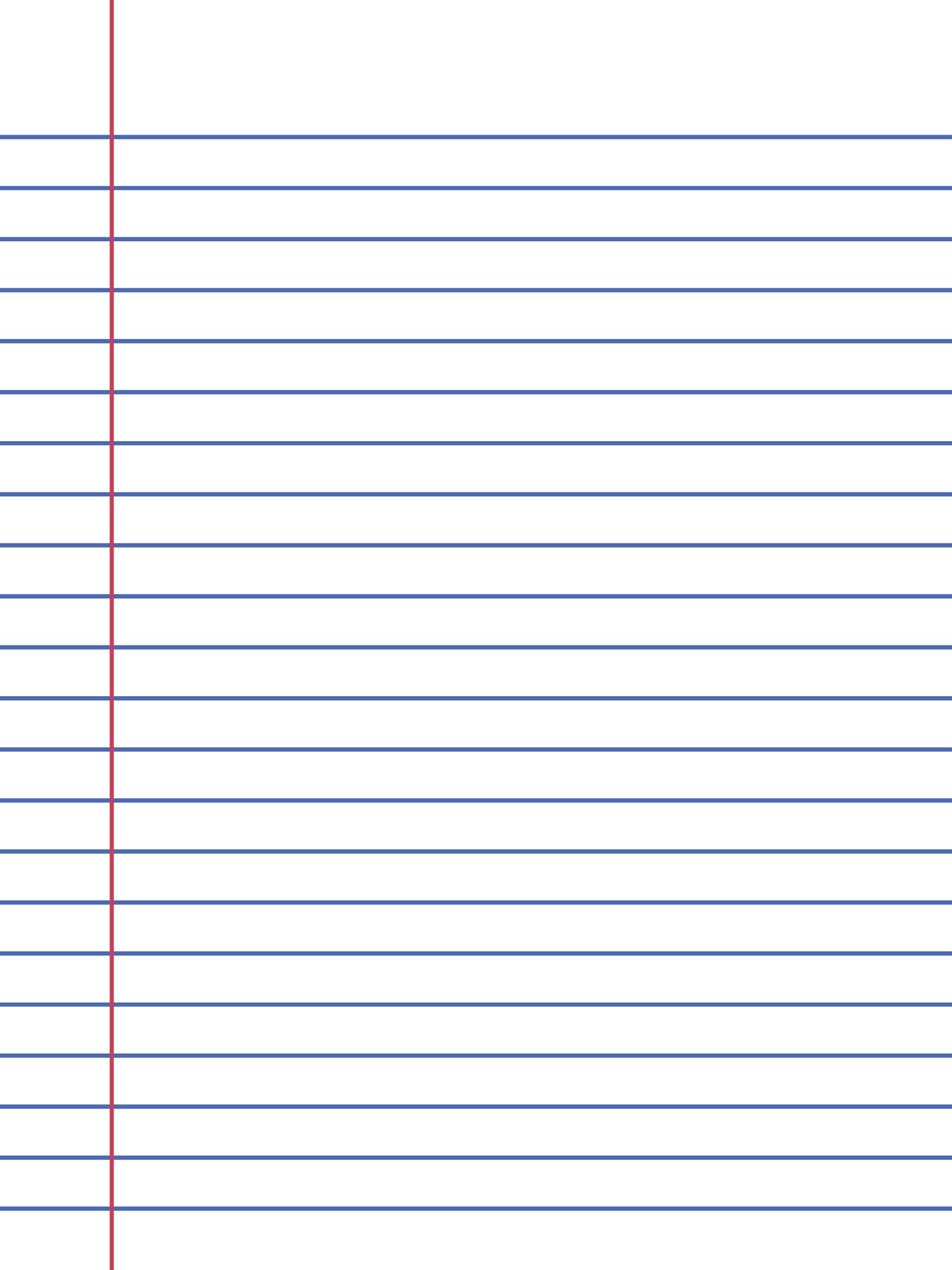 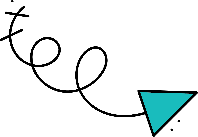 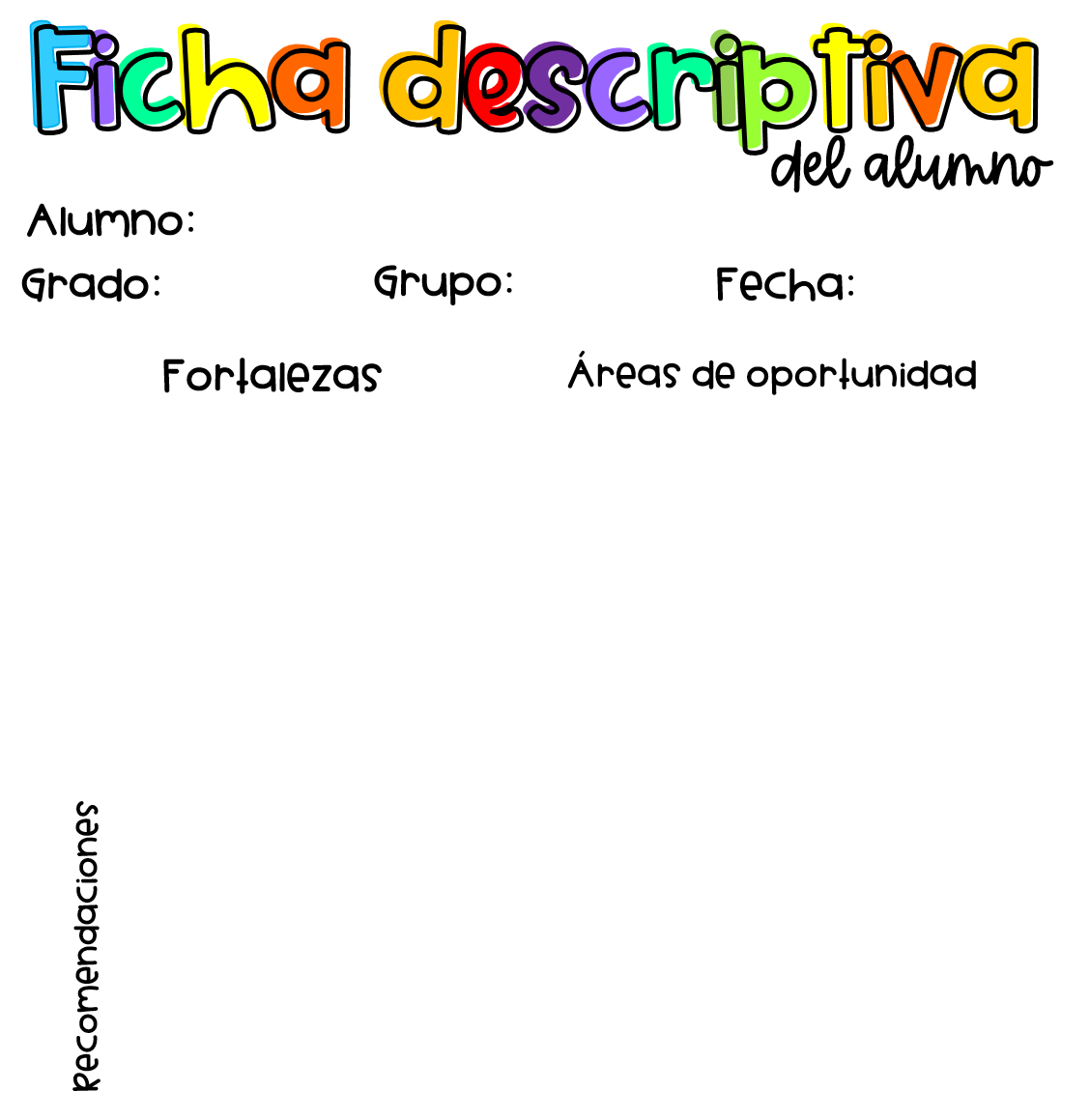 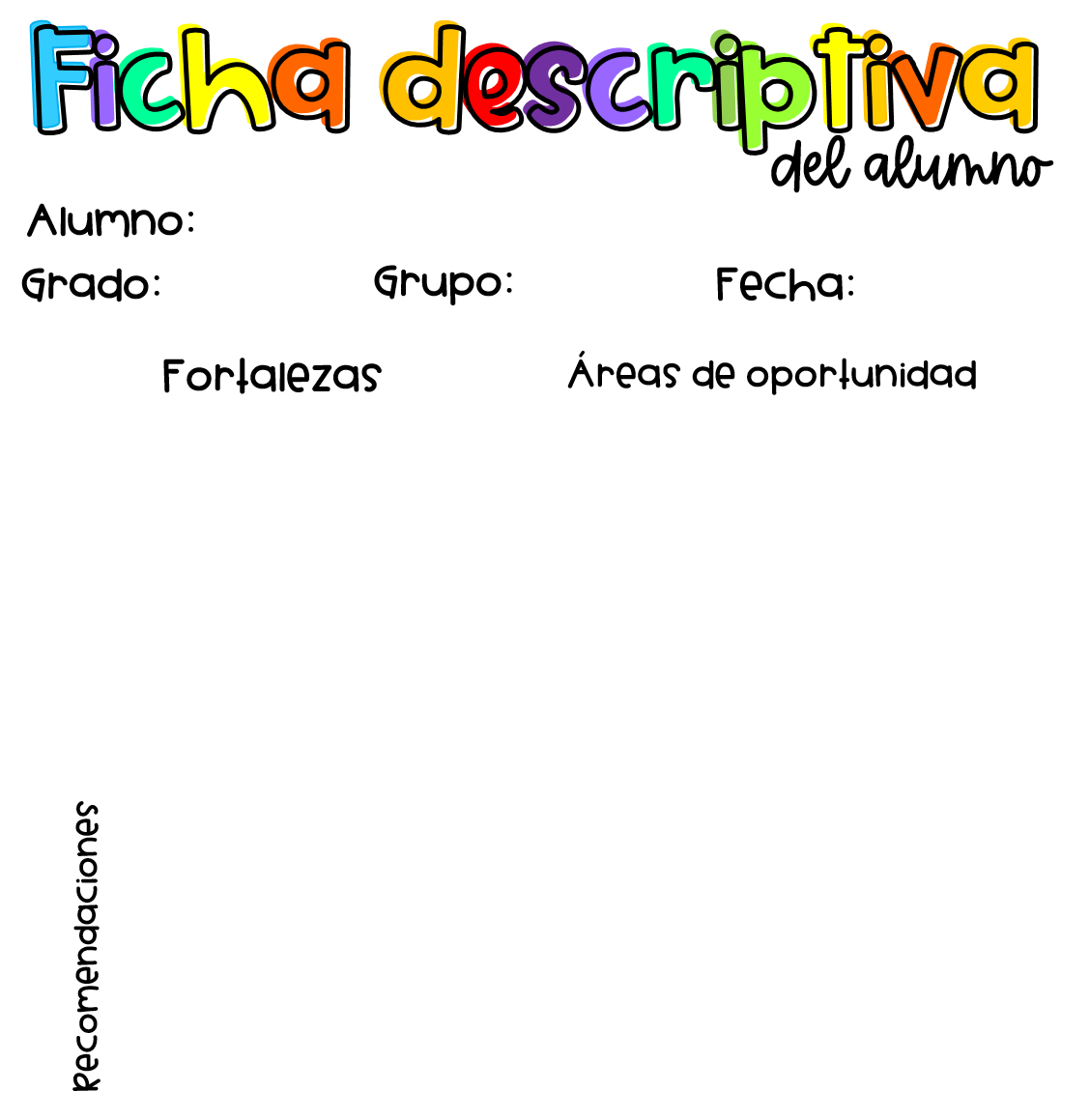 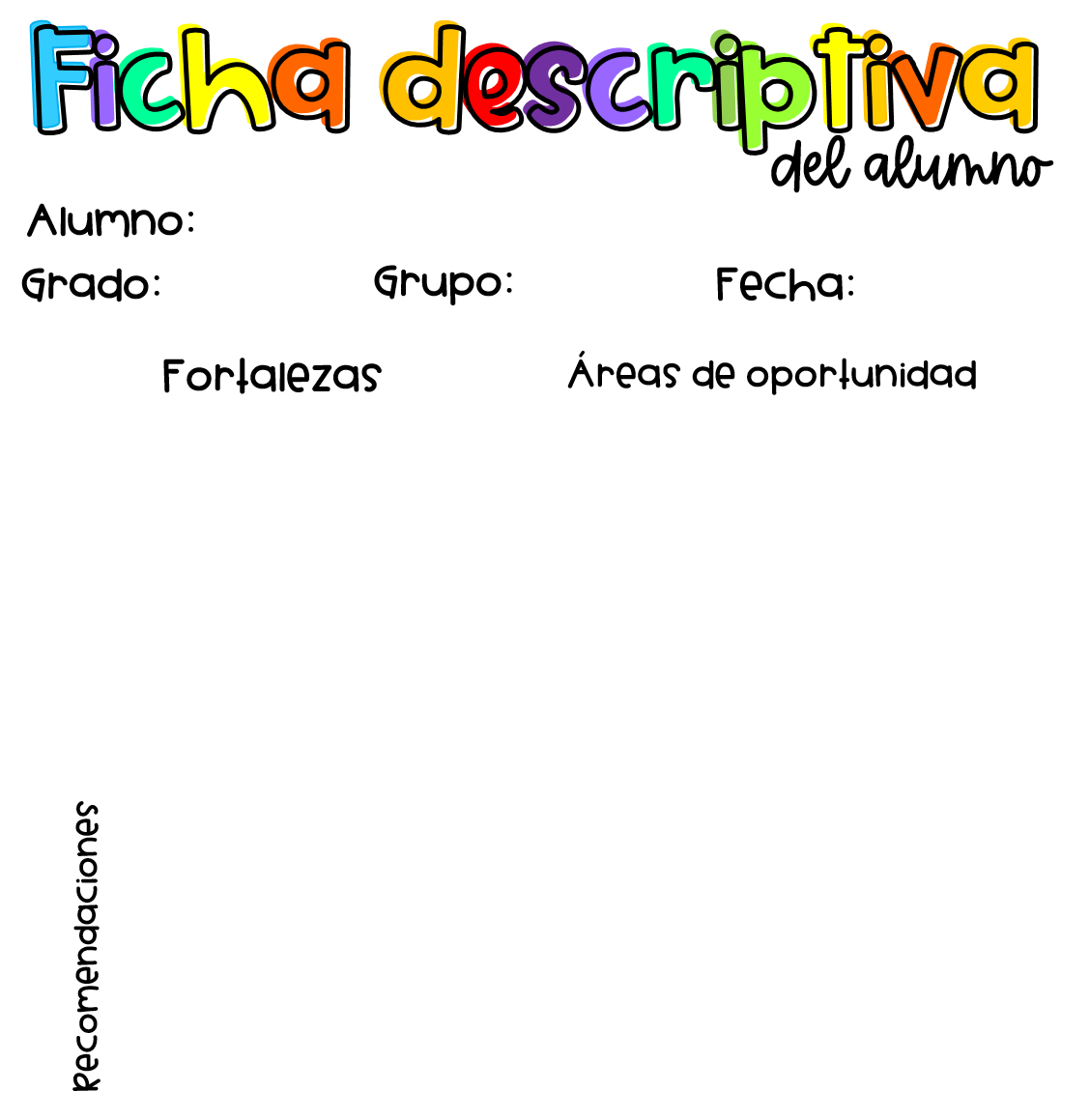 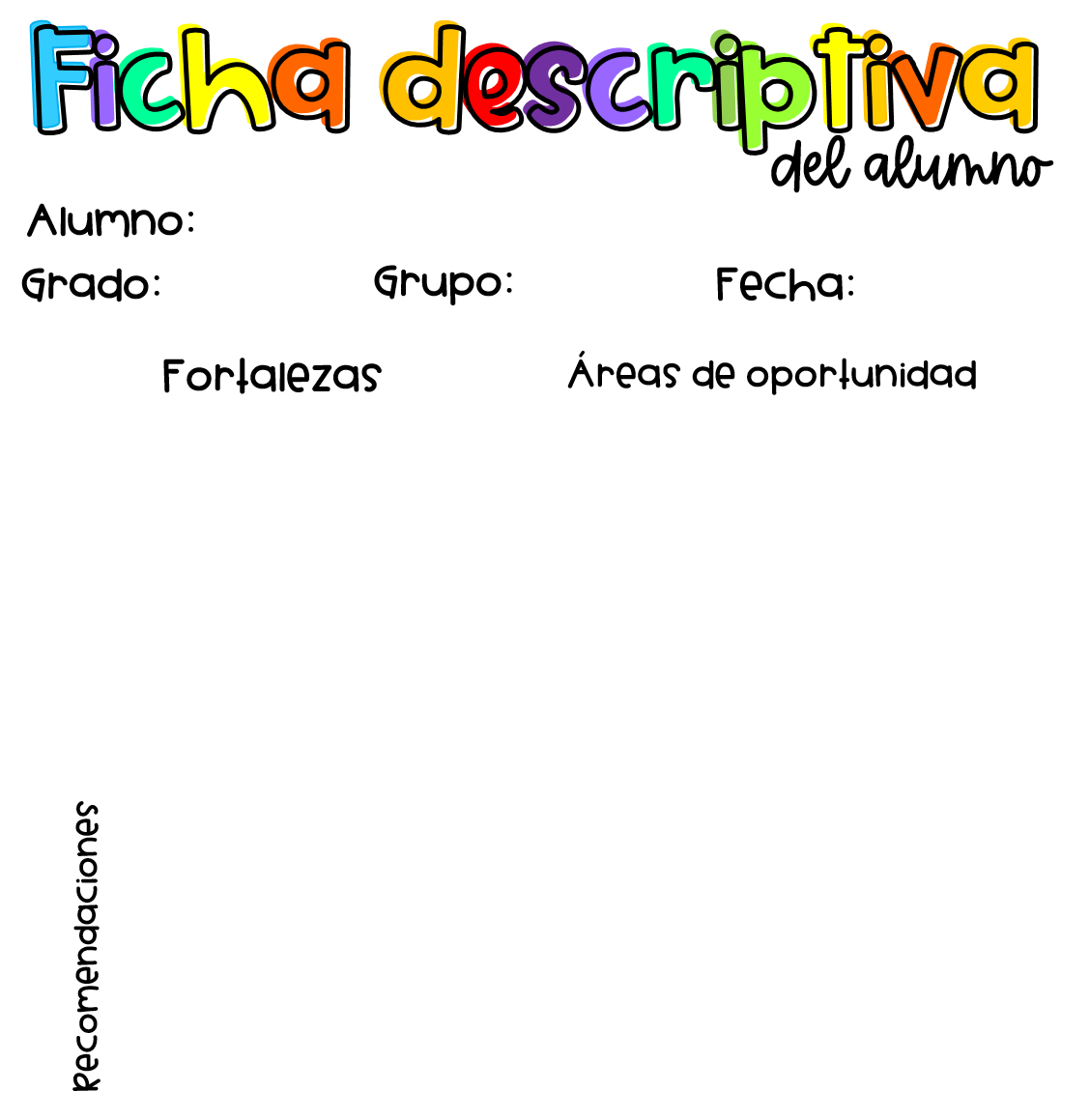 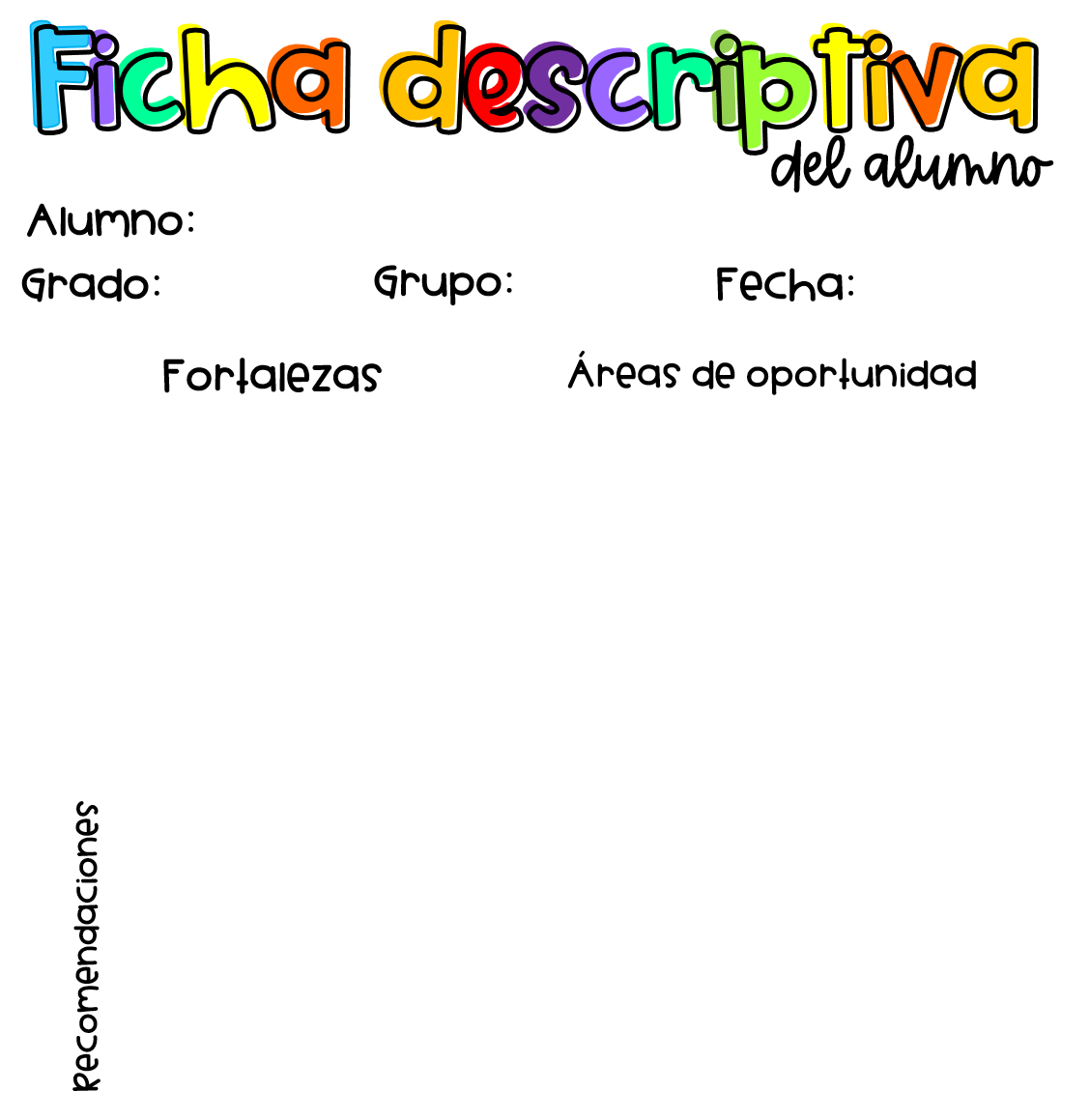 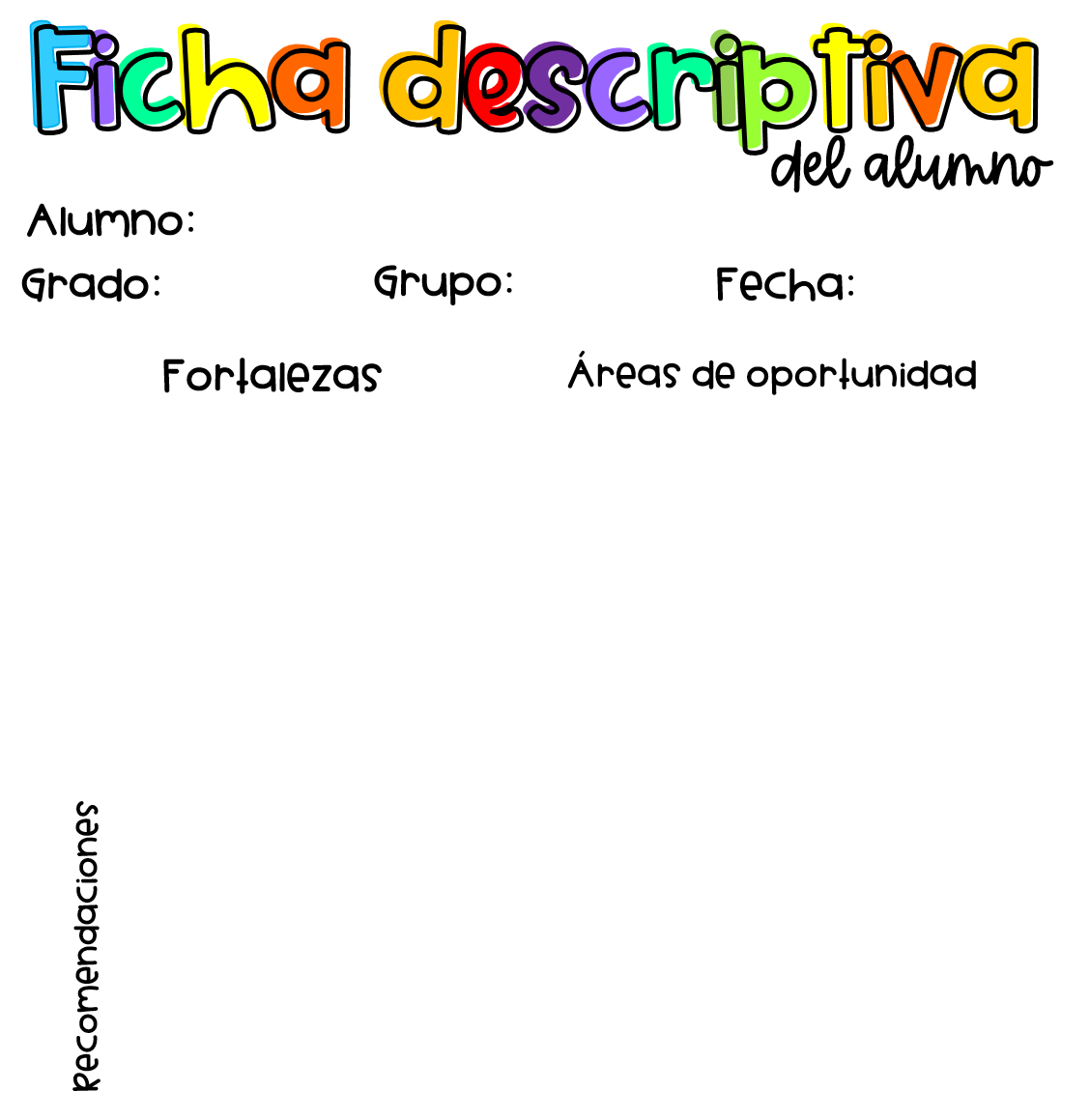 Promover la identificación en cantidades mayores de $20 en situaciones reales o ficticias de compra y venta.
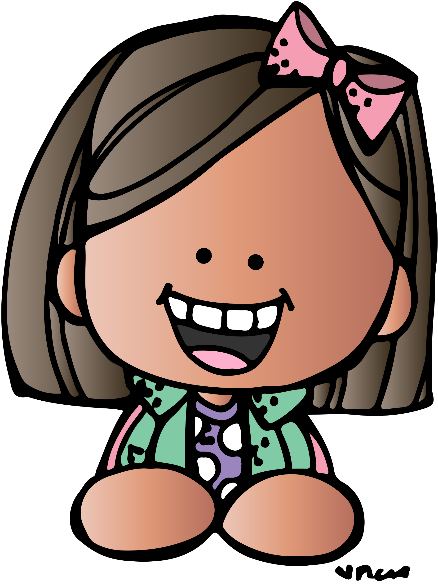 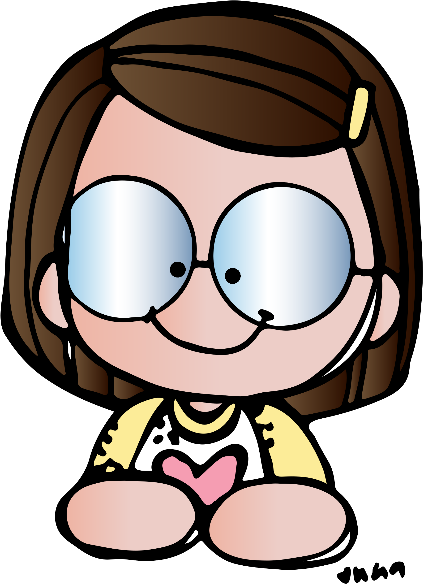 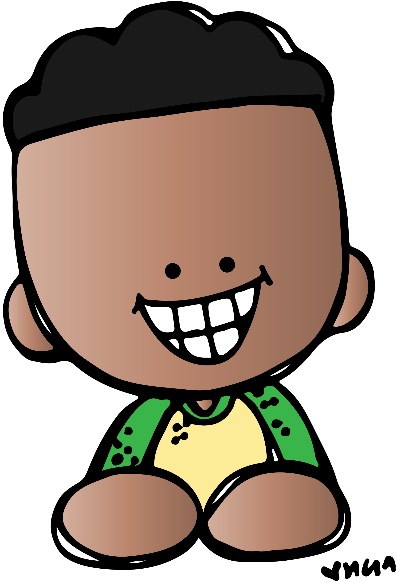 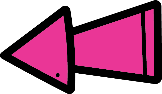 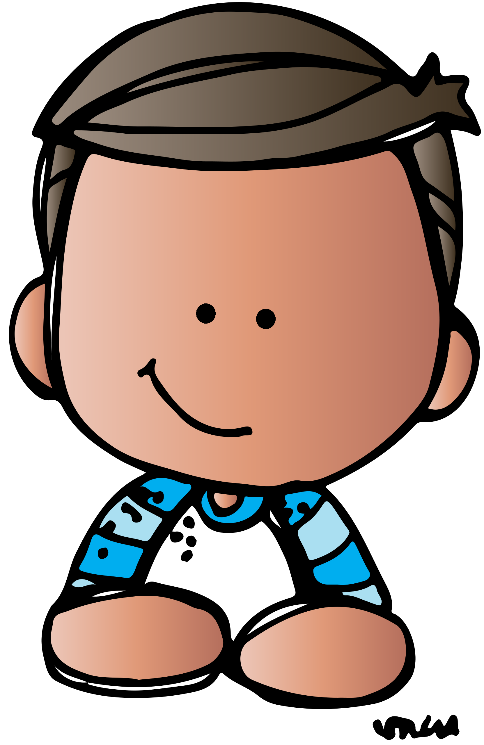 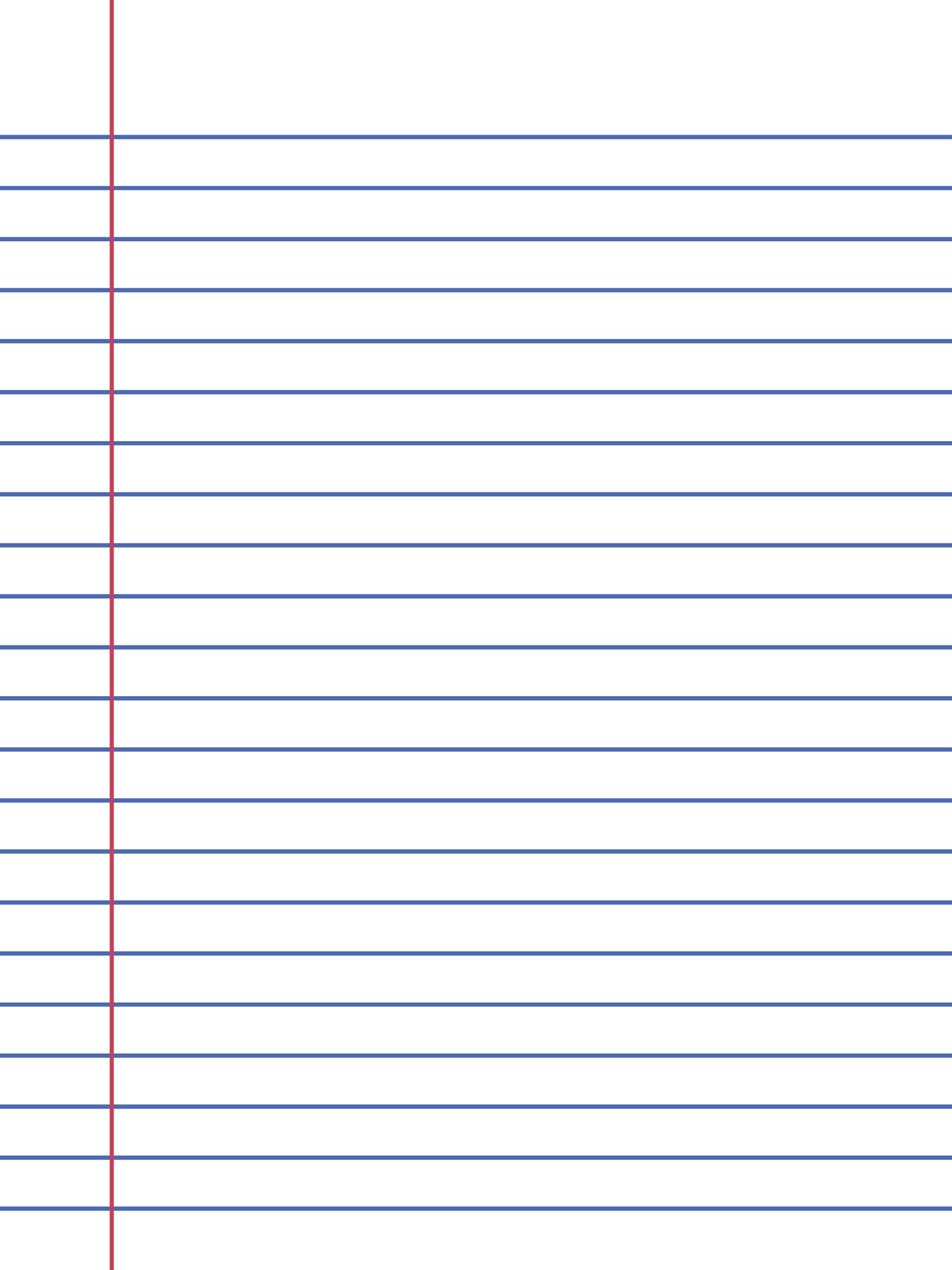 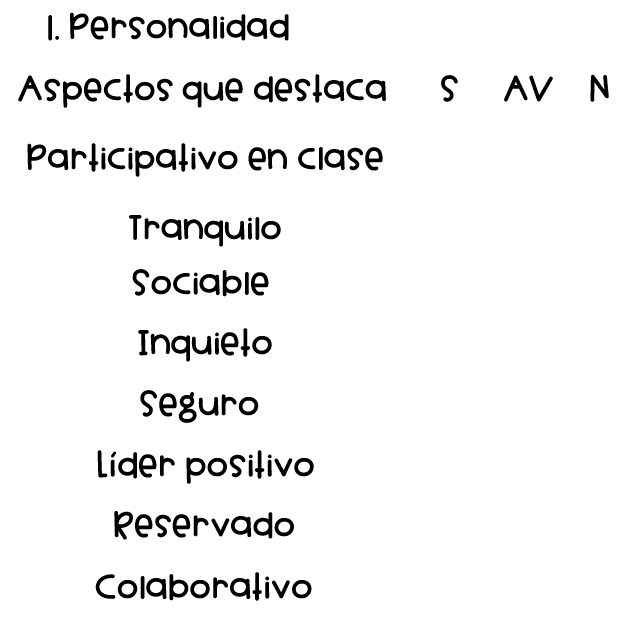 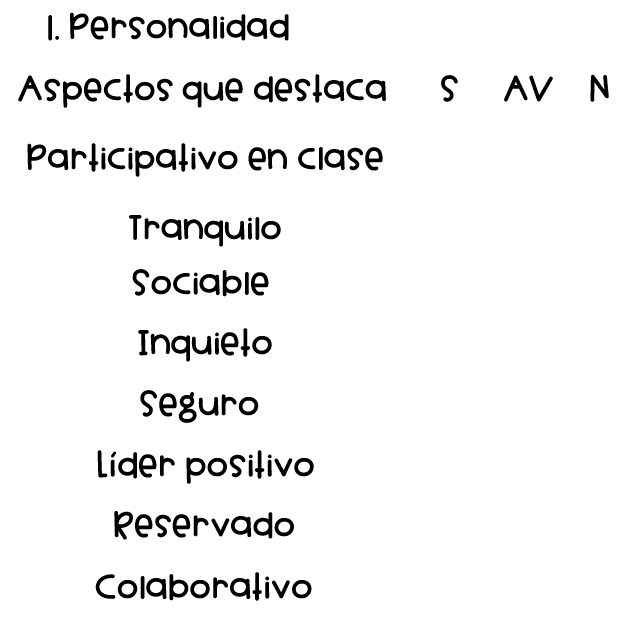 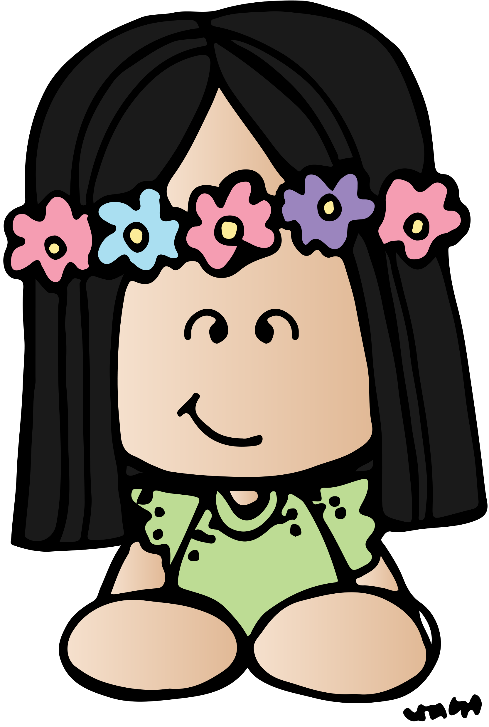 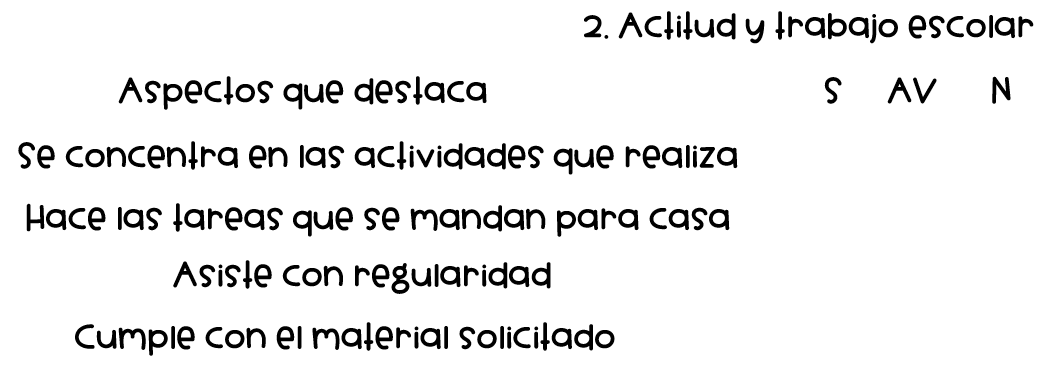 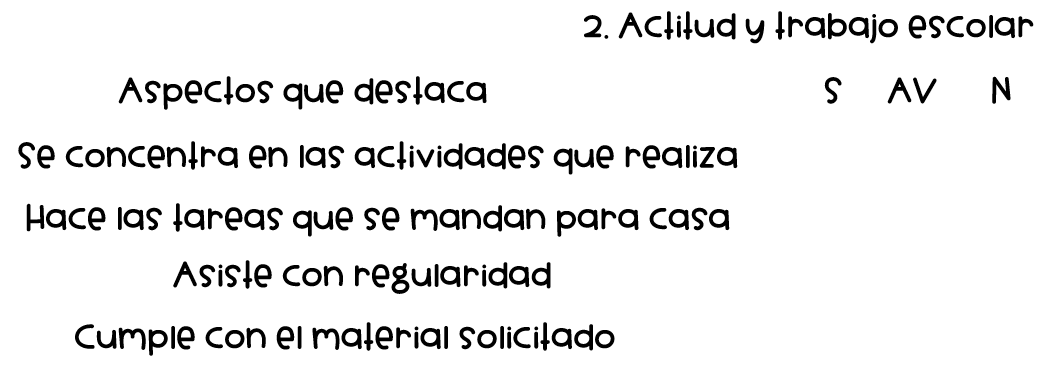 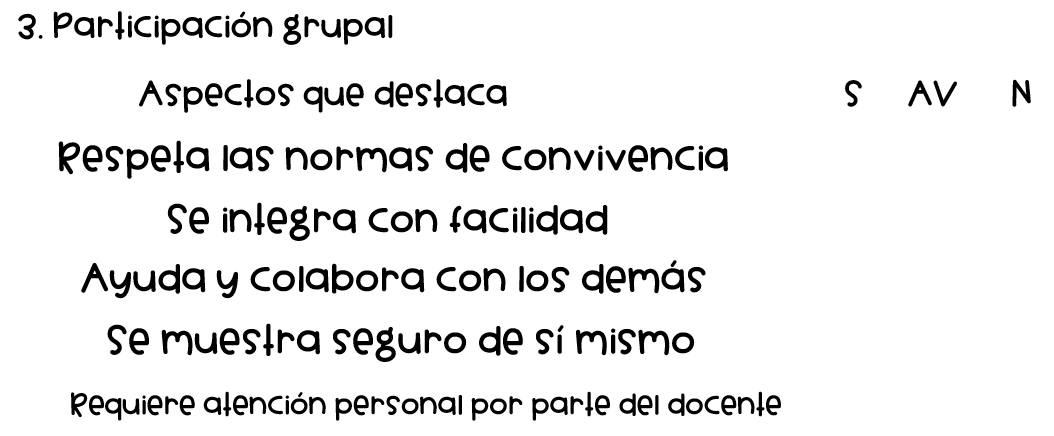 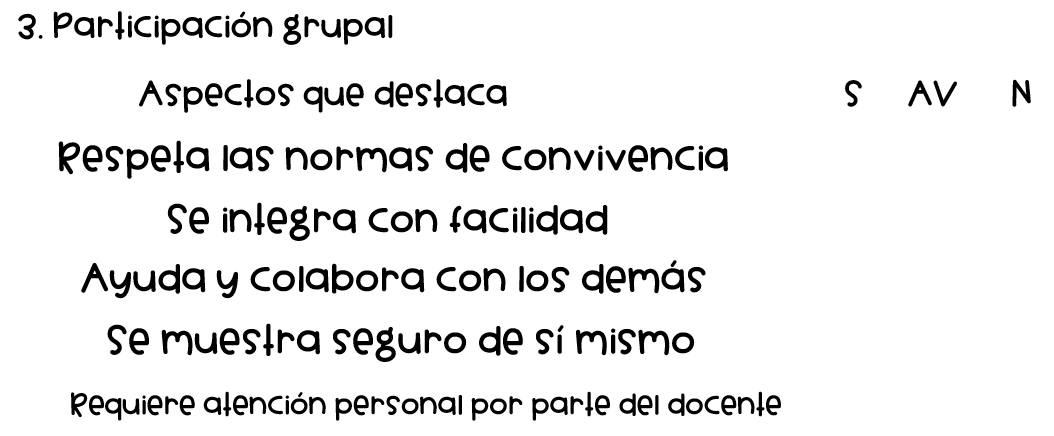 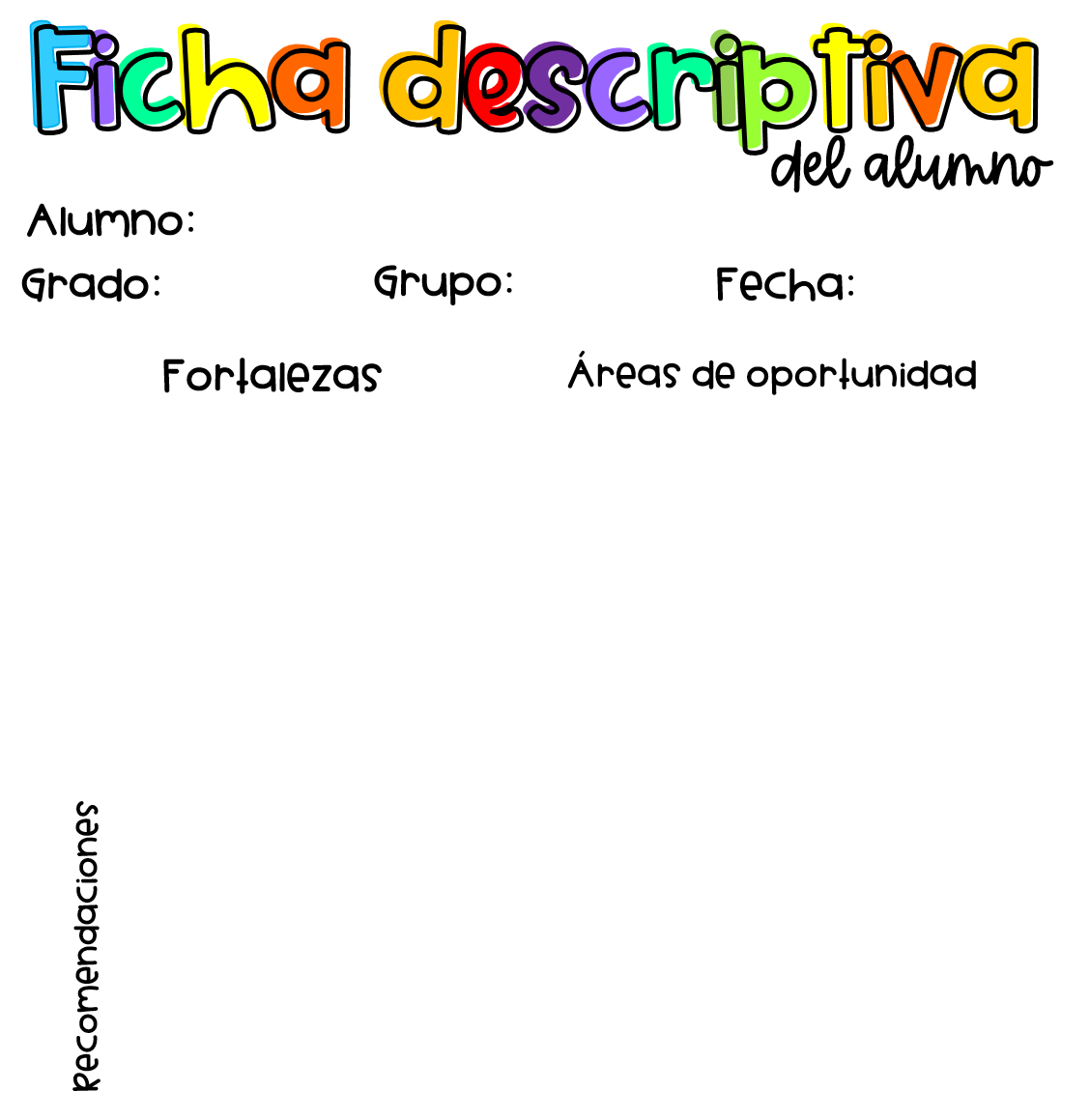 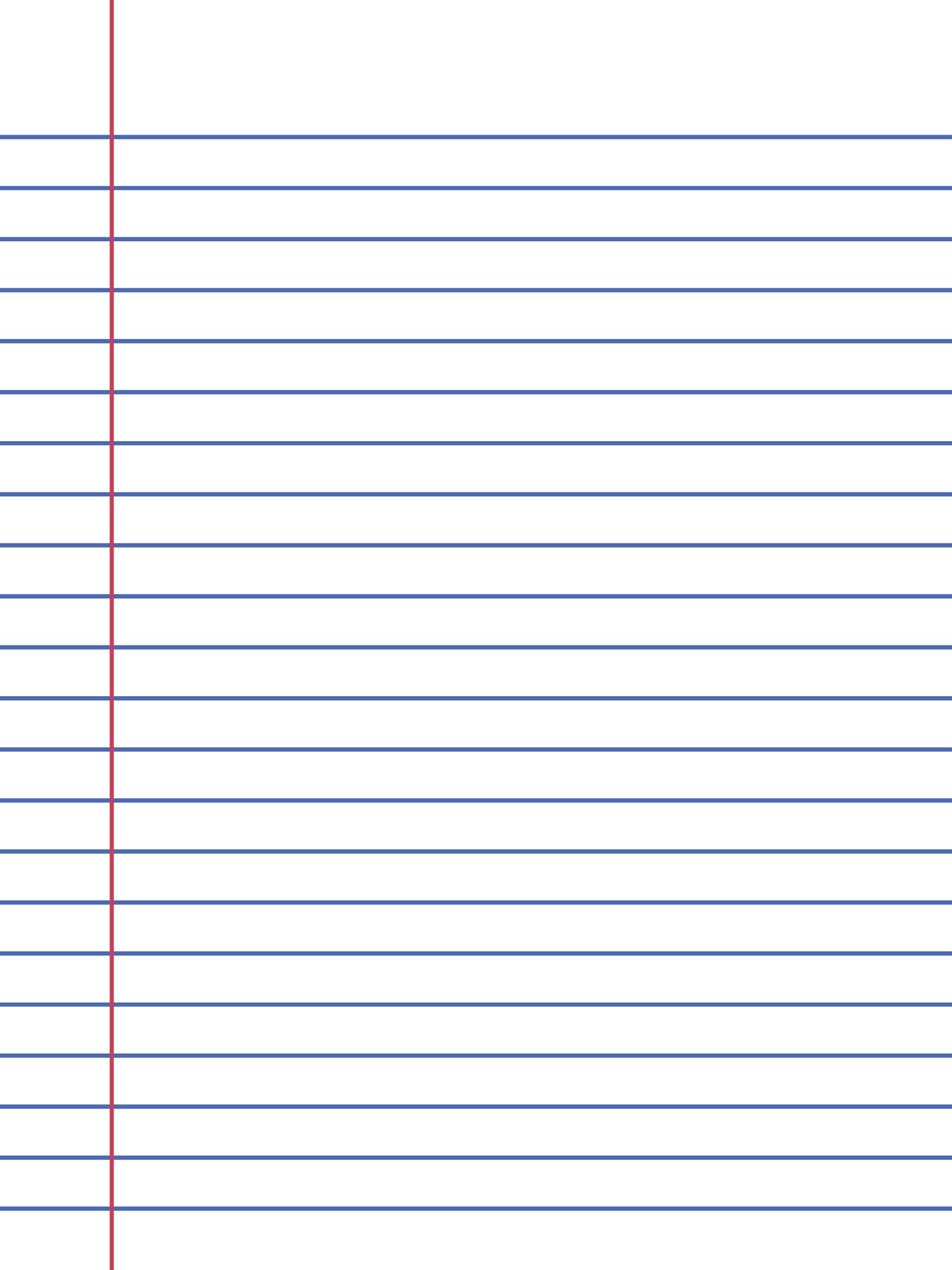 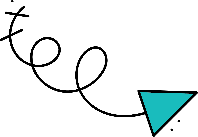 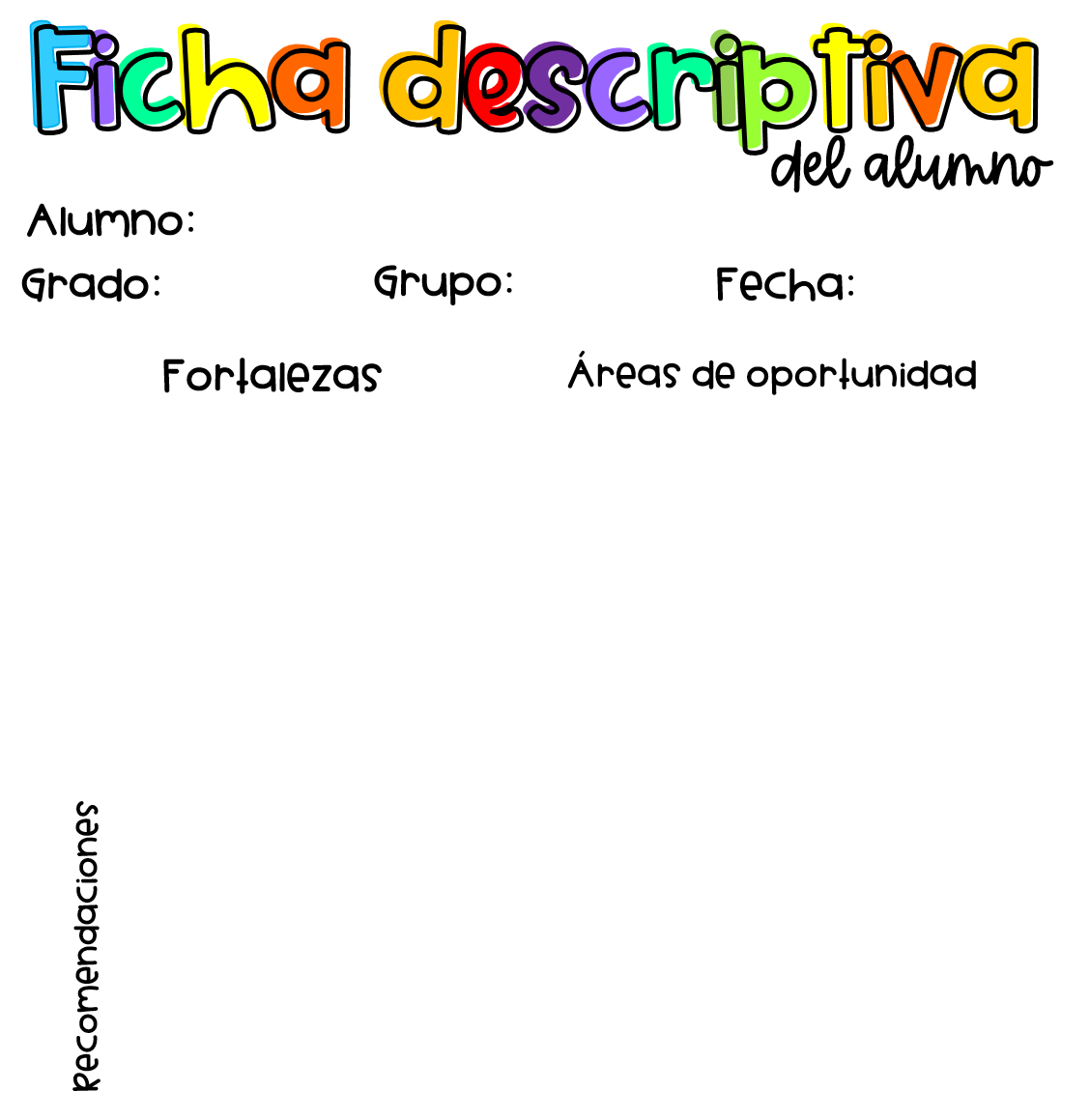 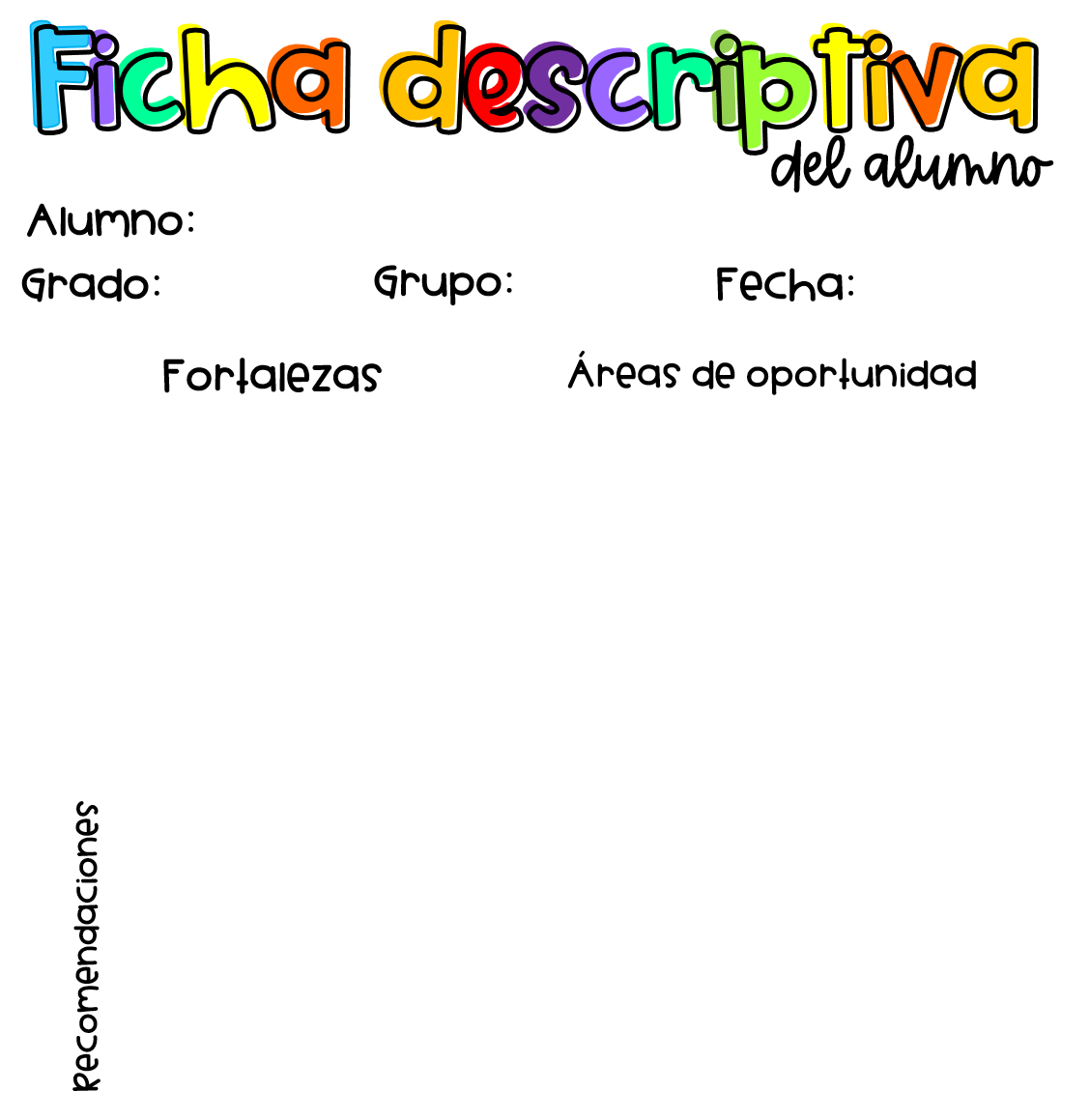 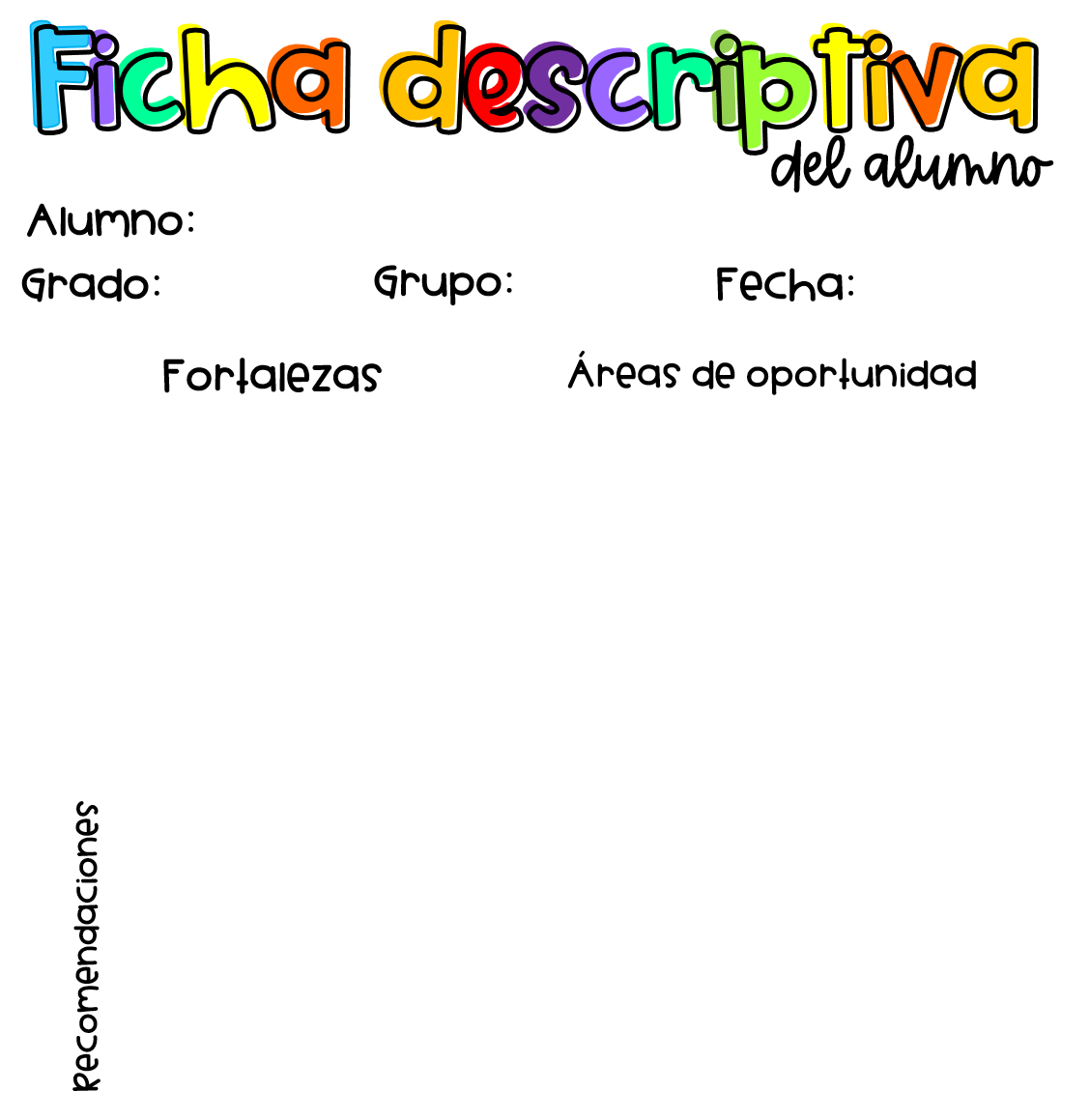 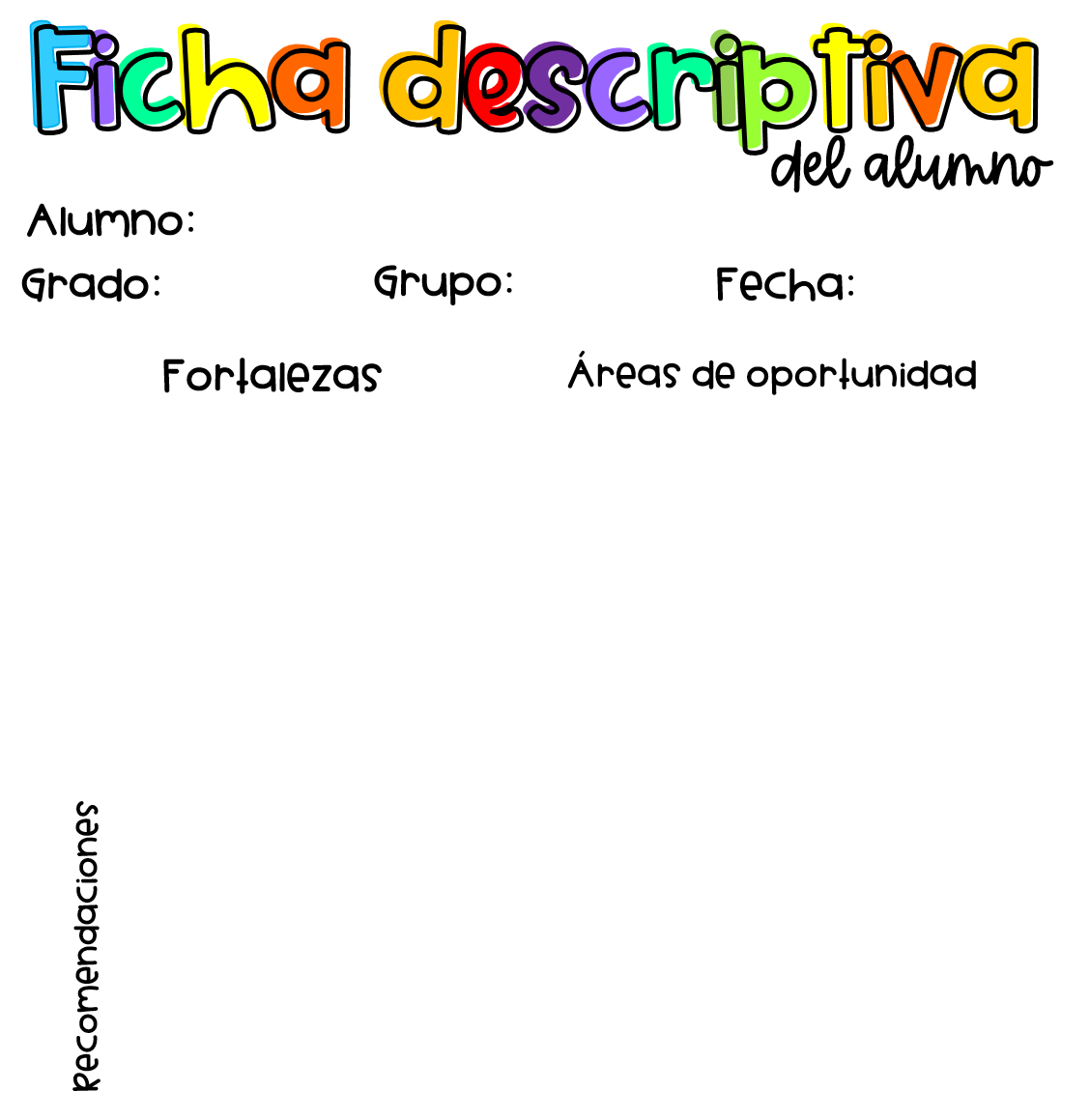 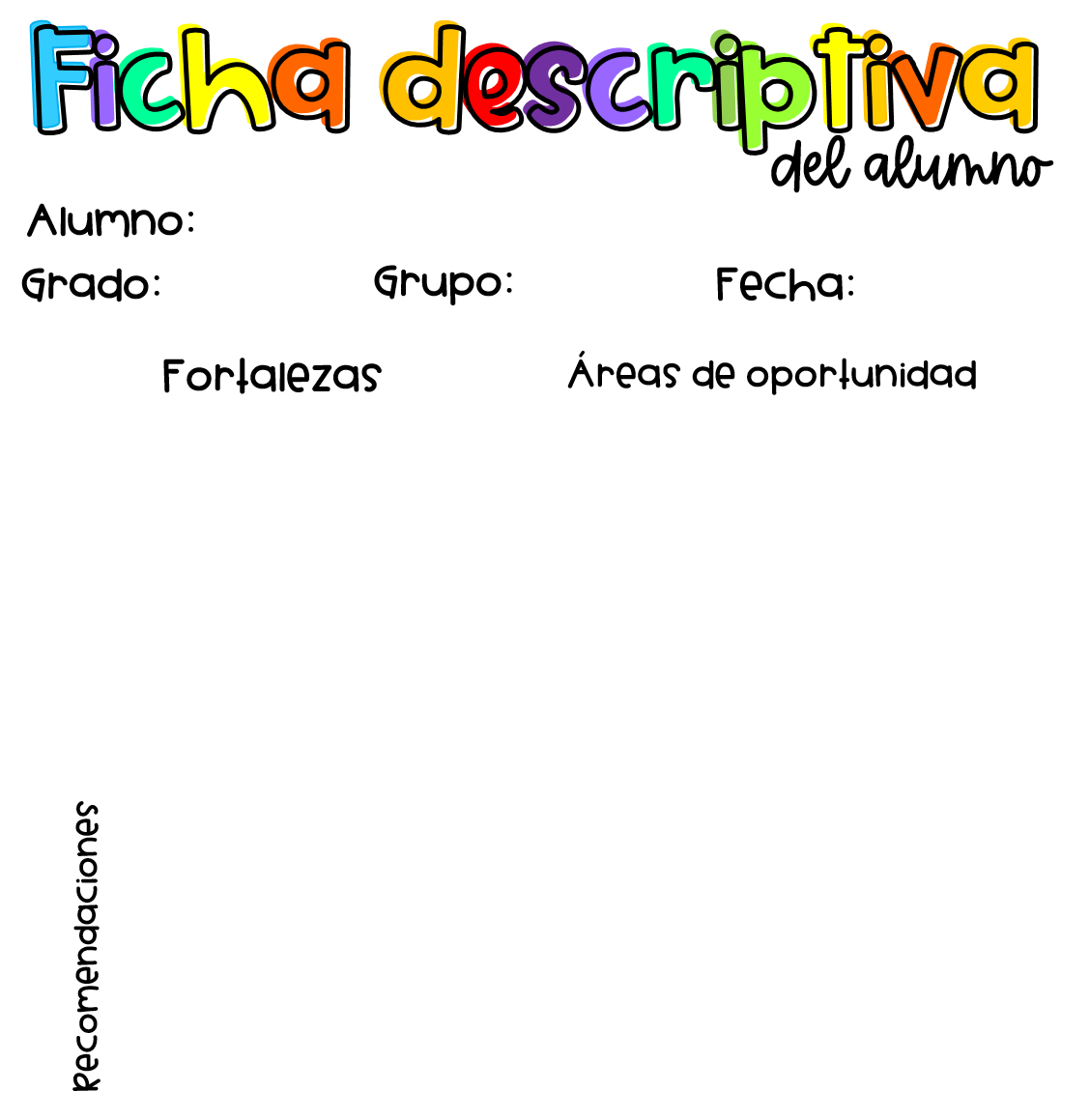 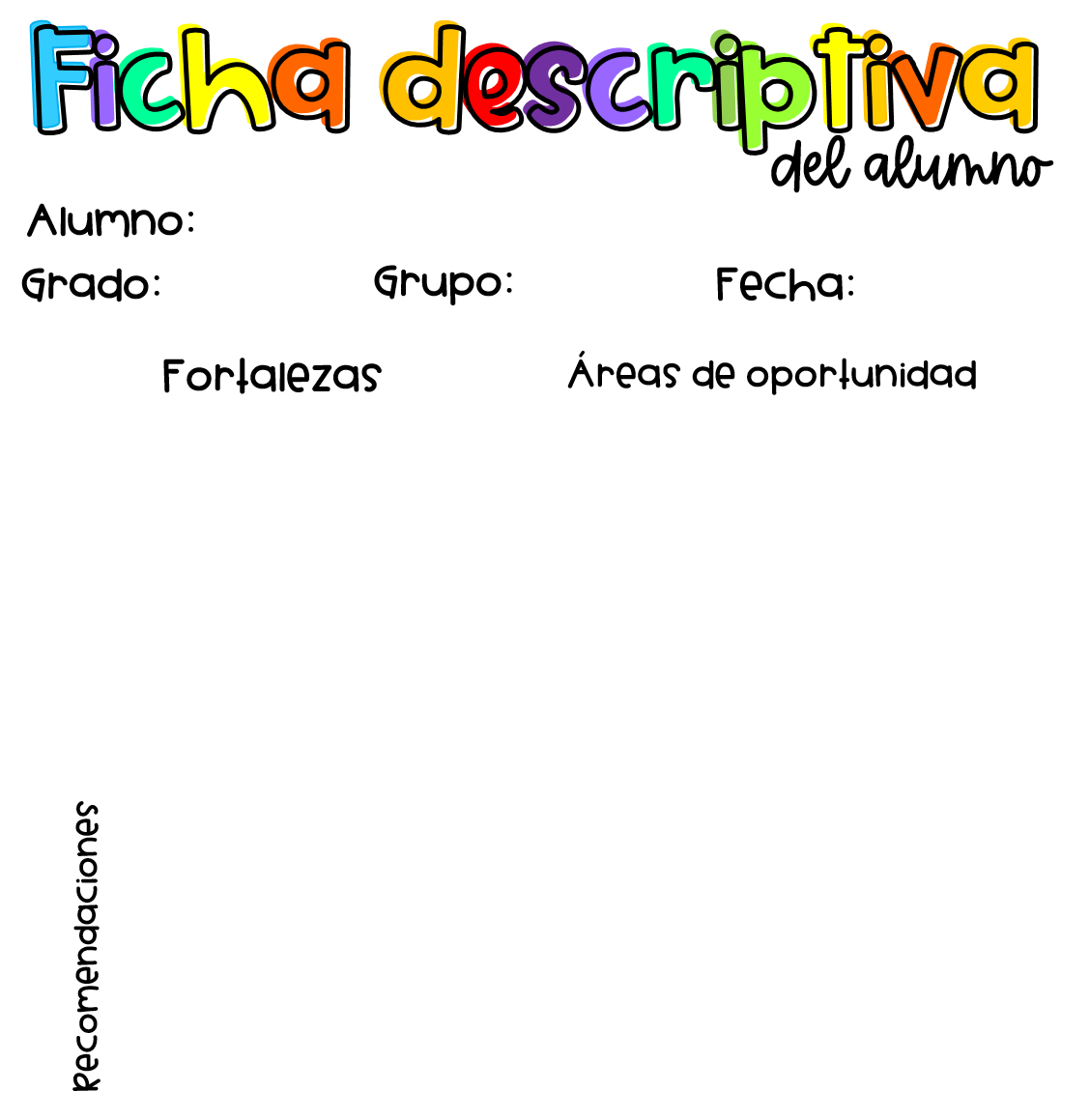 Fomentar la lecto- escritura con el apoyo de libros, revistas, cuentos etc..
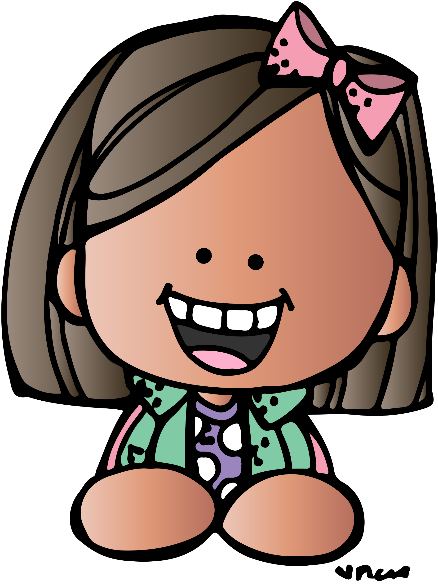 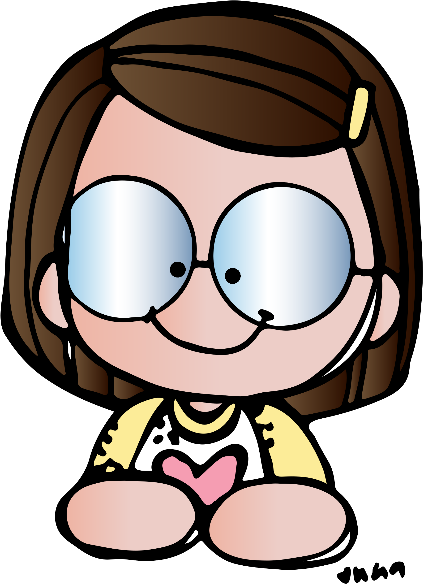 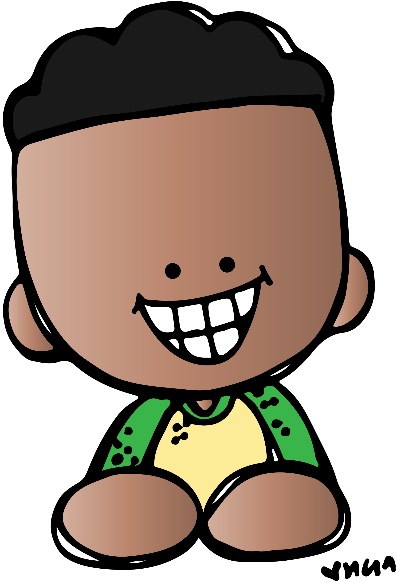 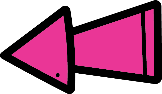 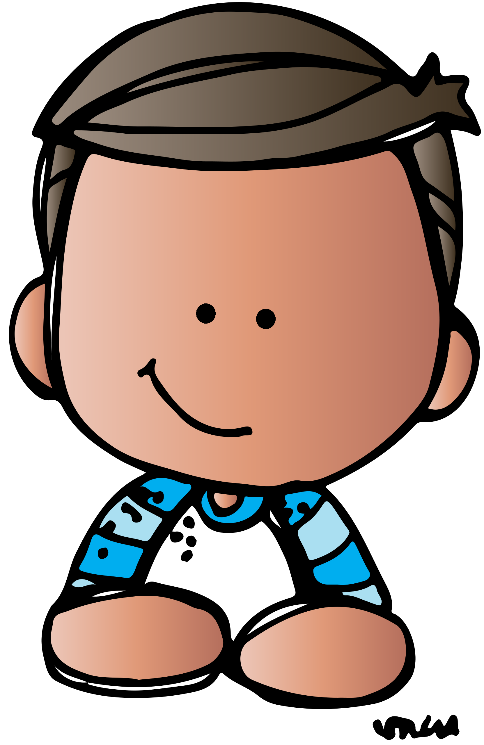 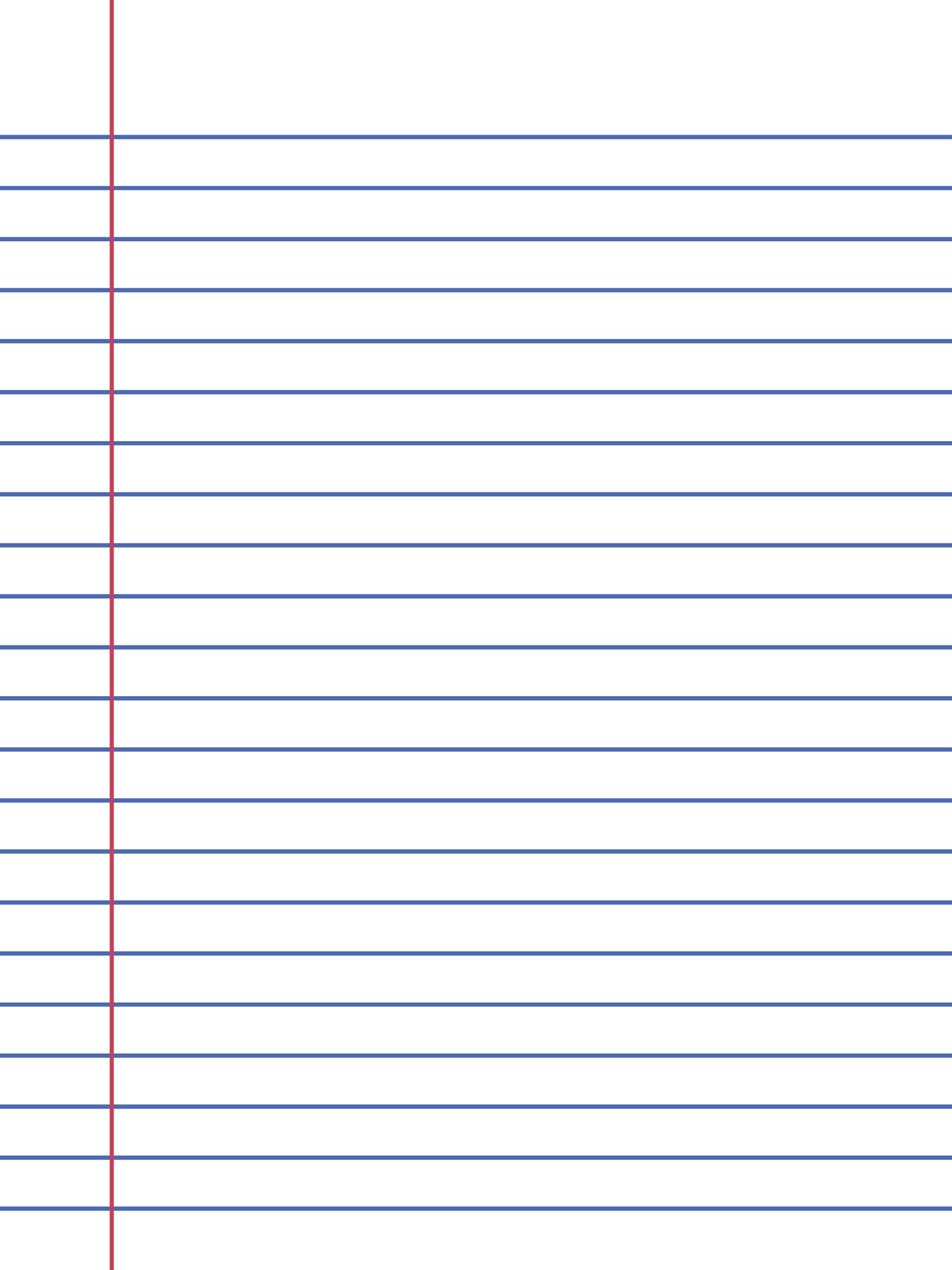 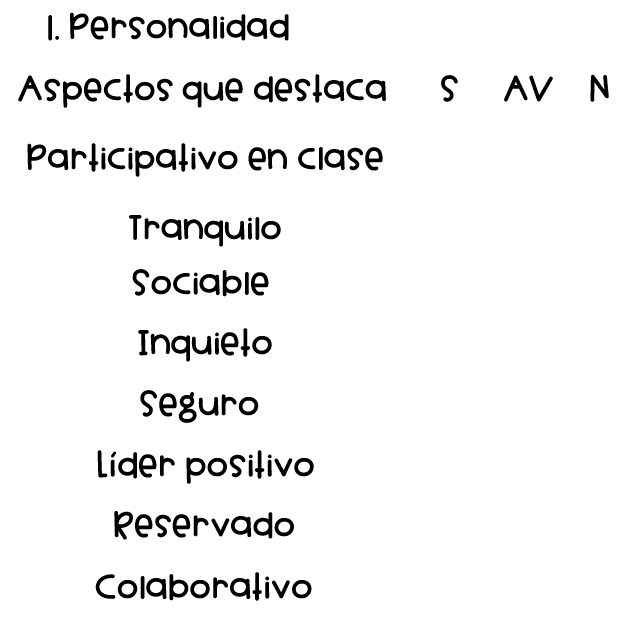 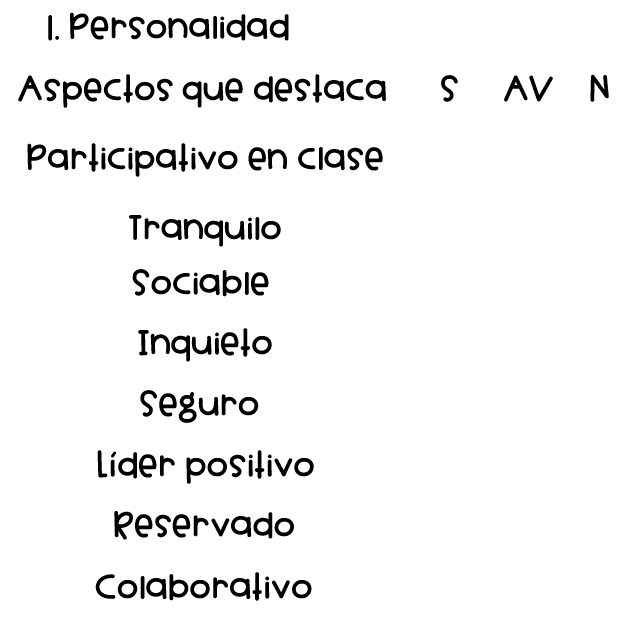 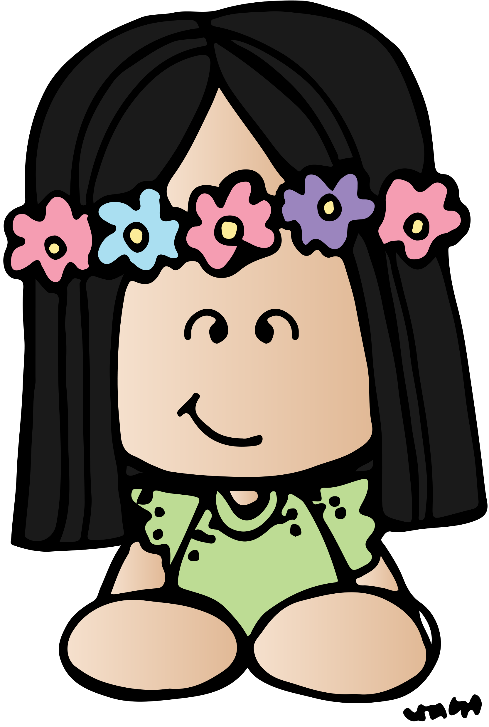 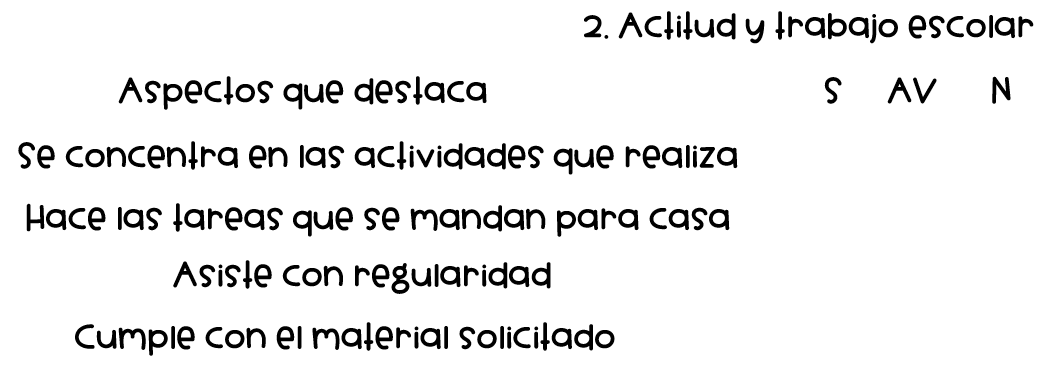 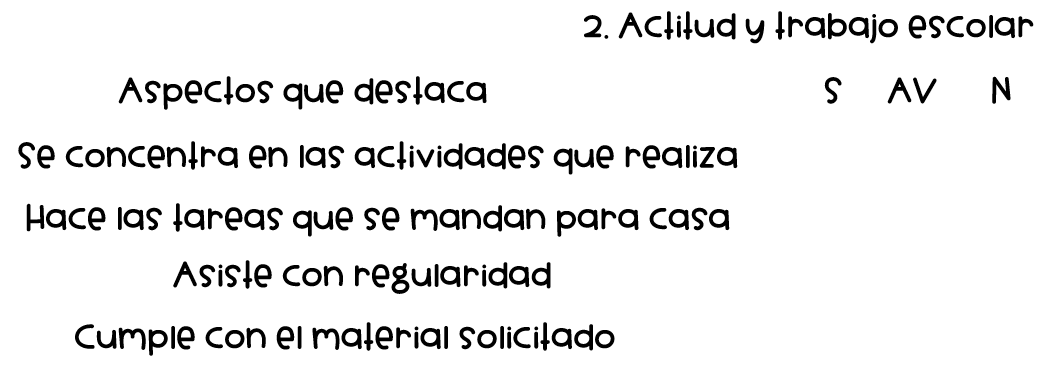 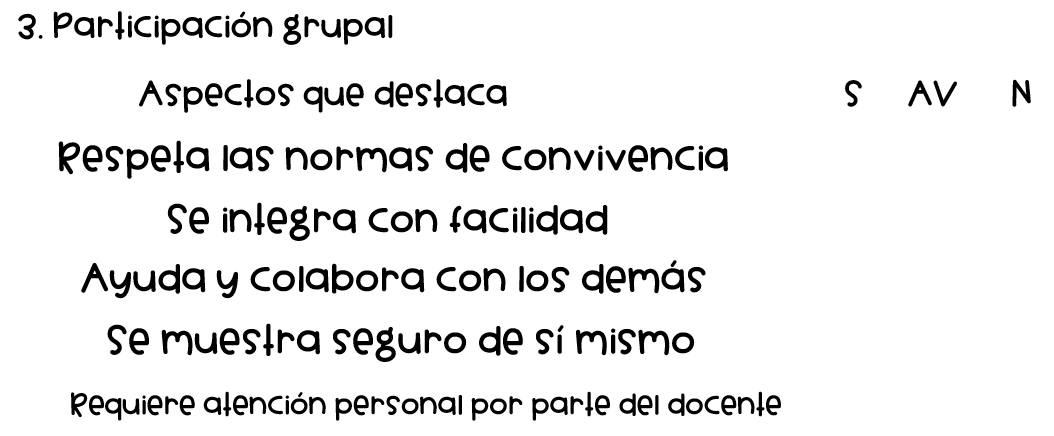 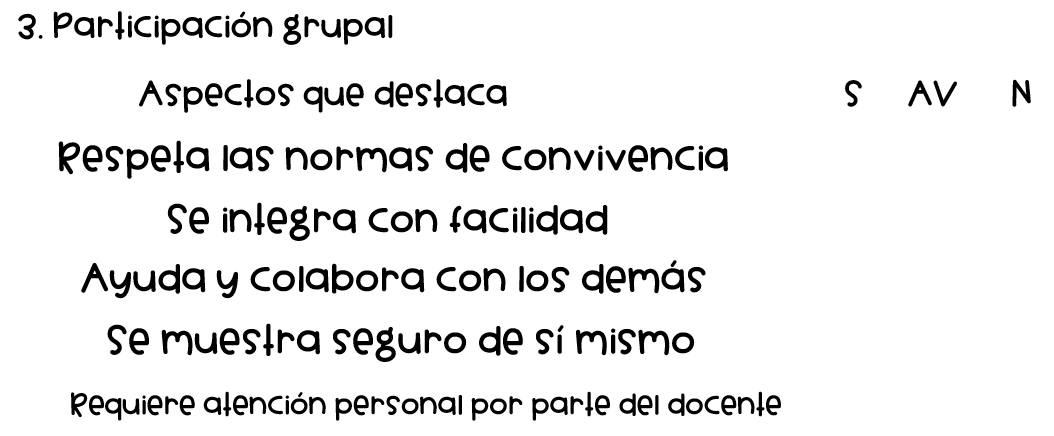 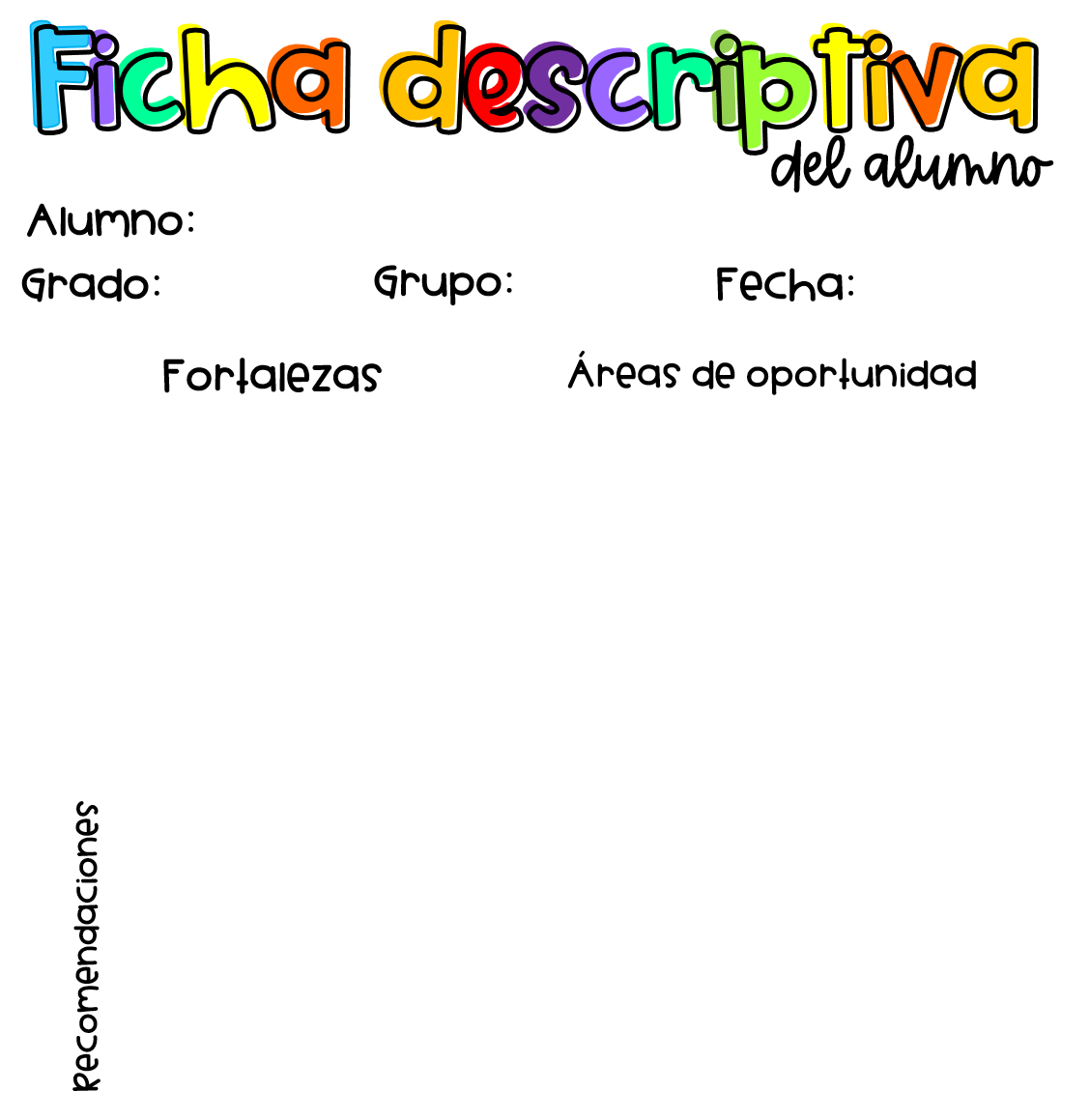 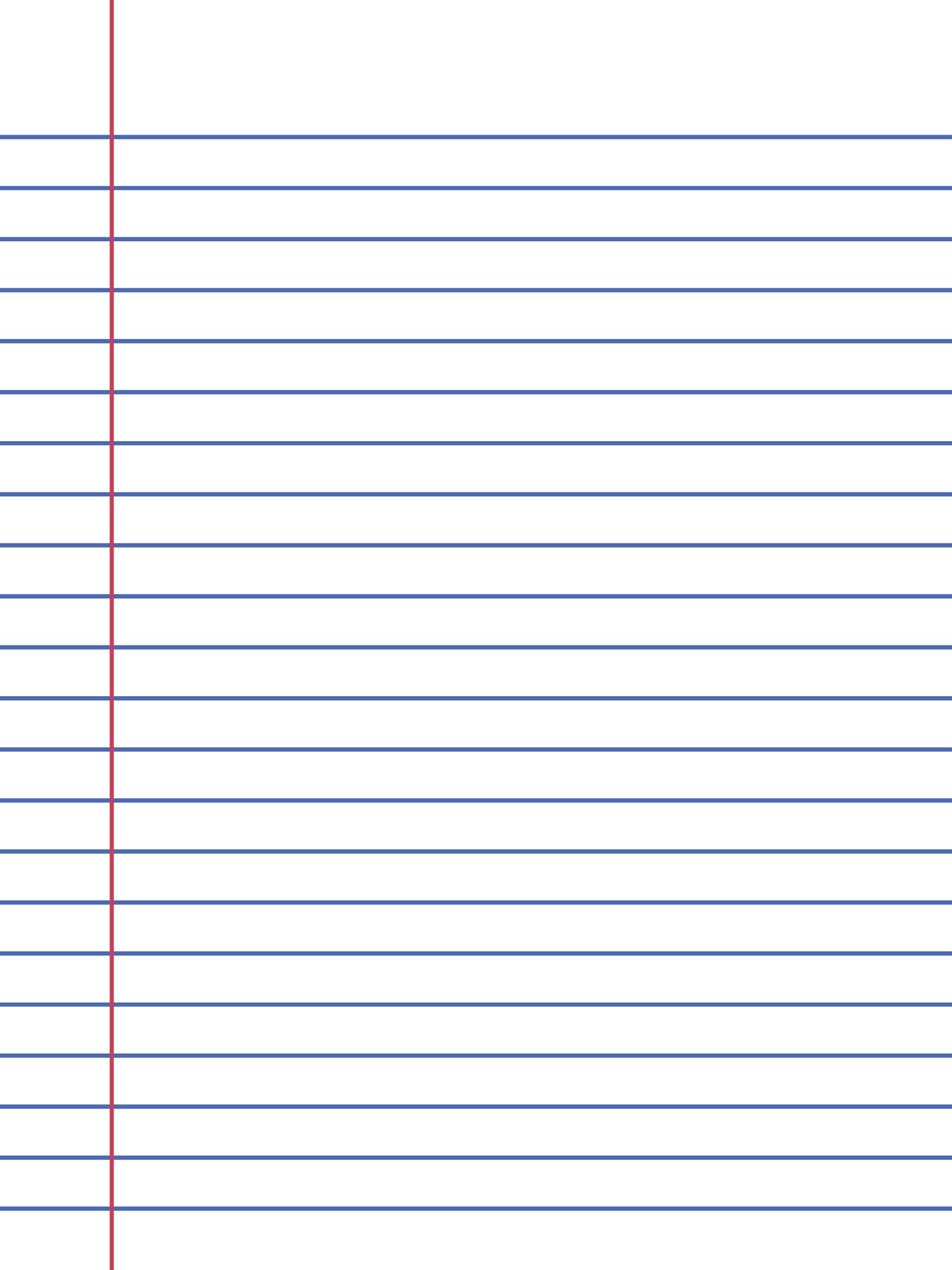 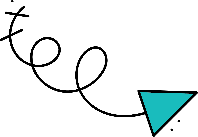 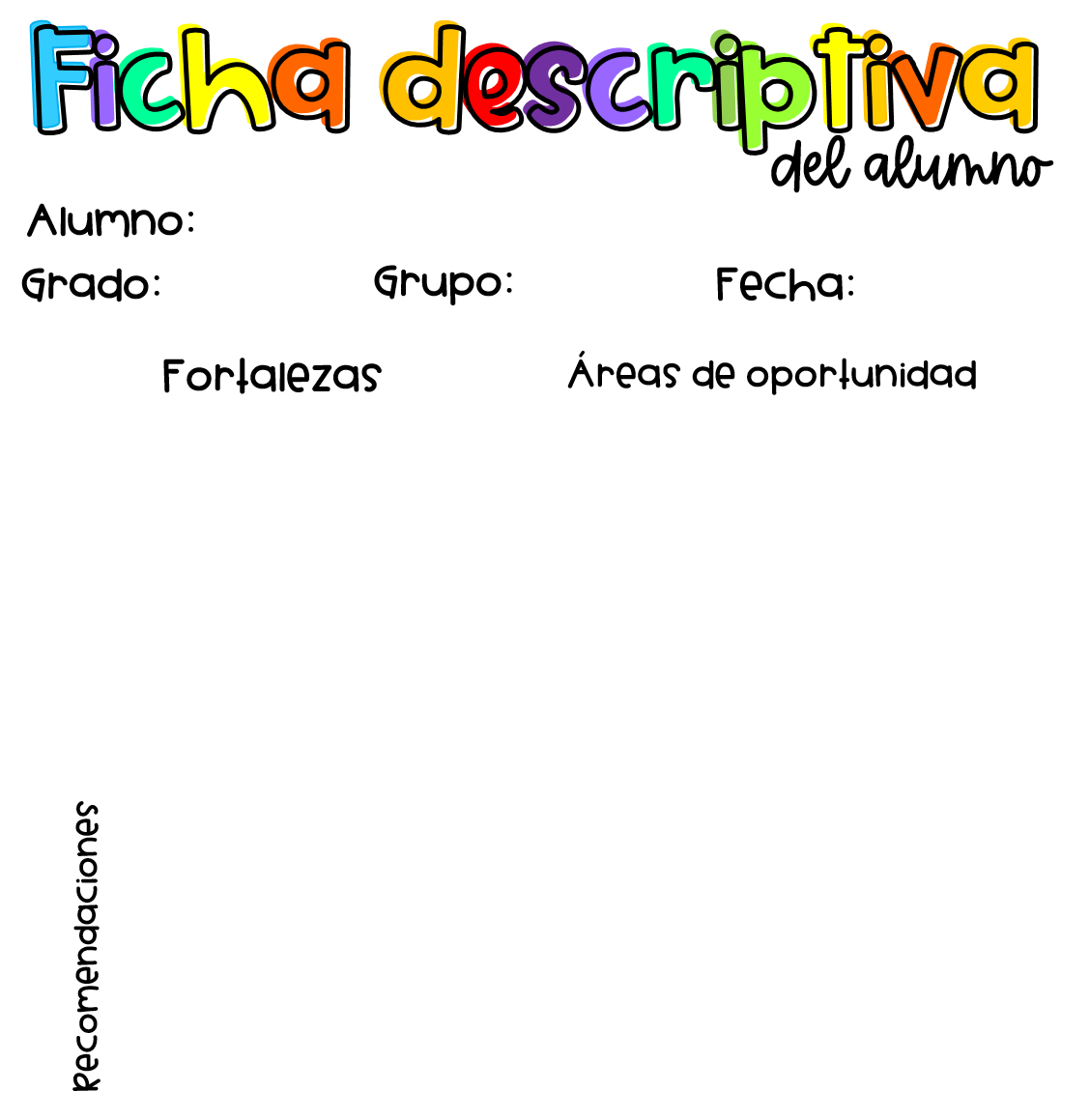 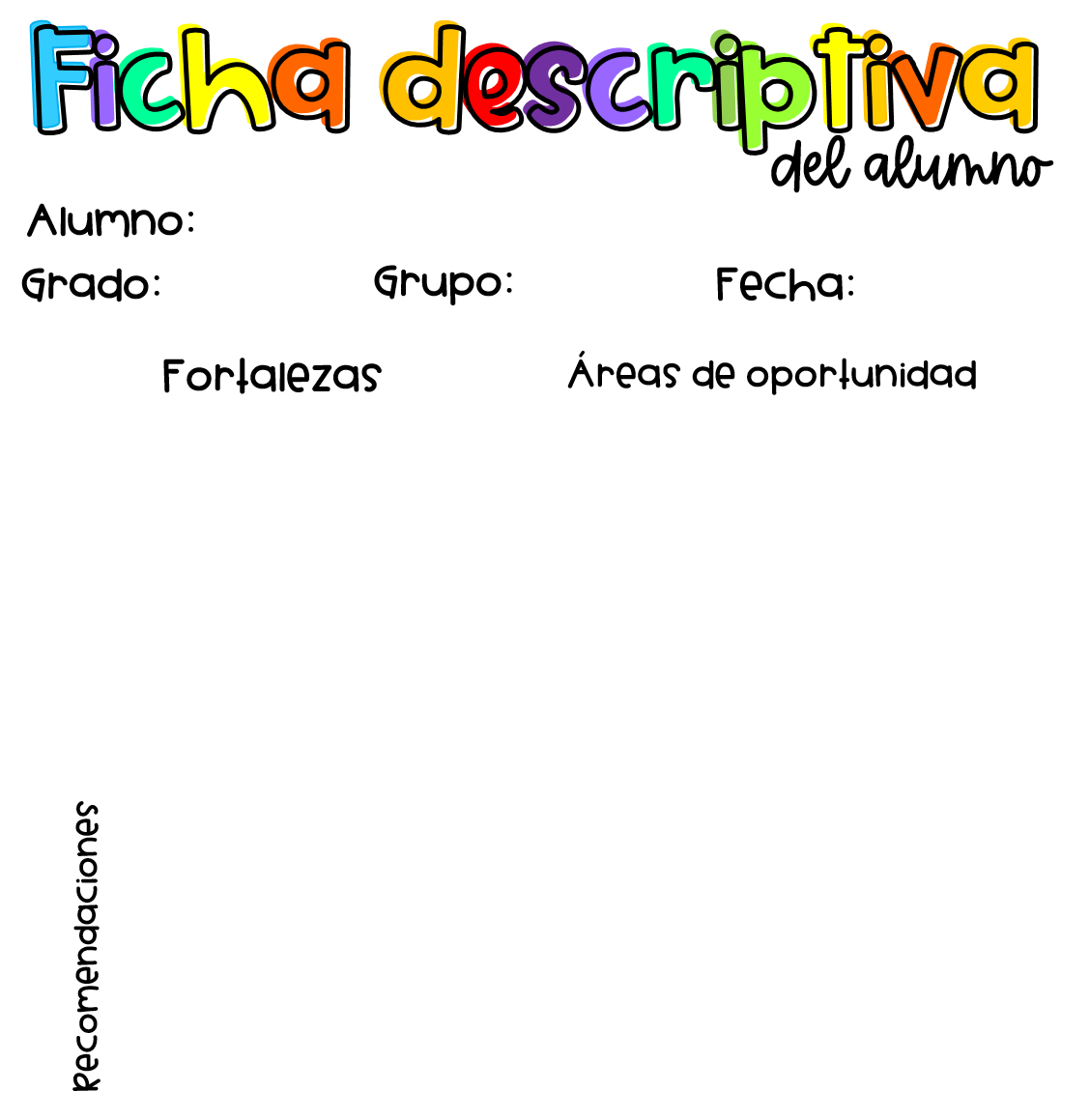 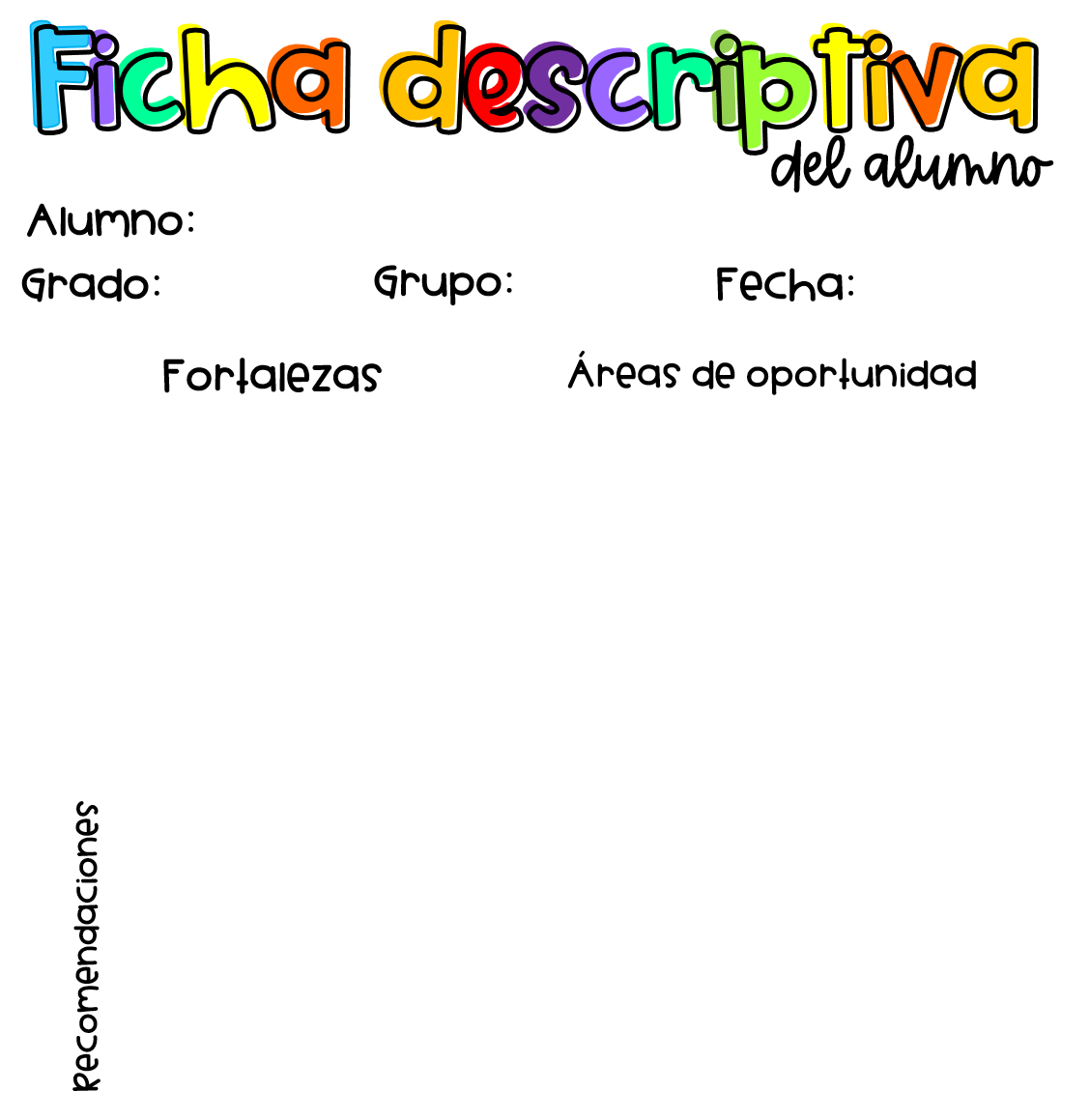 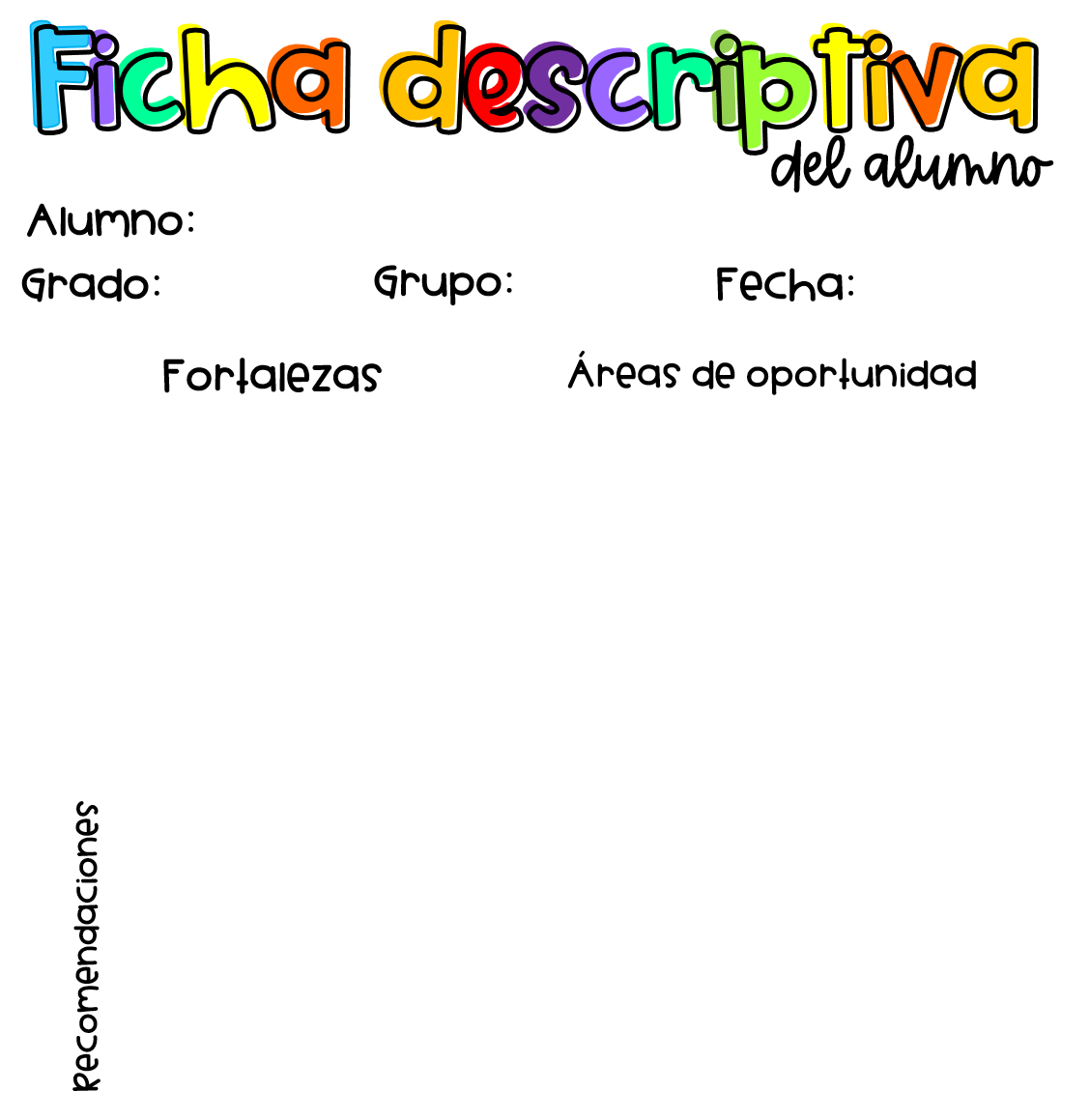 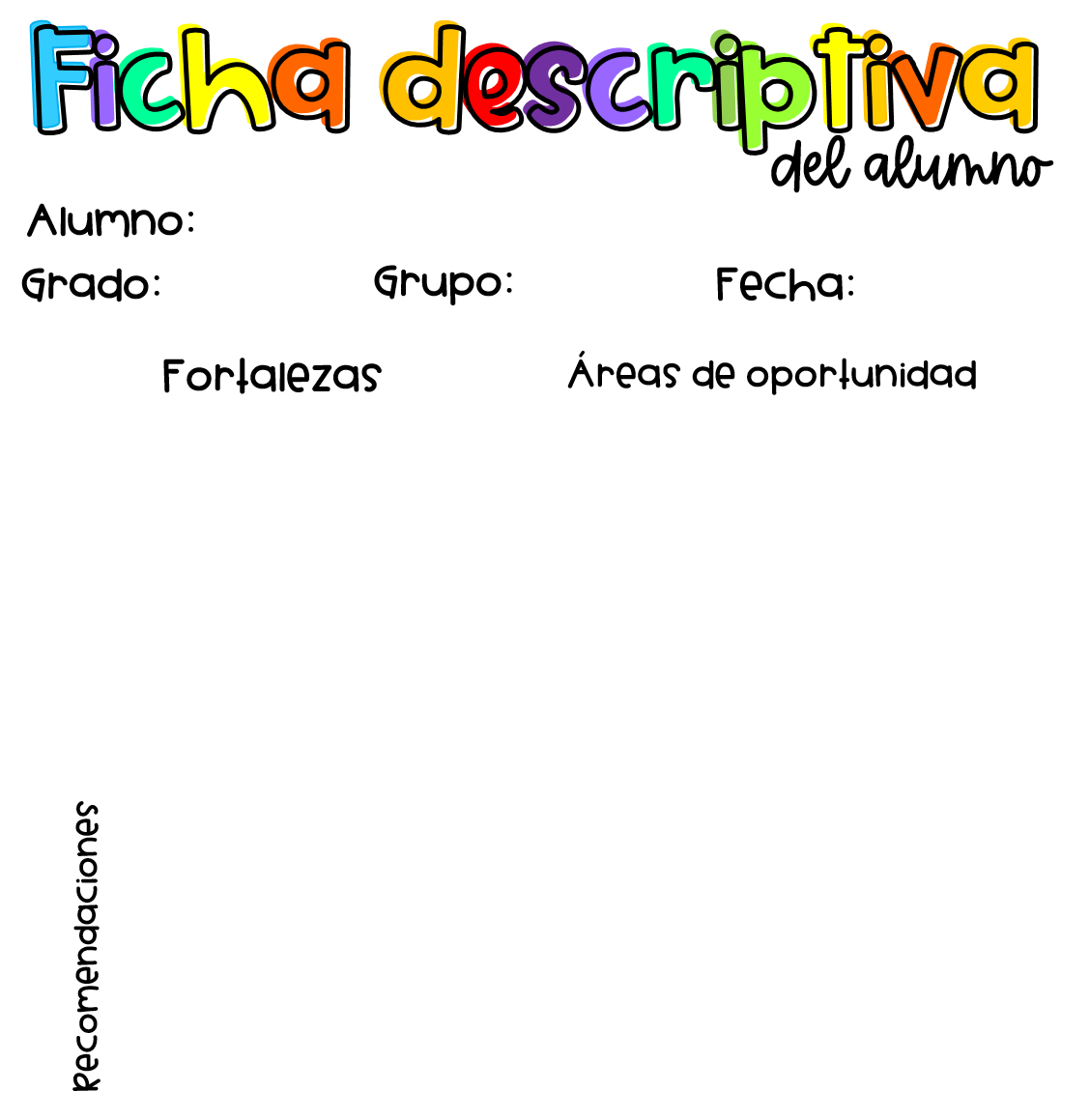 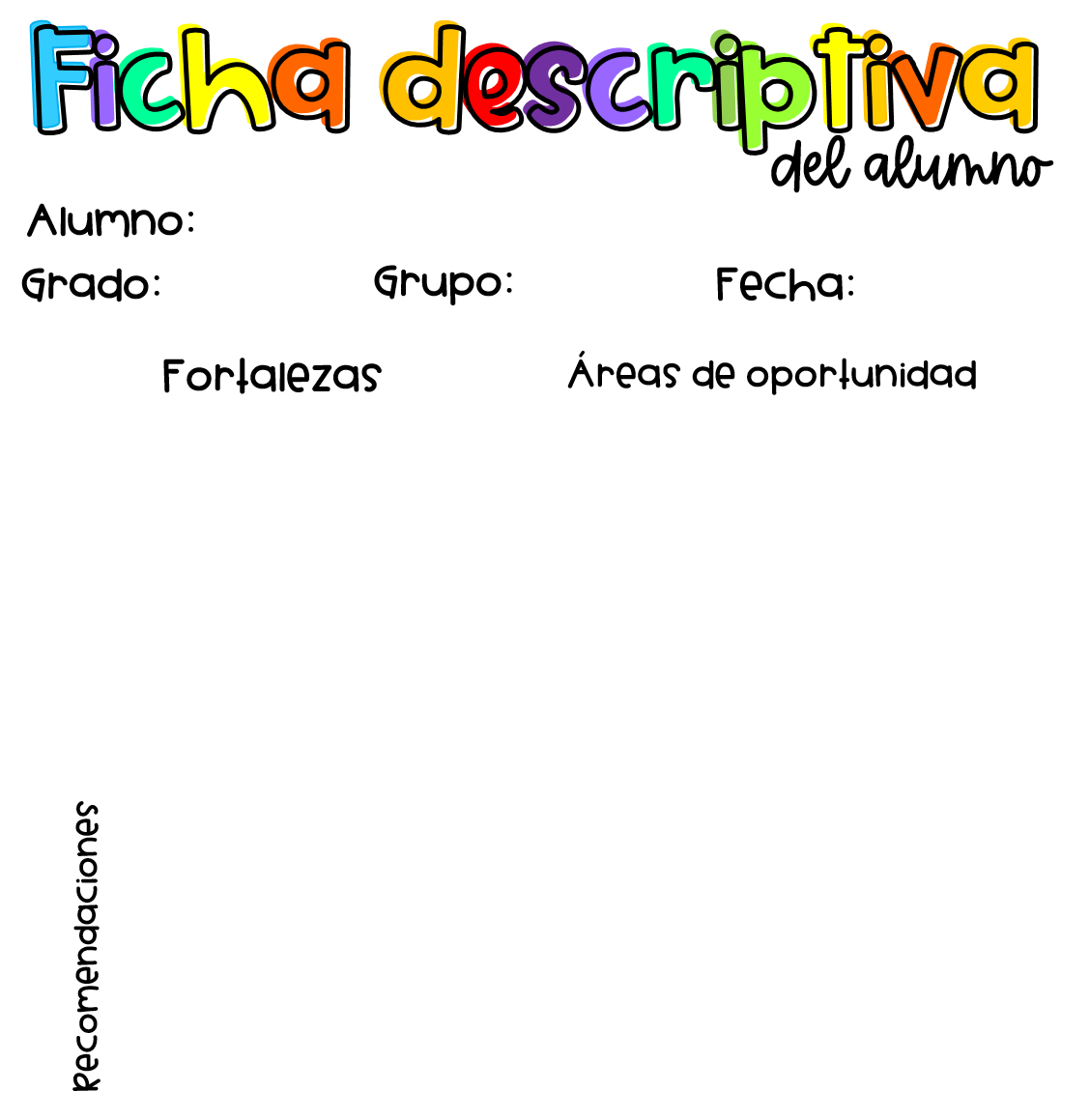 Fomentar la lecto- escritura con el apoyo de instructivos, libros, revistas, cuentos etc..
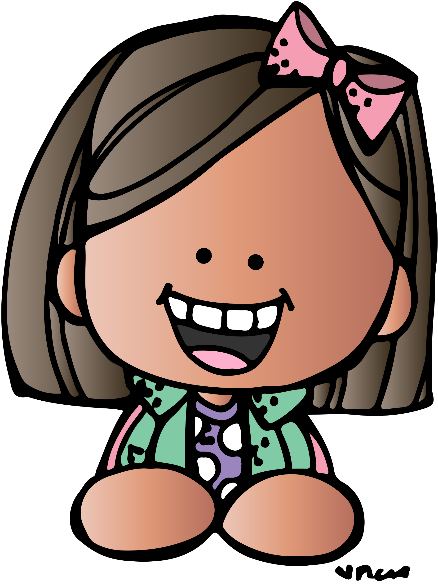 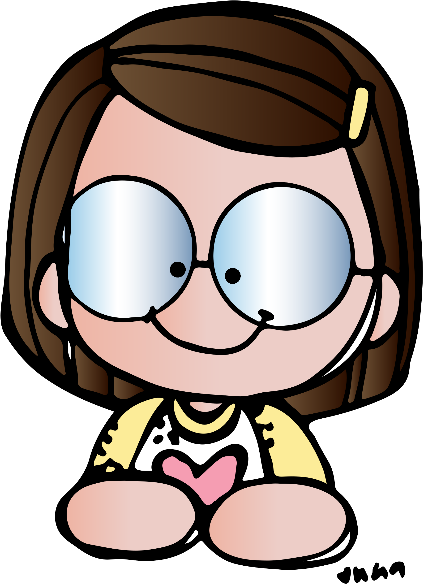 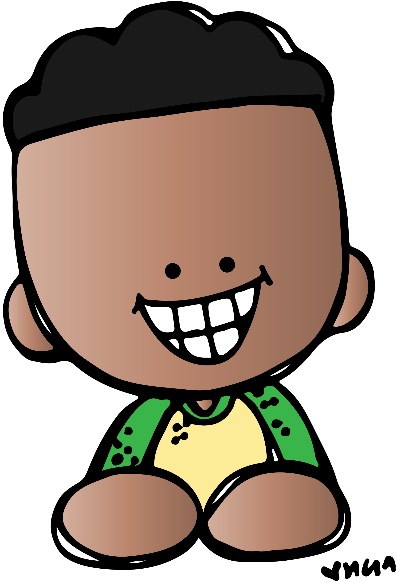 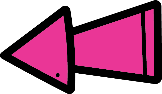 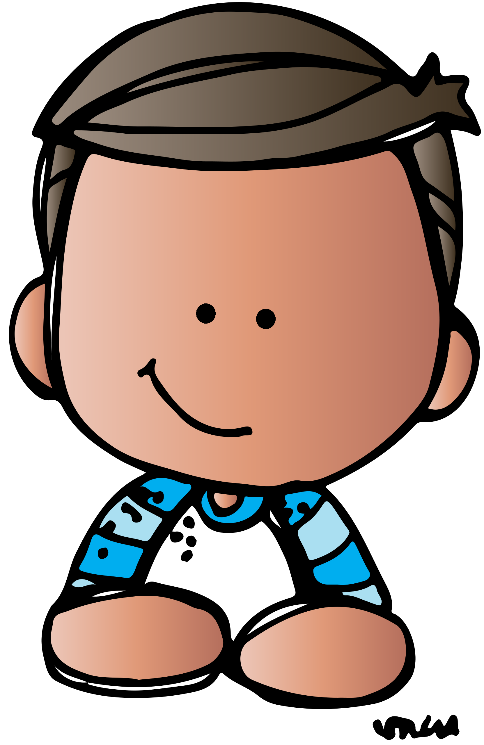 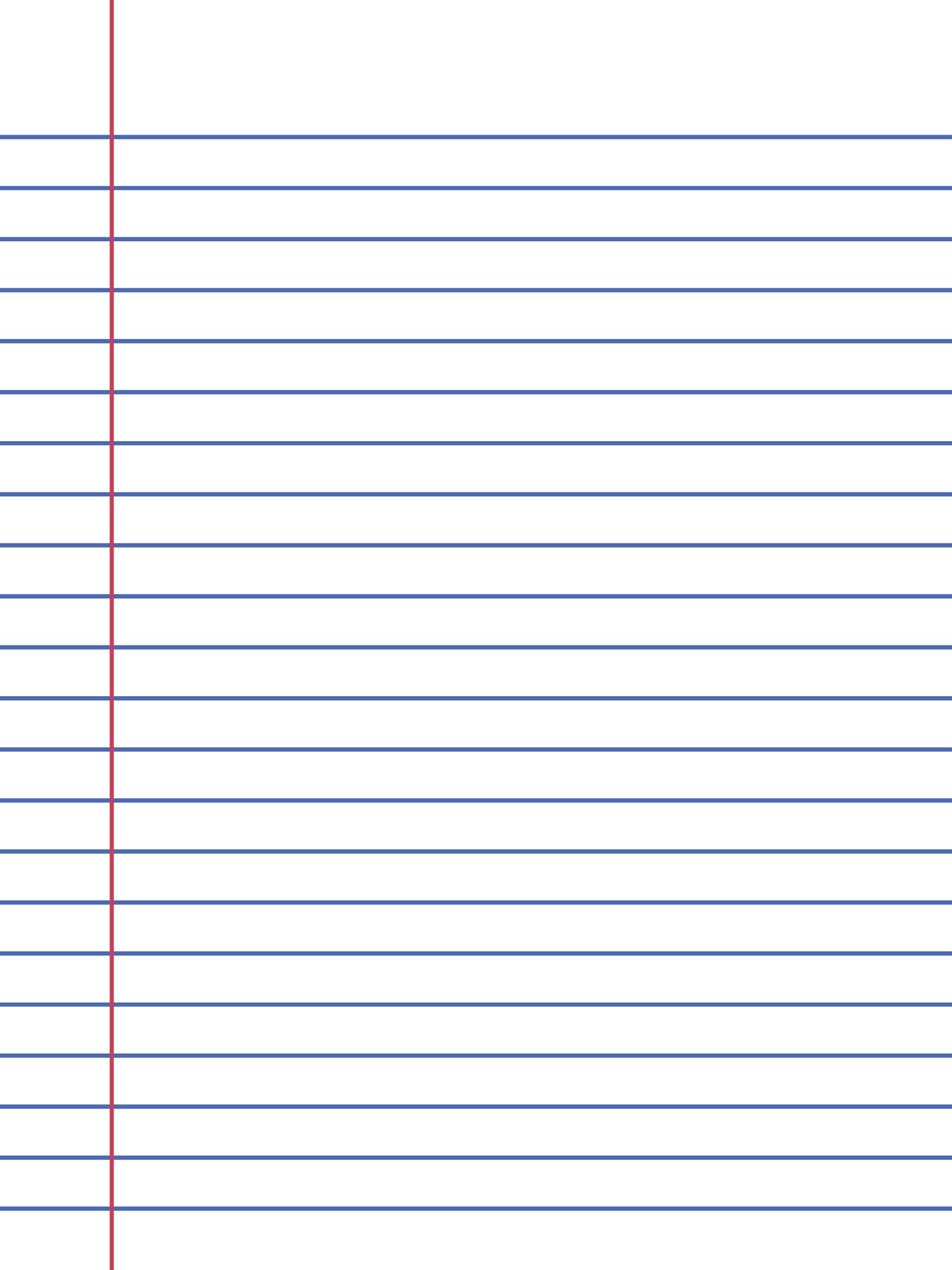 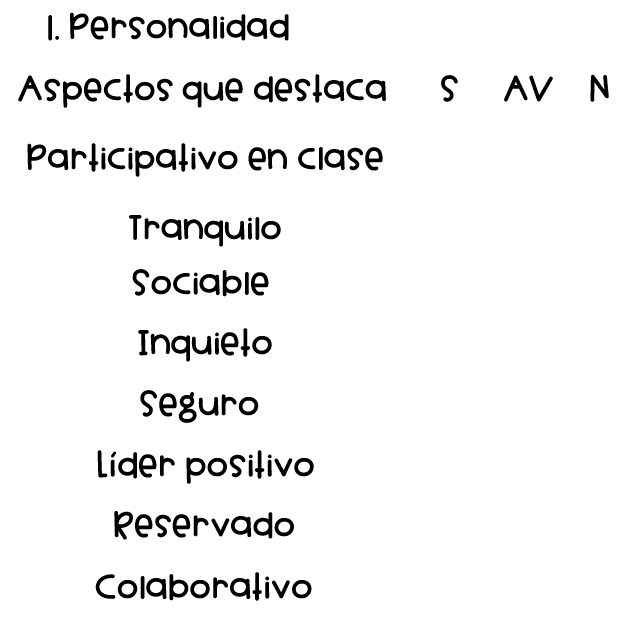 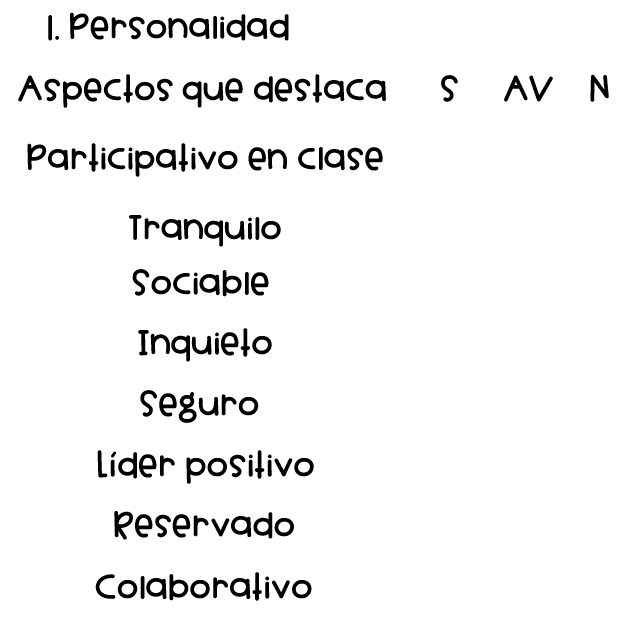 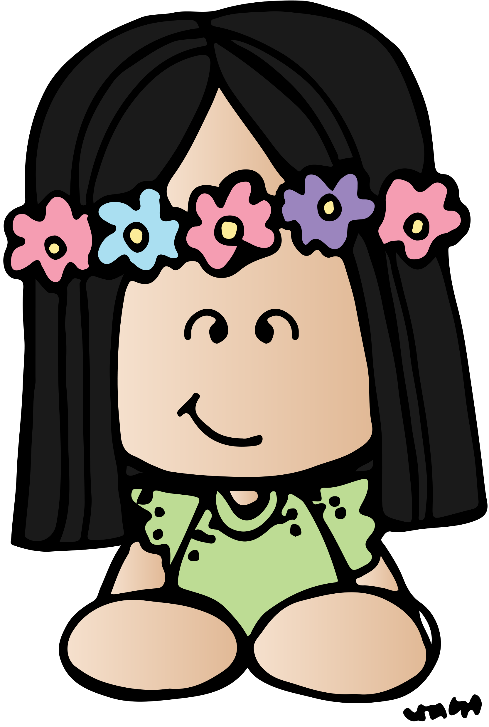 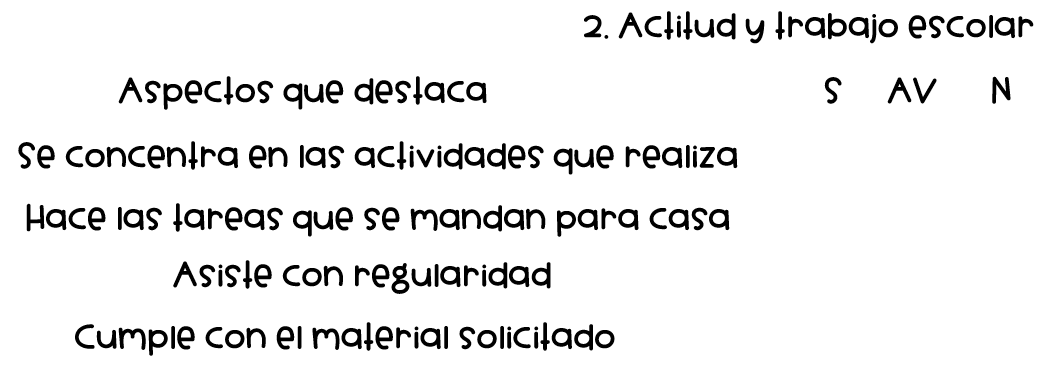 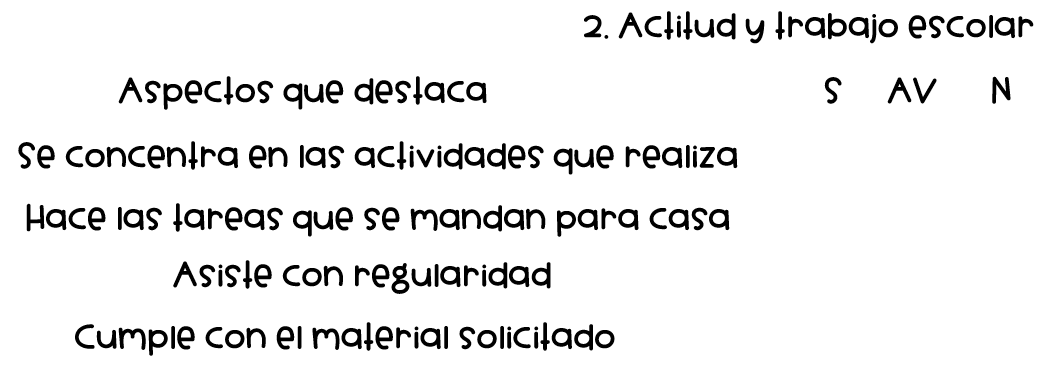 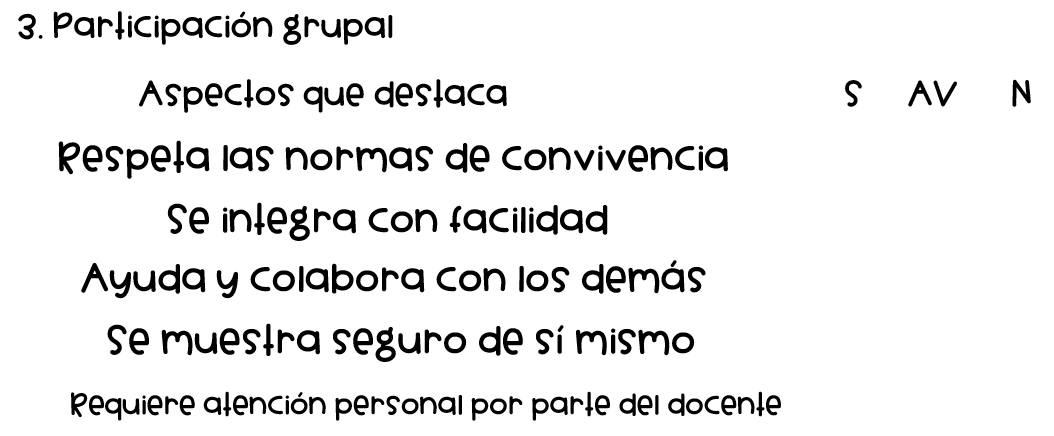 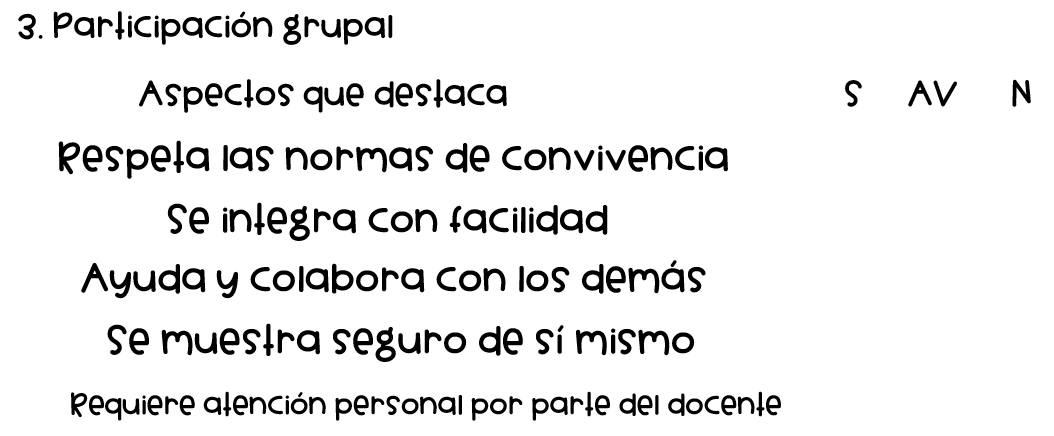 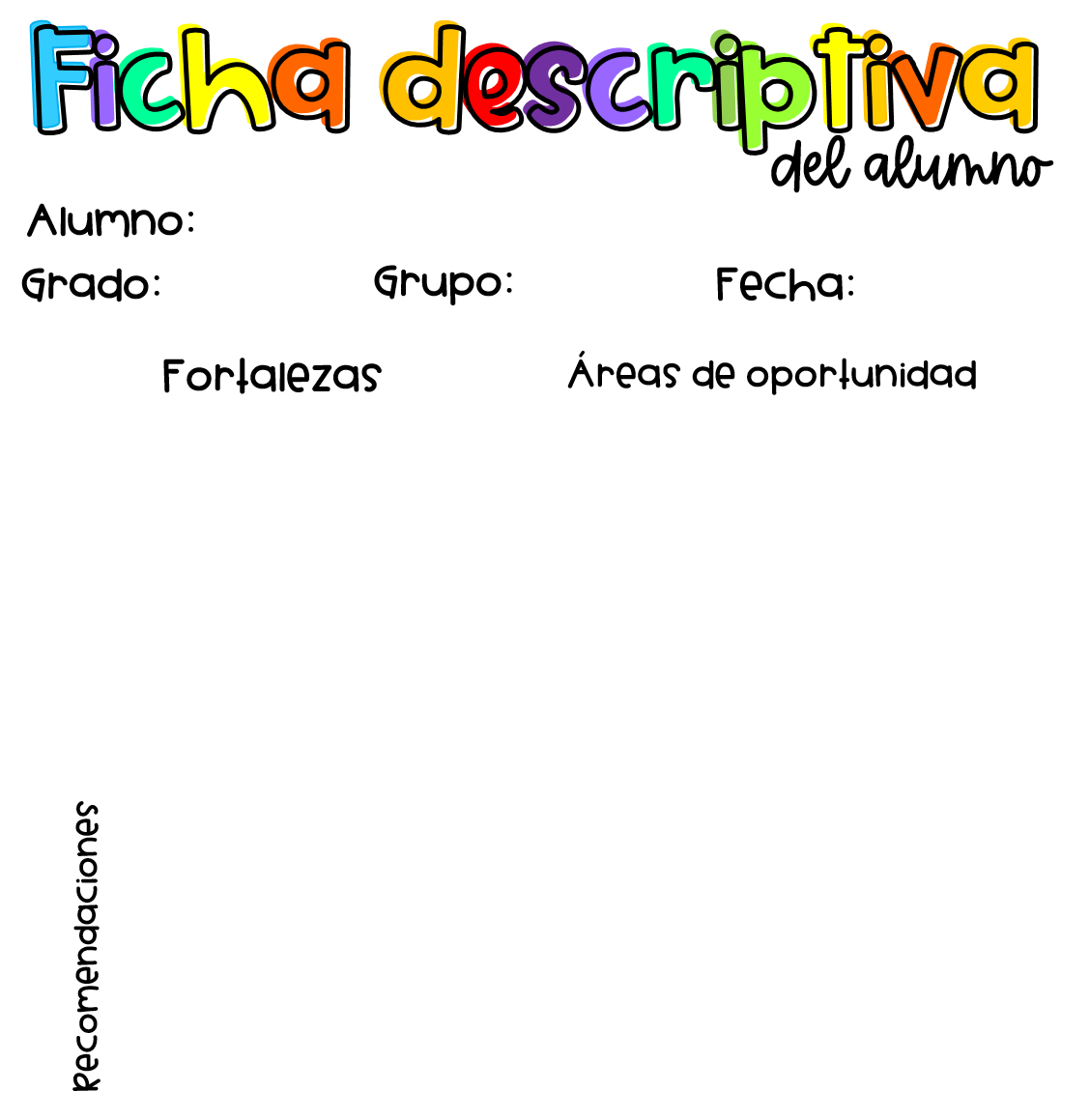 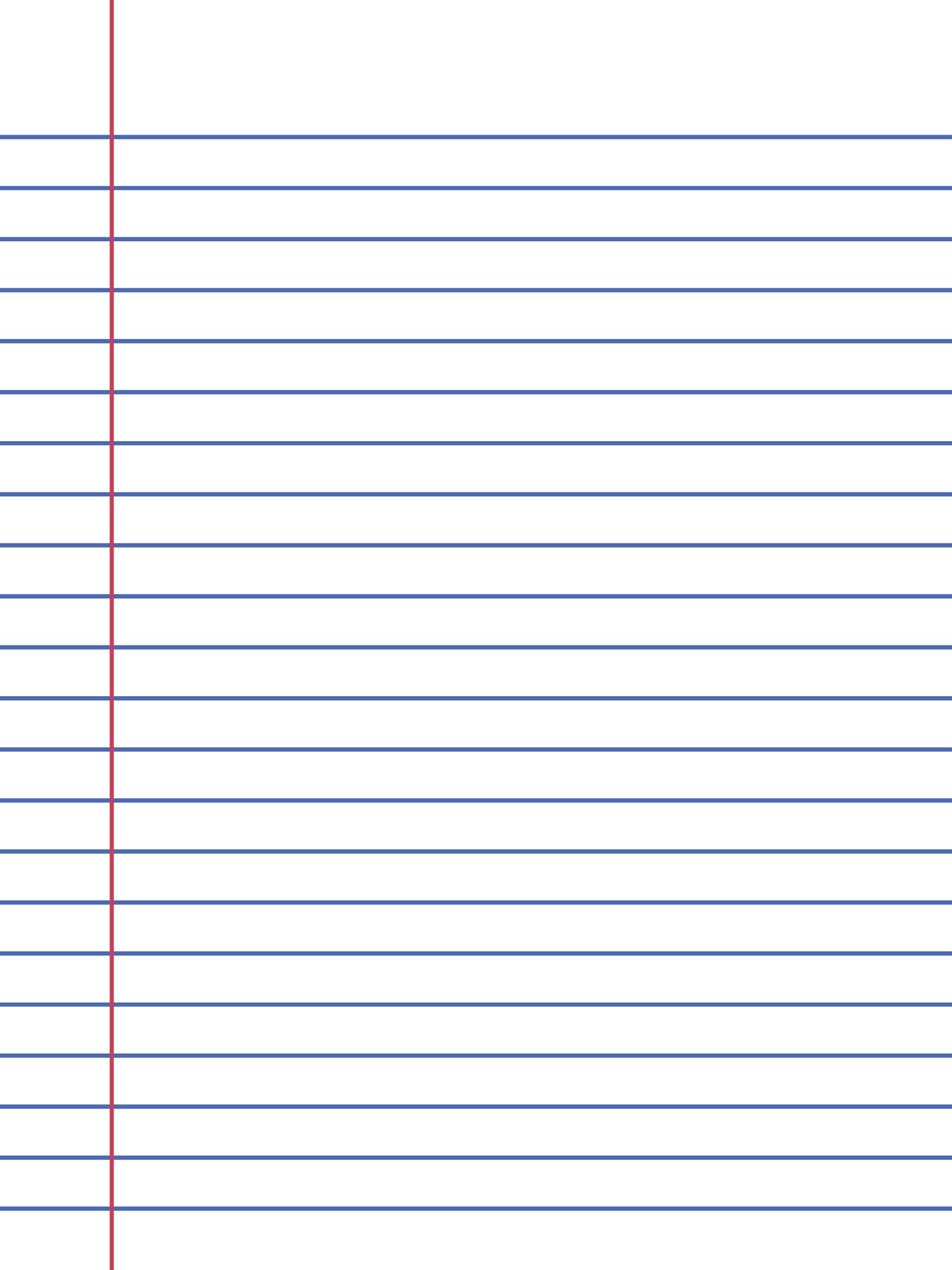 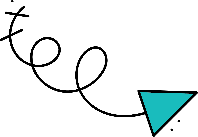 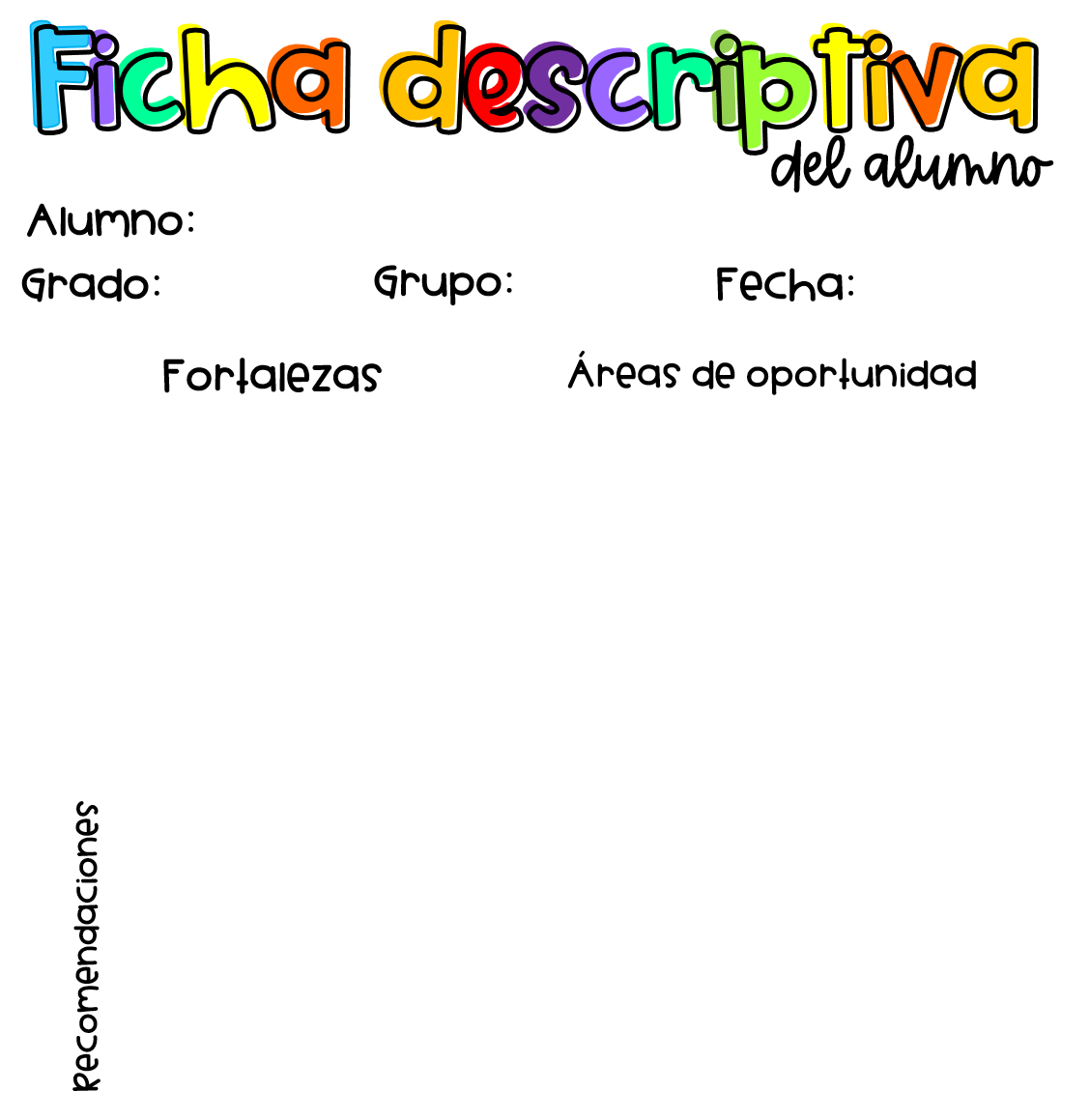 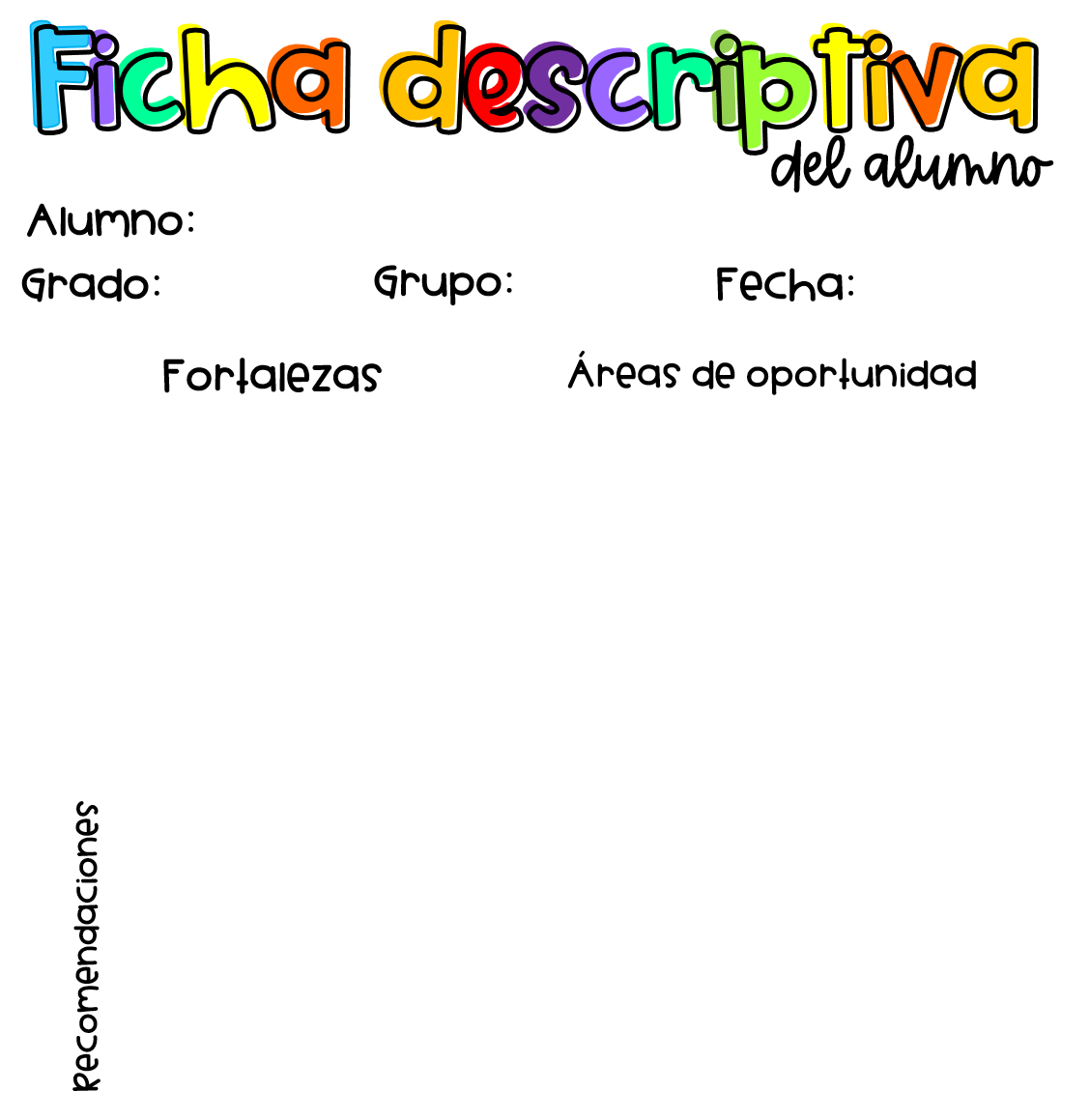 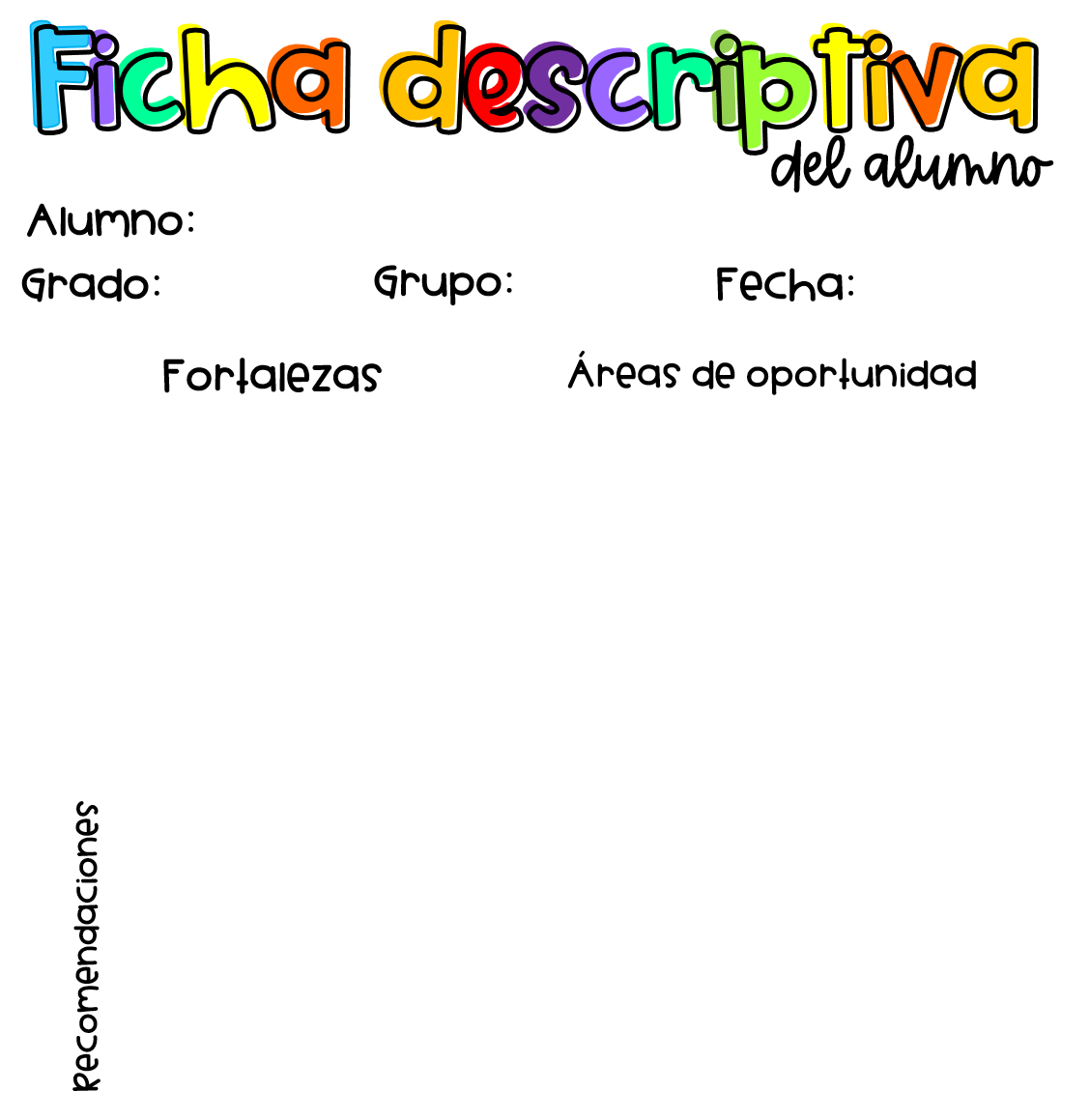 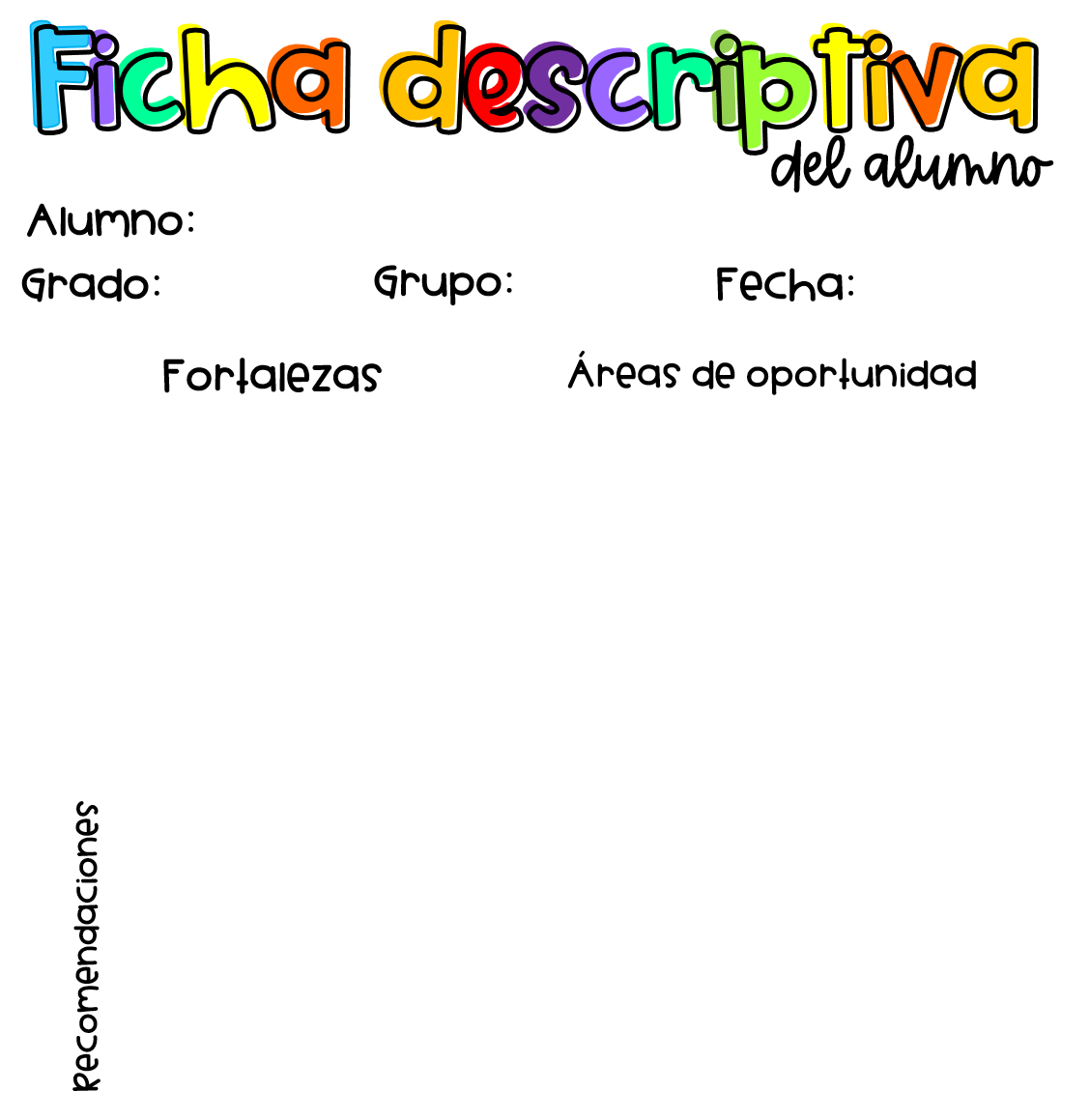 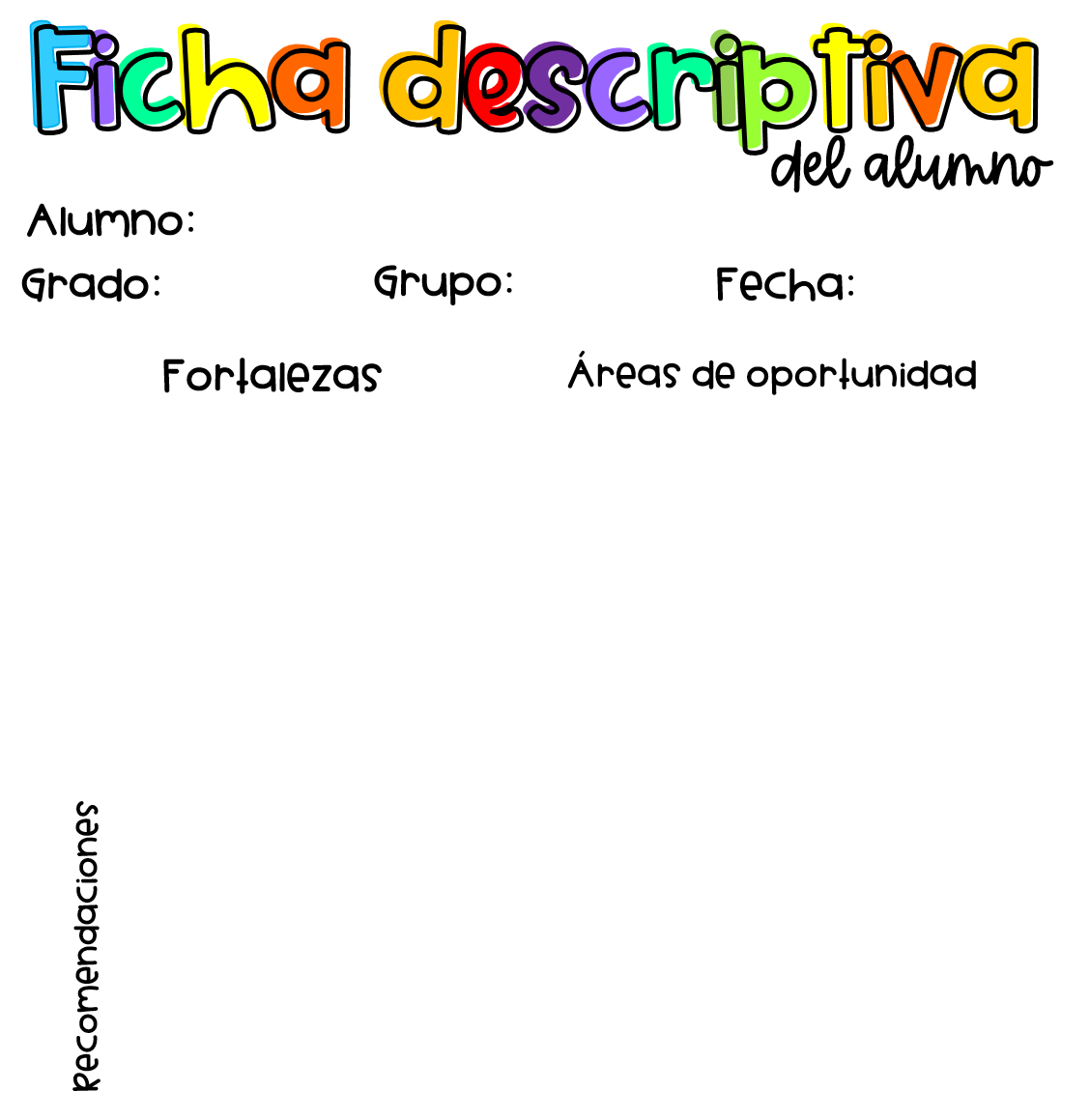 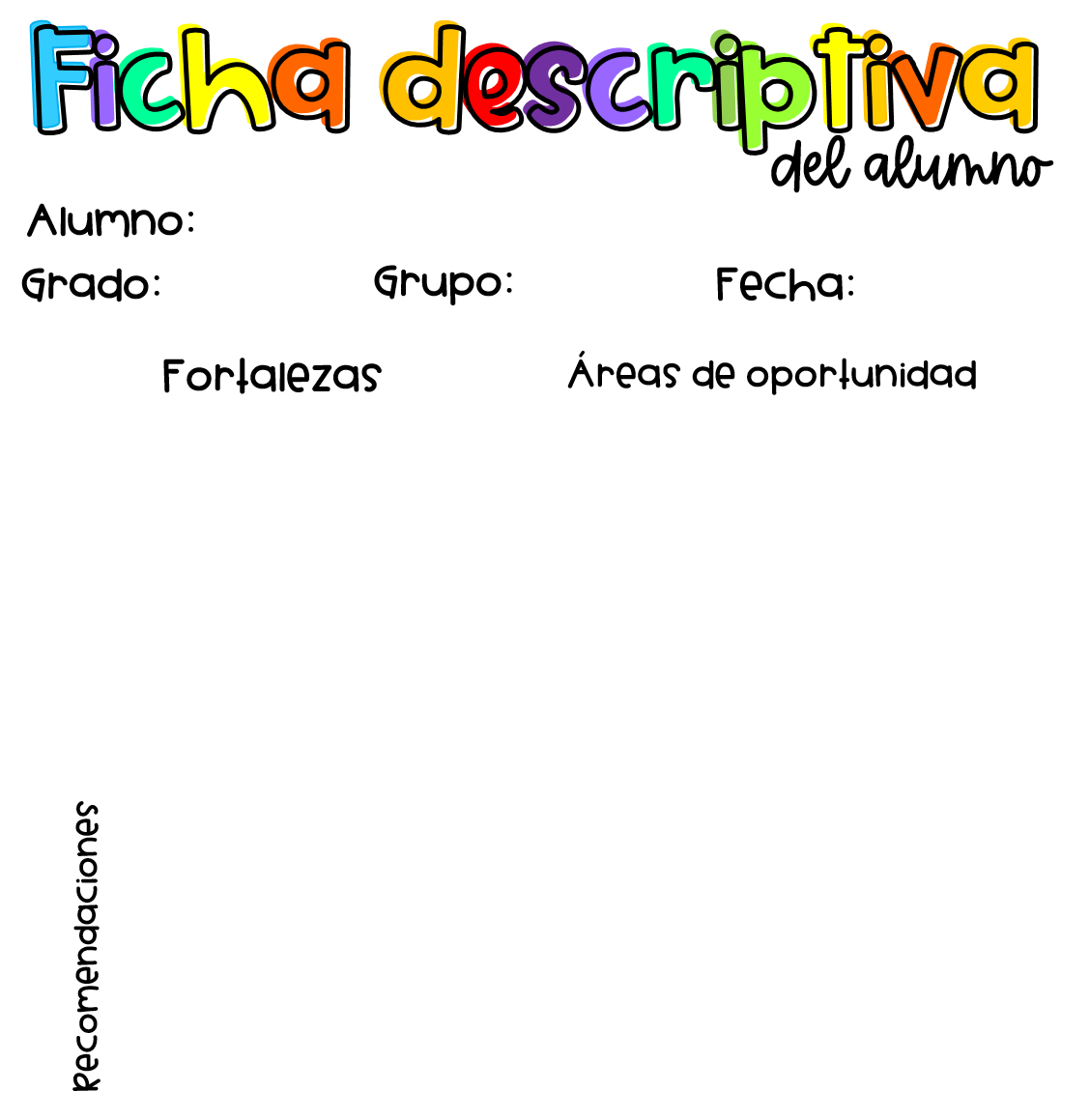 Proponer acciones o experimentos que le den indagaciones a sus cuestionamientos acerca de los procesos de la naturaleza
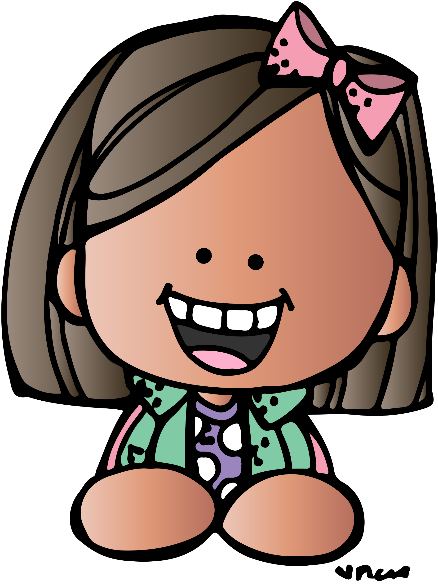 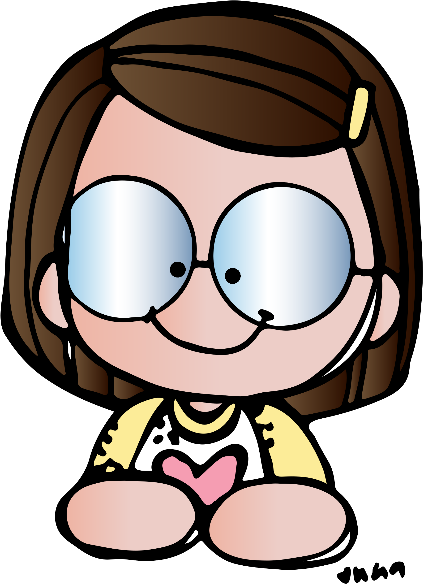 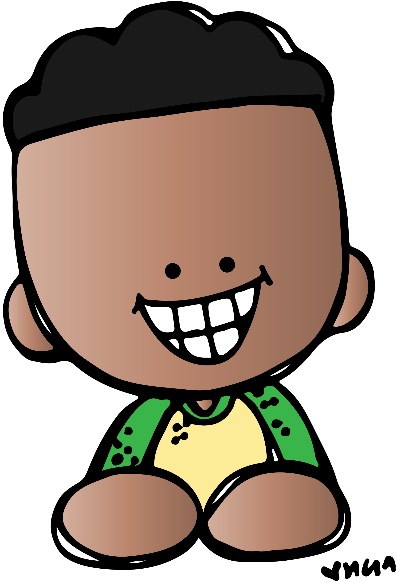 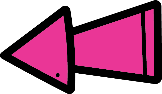 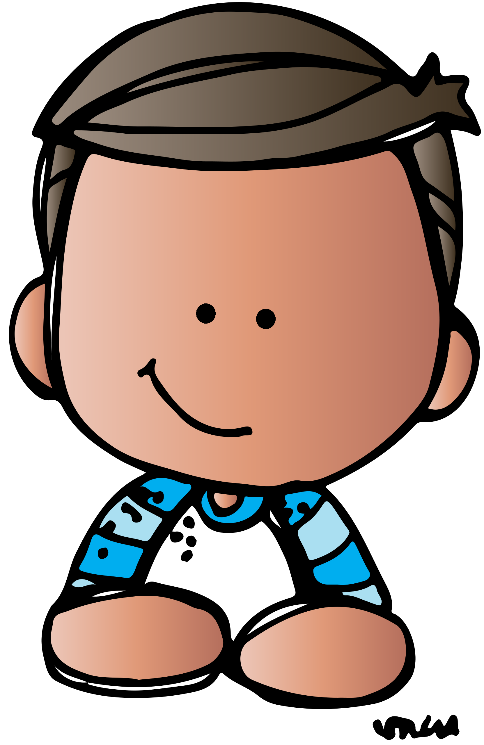 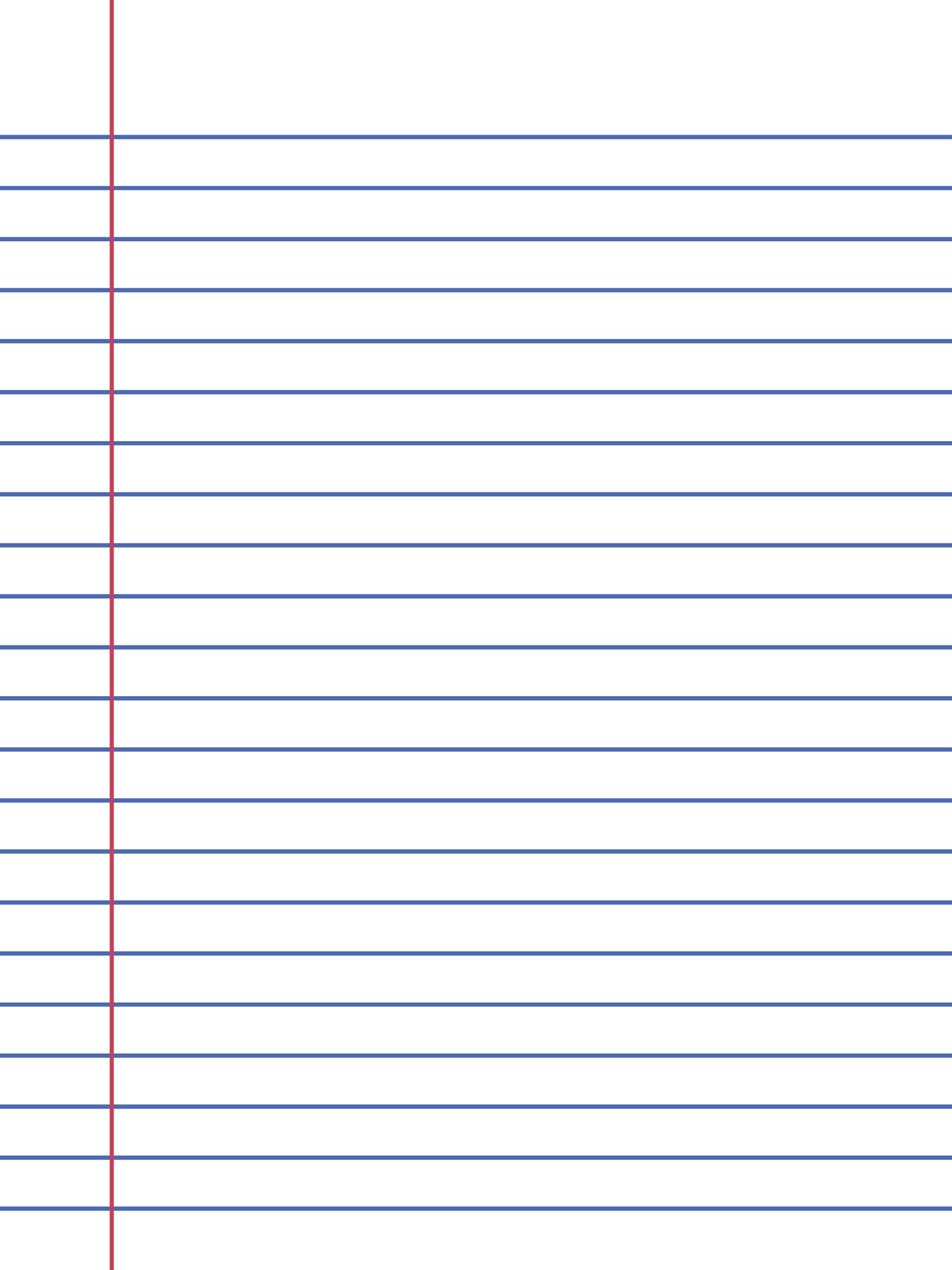 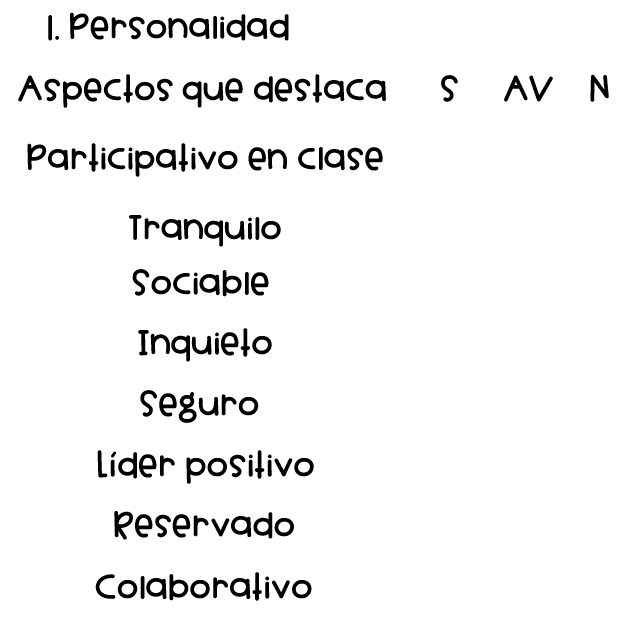 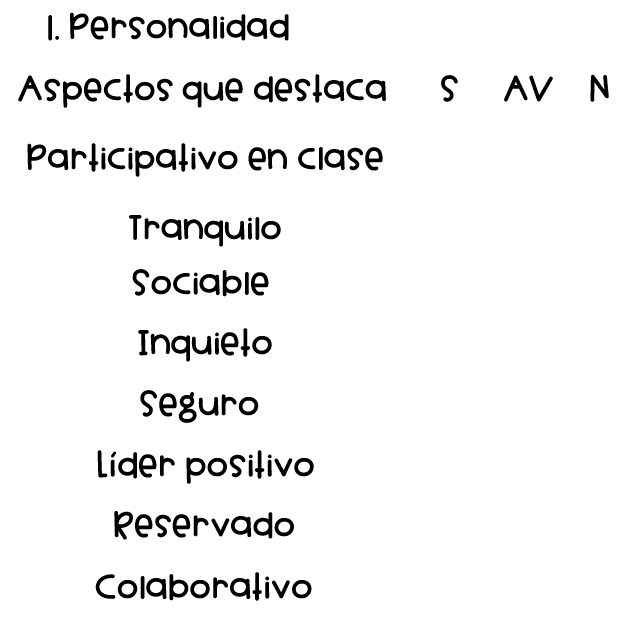 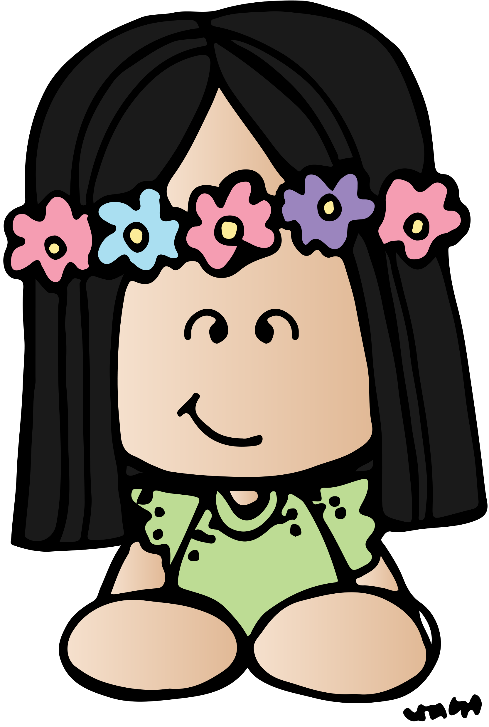 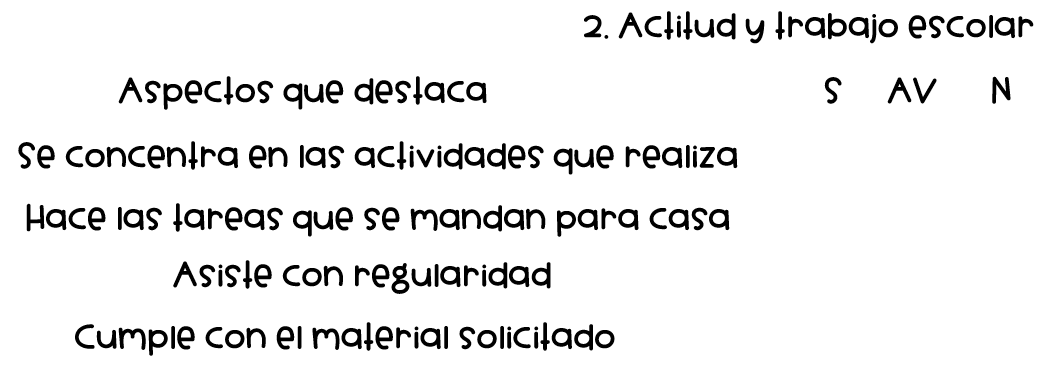 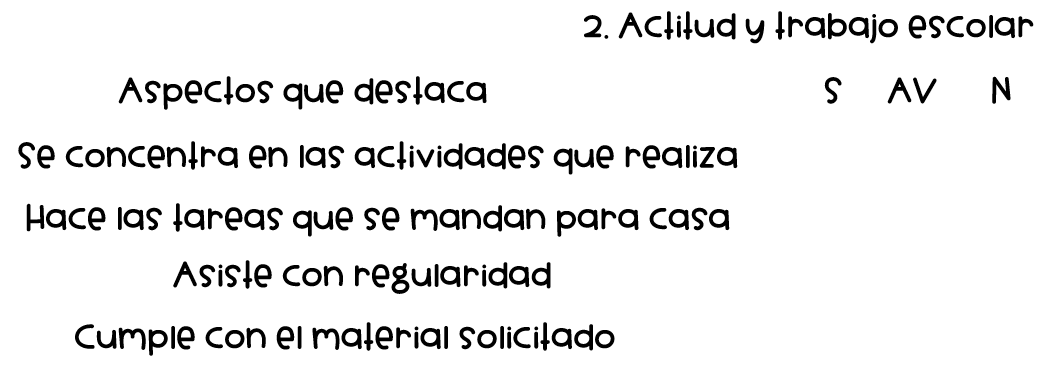 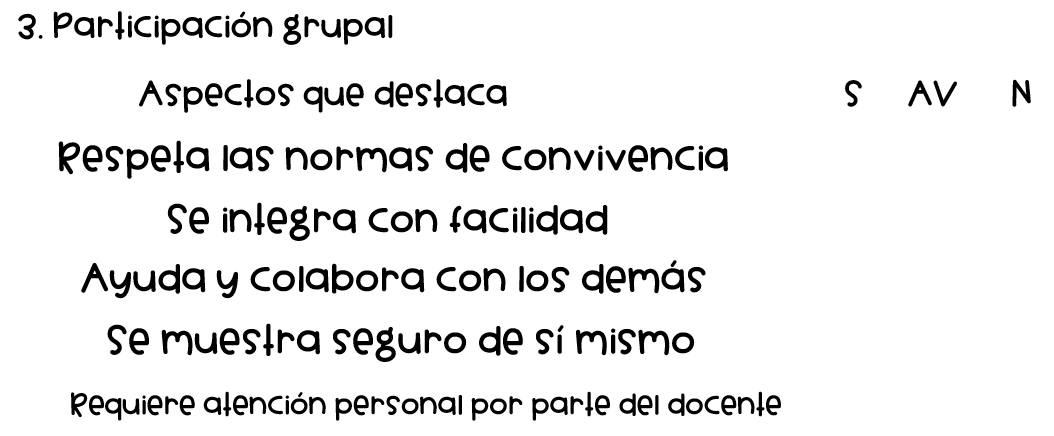 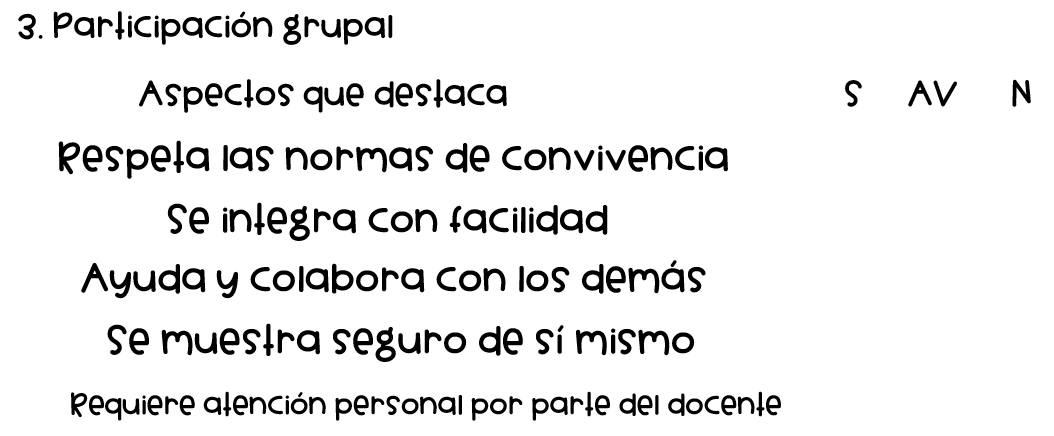 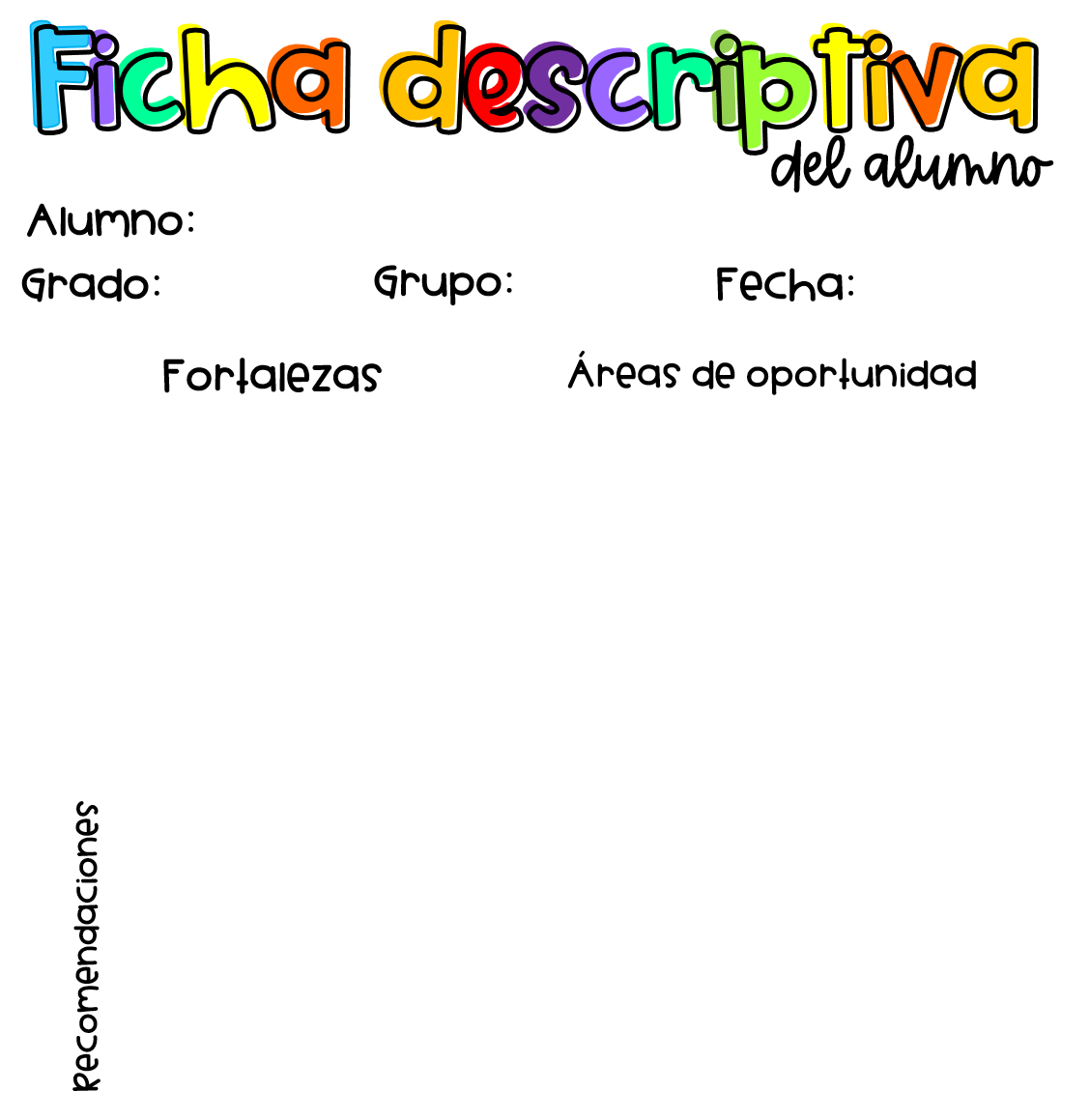 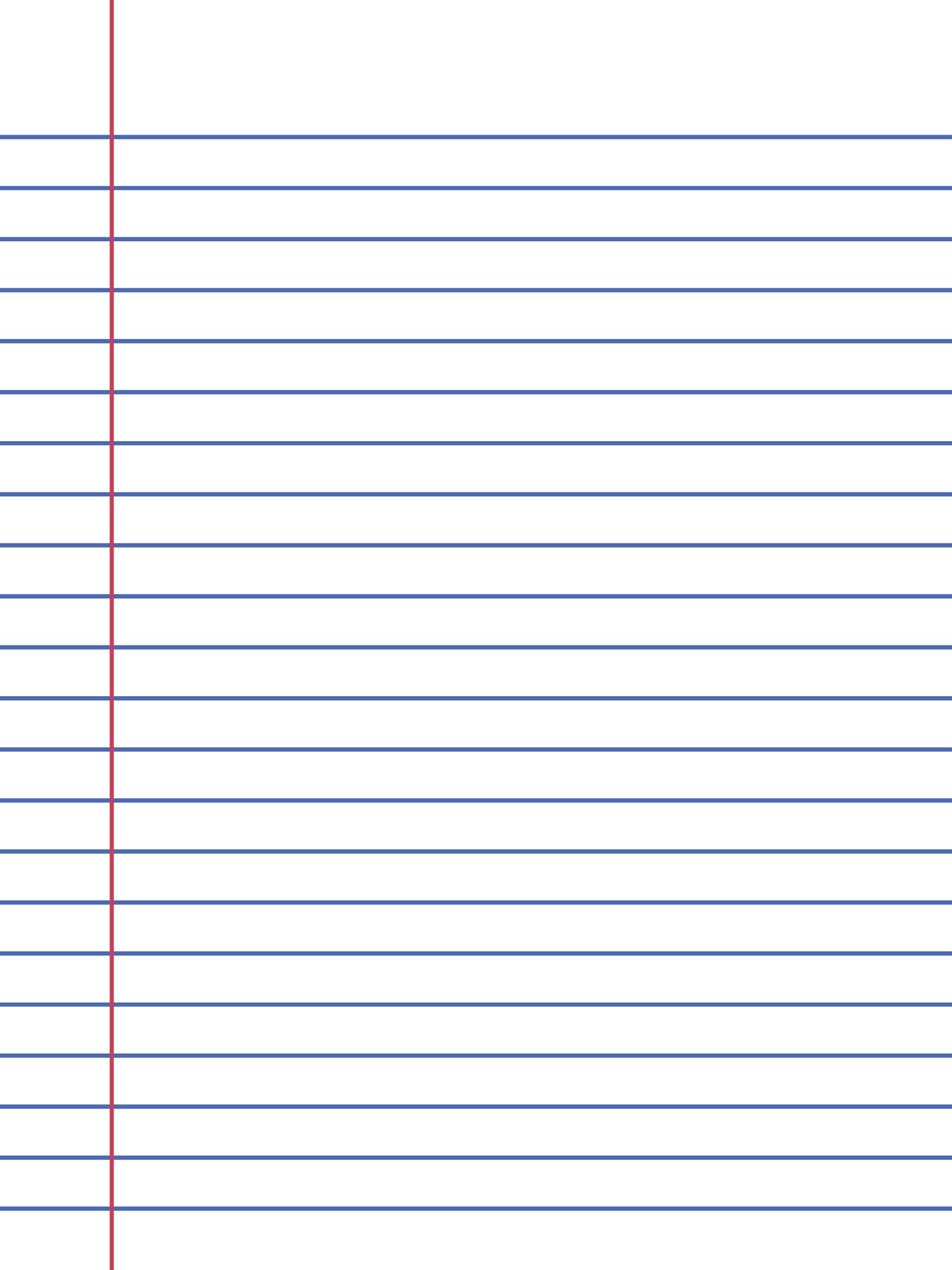 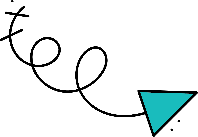 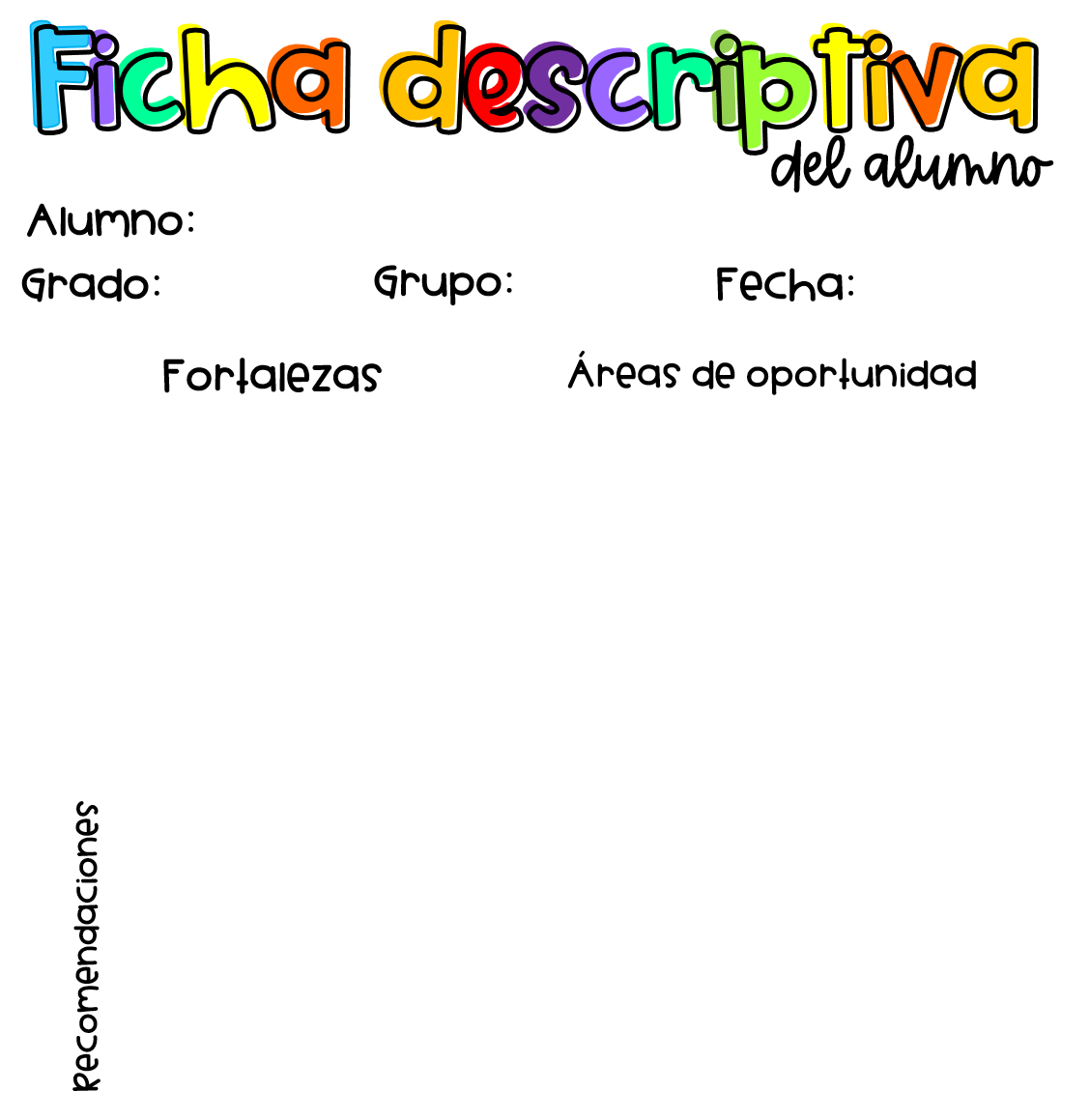 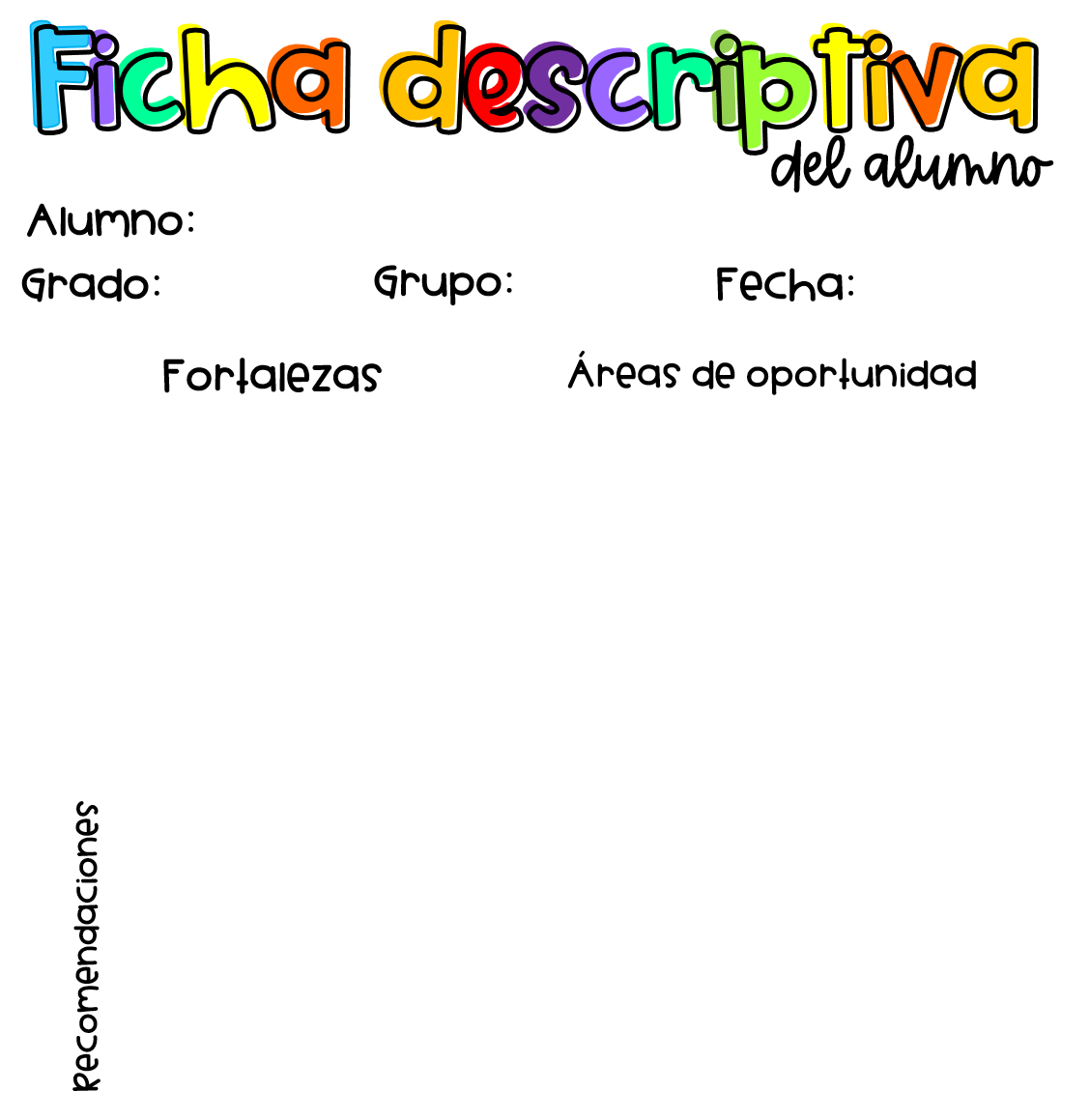 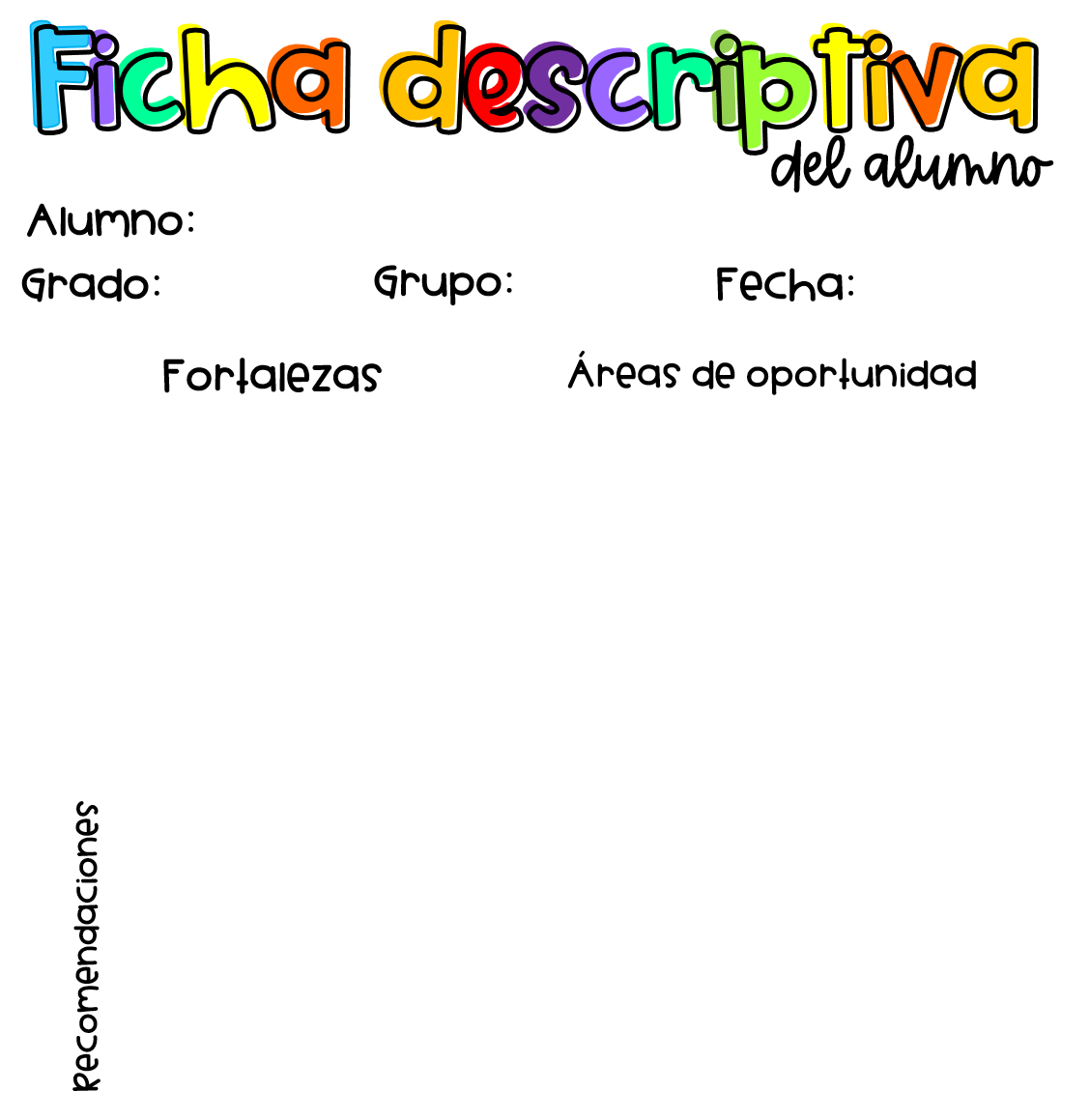 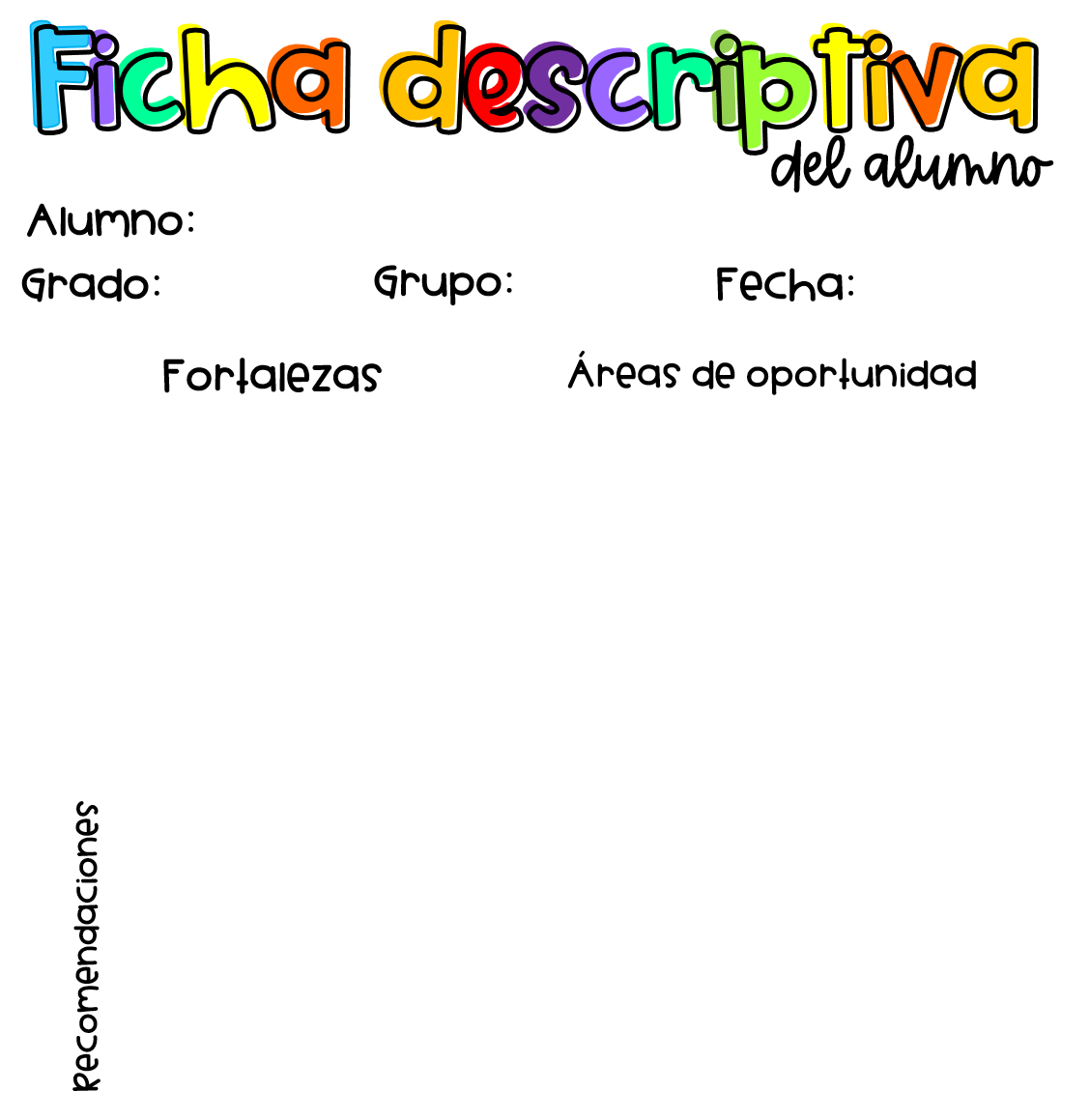 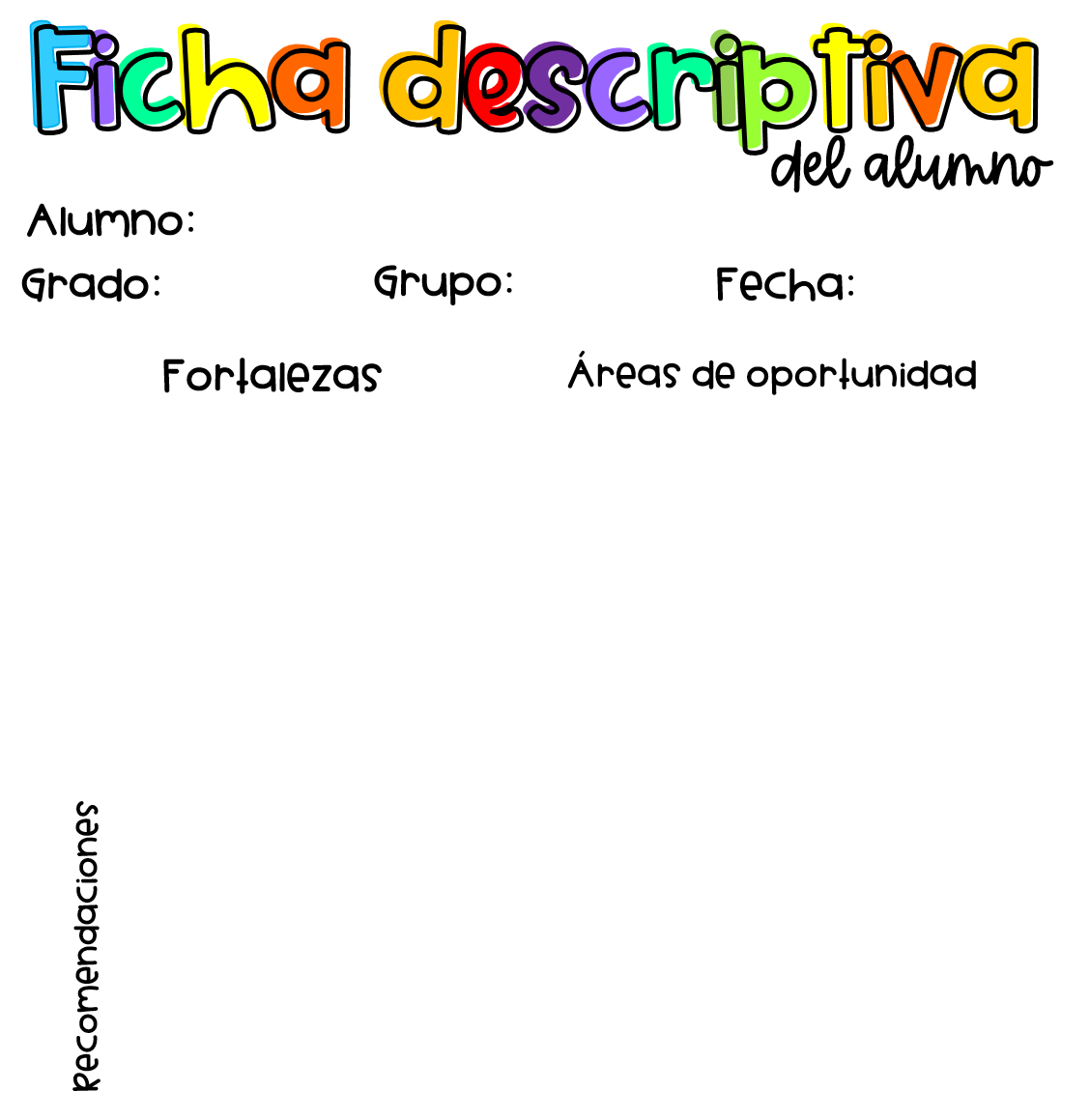 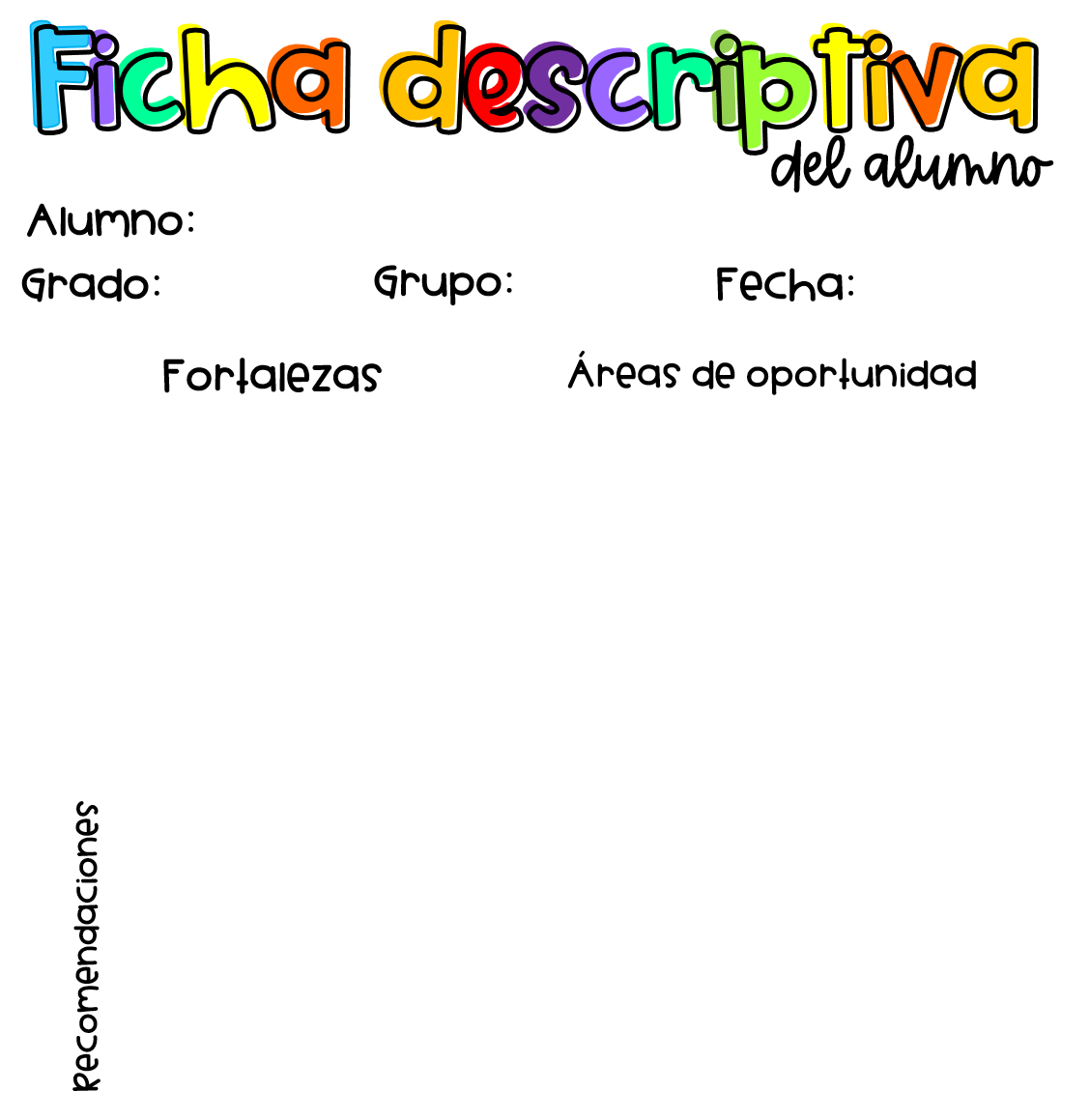 Fomentar en el alumno actividades de lenguaje oral con el apoyo de libros, cuentos, revistas etc…
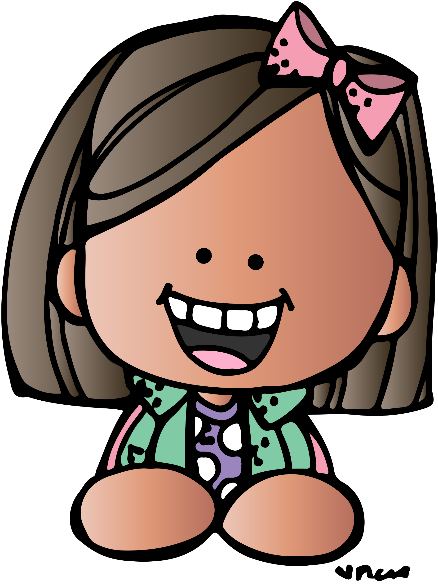 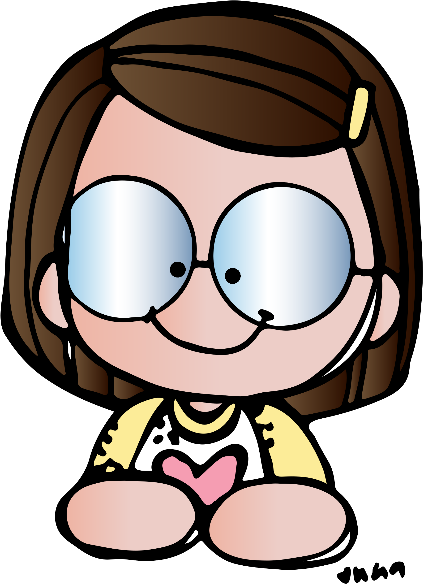 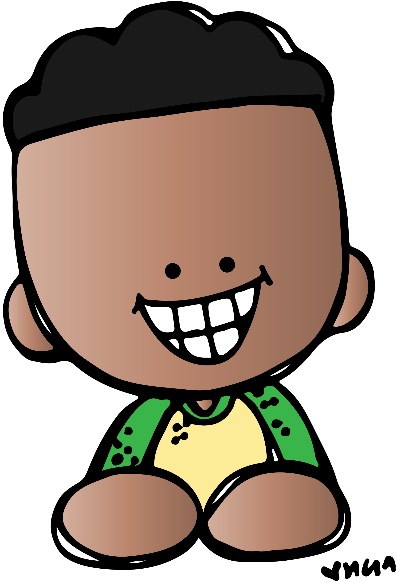 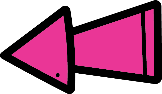 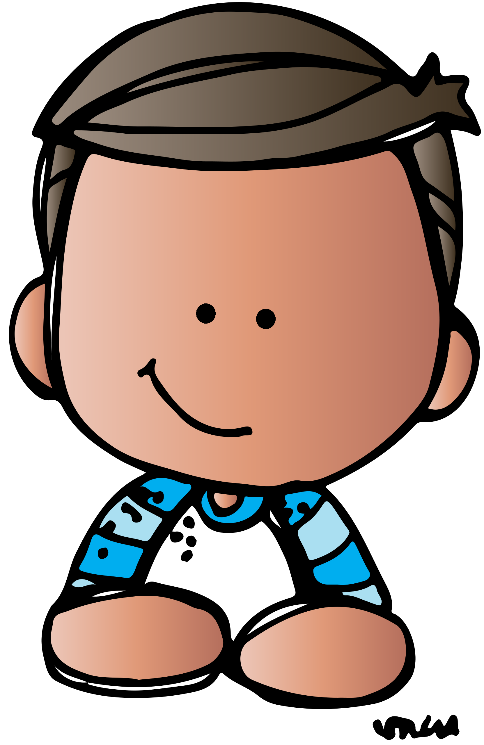 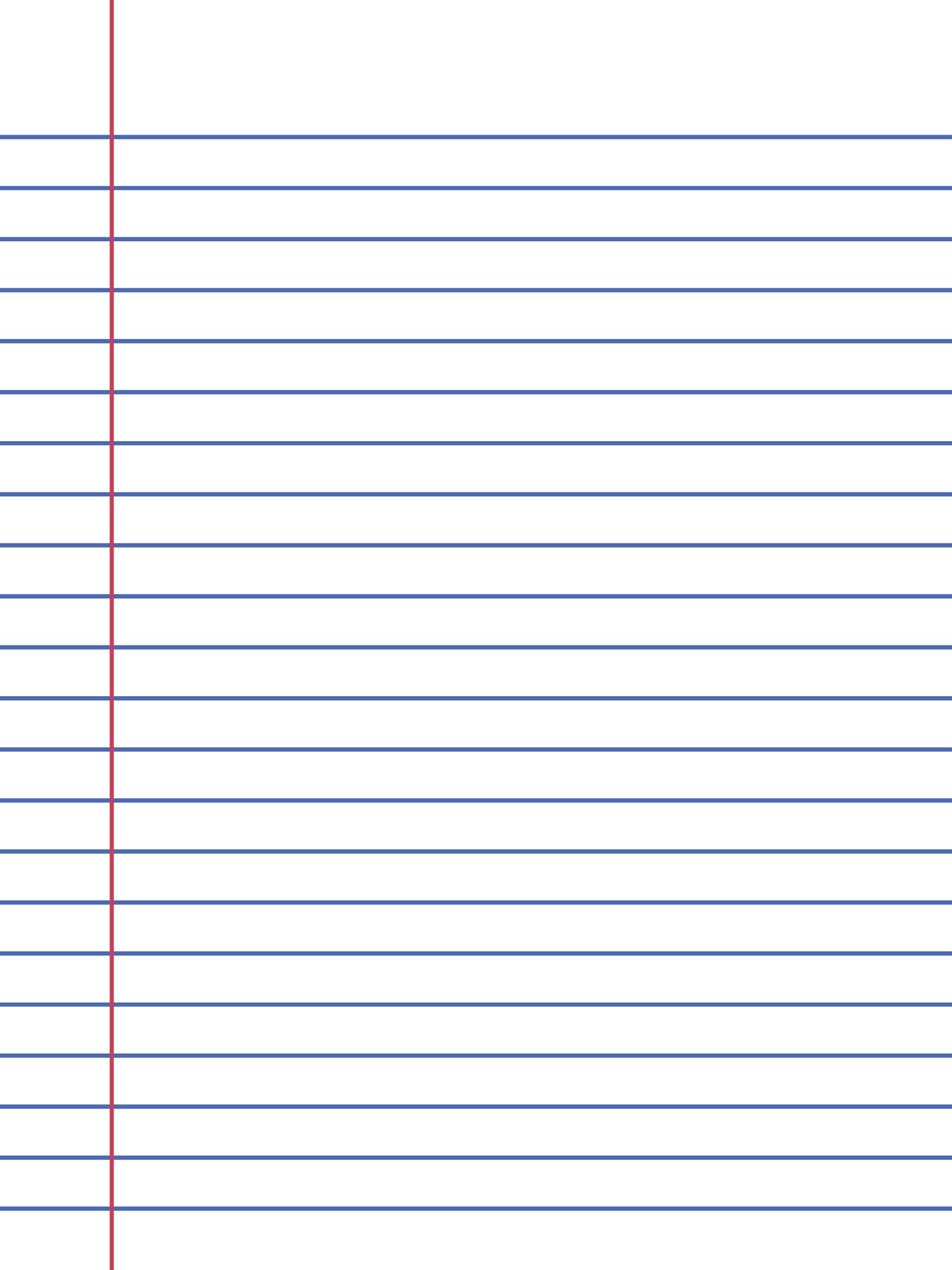 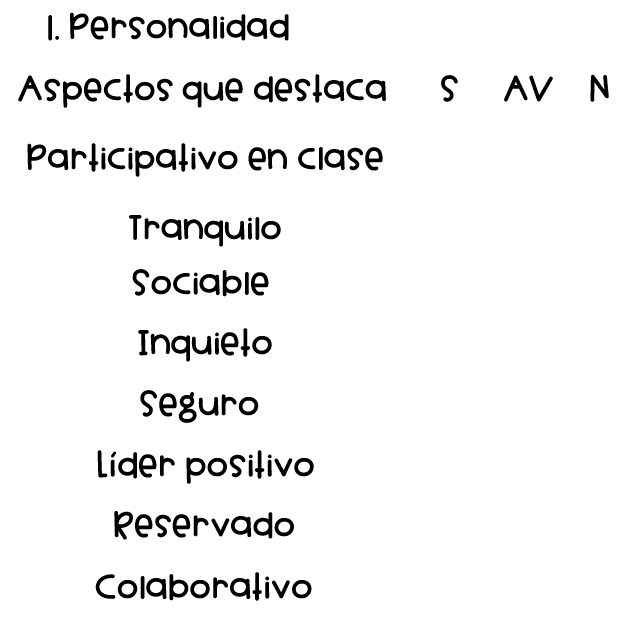 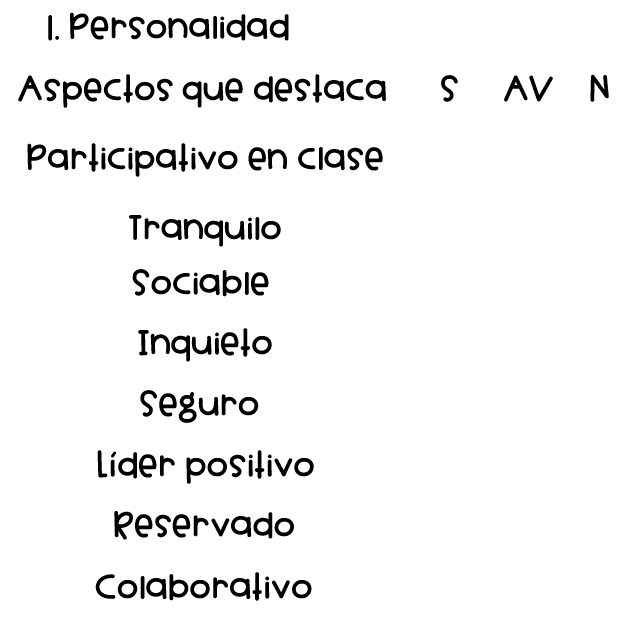 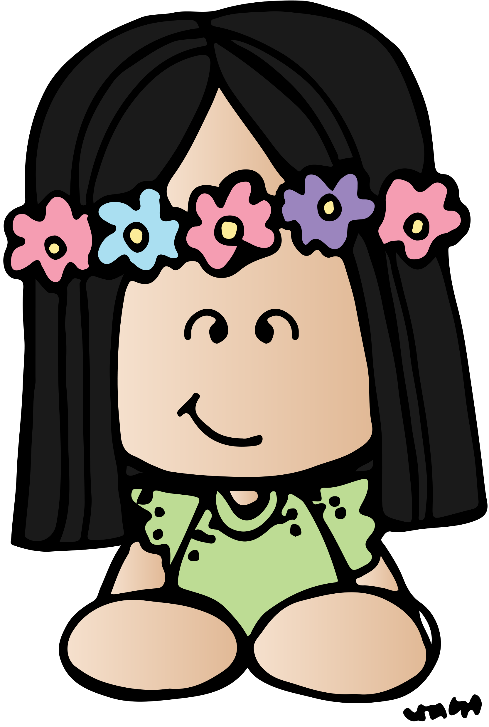 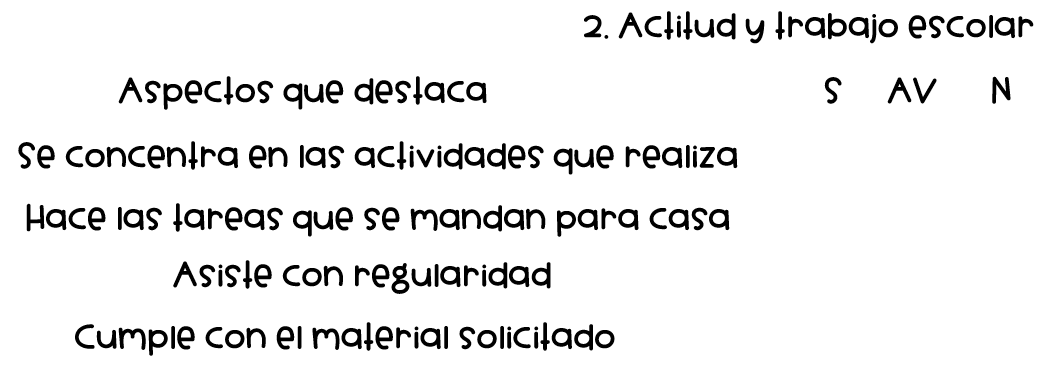 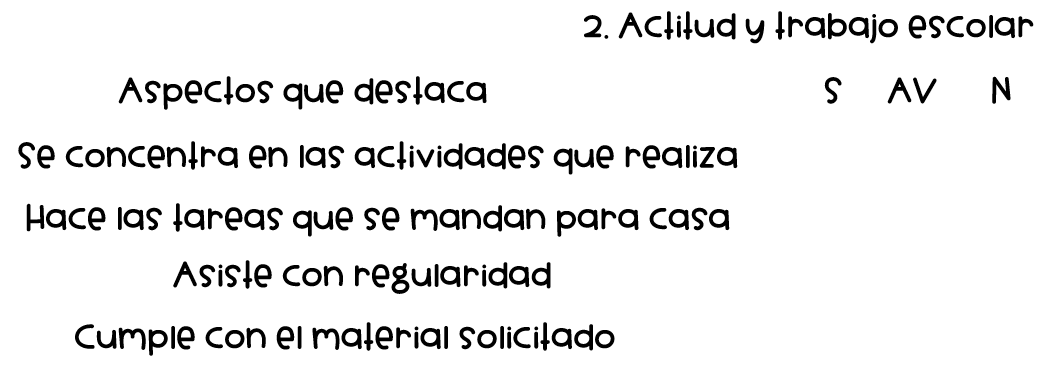 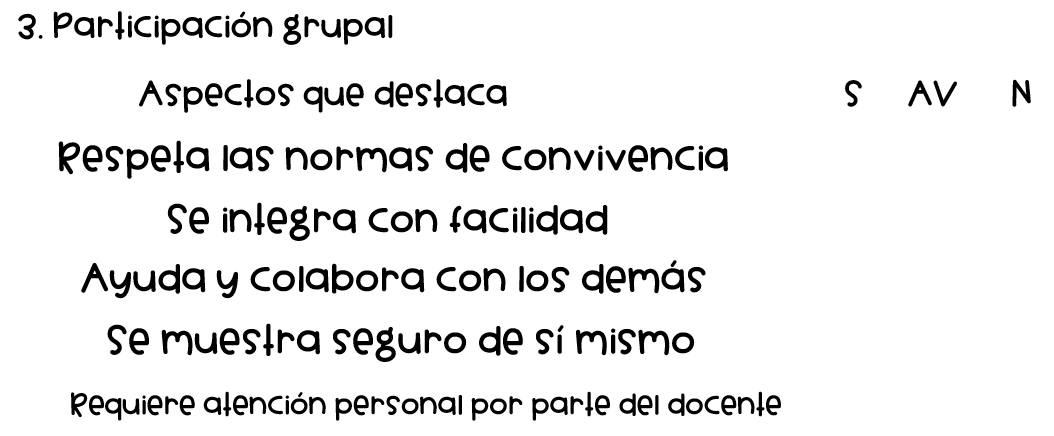 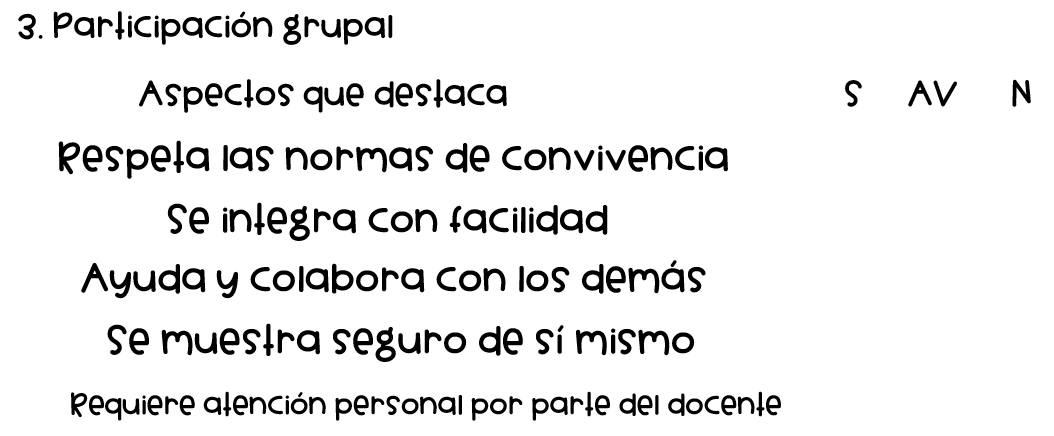 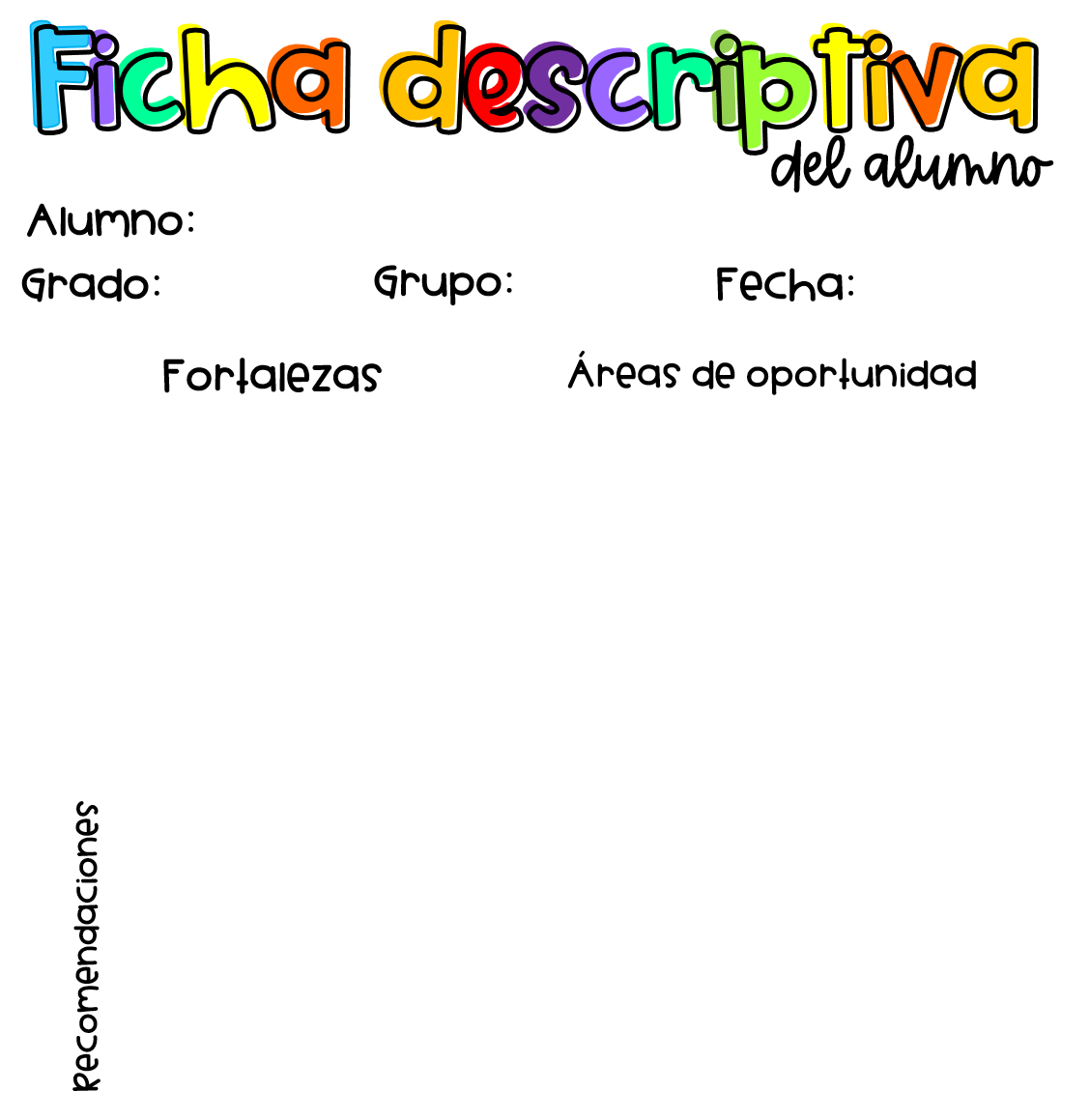 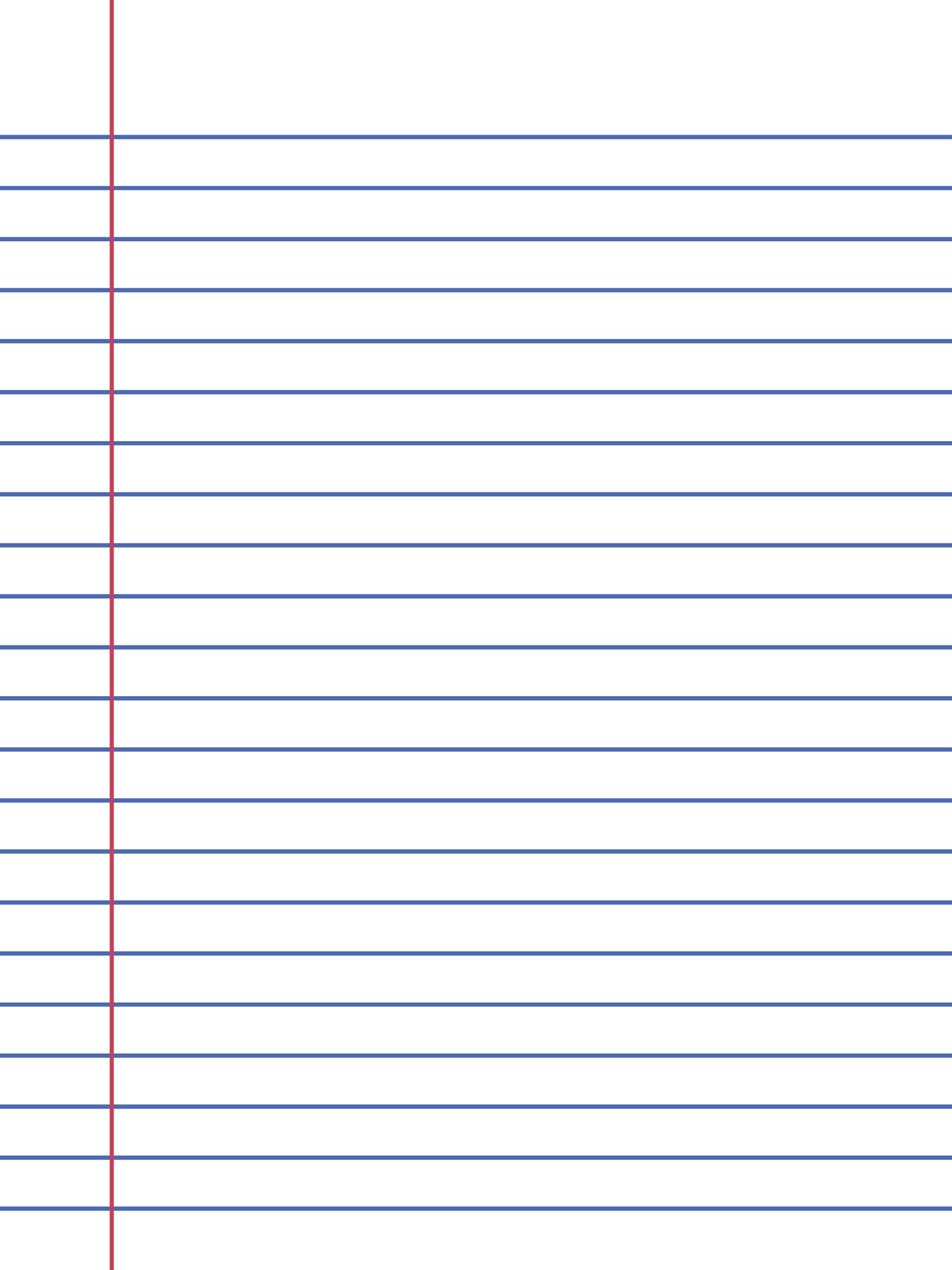 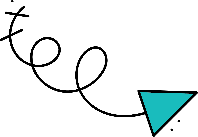 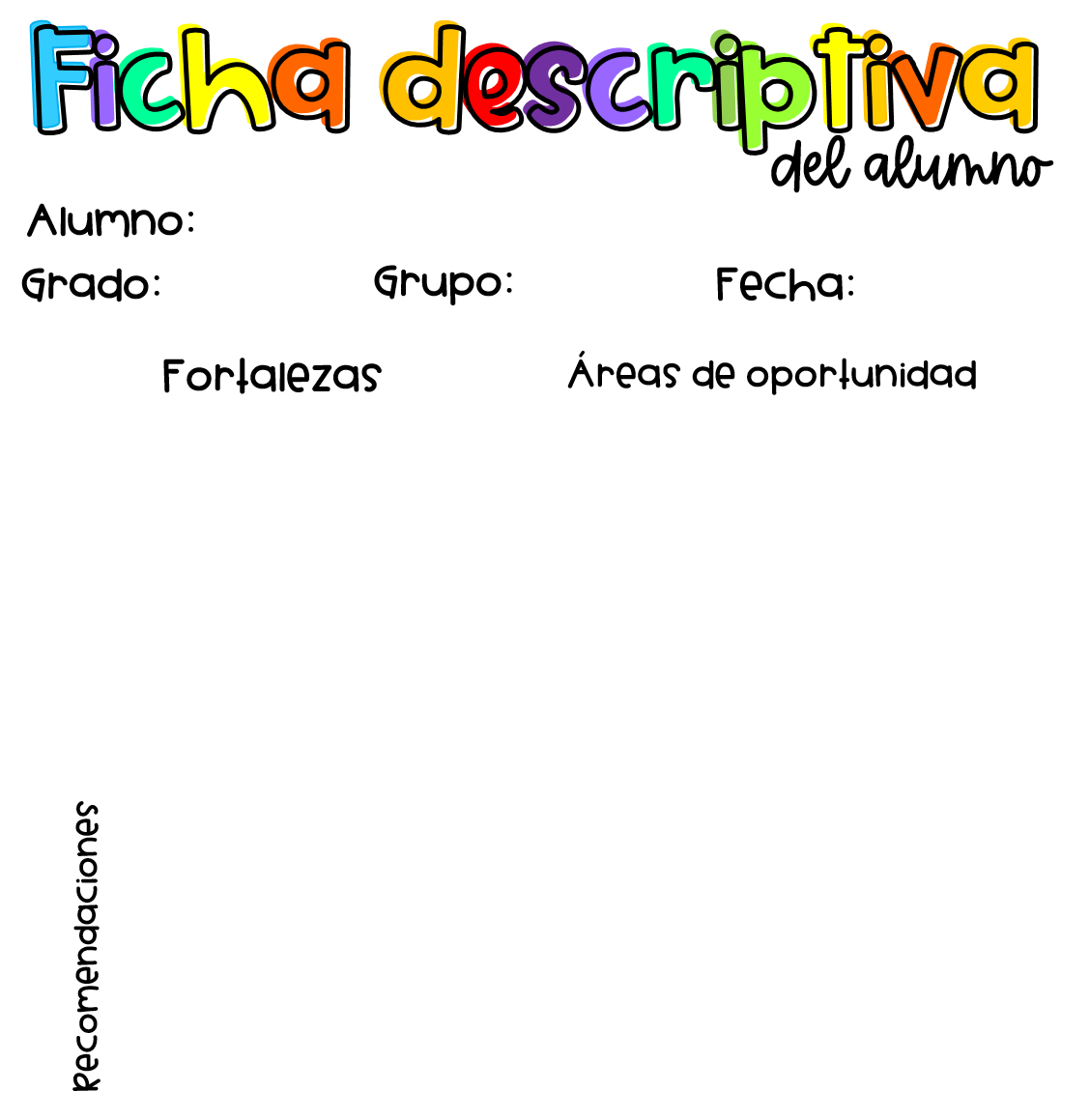 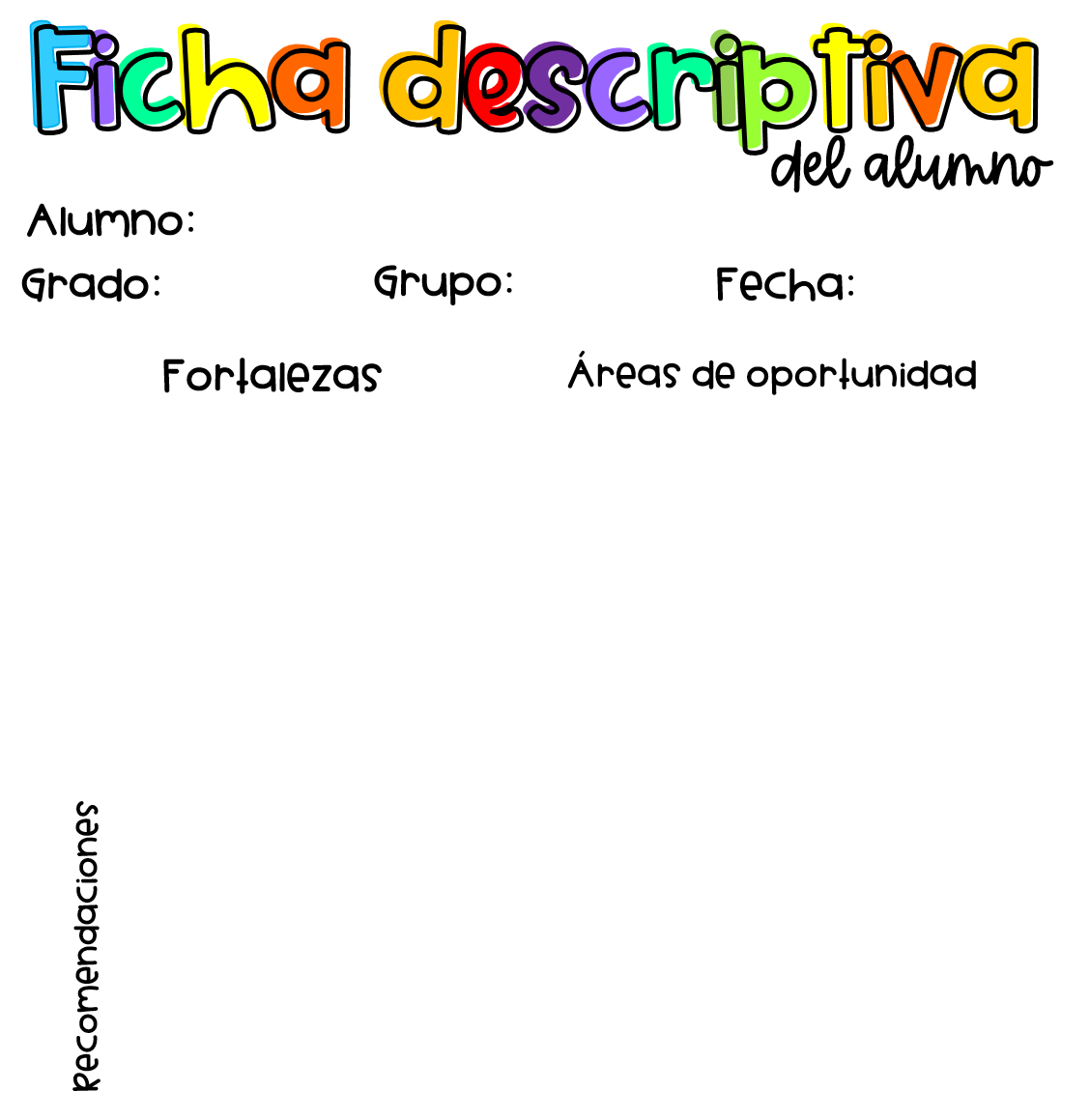 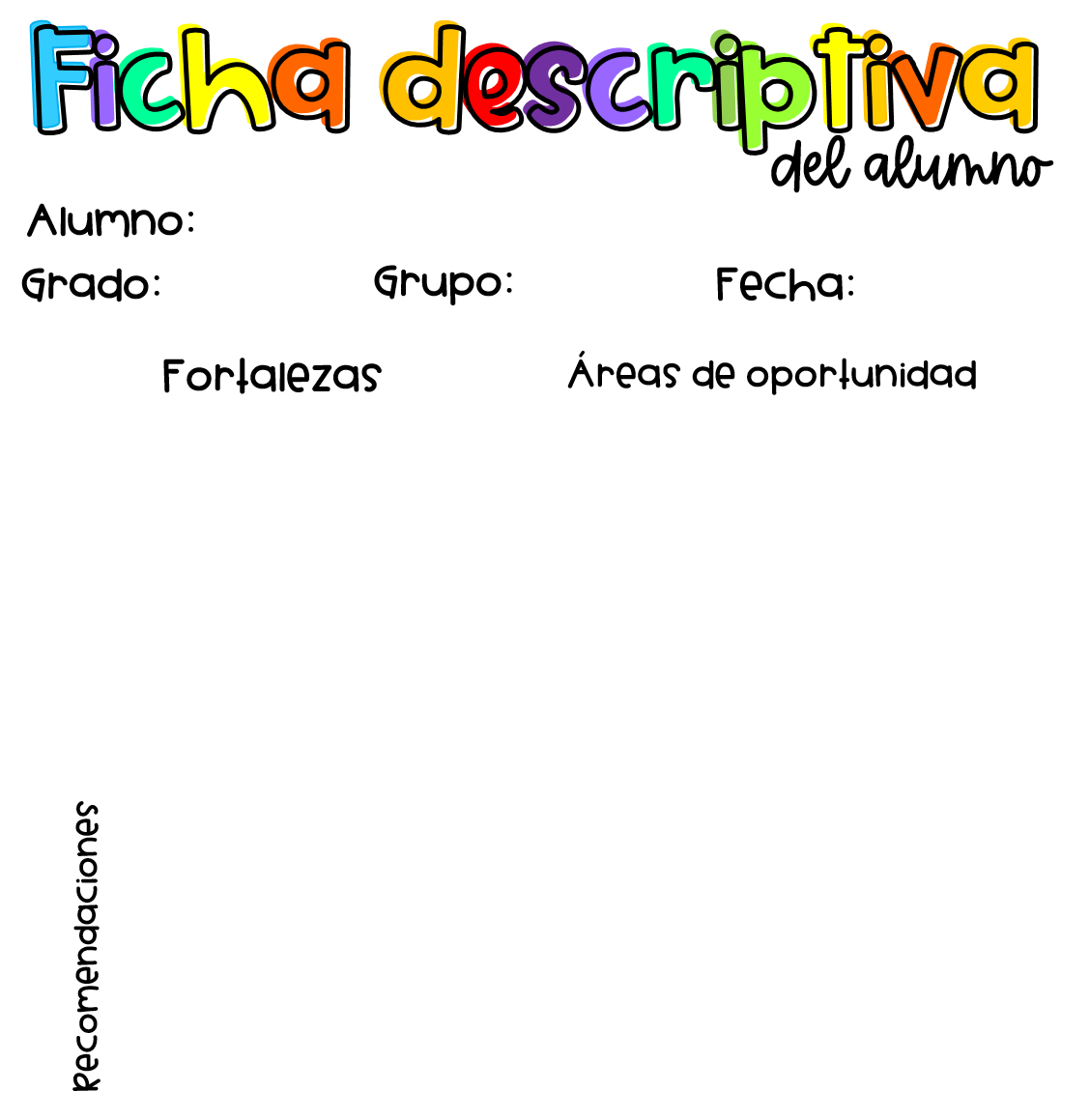 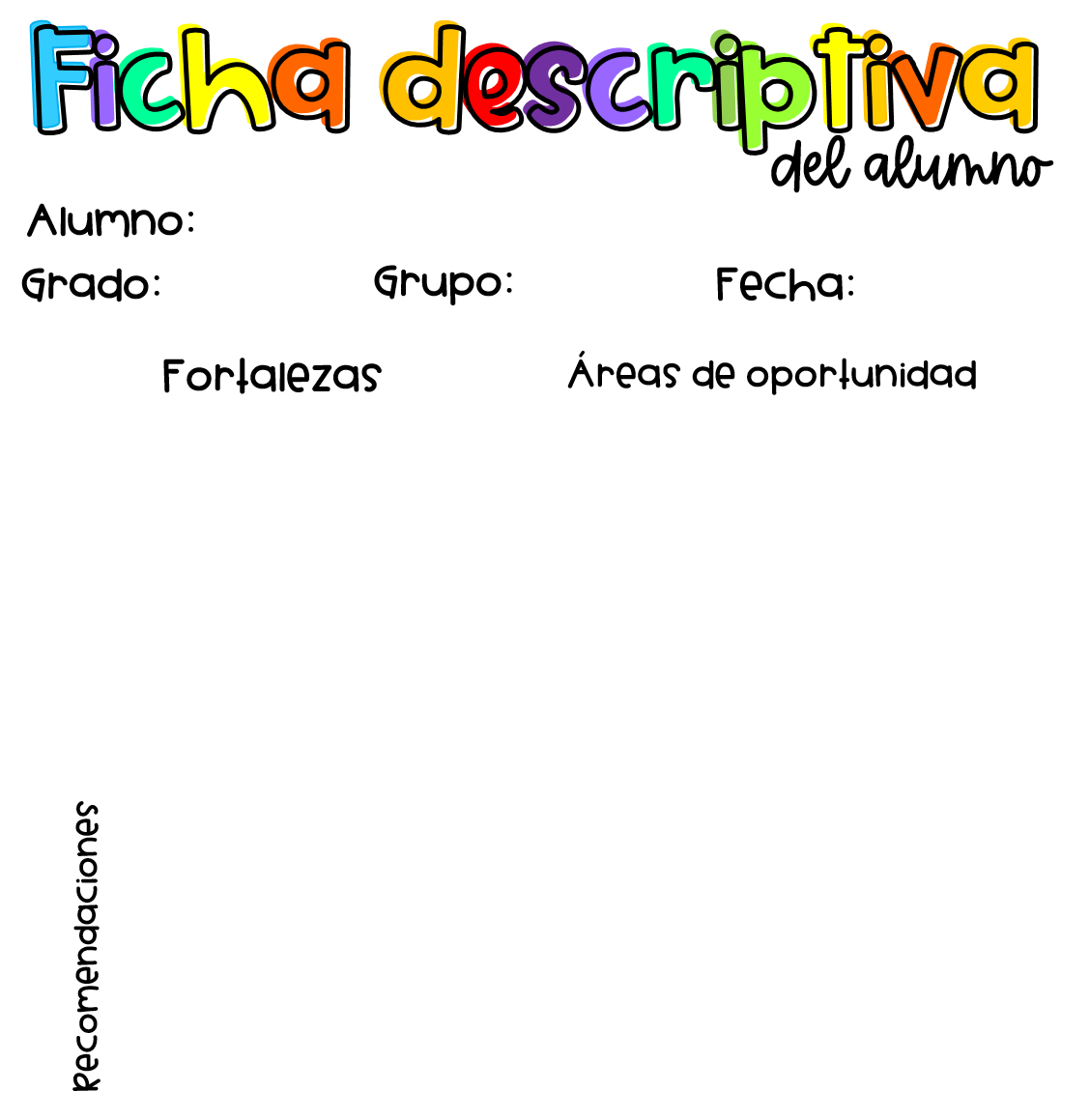 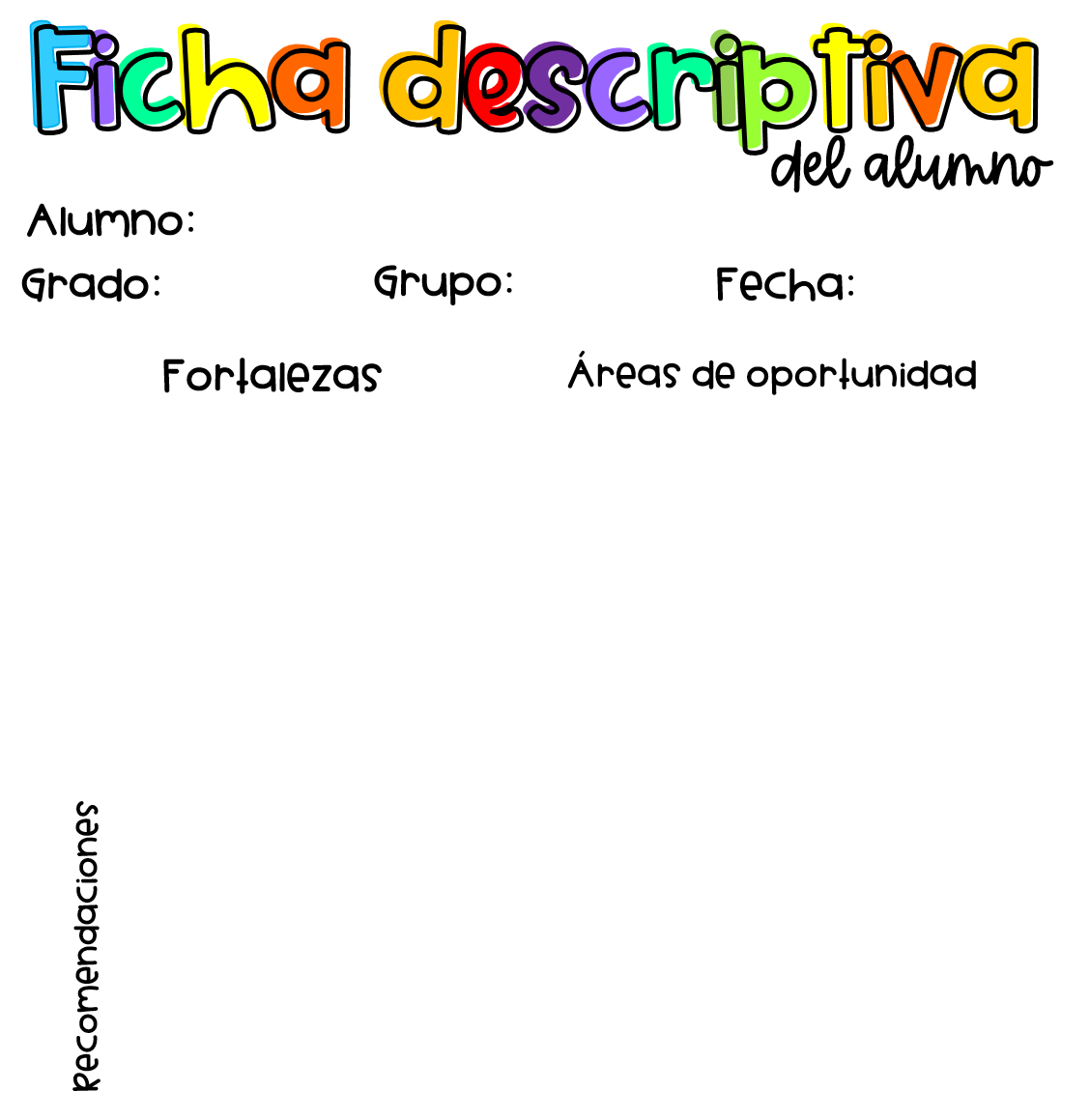 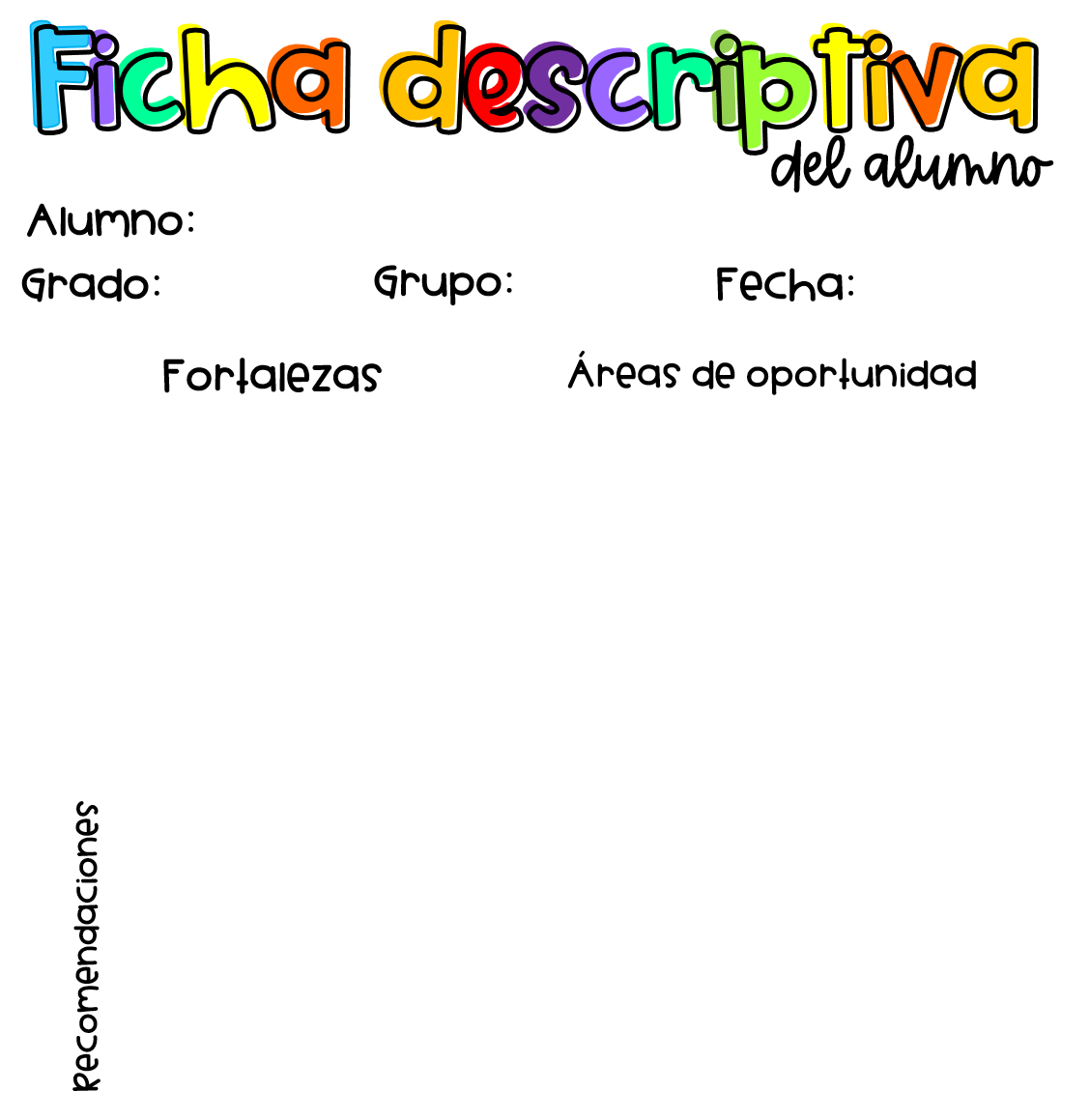 Trabajar la identificación de números y el orden de los mismos con material concreto
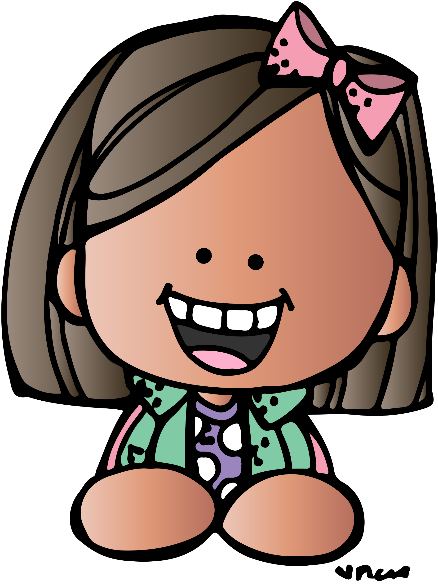 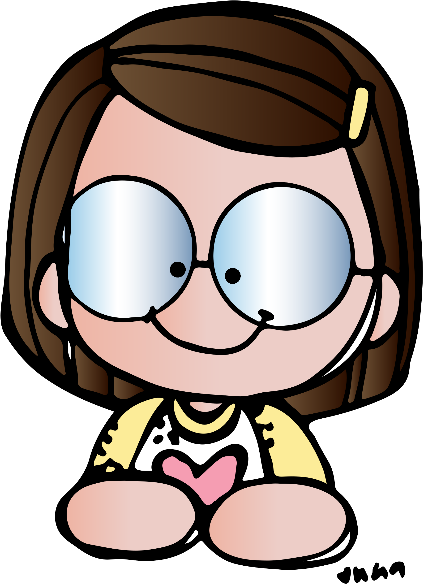 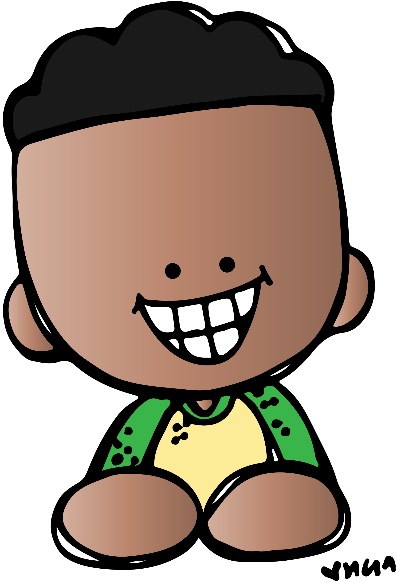 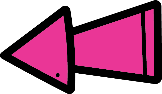 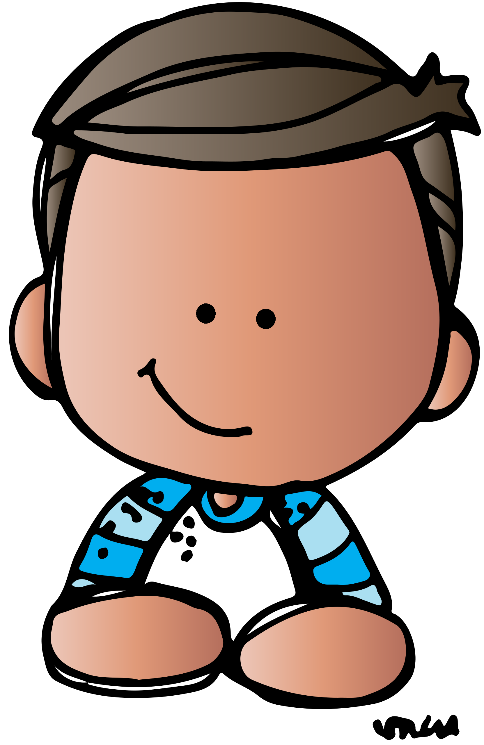 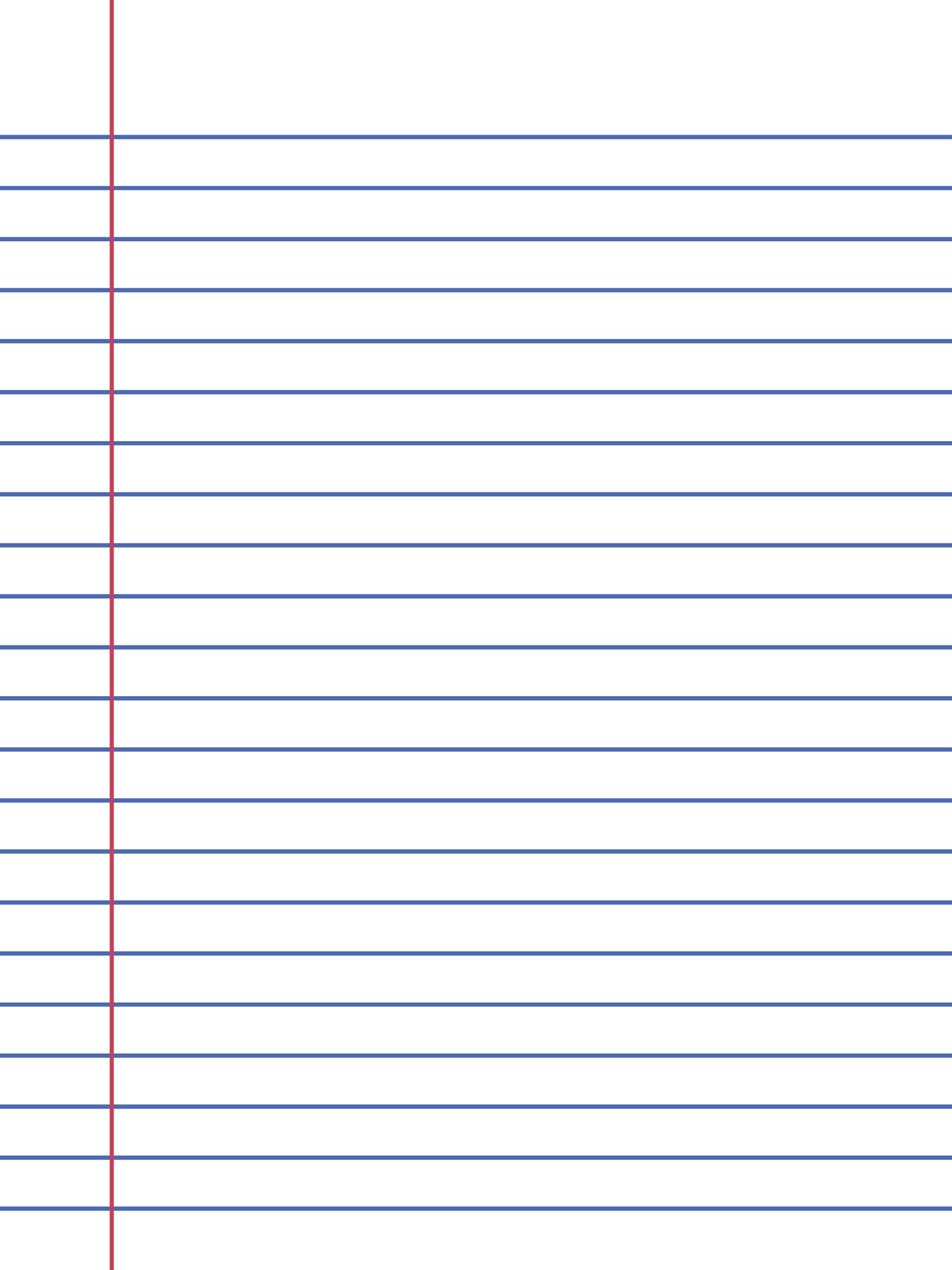 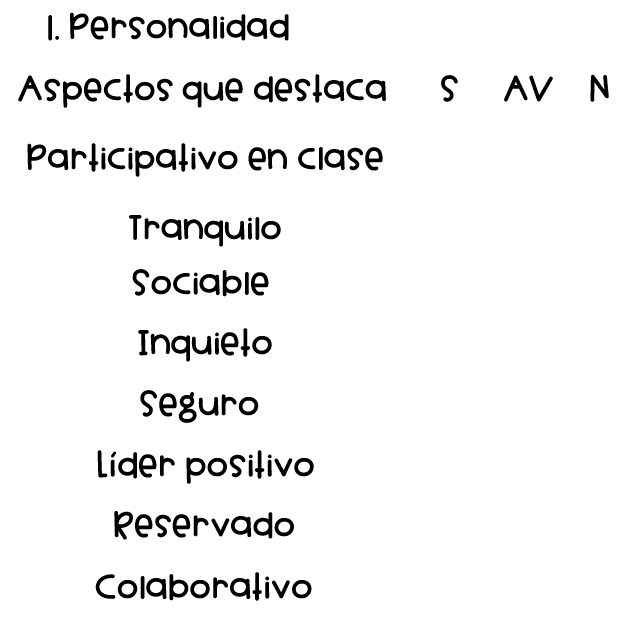 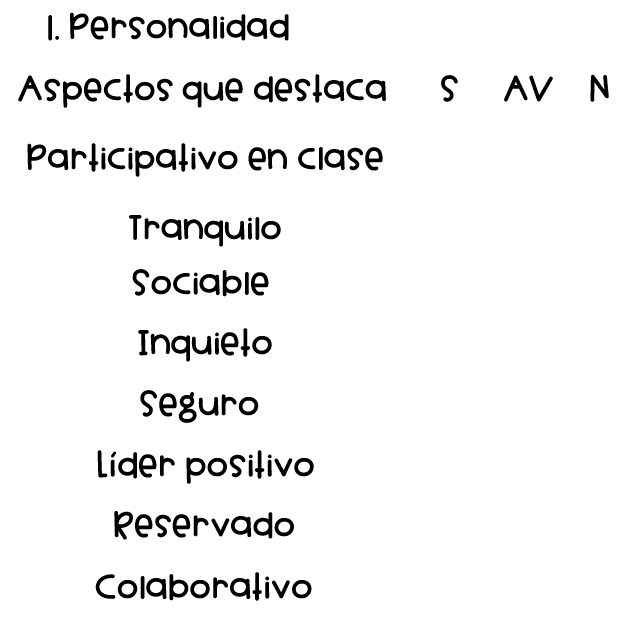 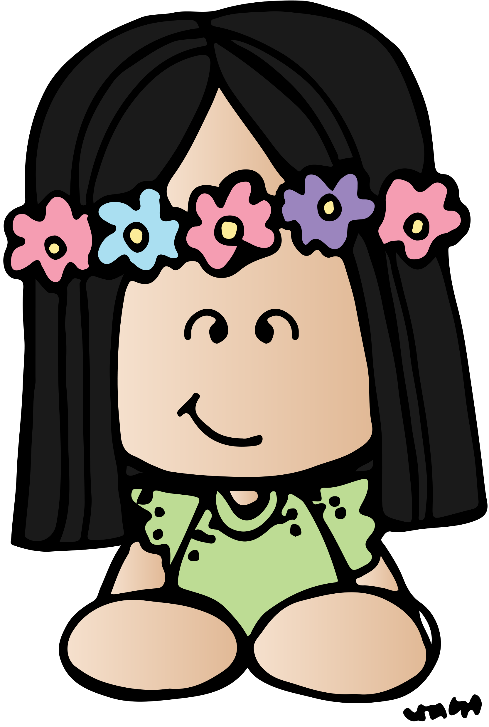 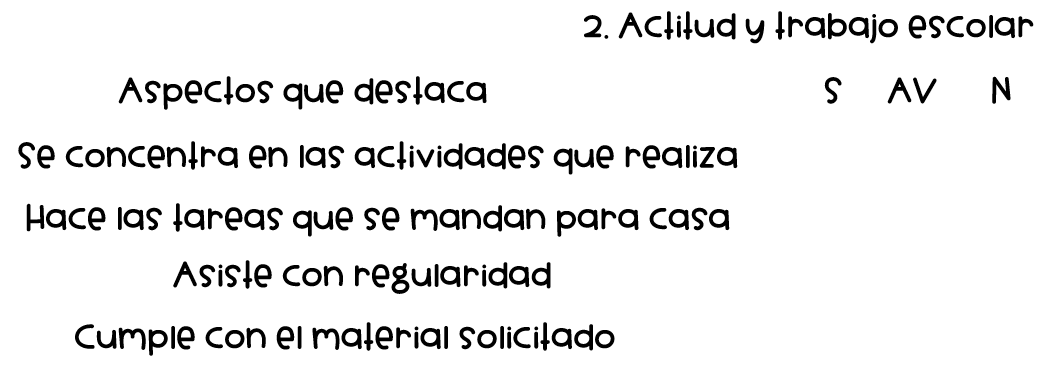 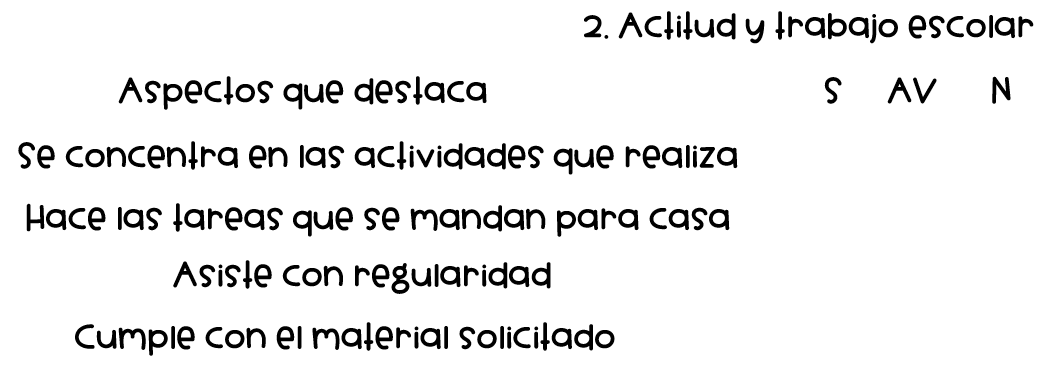 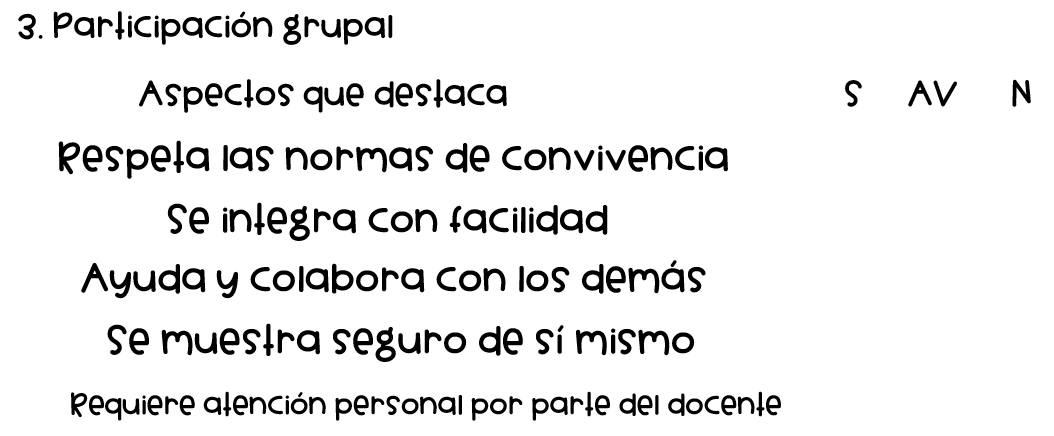 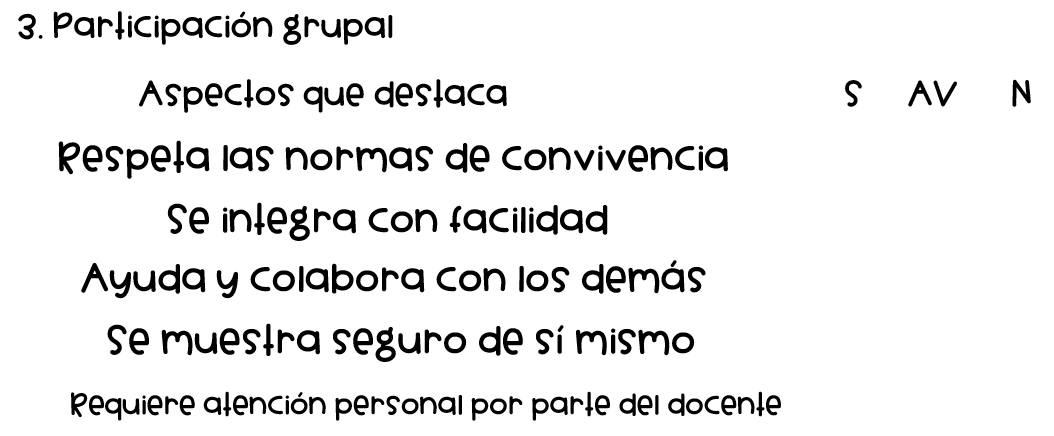 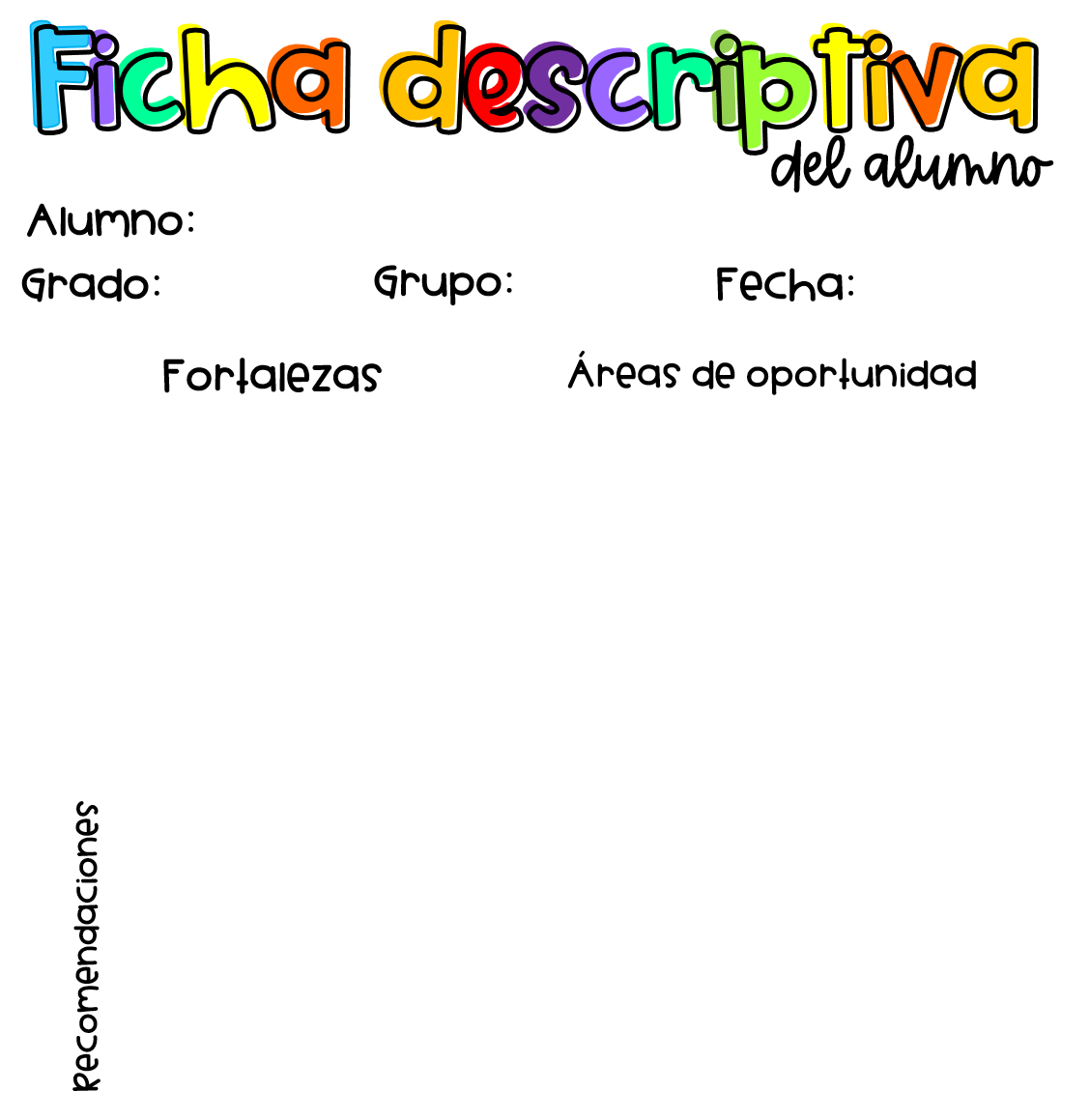 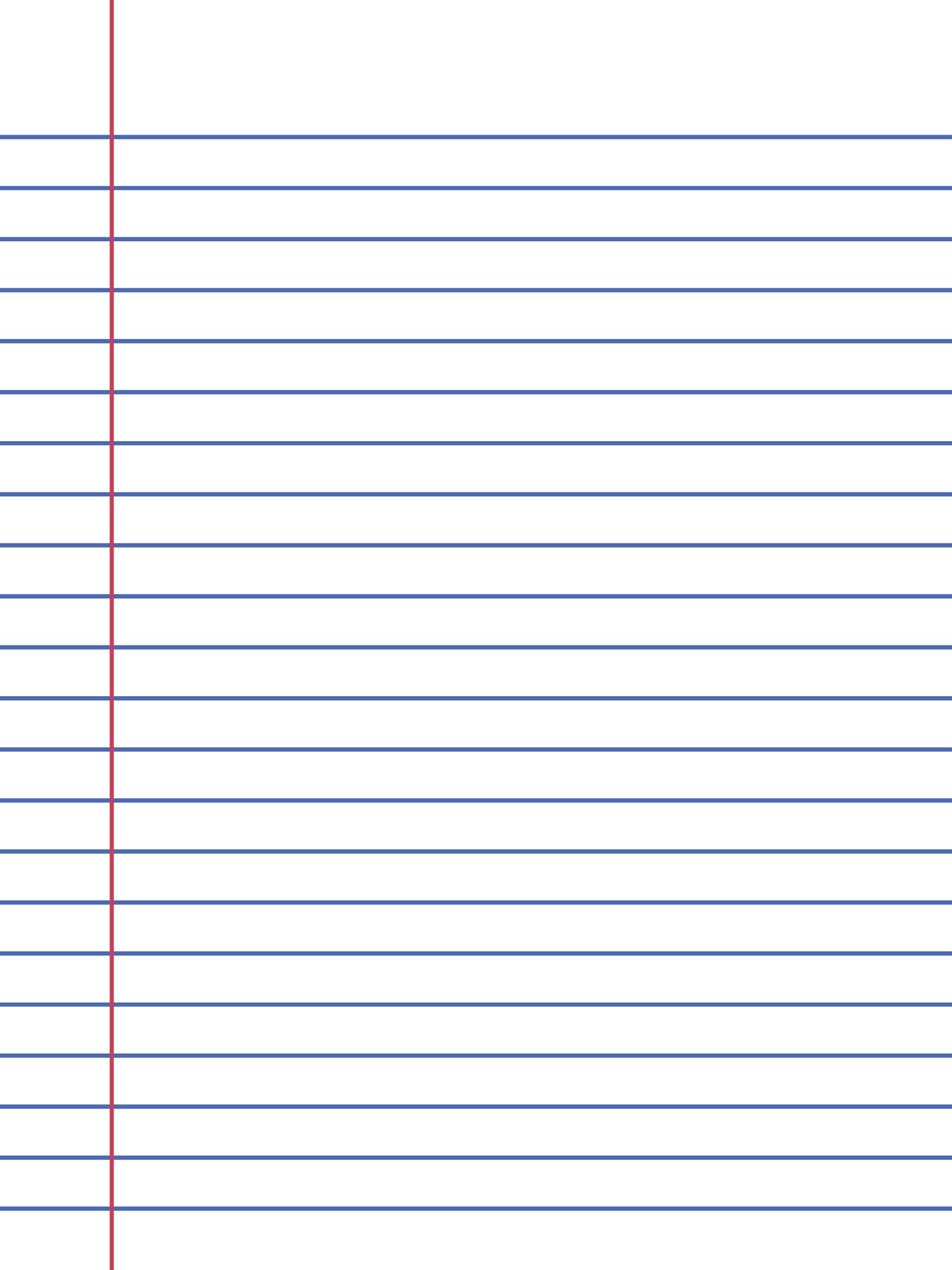 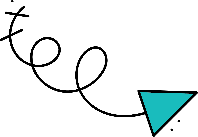 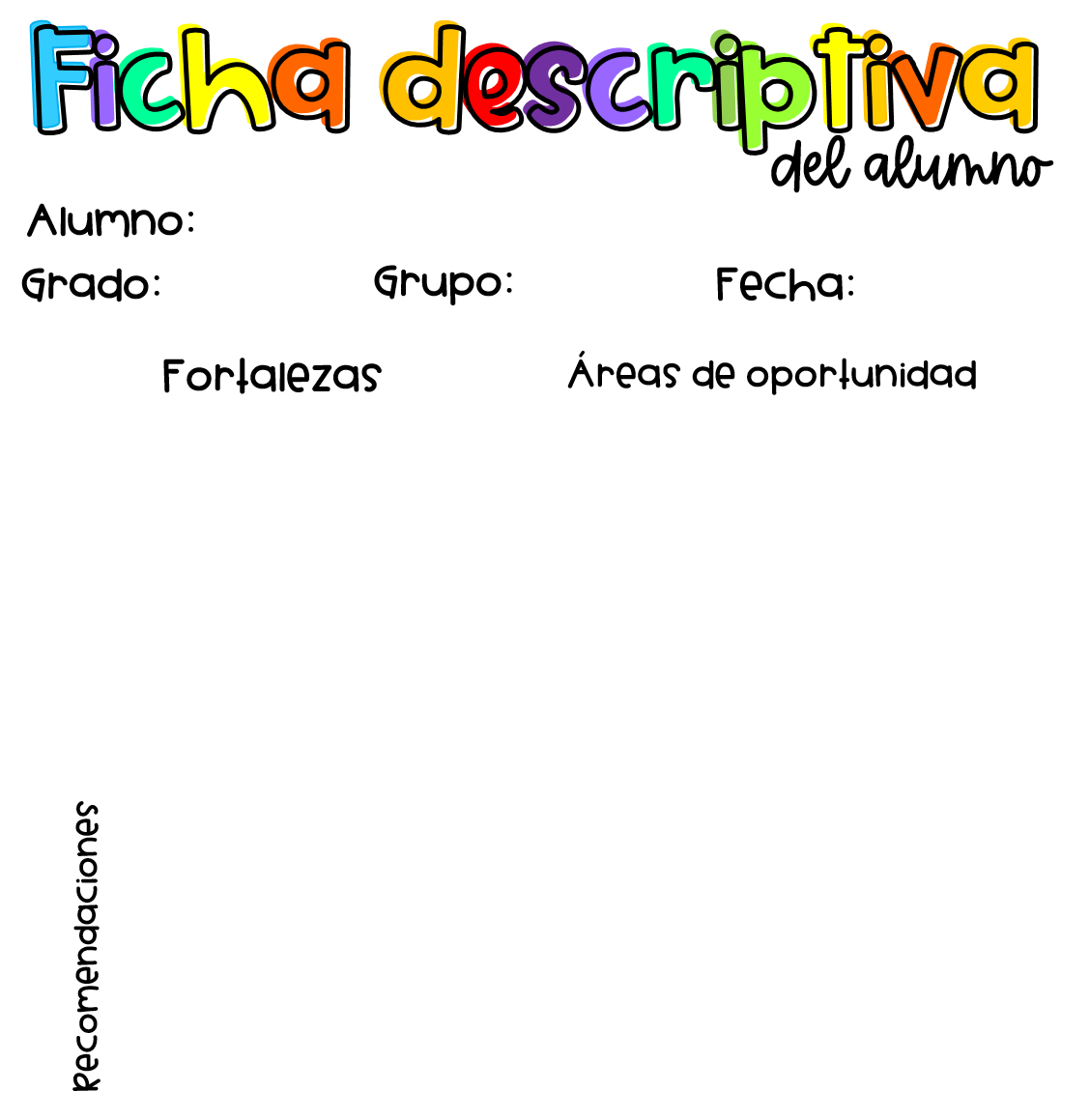 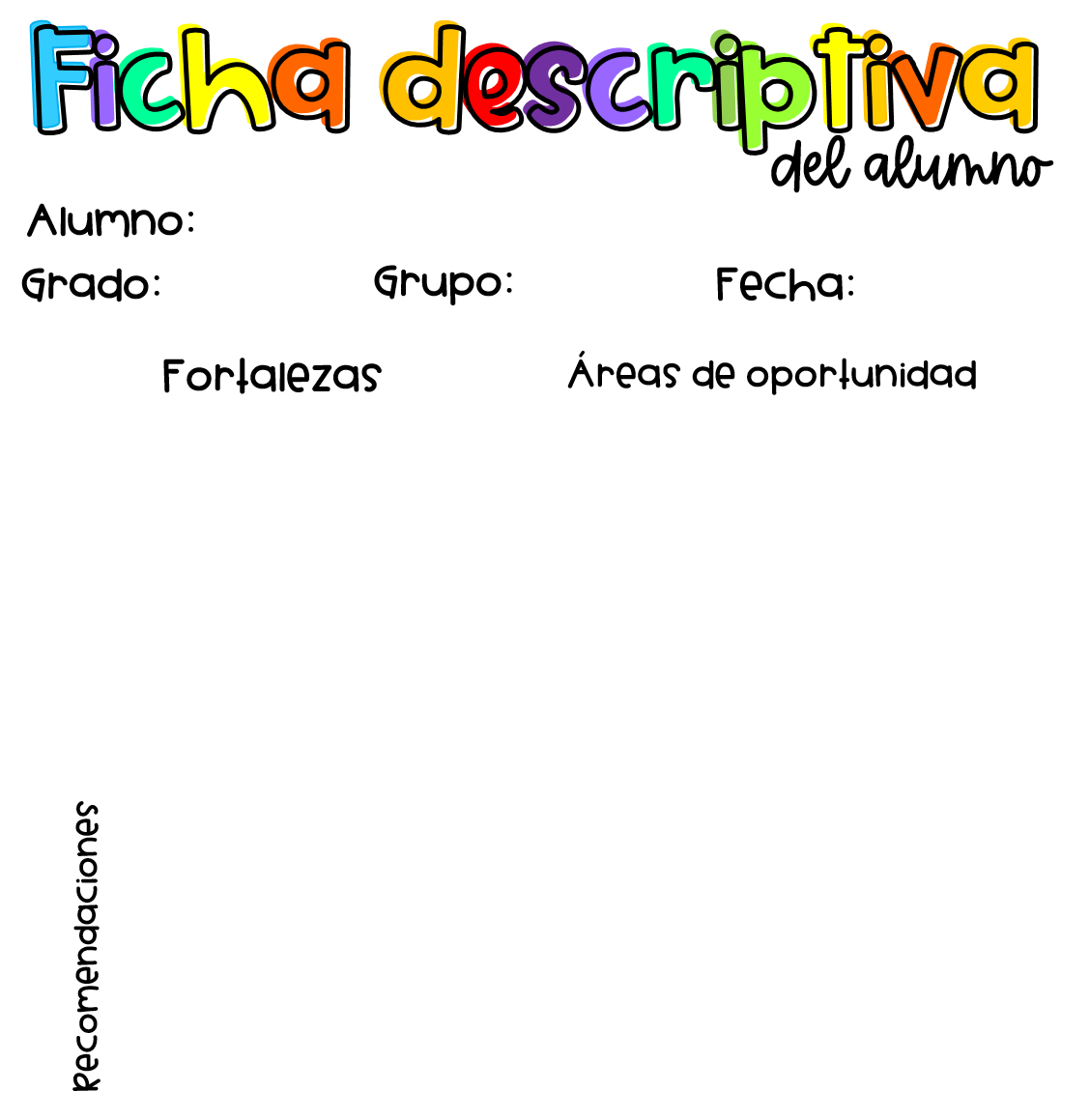 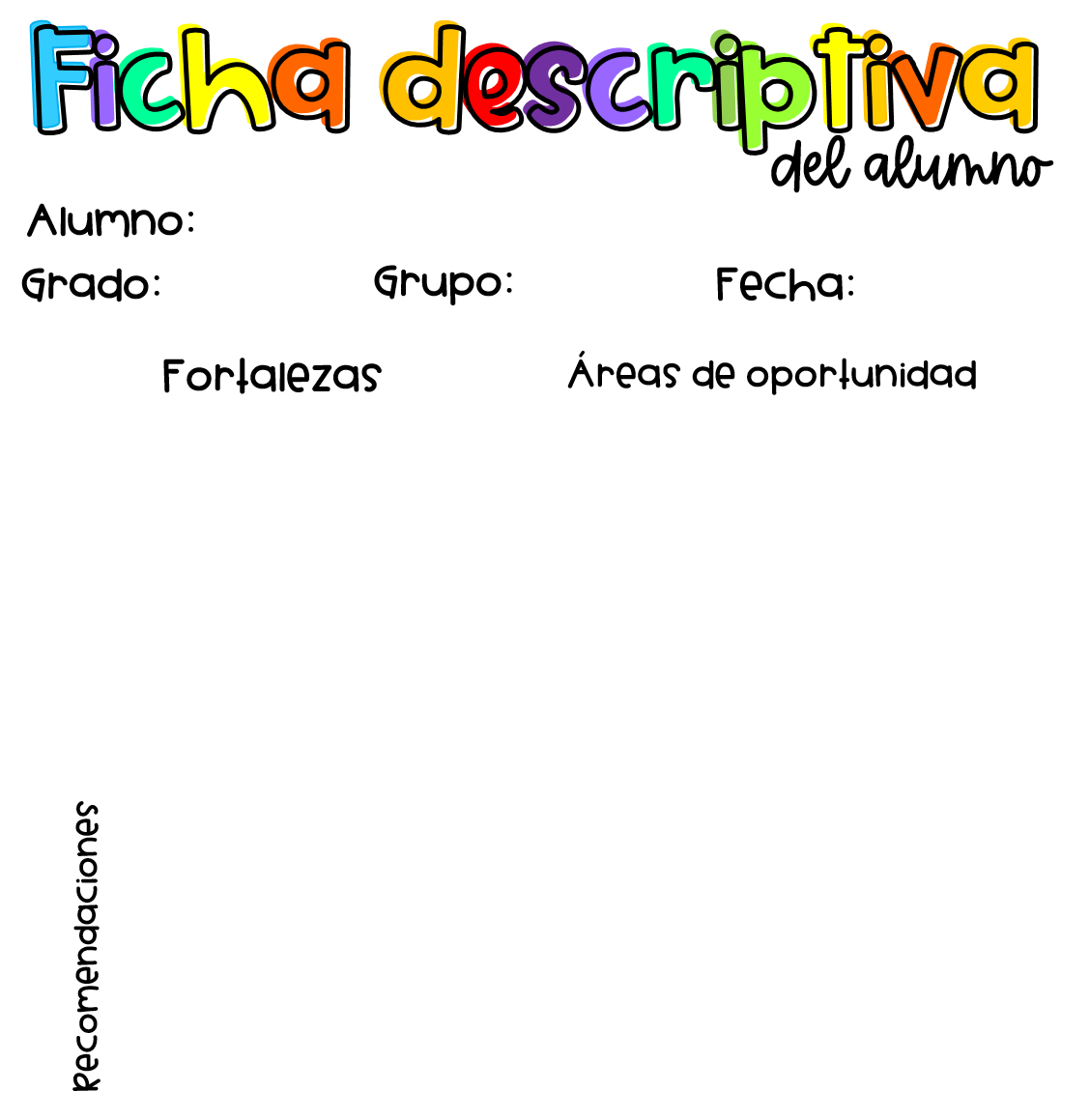 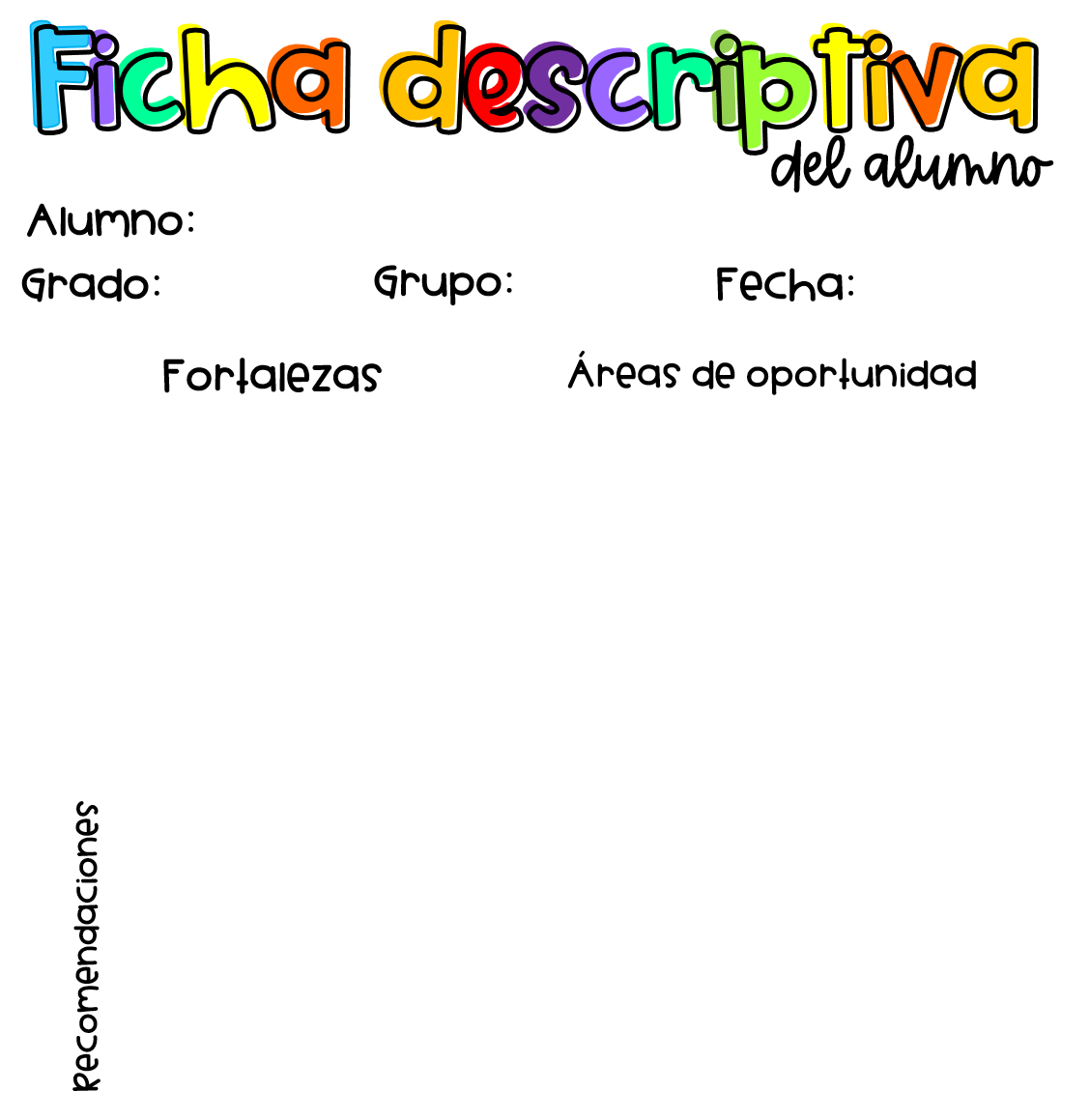 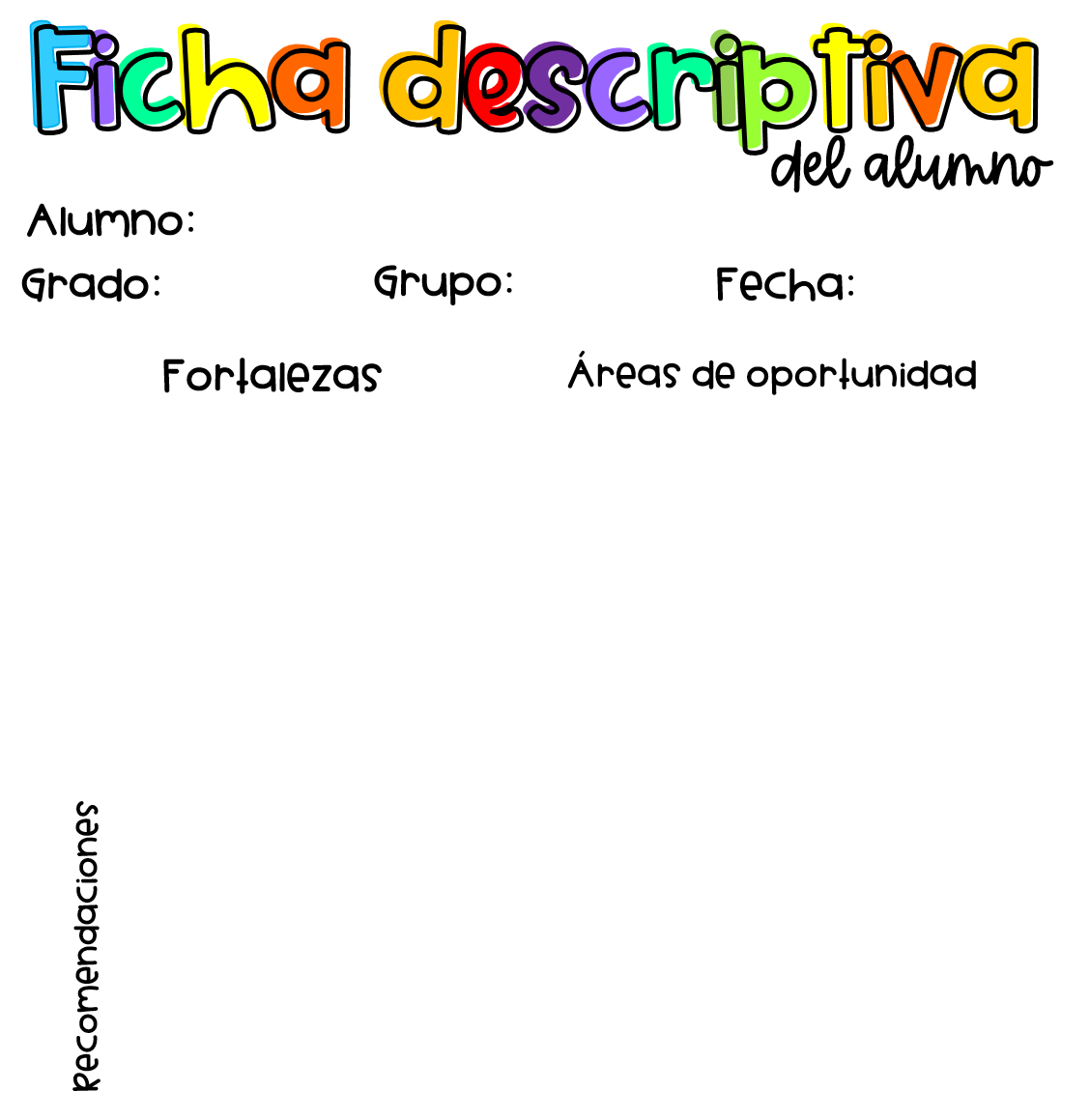 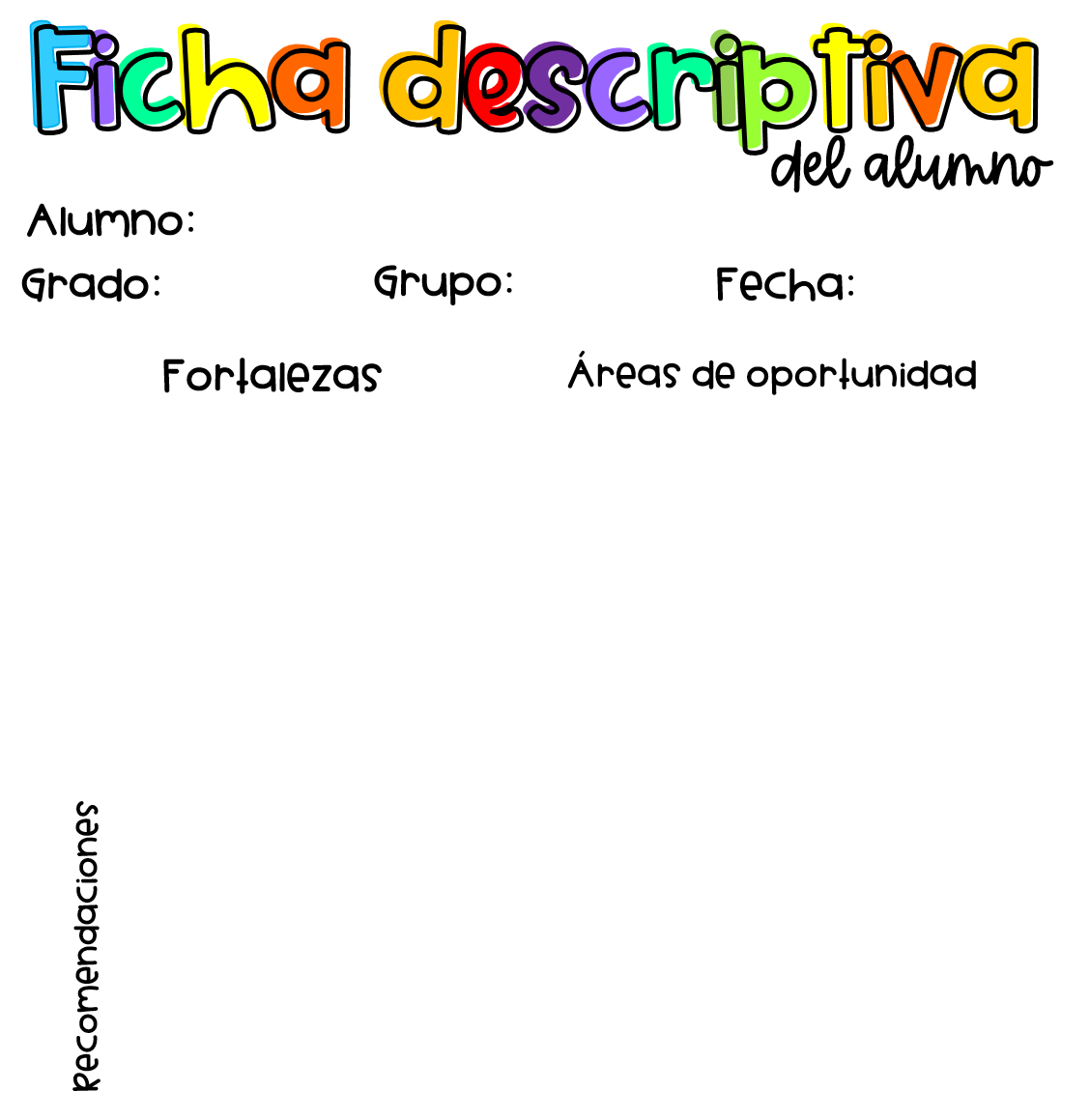 Trabajar con las colecciones de números del 1 al 10 con el apoyo de material concreto
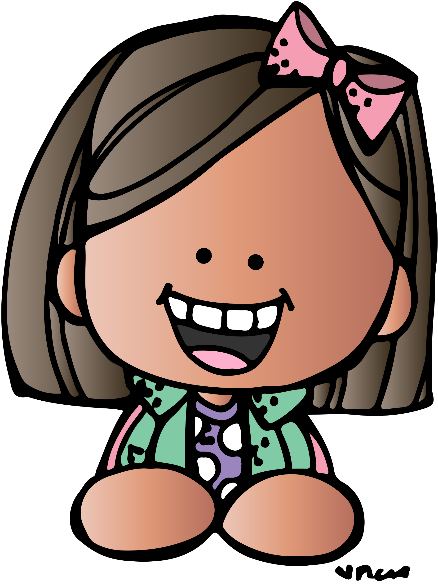 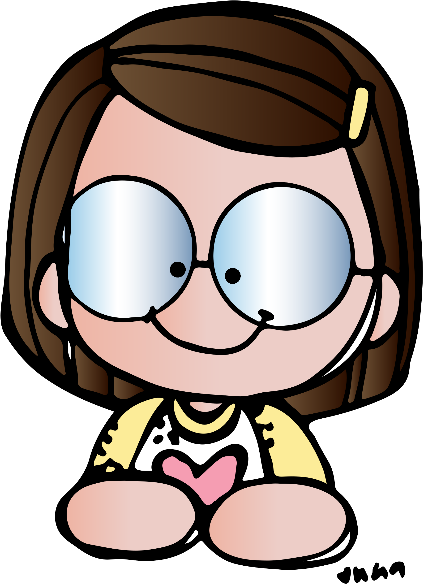 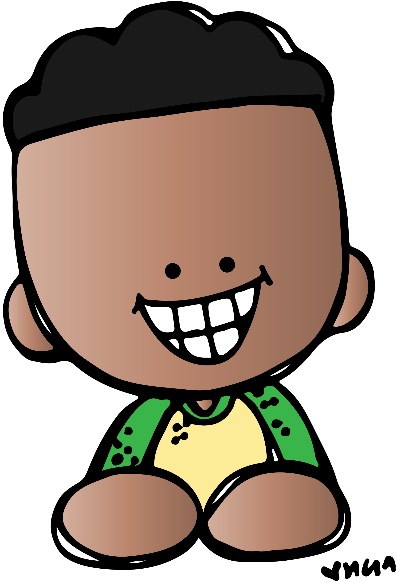 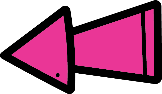 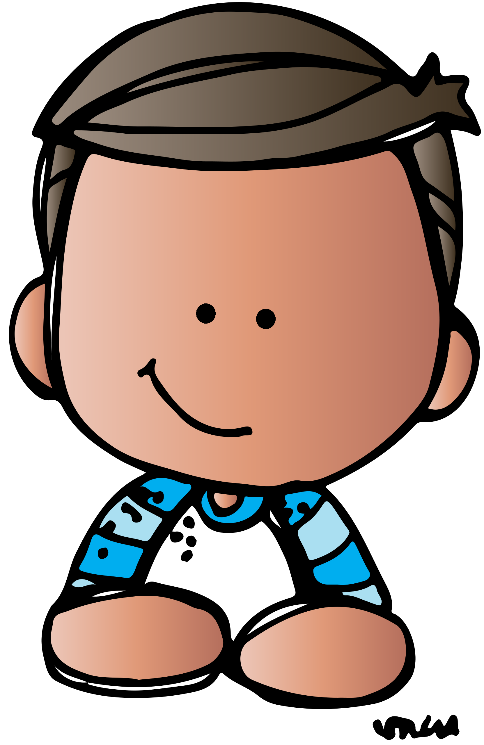 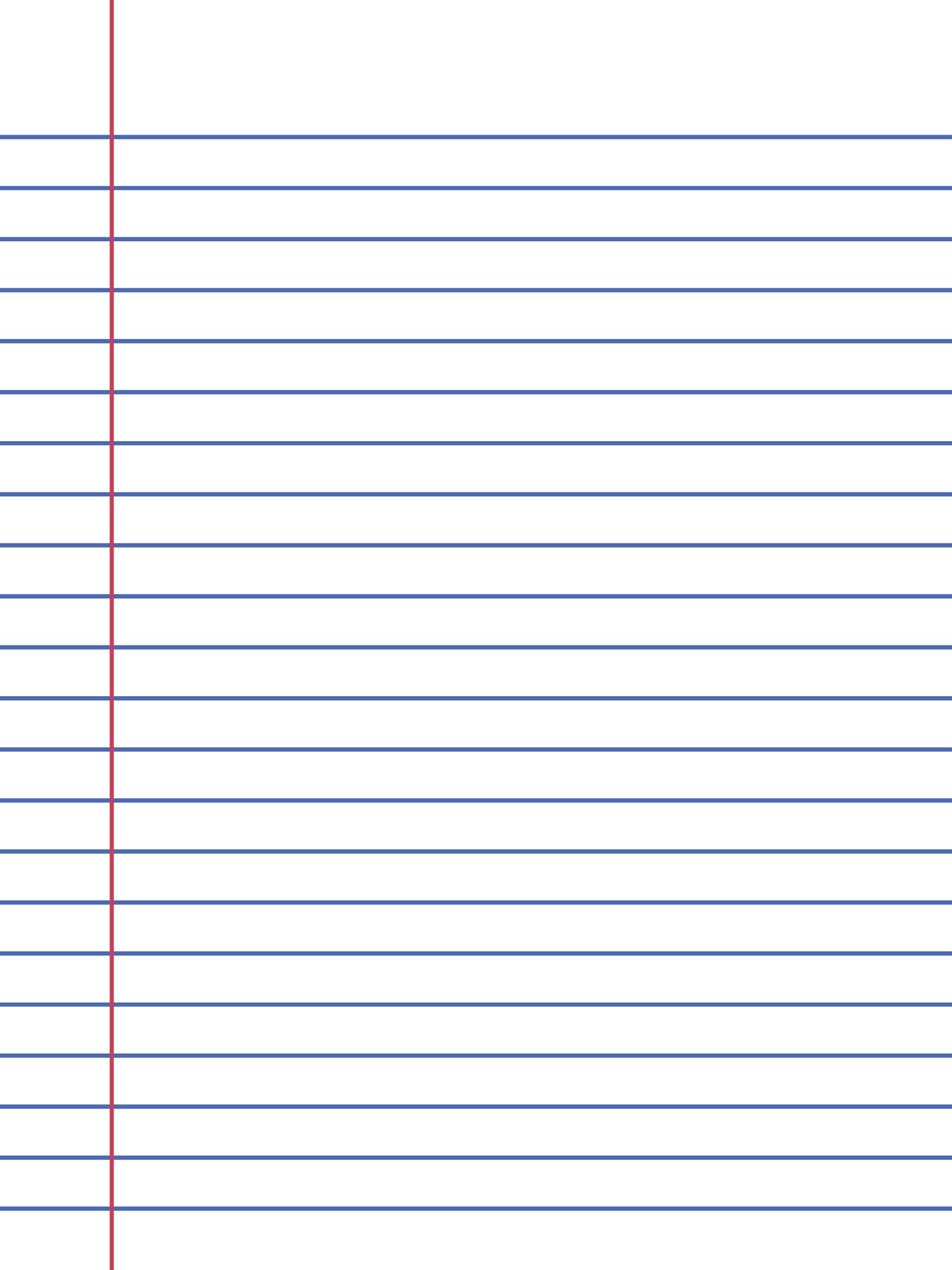 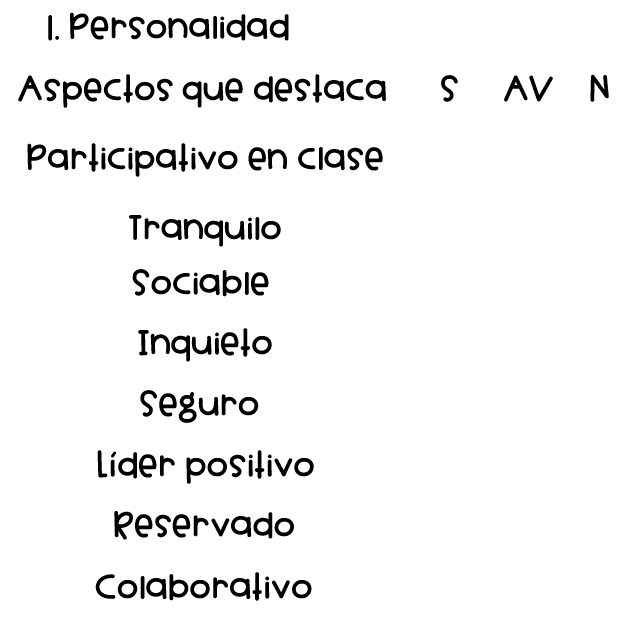 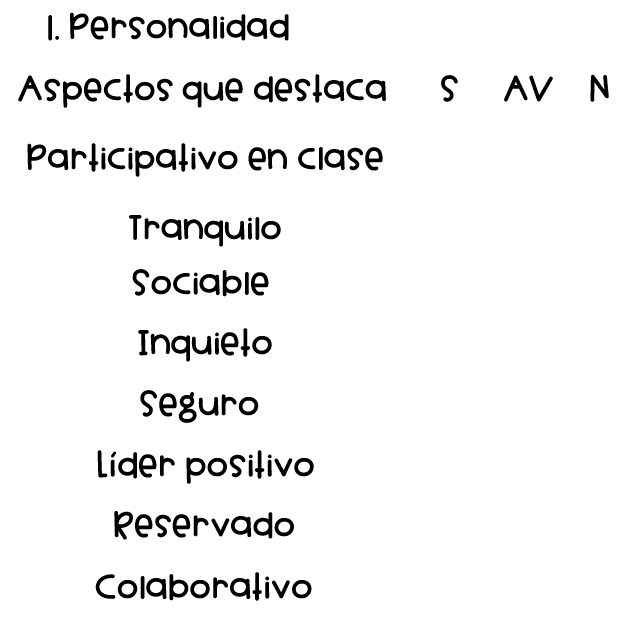 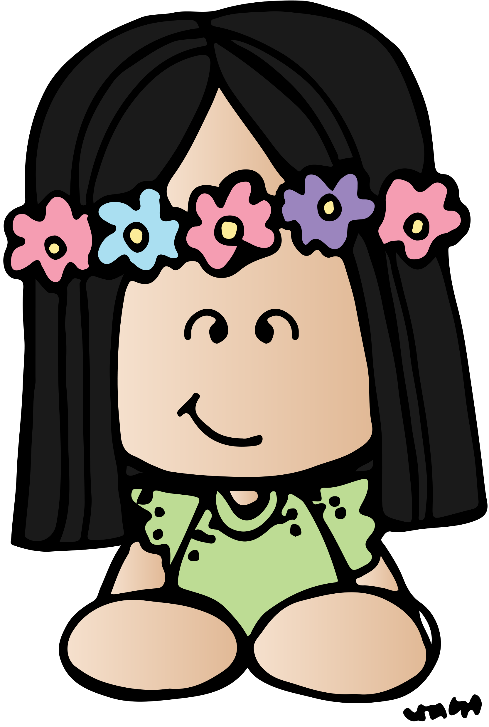 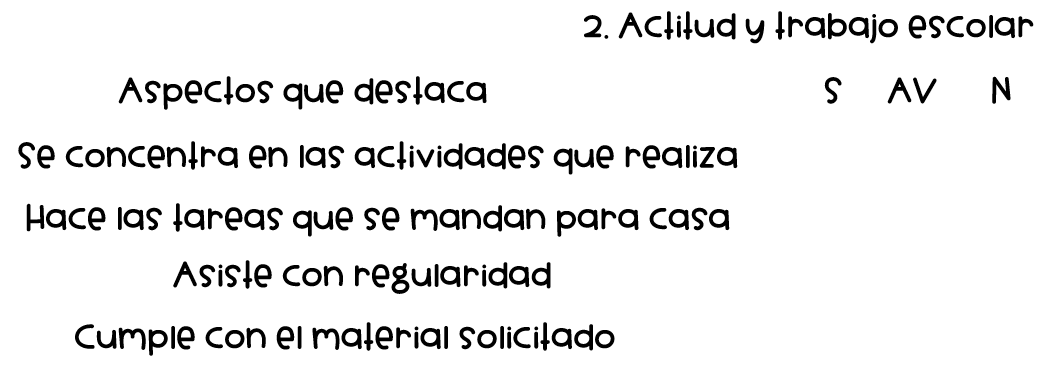 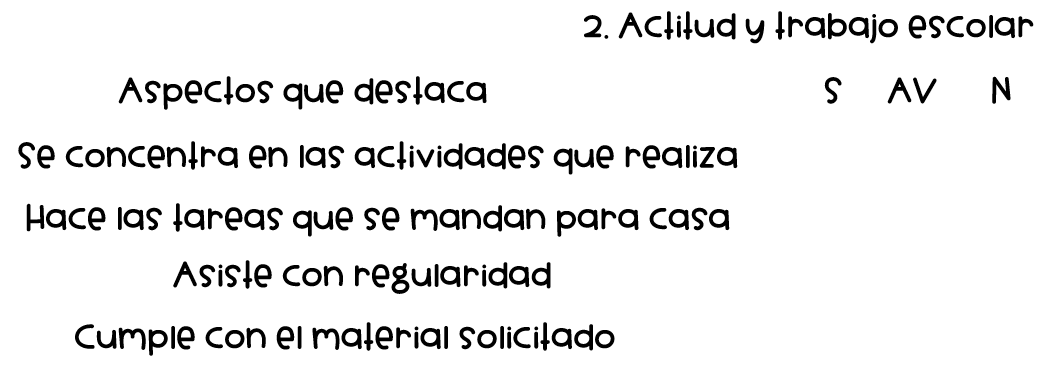 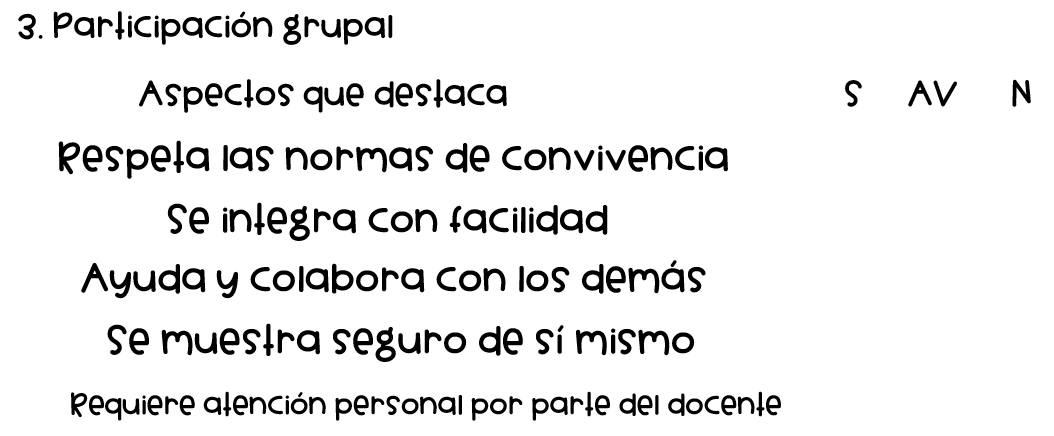 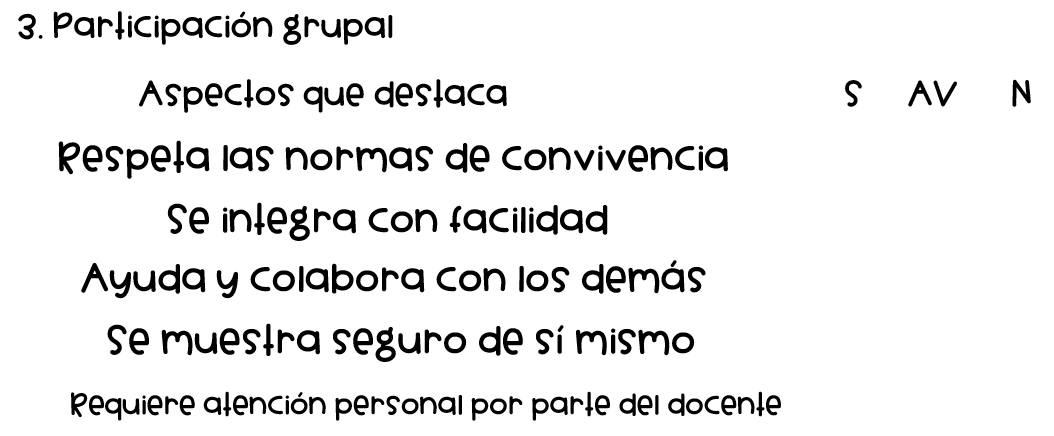 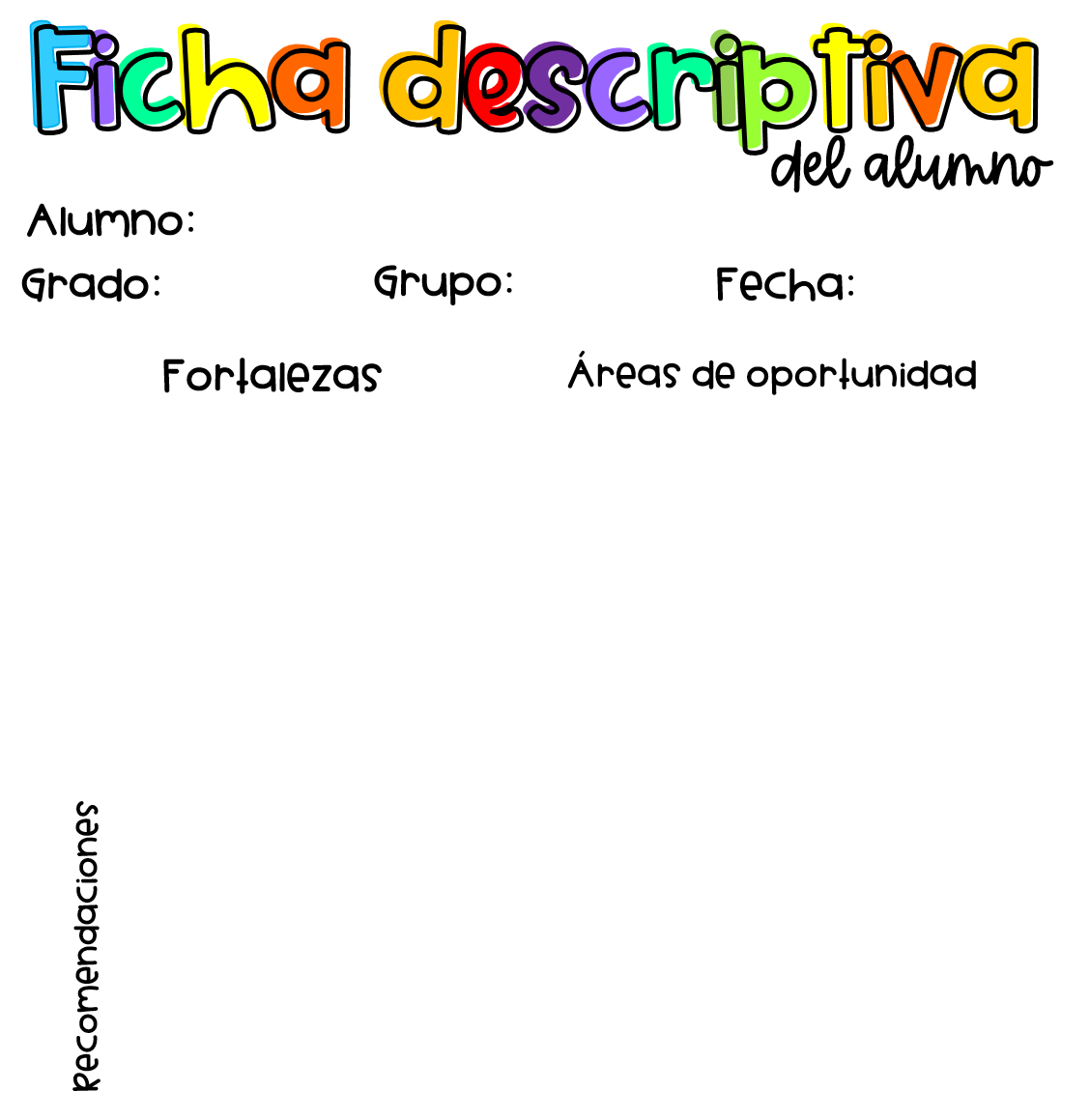 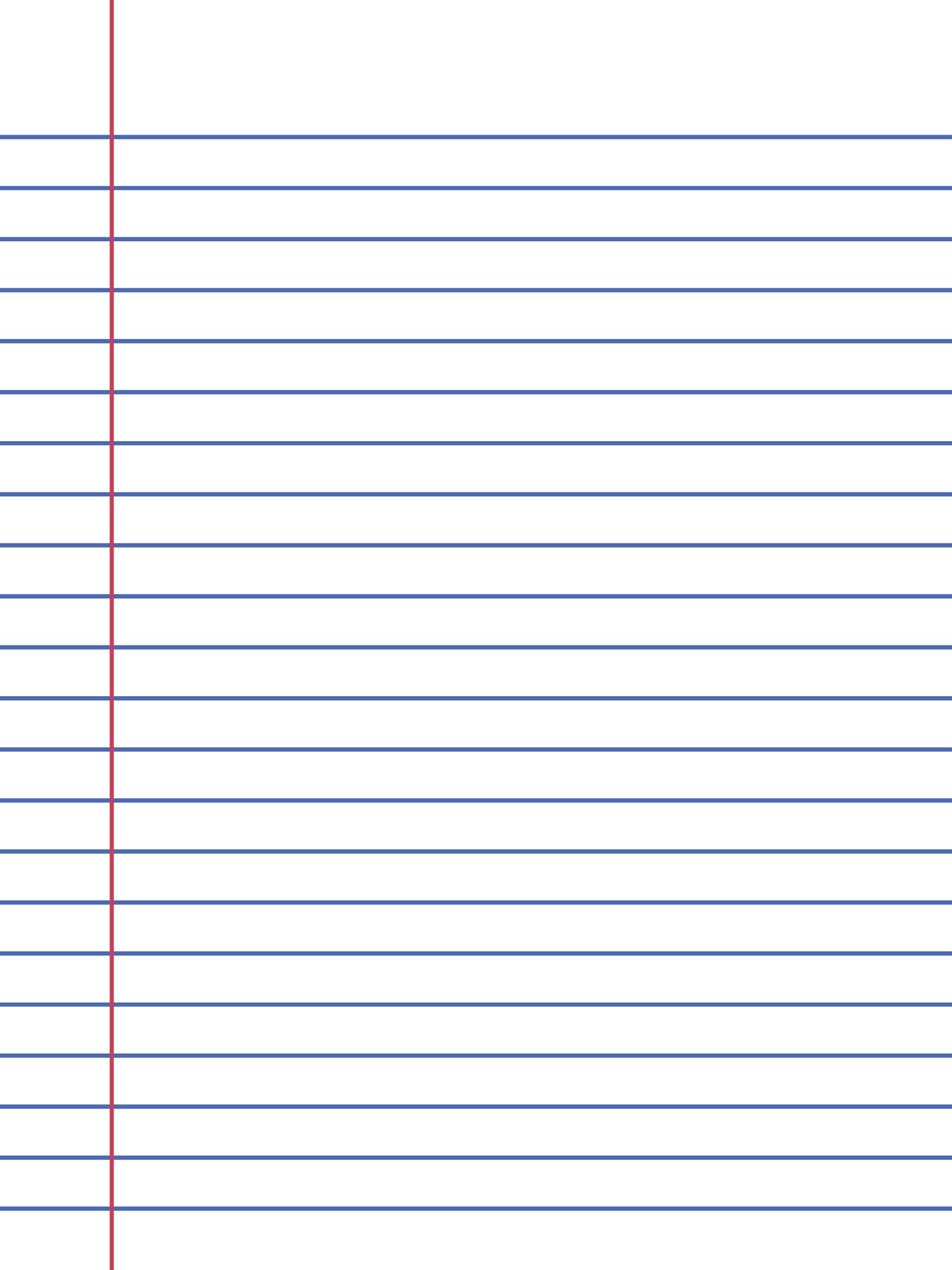 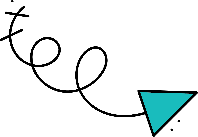 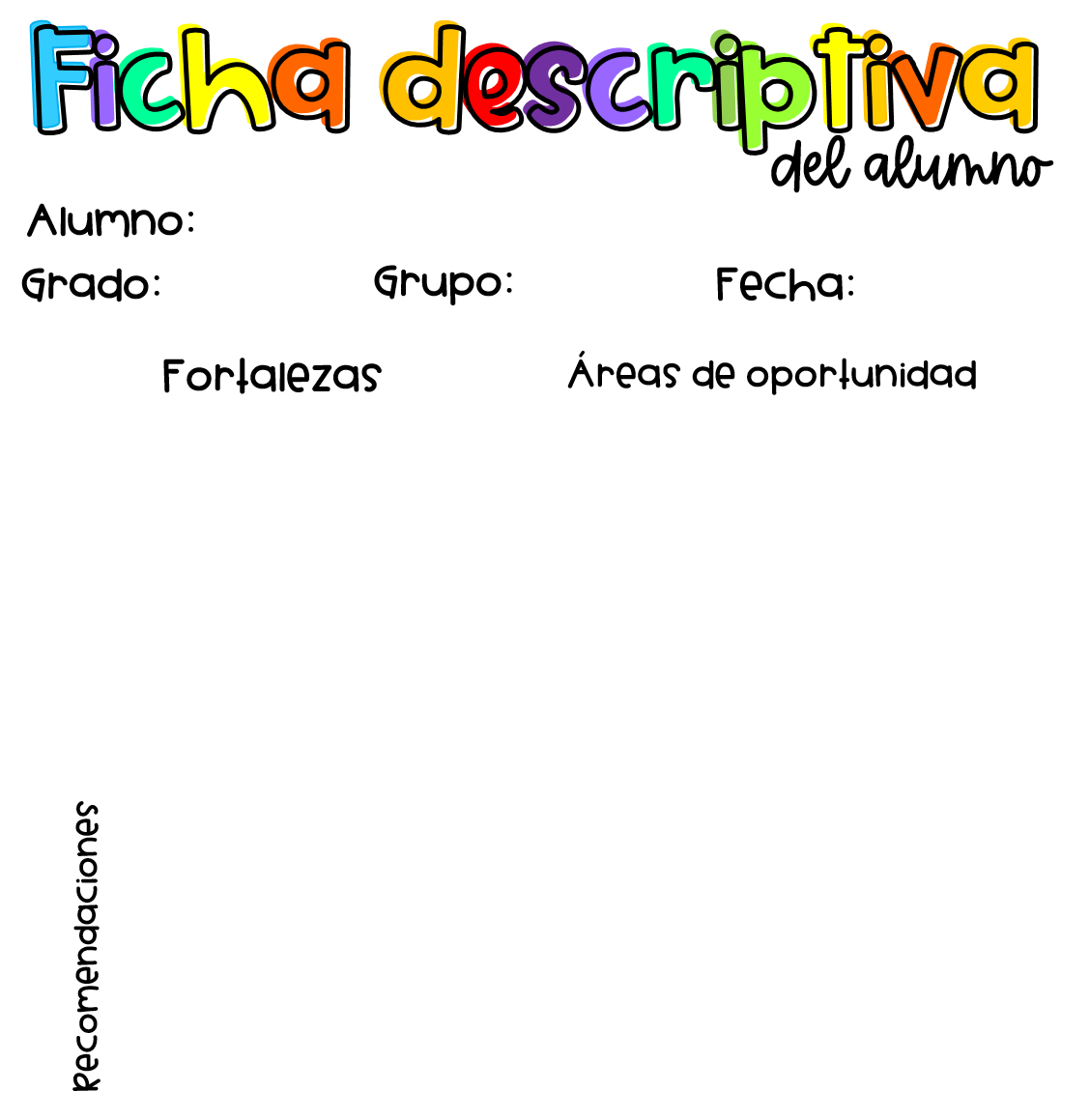 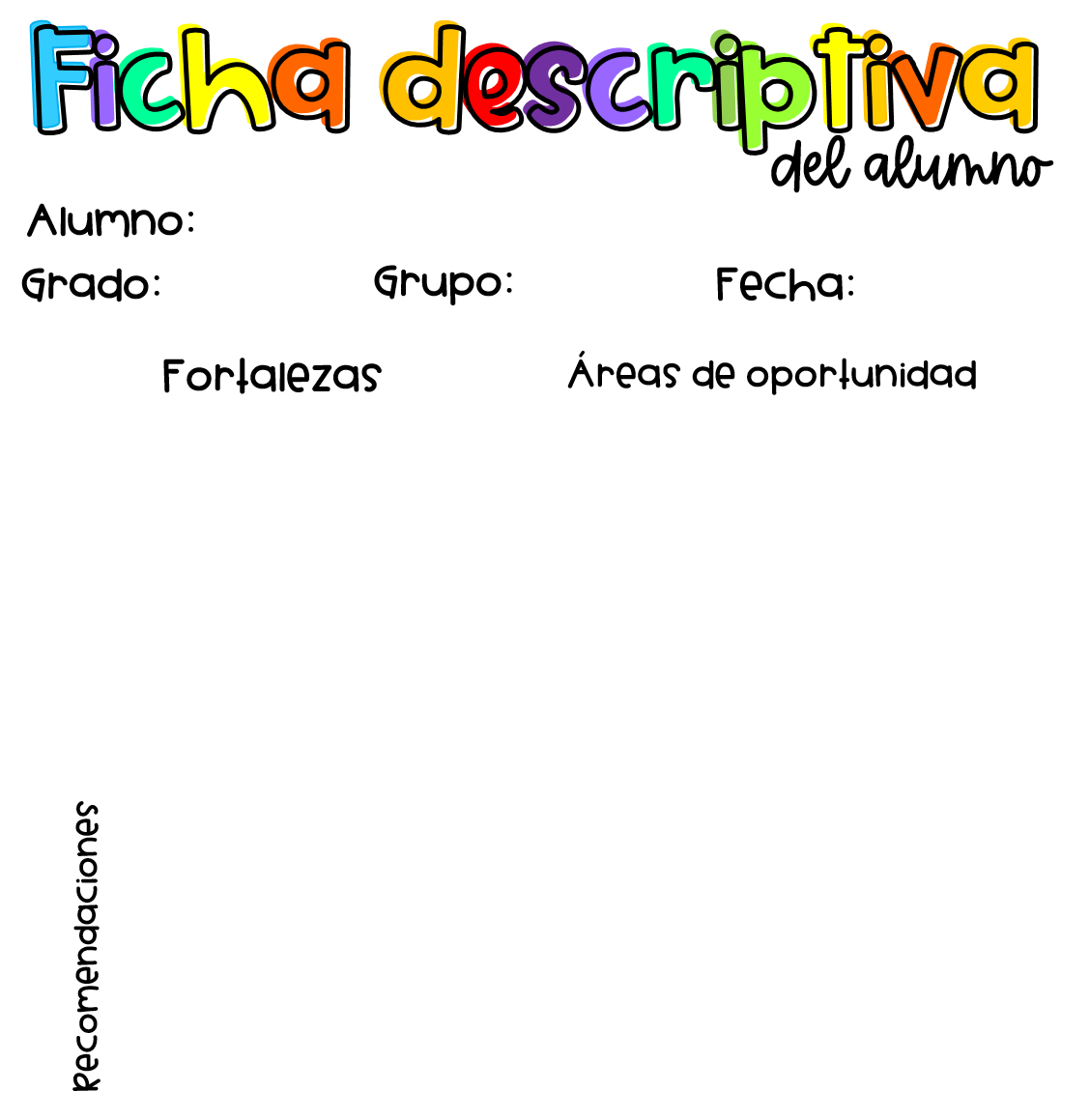 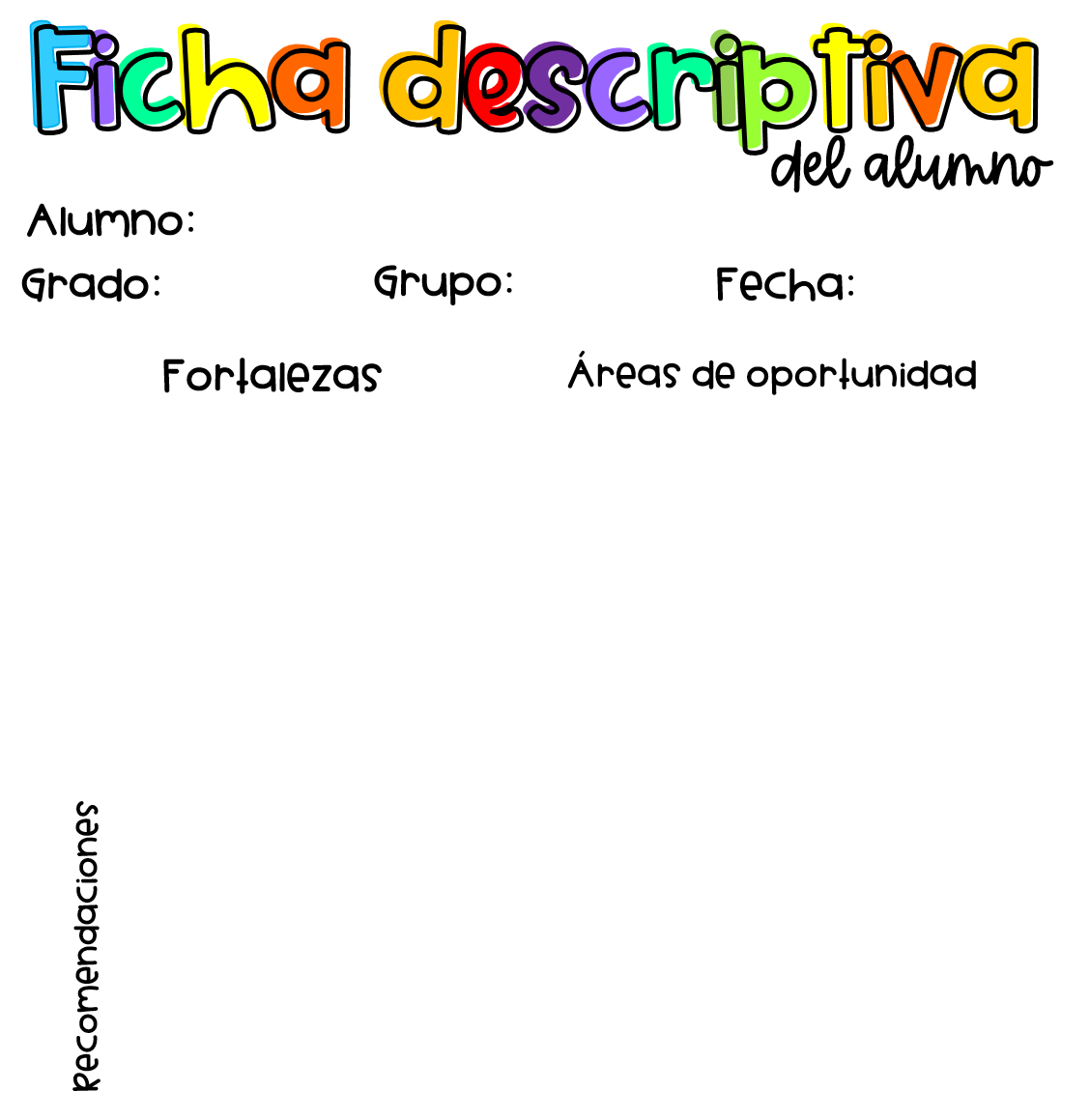 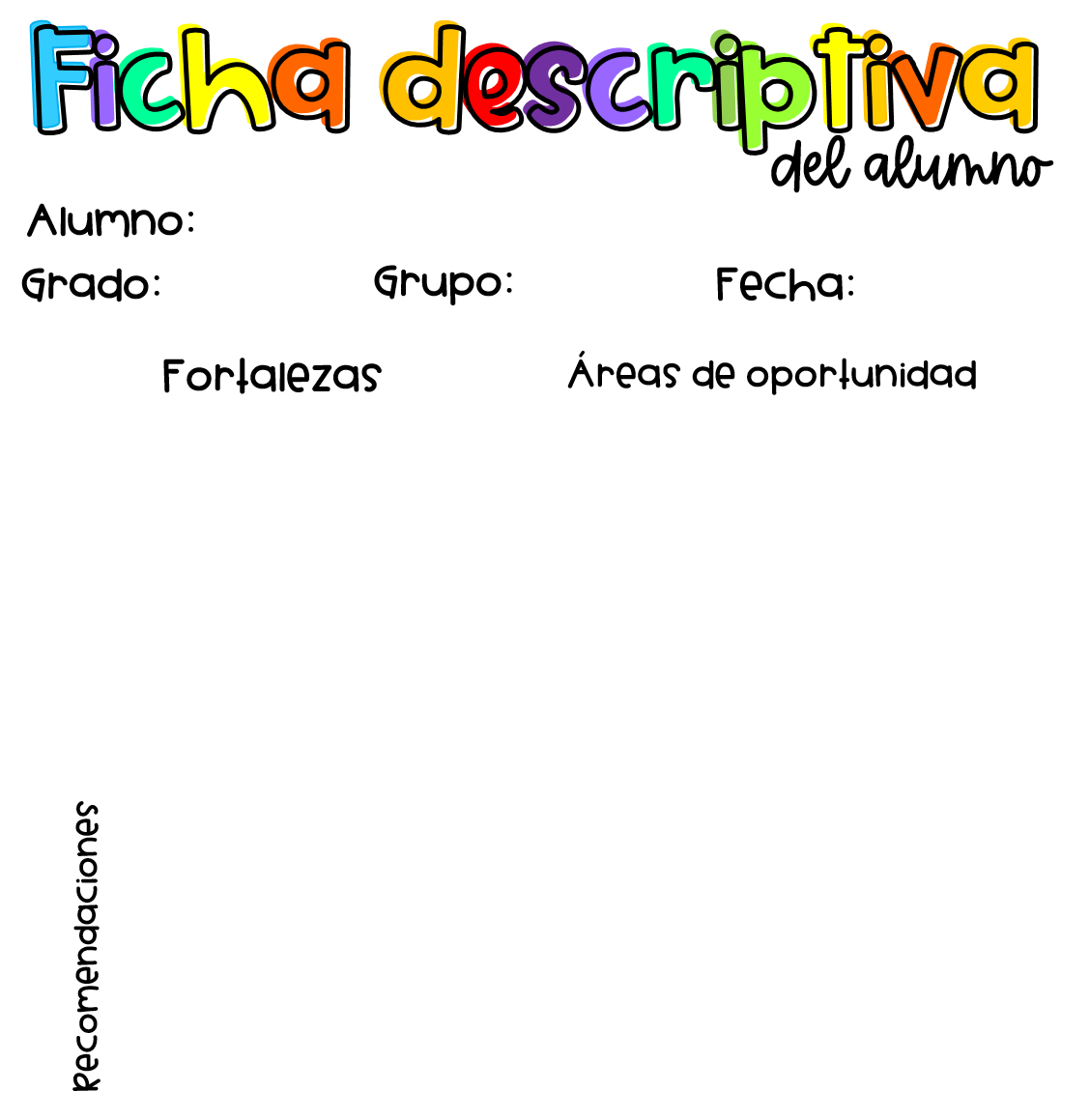 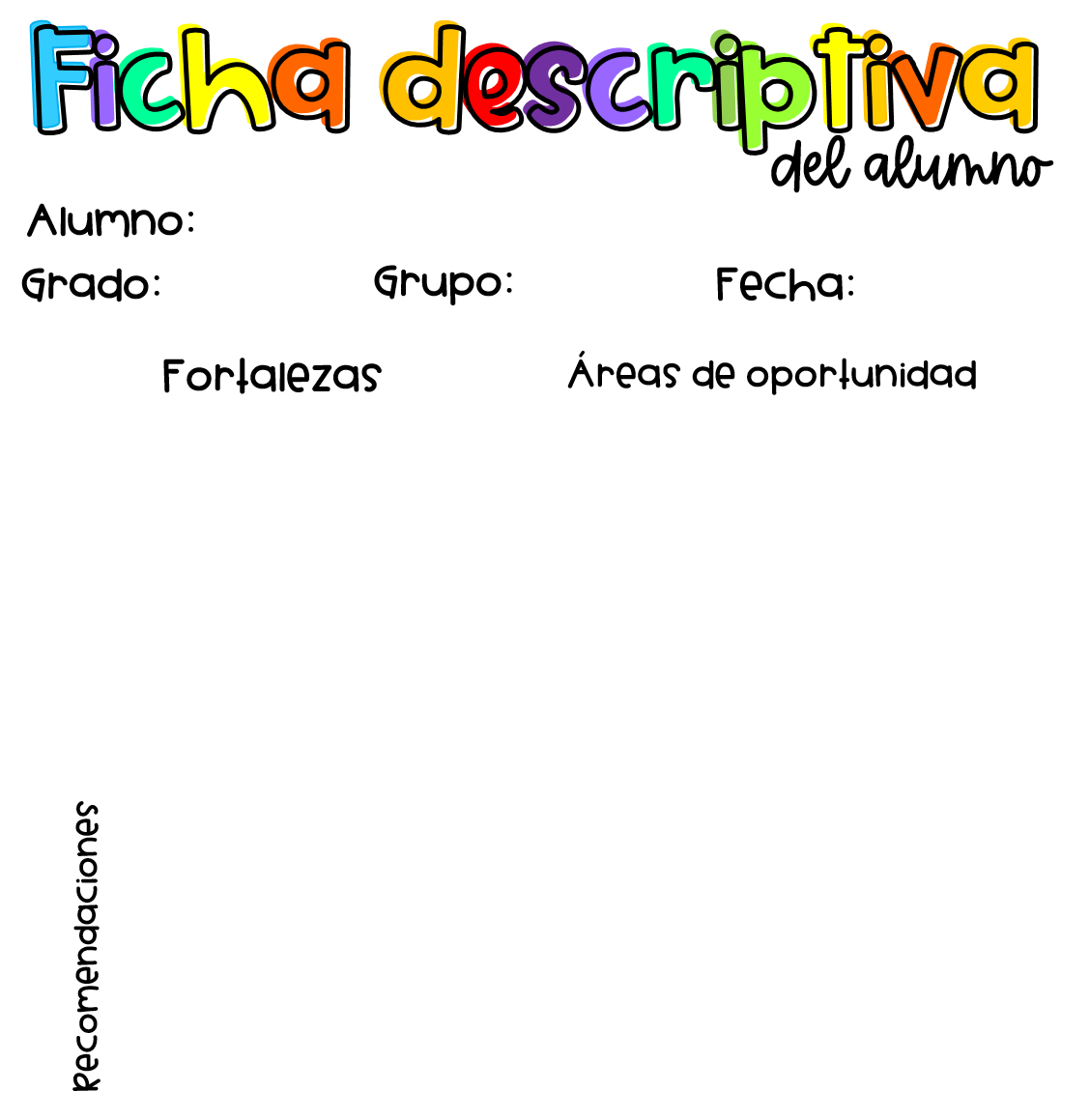 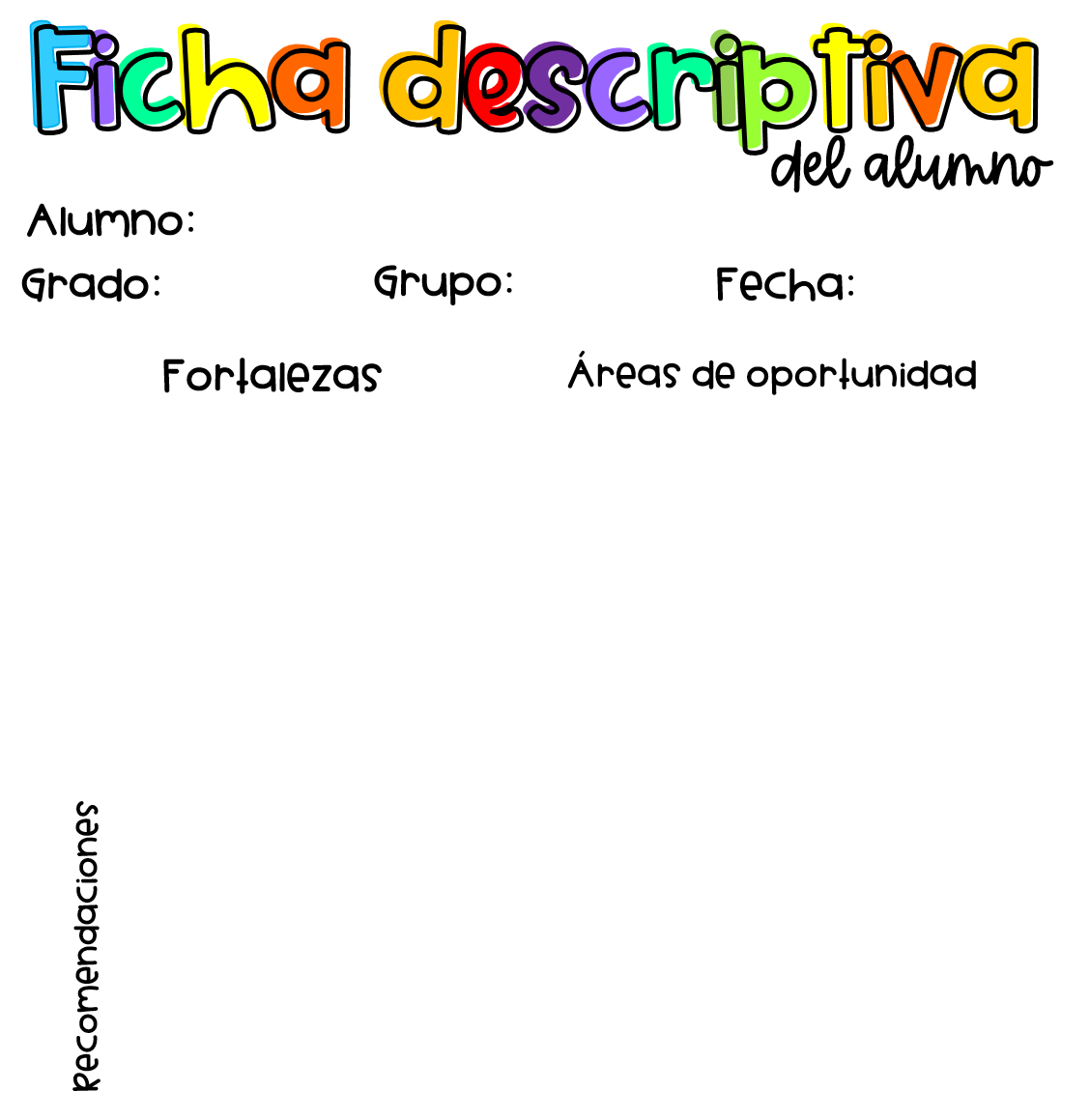 Fomentar la expresión de las emociones, de lo que le gusta y no le gusta, o lo que la hace sentir de tal manera.
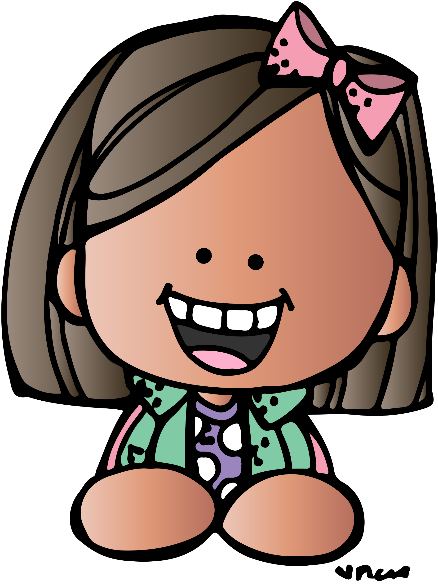 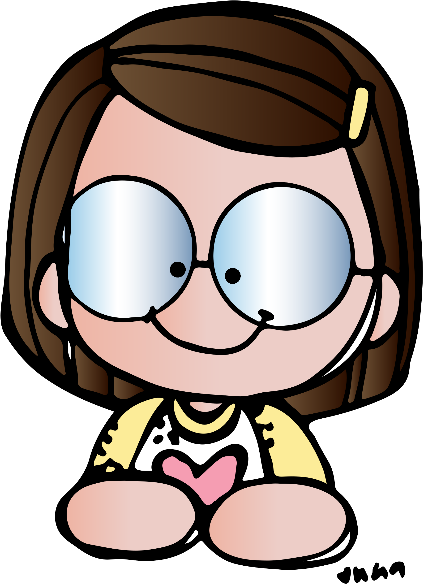 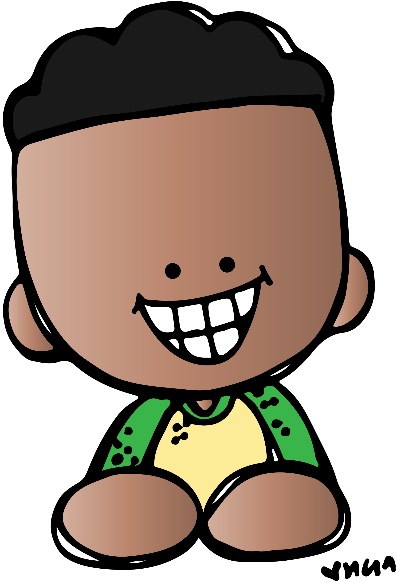 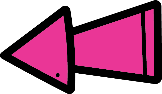 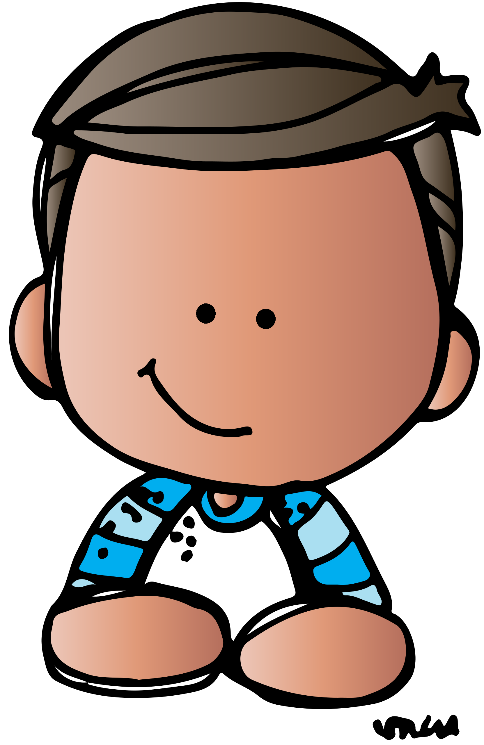 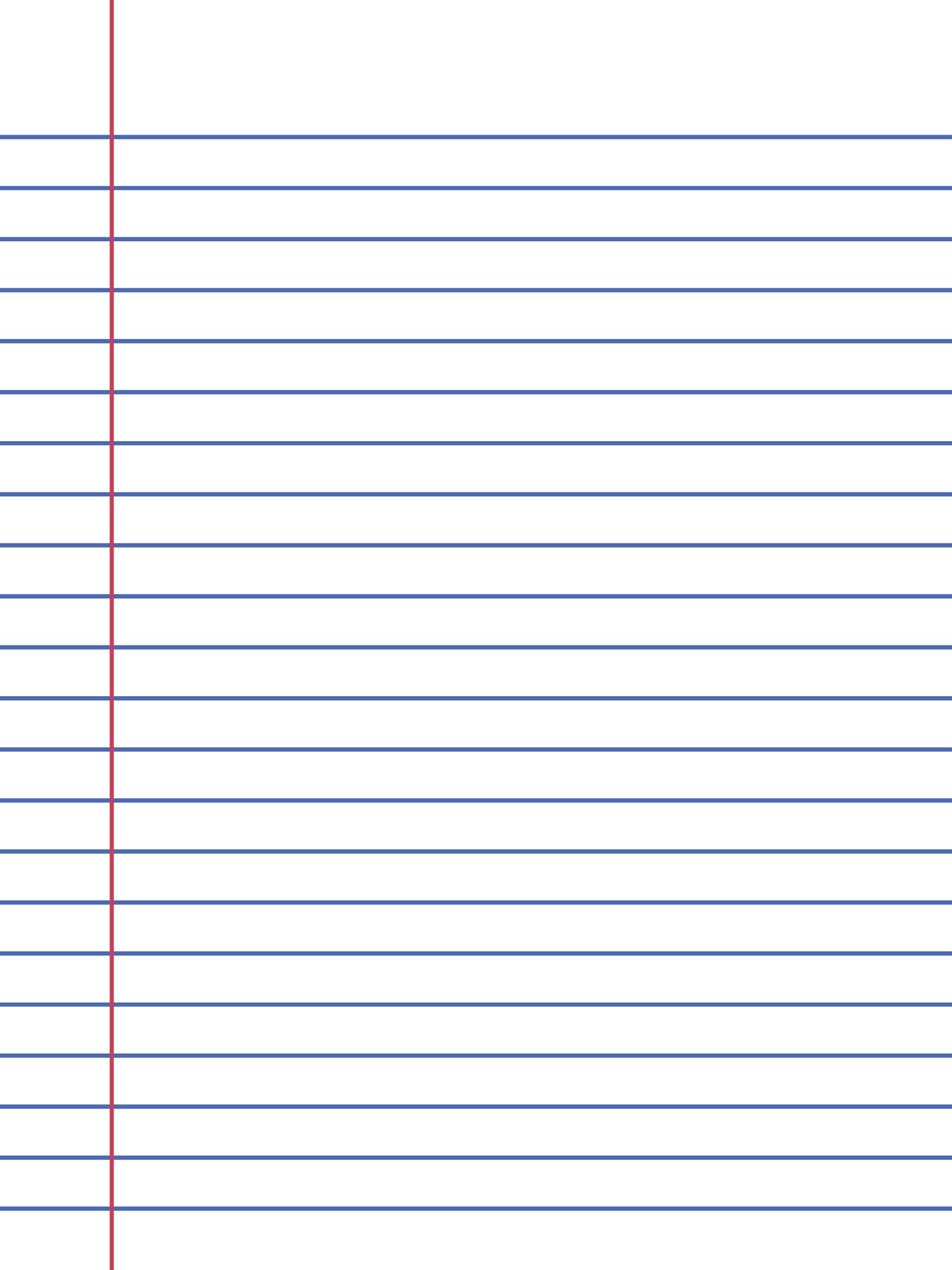 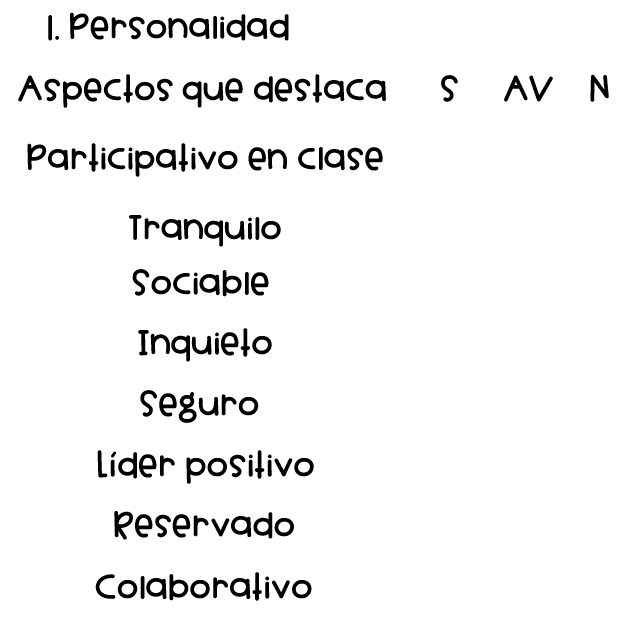 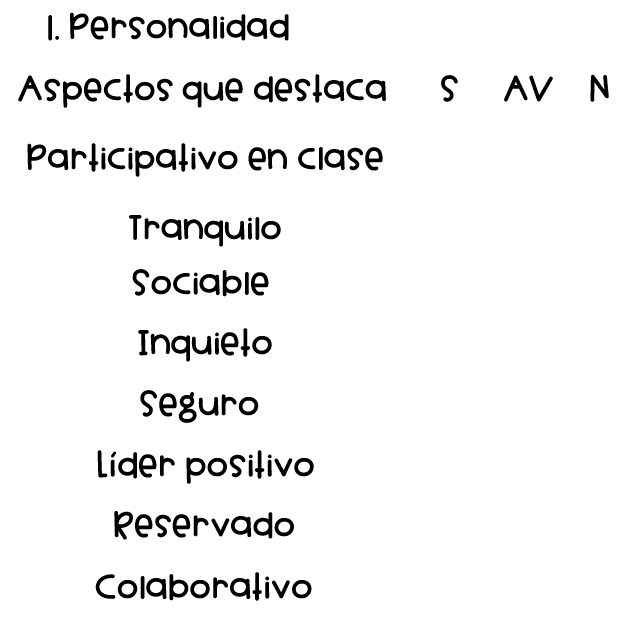 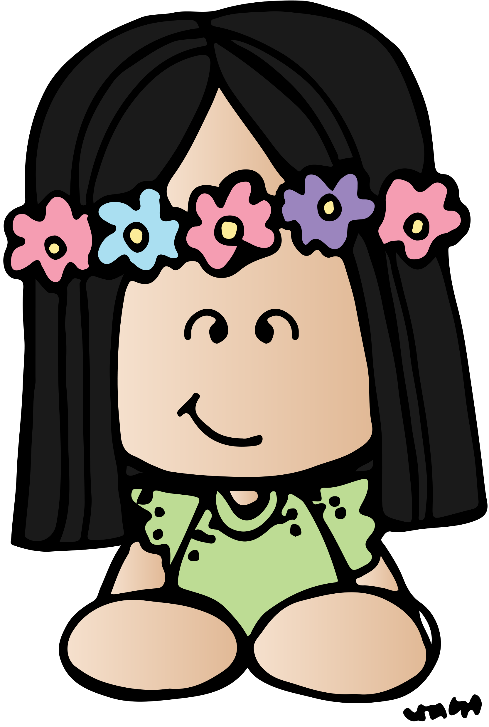 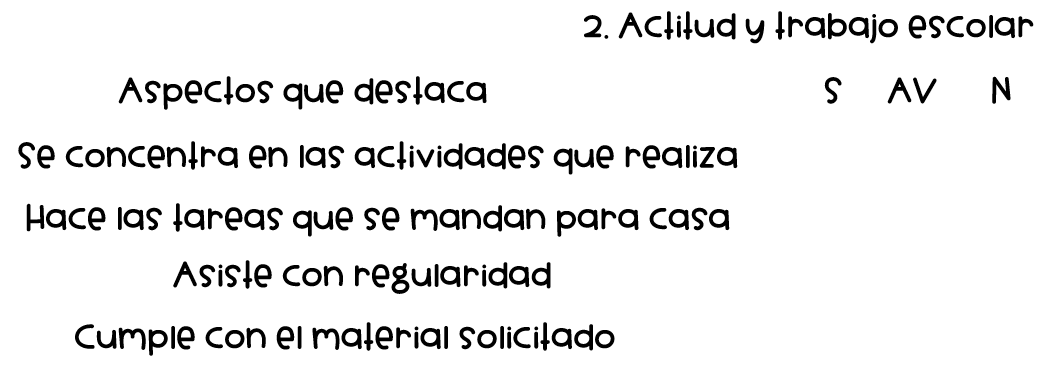 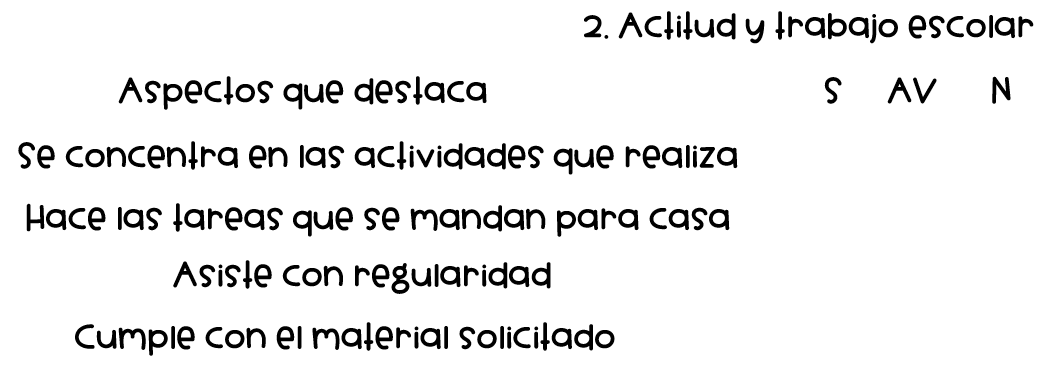 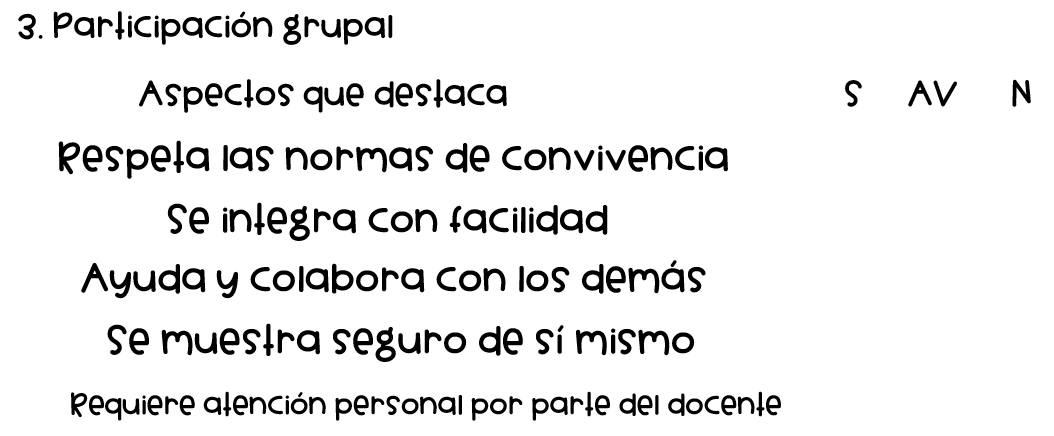 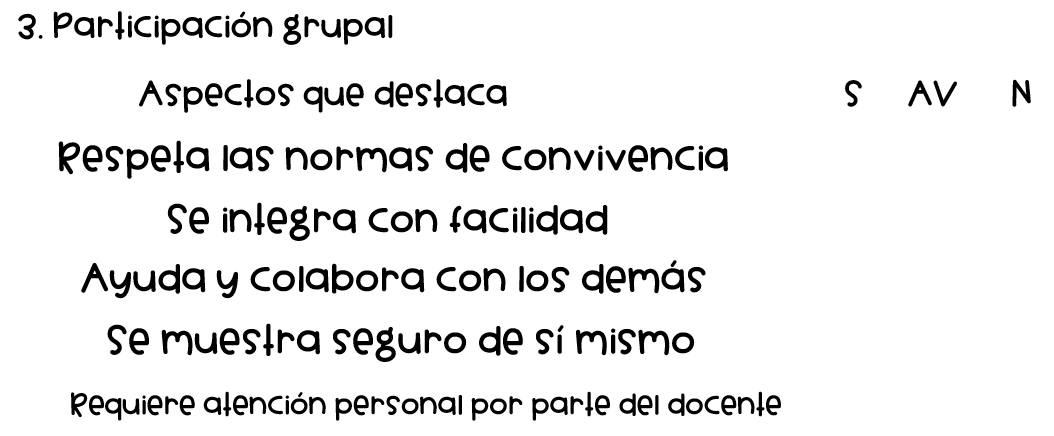 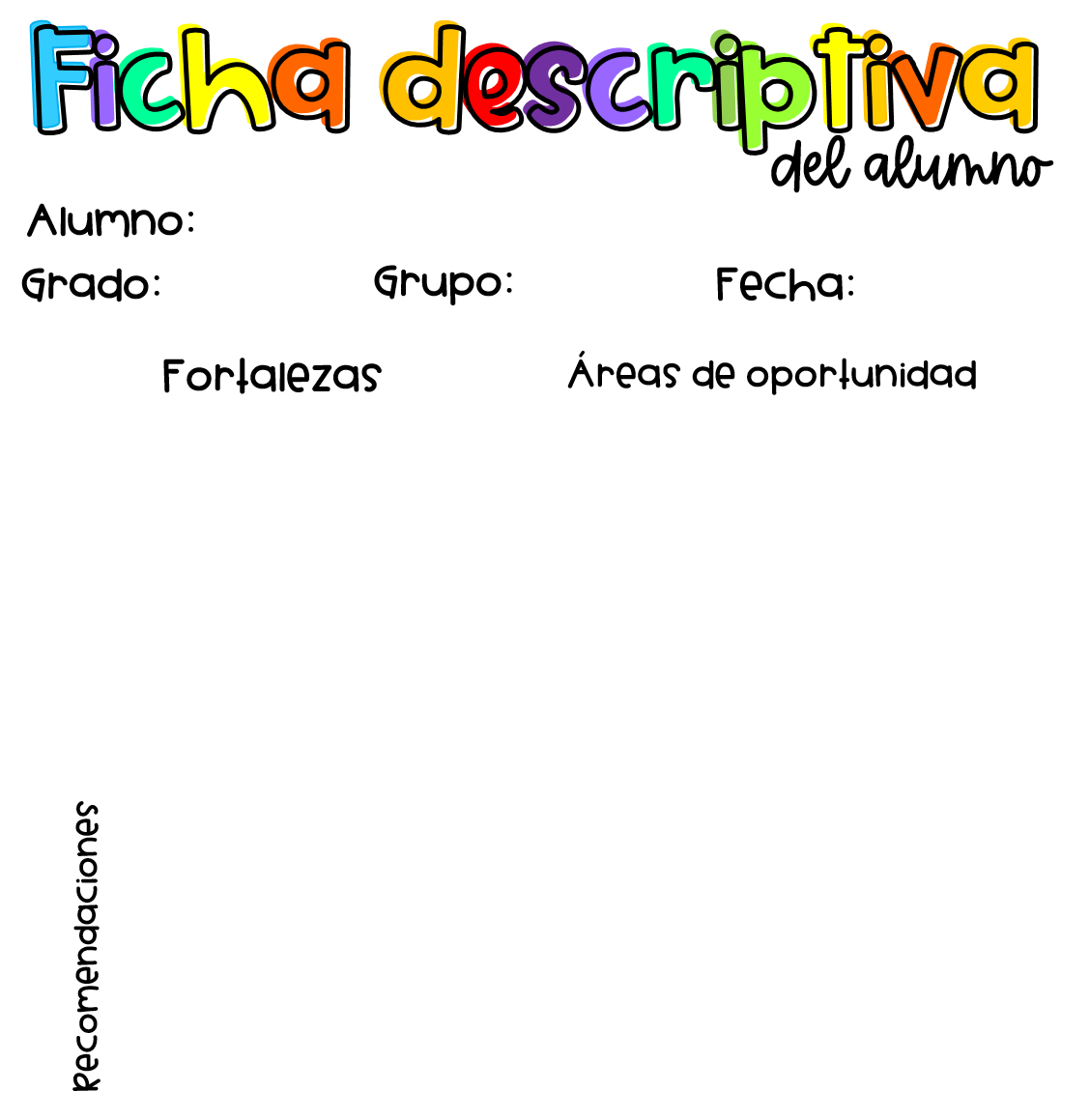 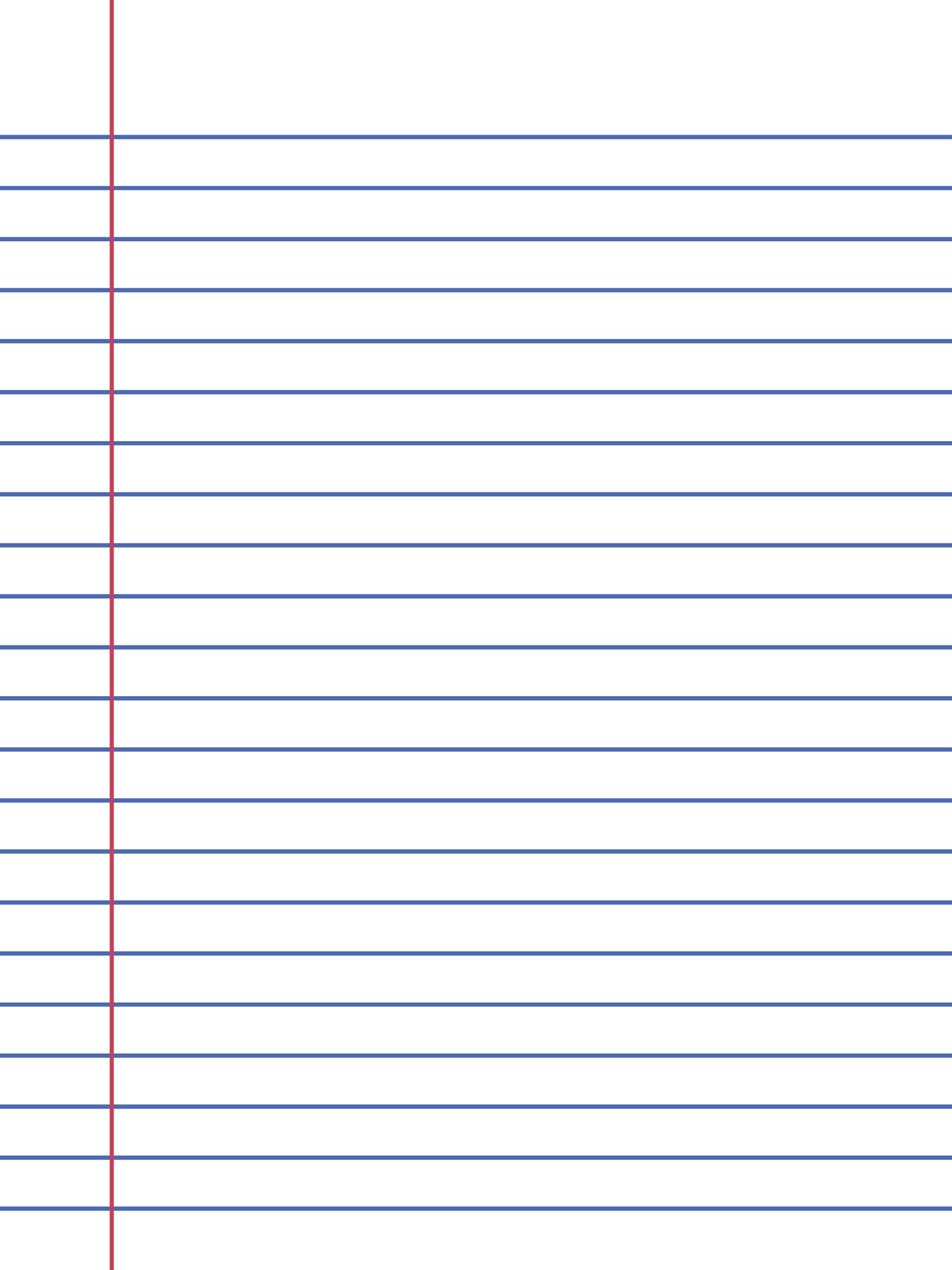 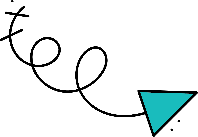 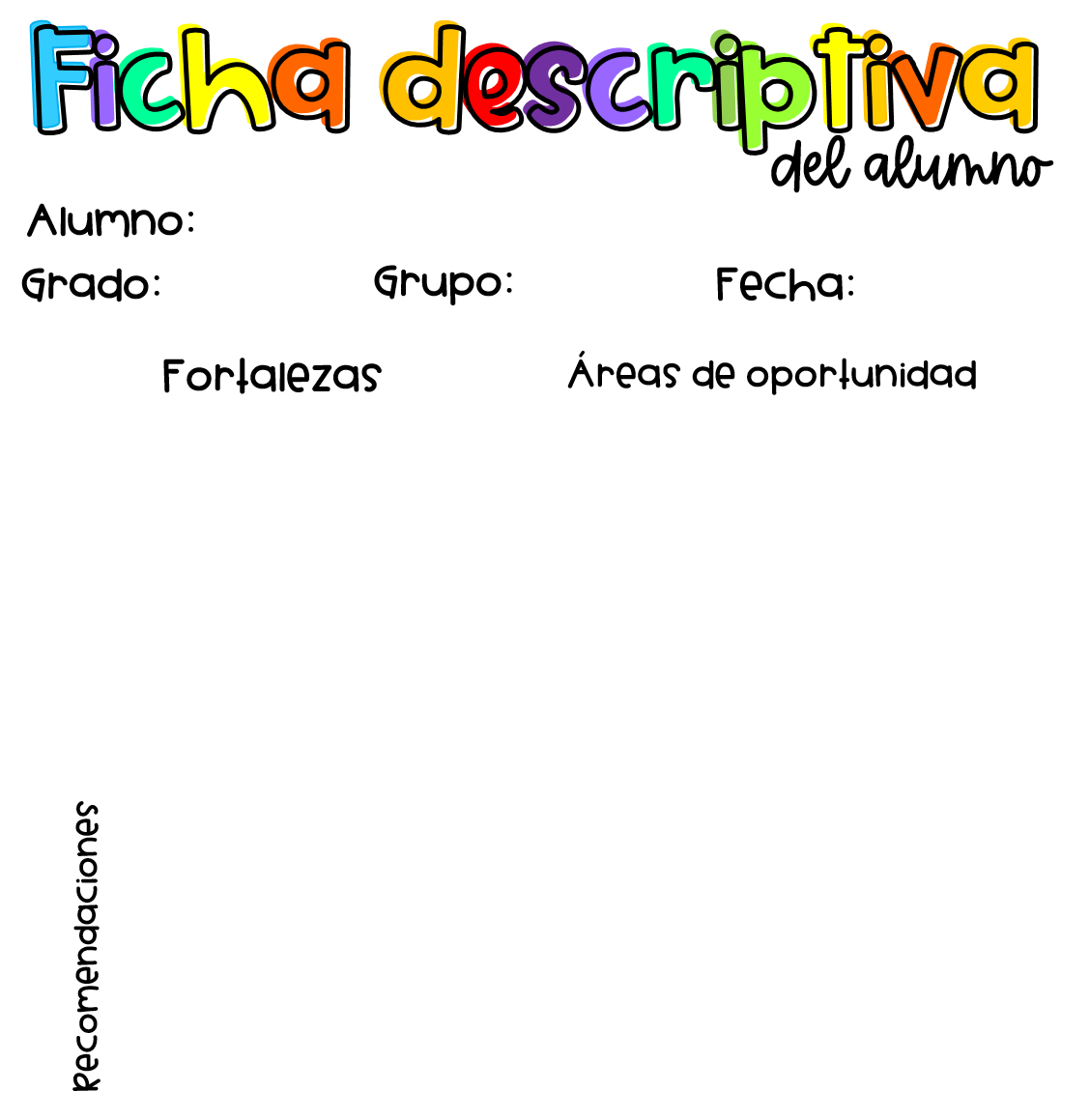 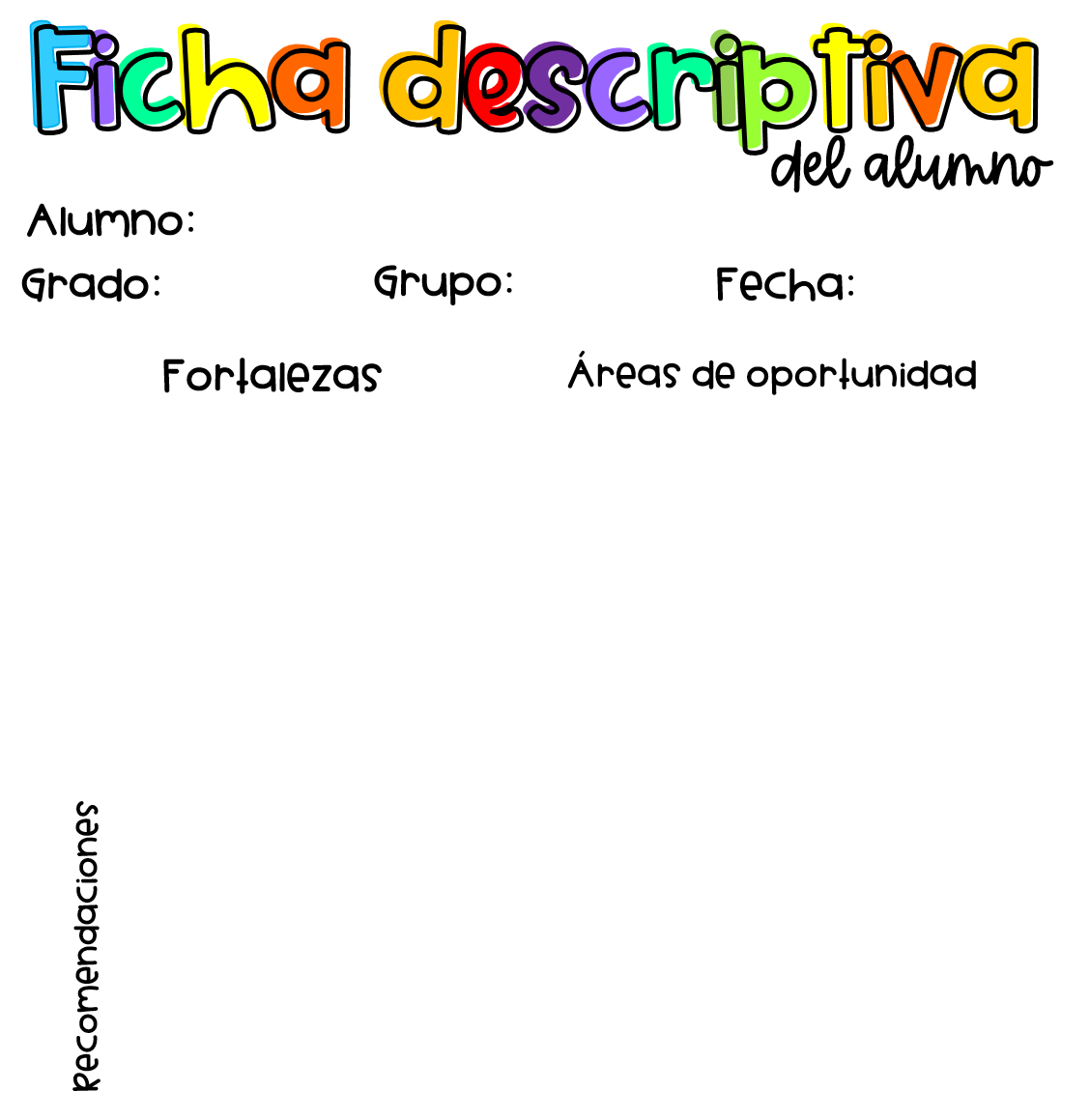 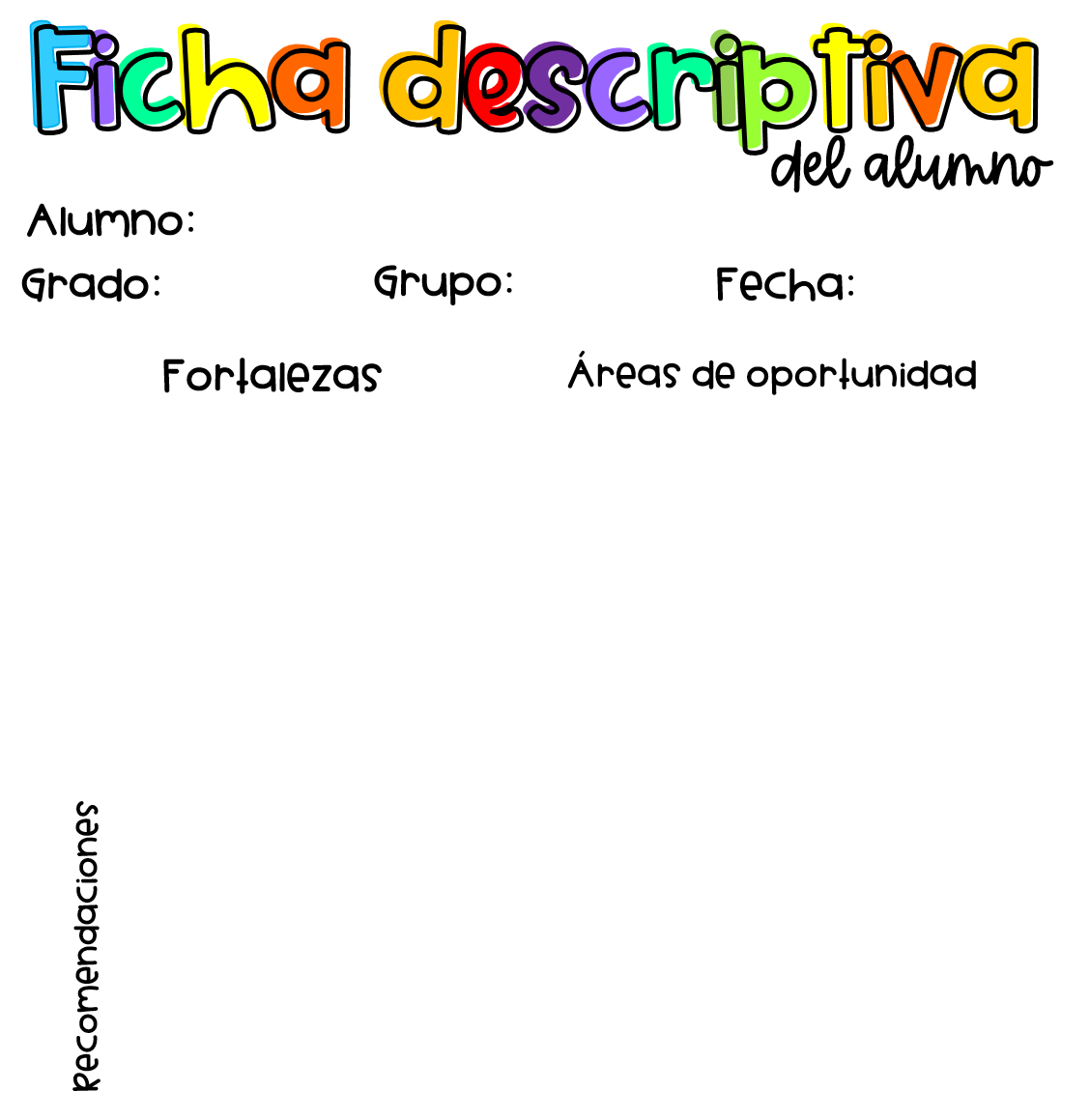 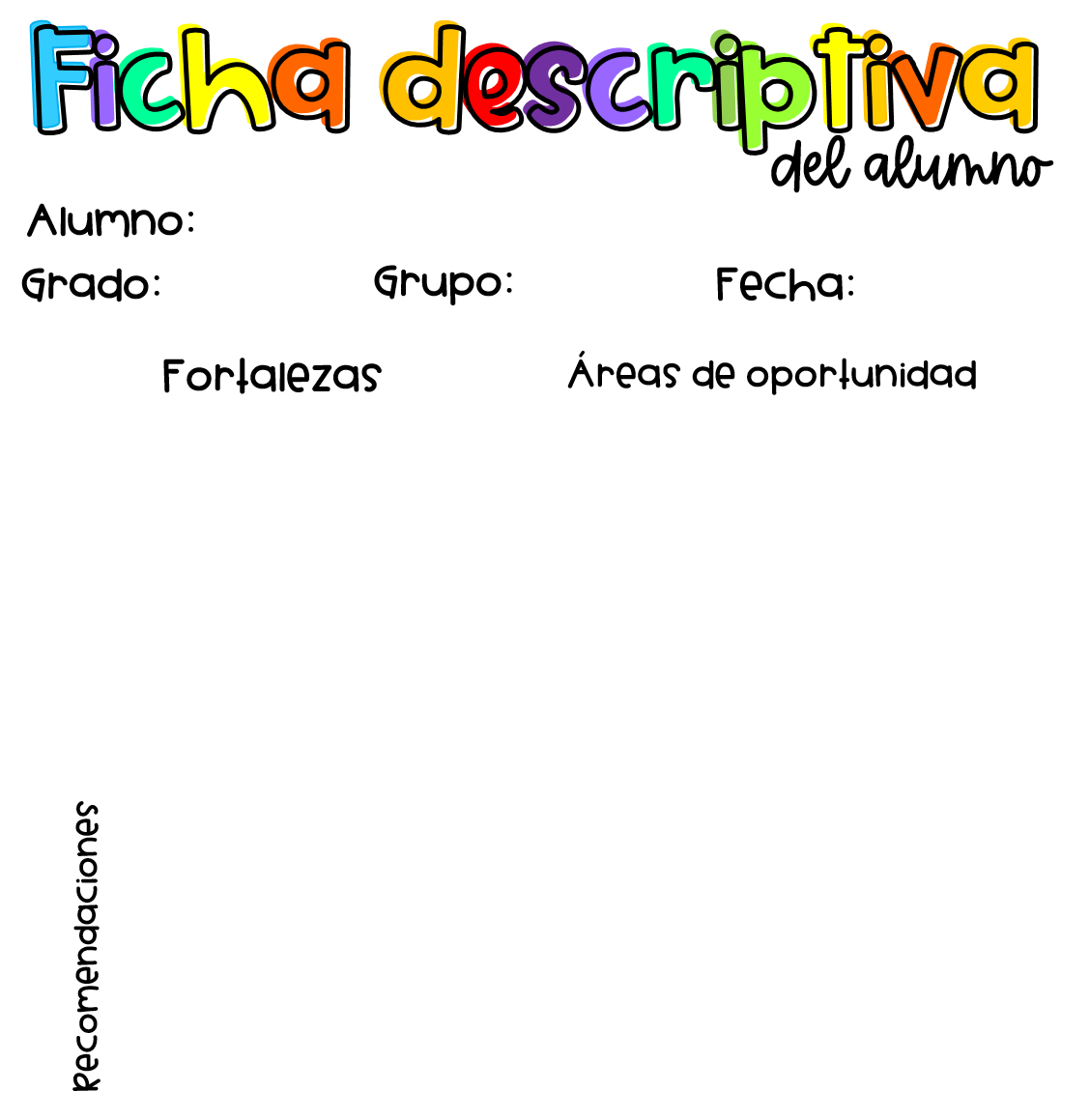 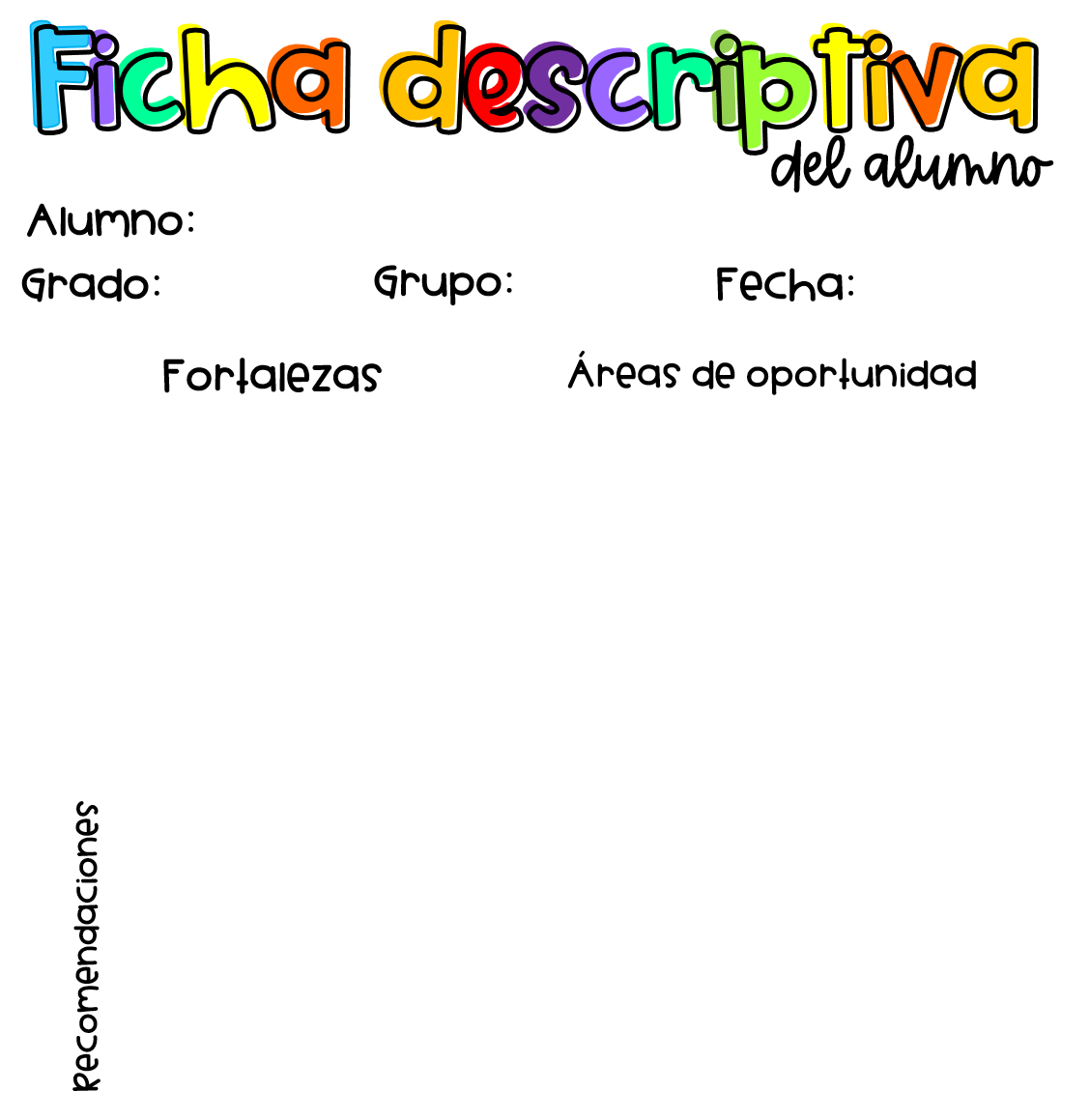 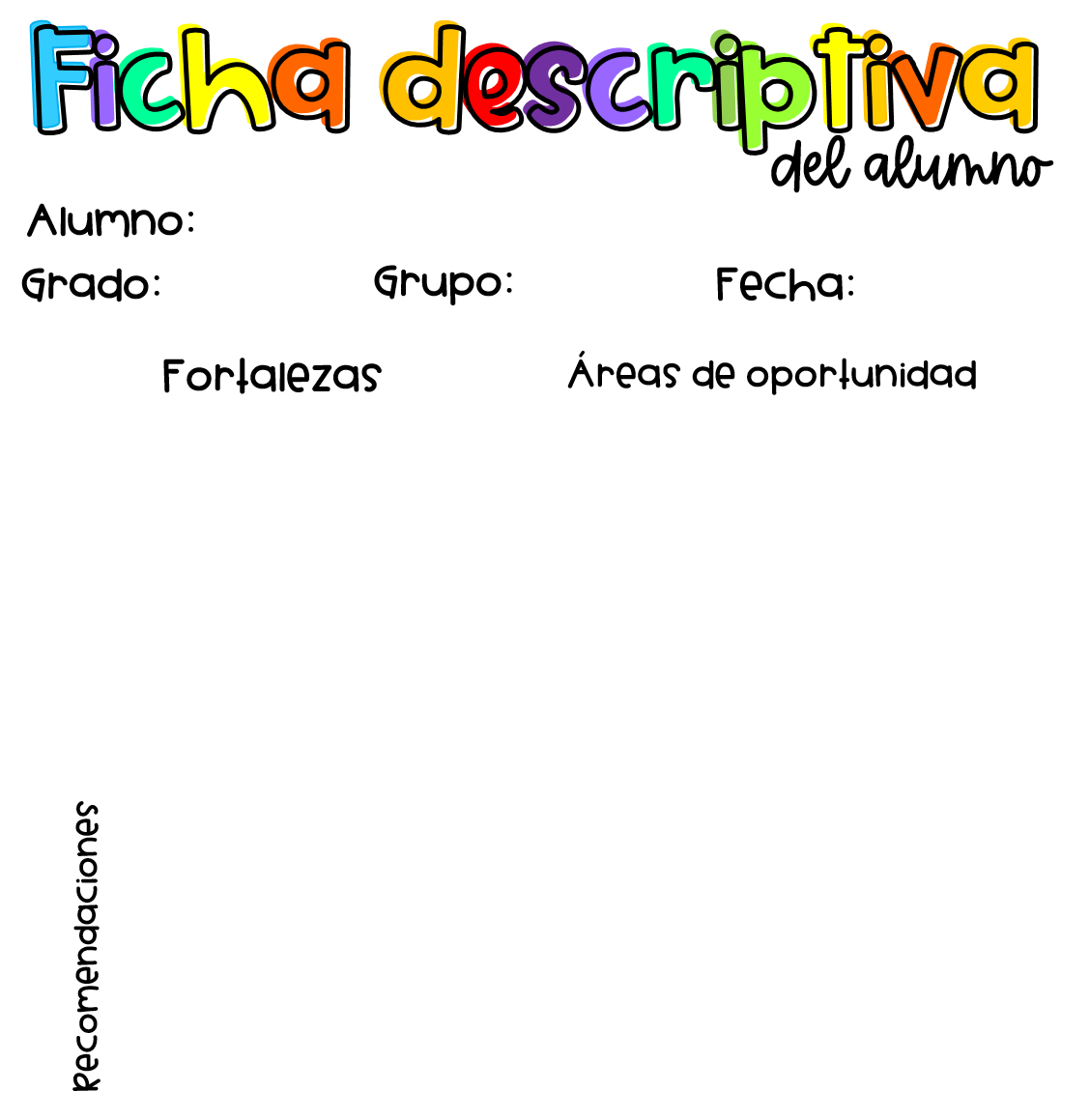 Trabajar la comunicación de números de manera oral y escrita en diversas situaciones
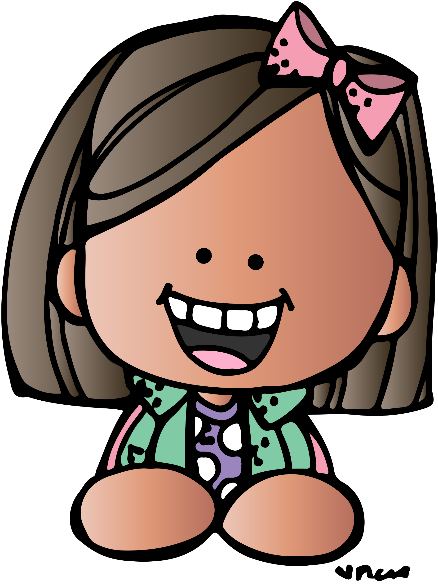 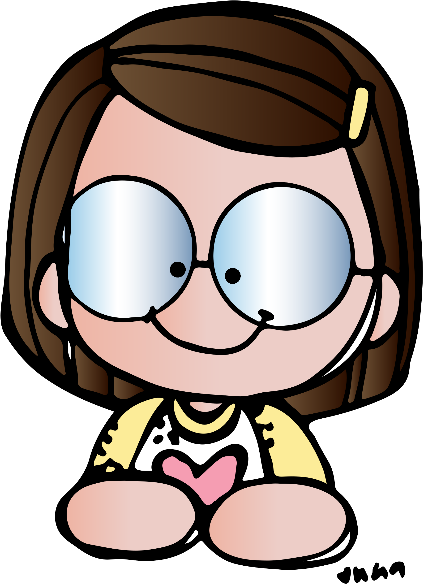 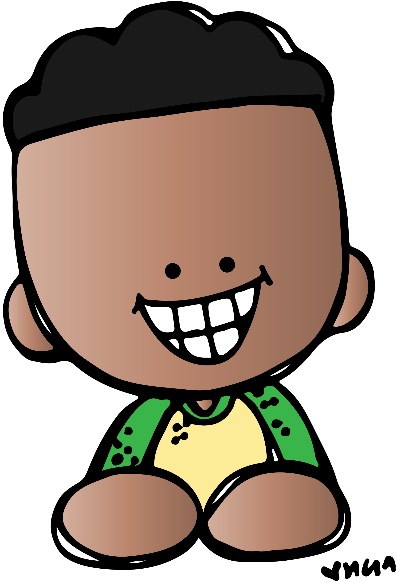 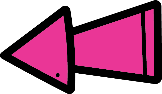 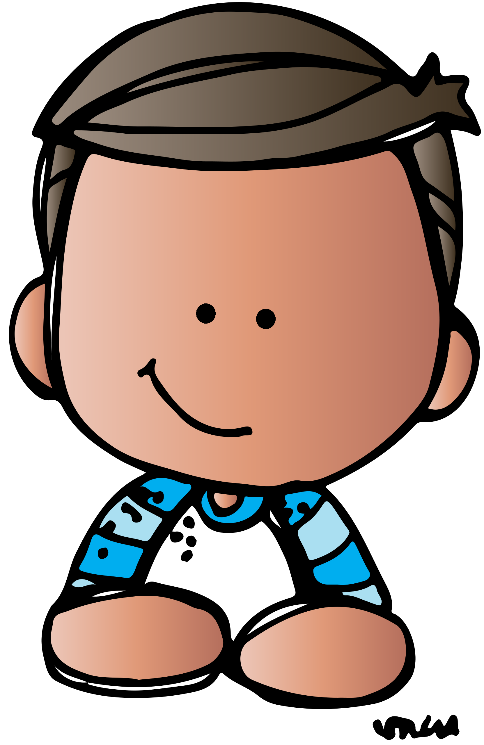 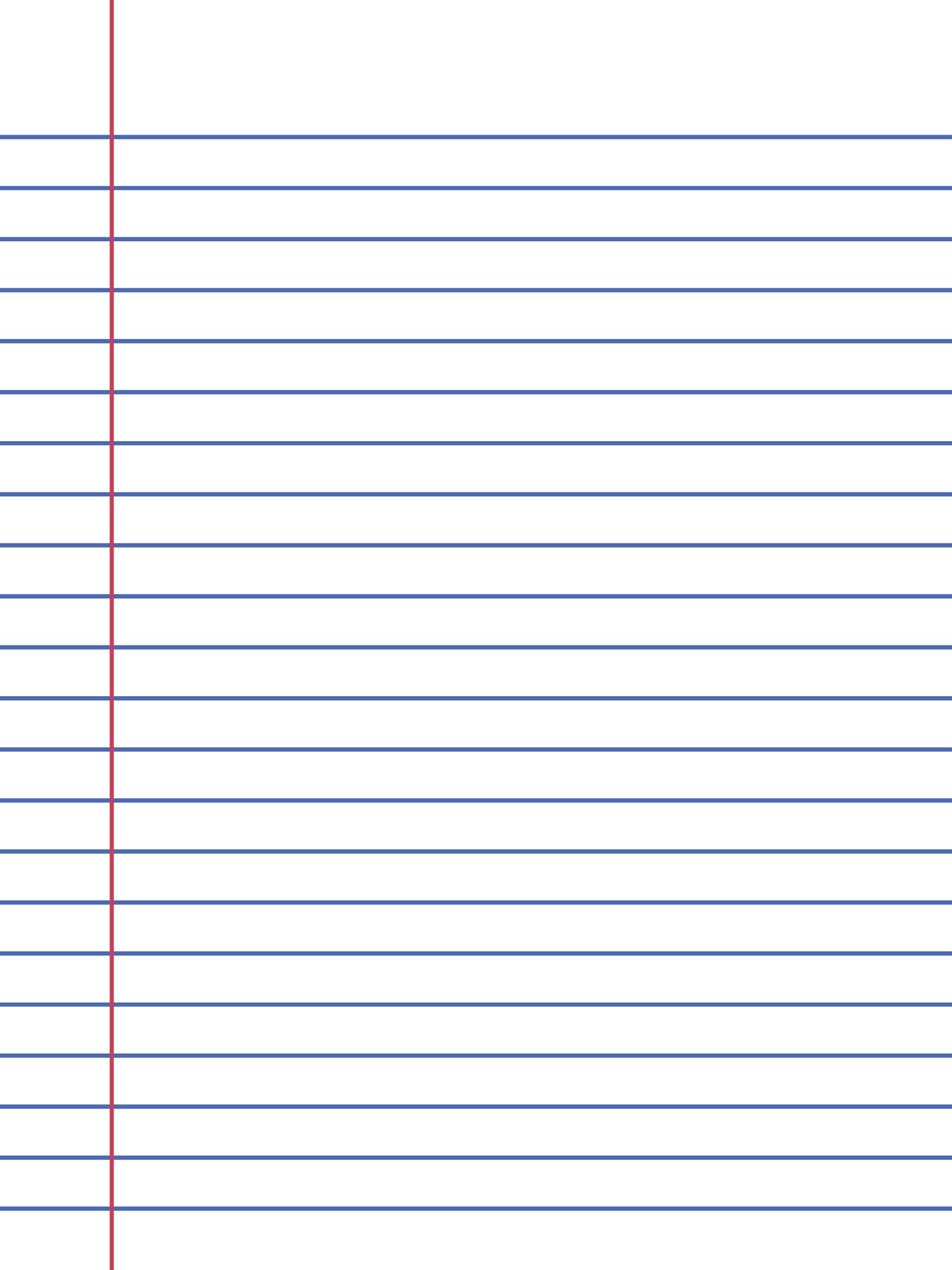 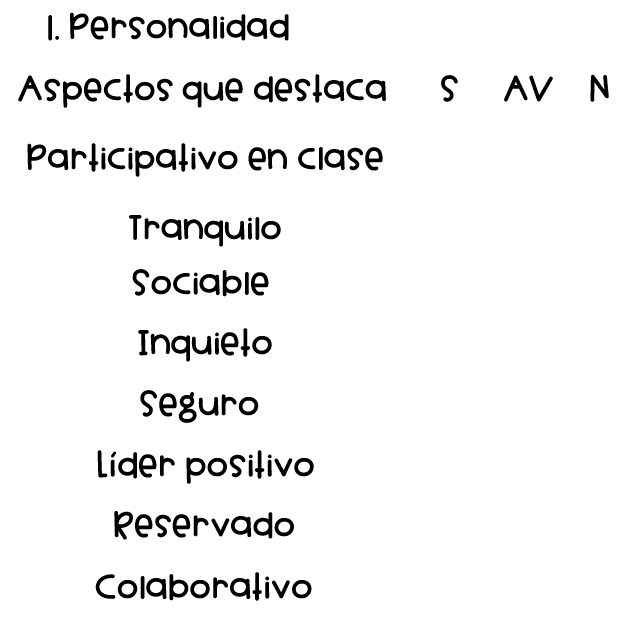 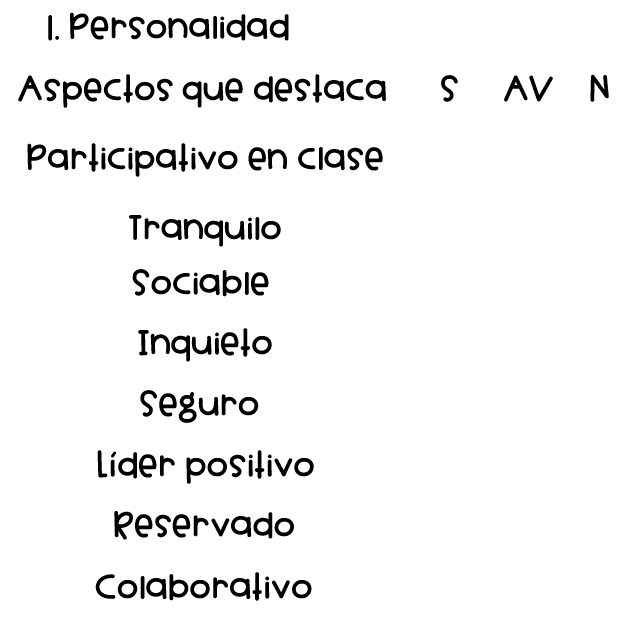 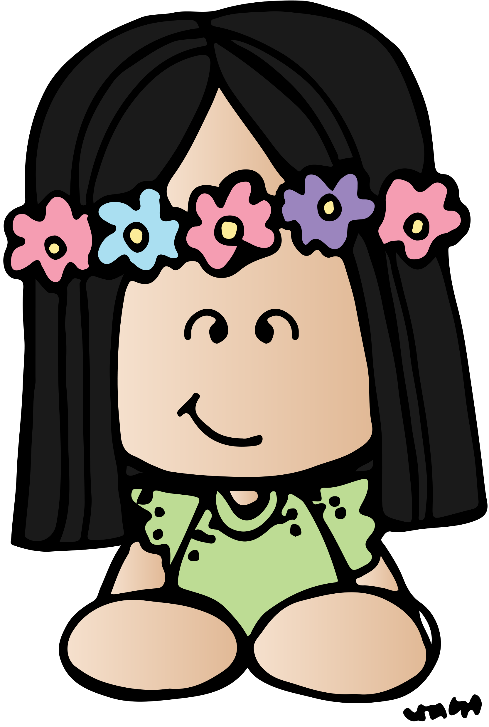 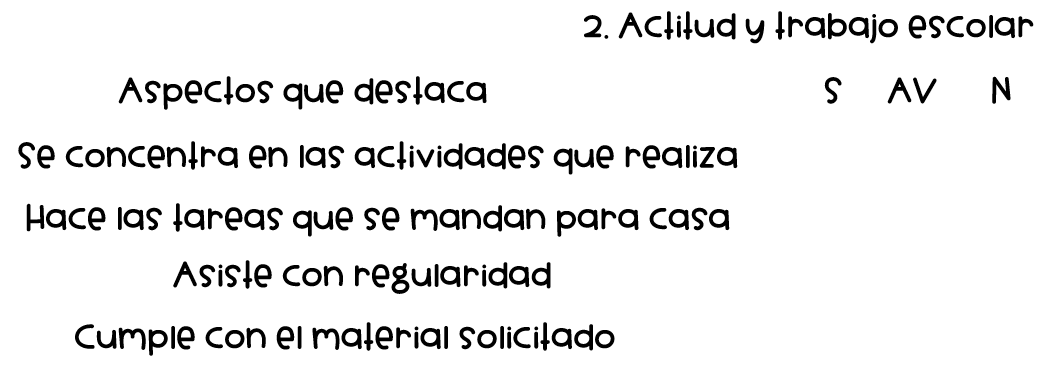 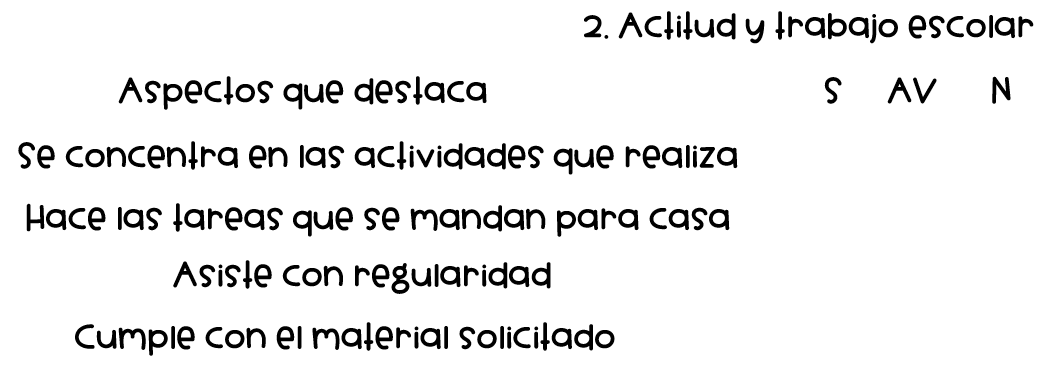 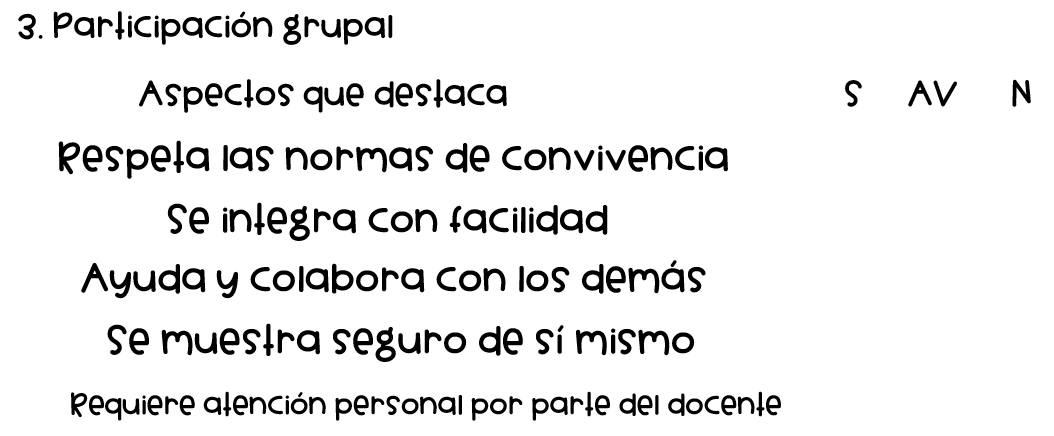 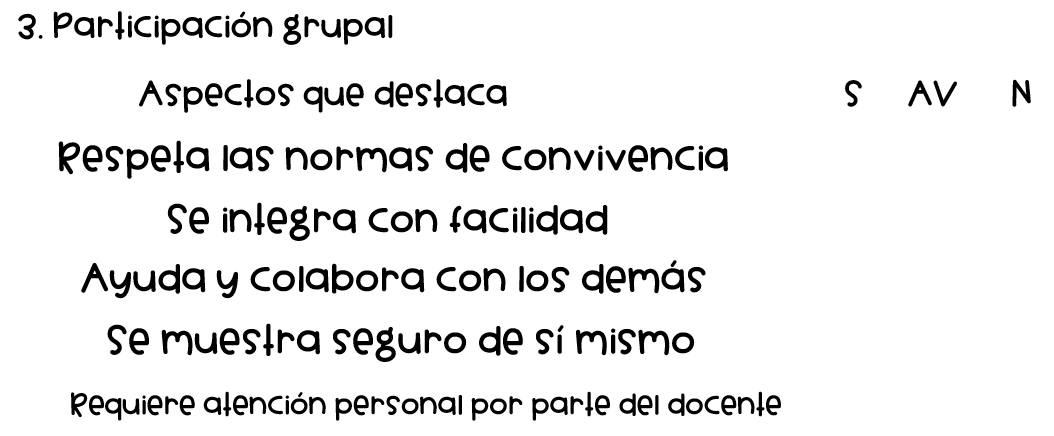 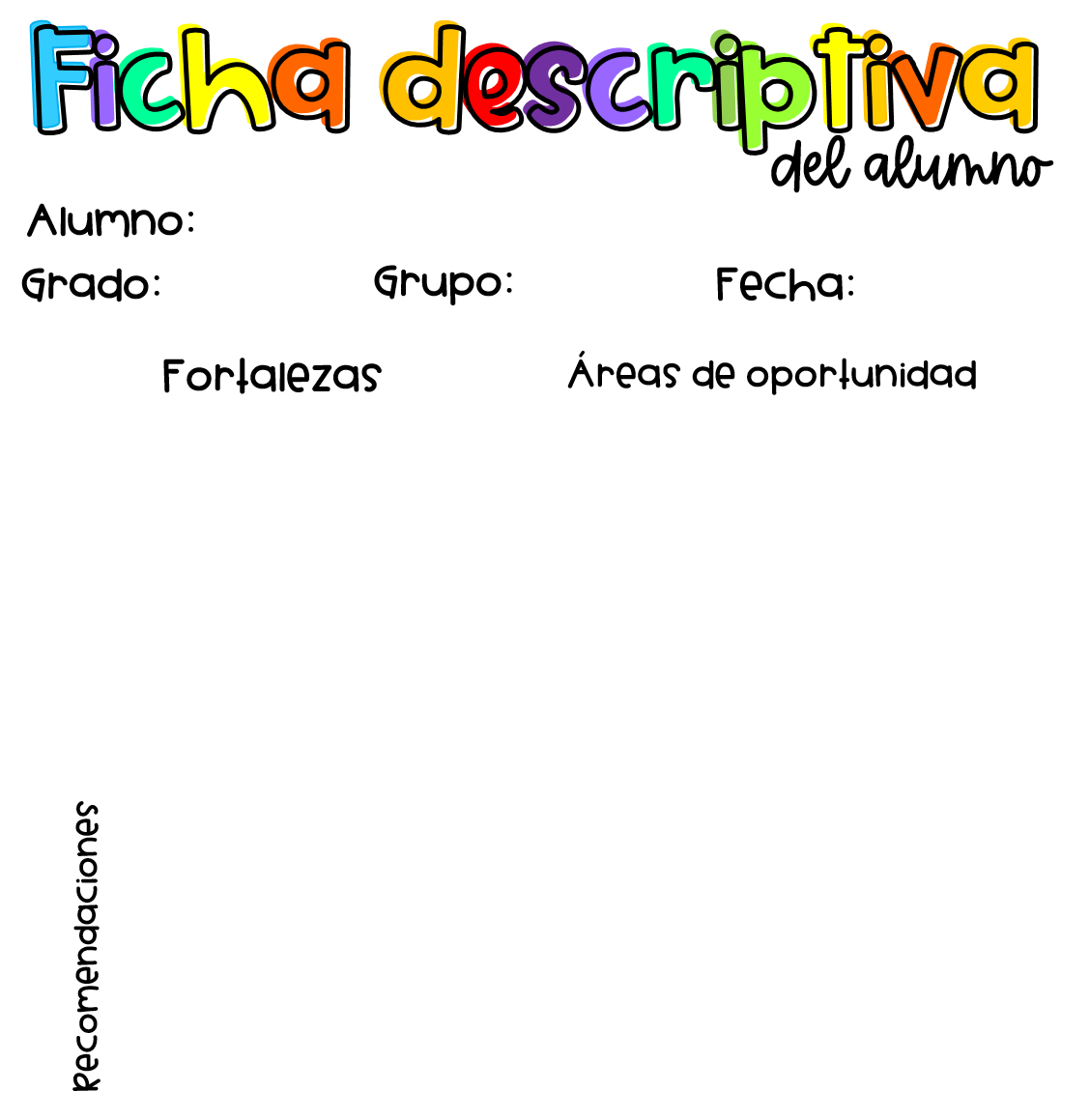 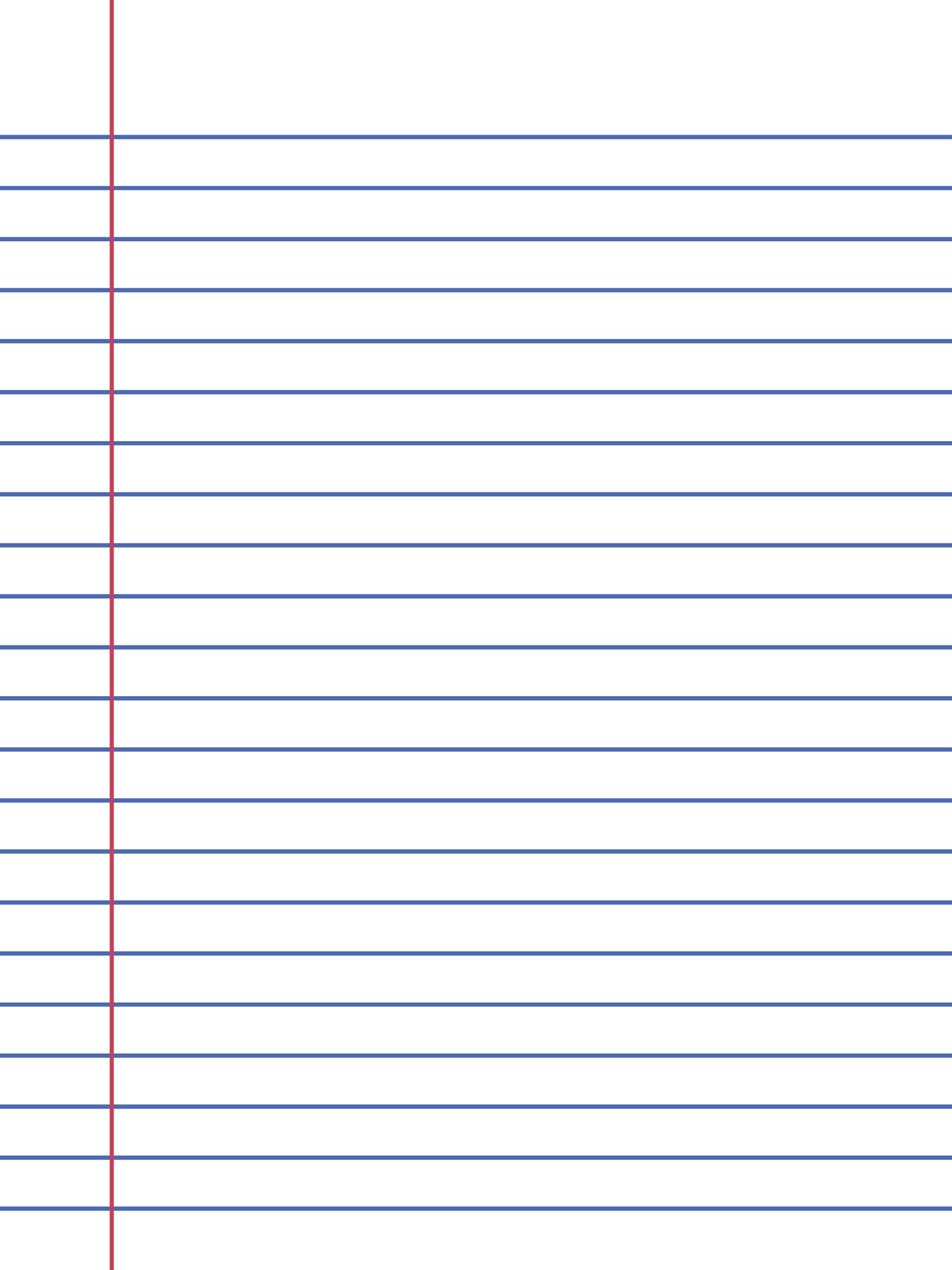 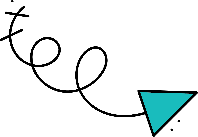 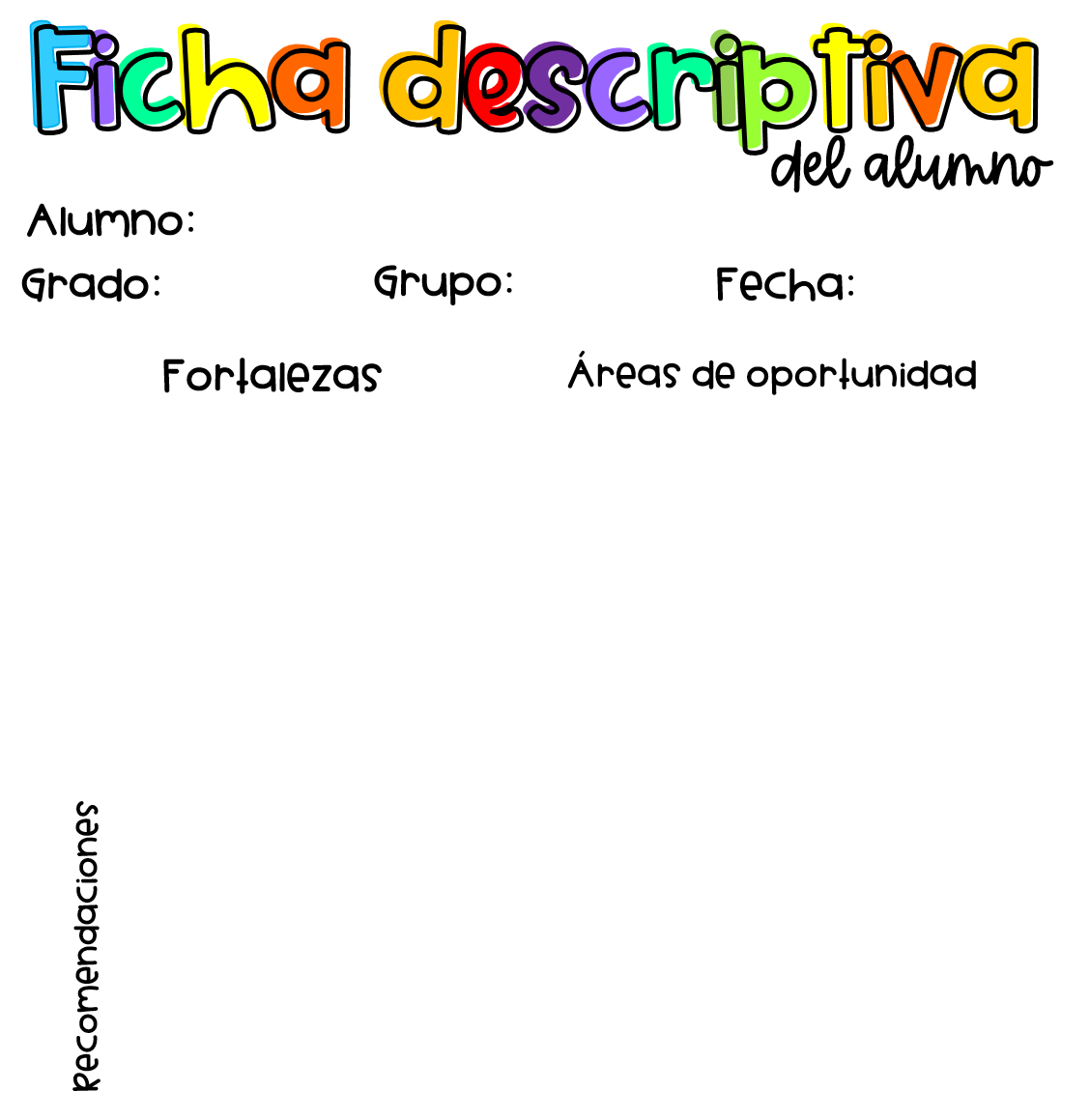 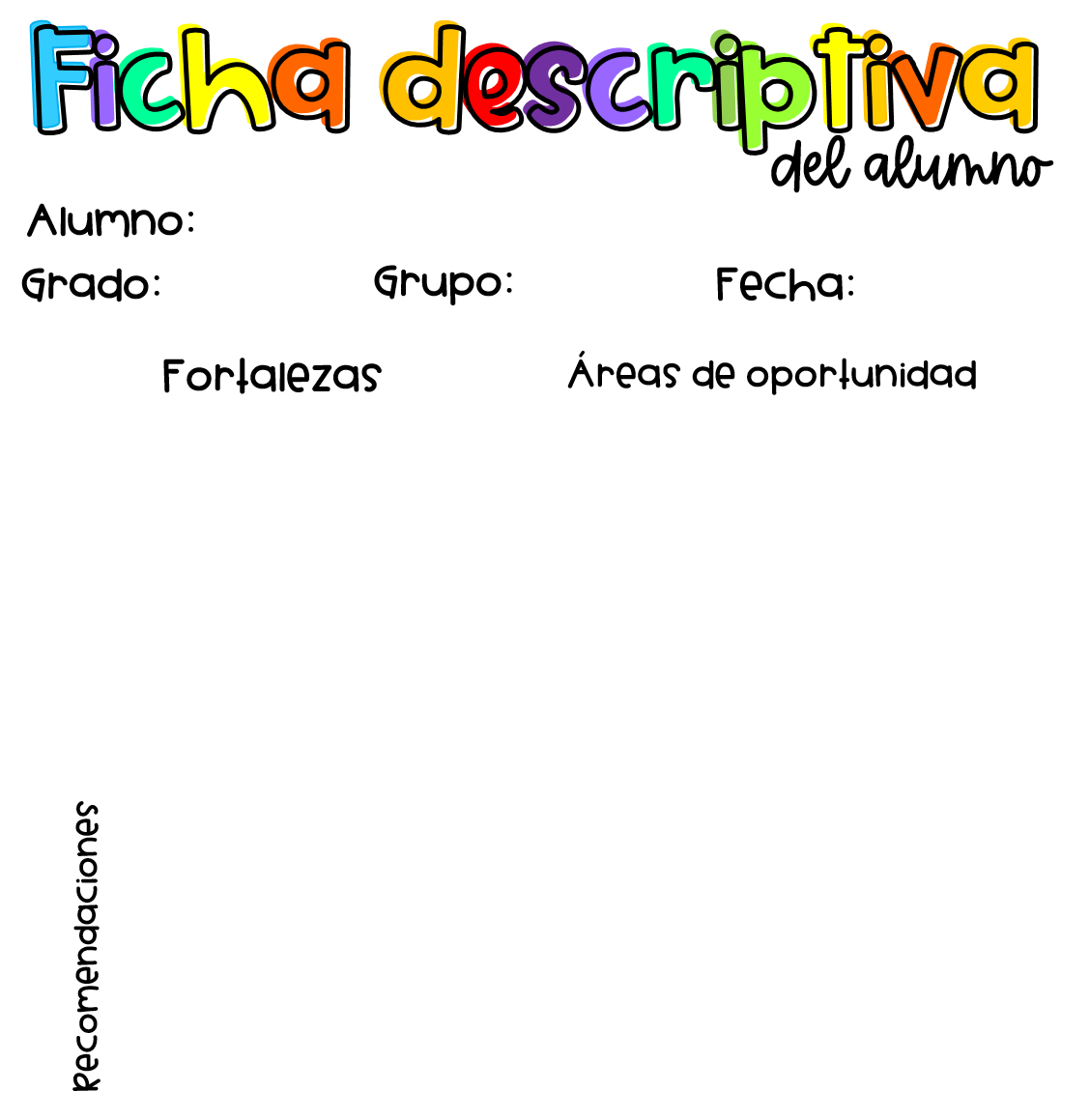 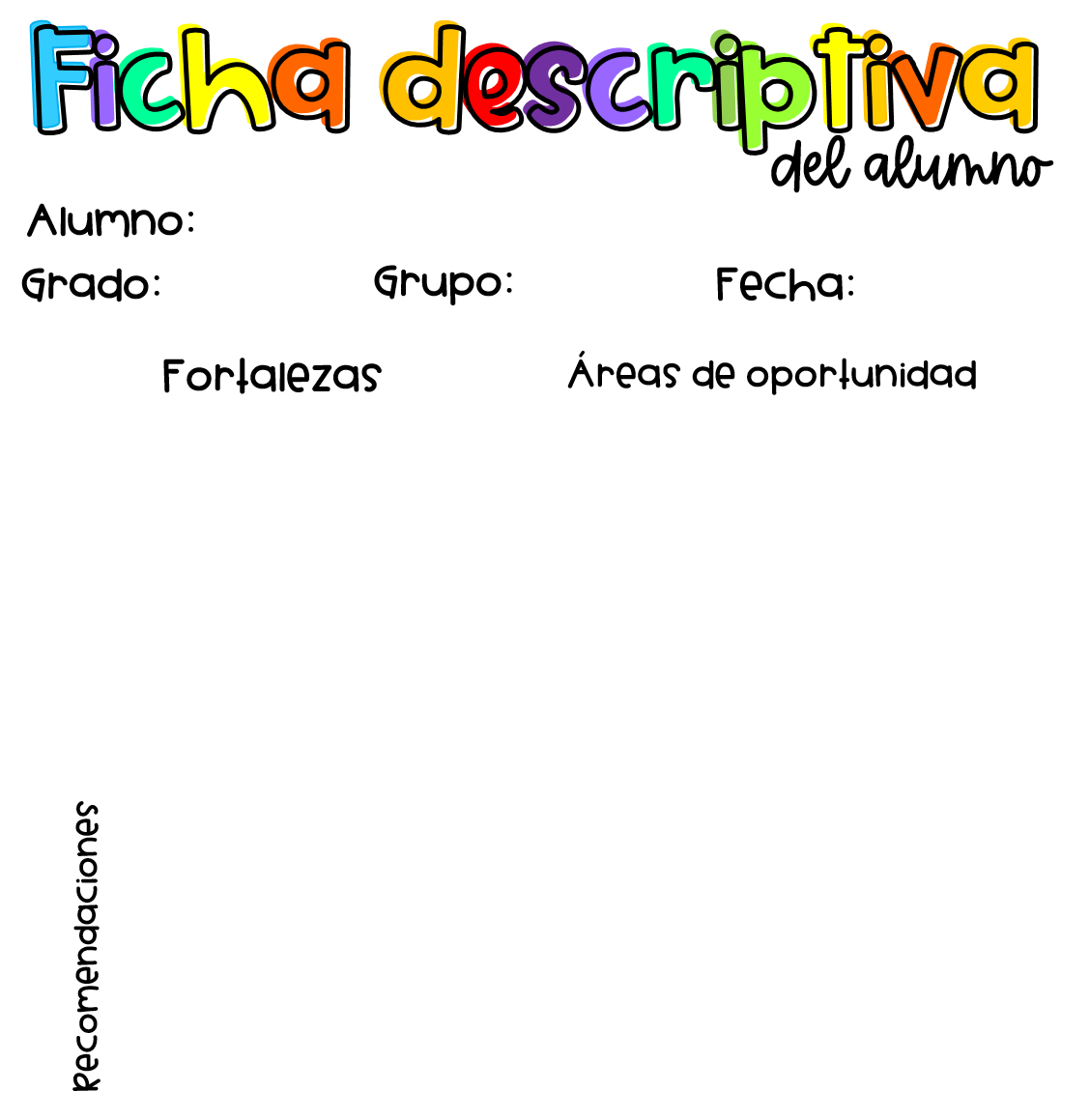 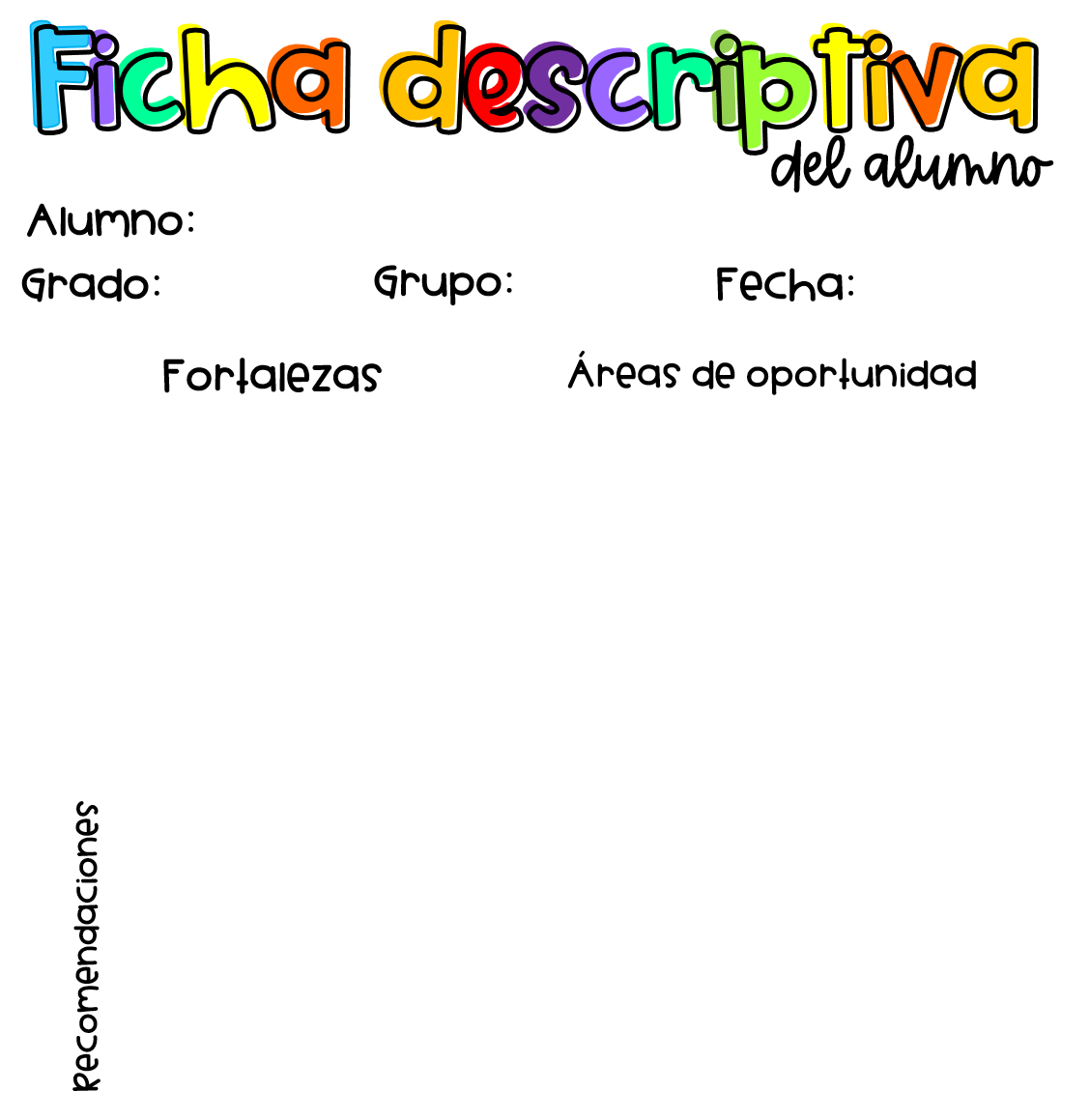 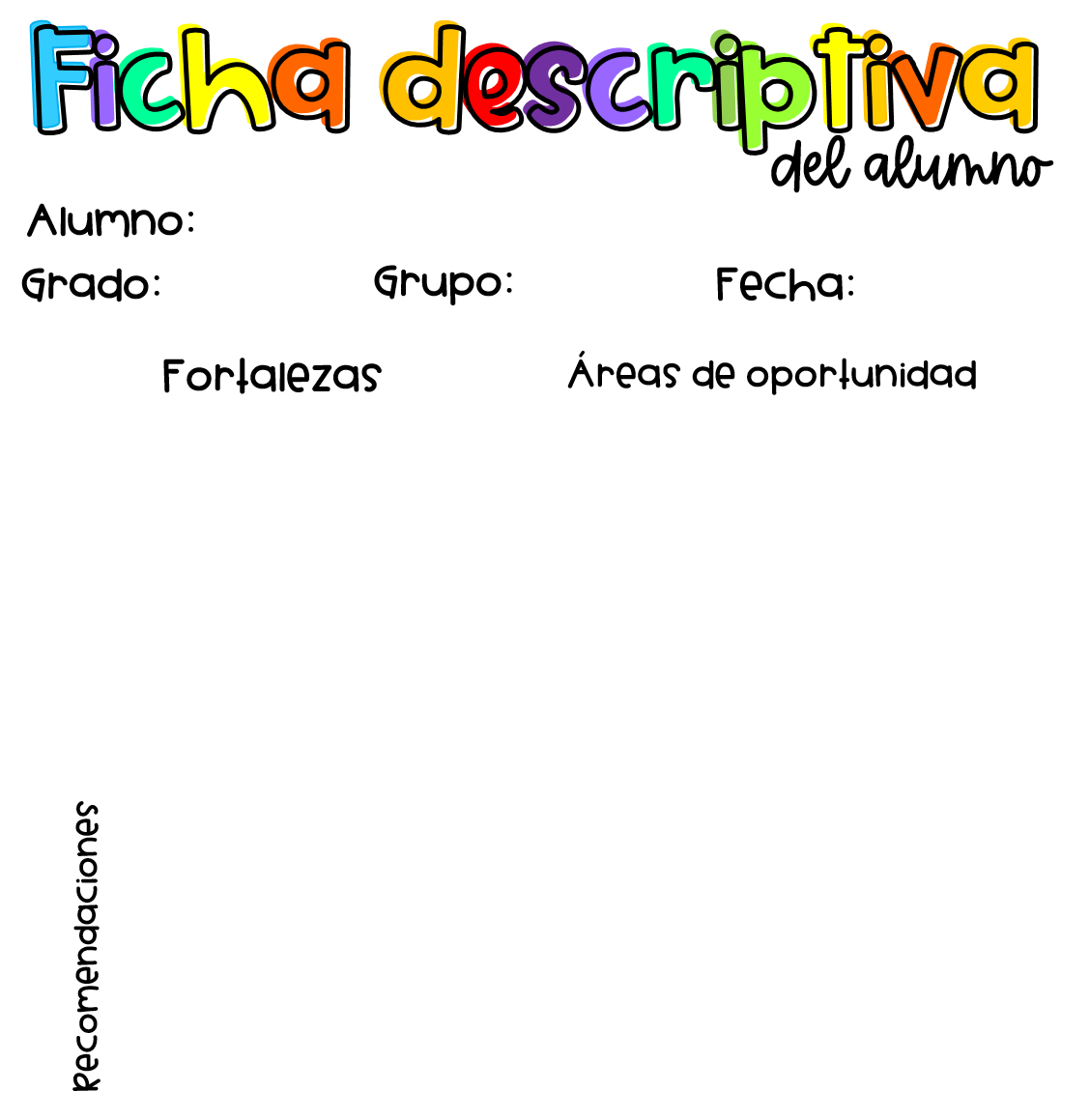 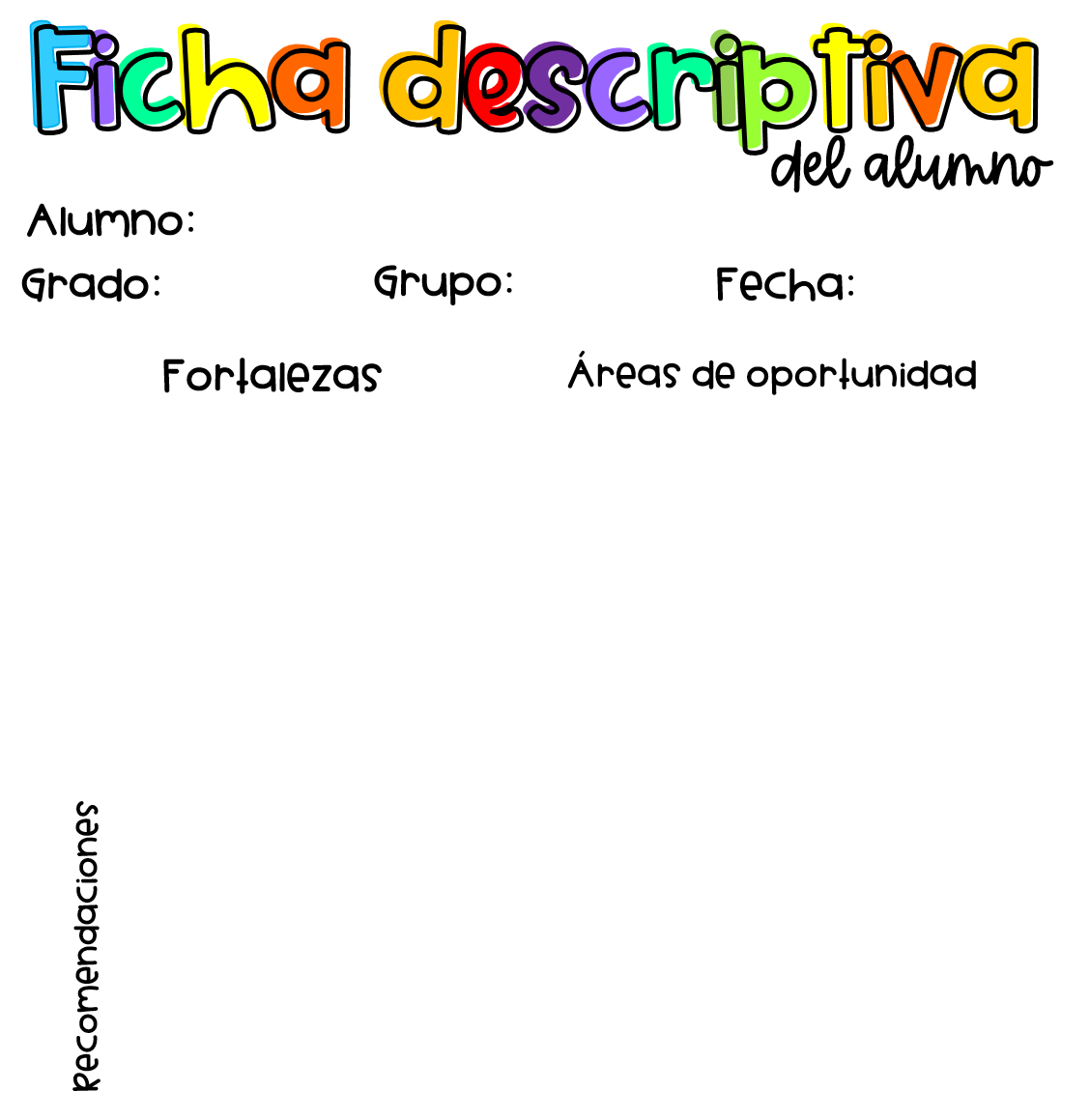 Fomentar la comunicación en casa a través de libros, cuentos, y revistas.
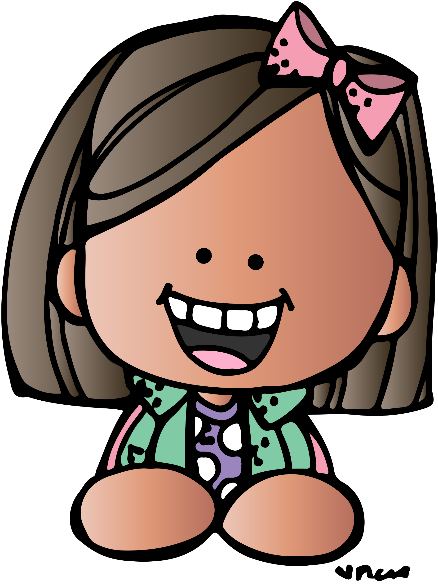 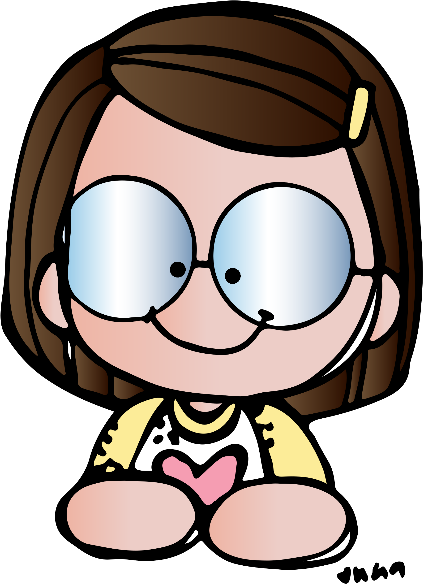 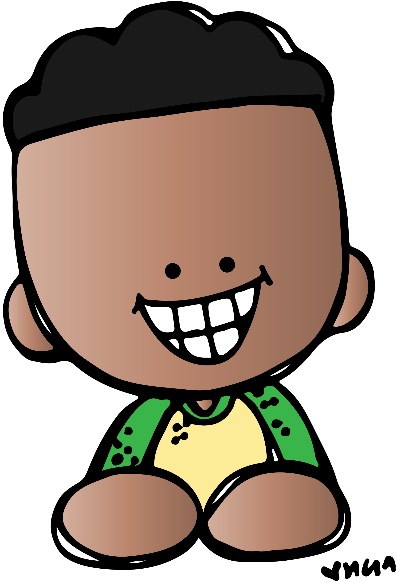 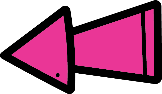 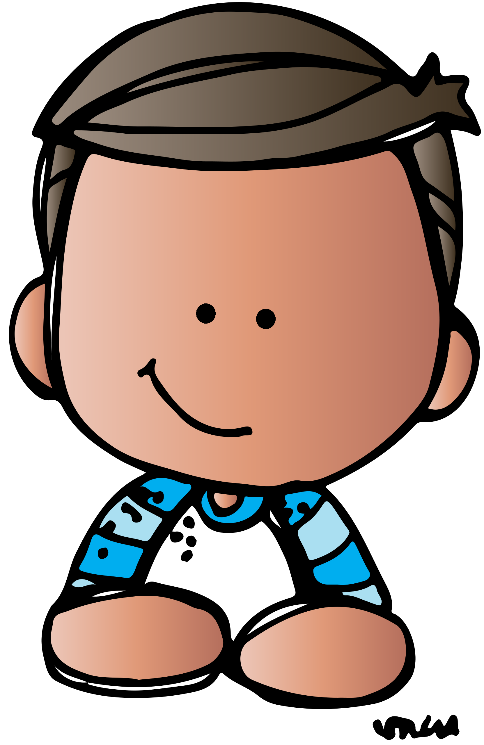 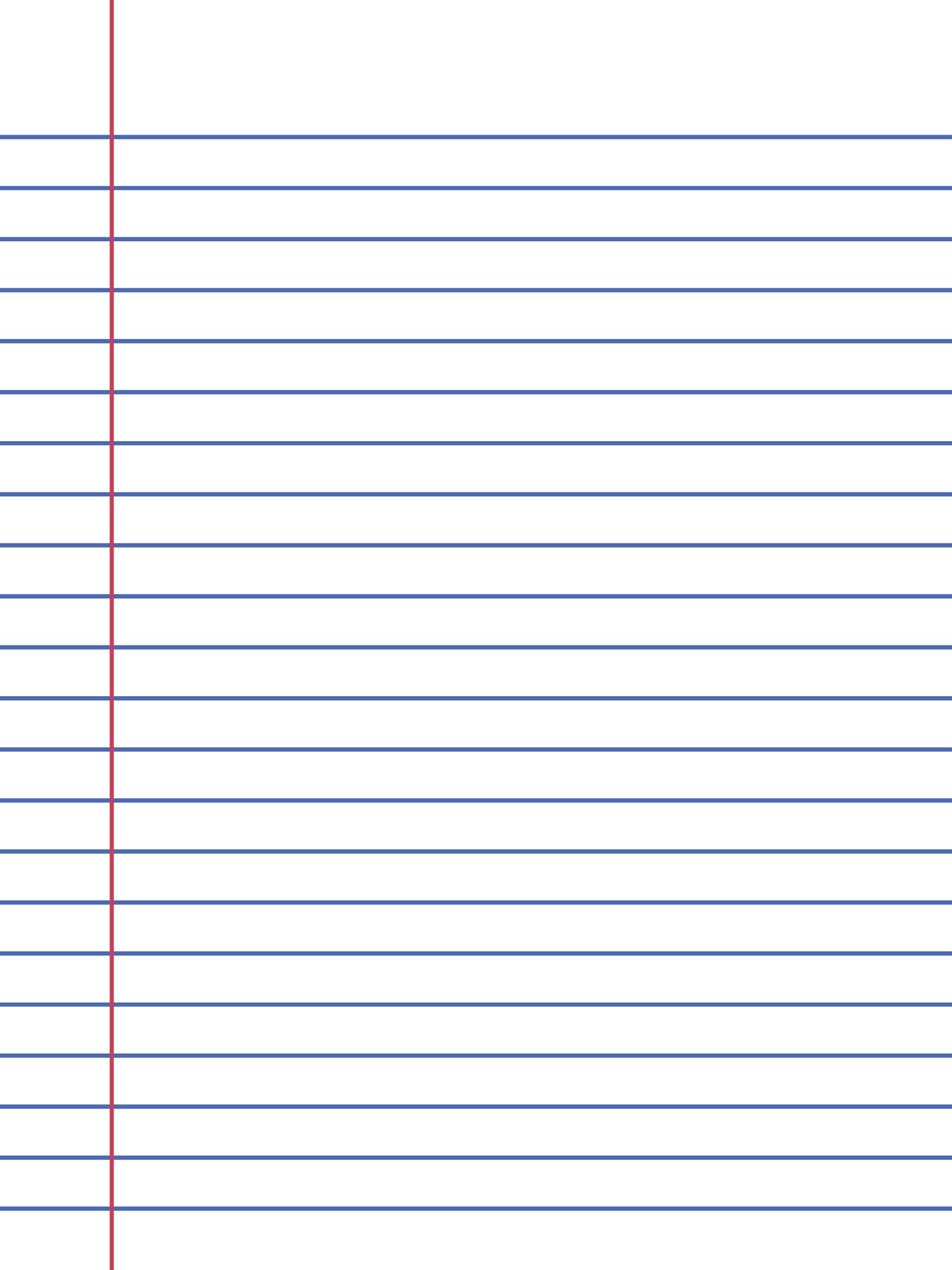 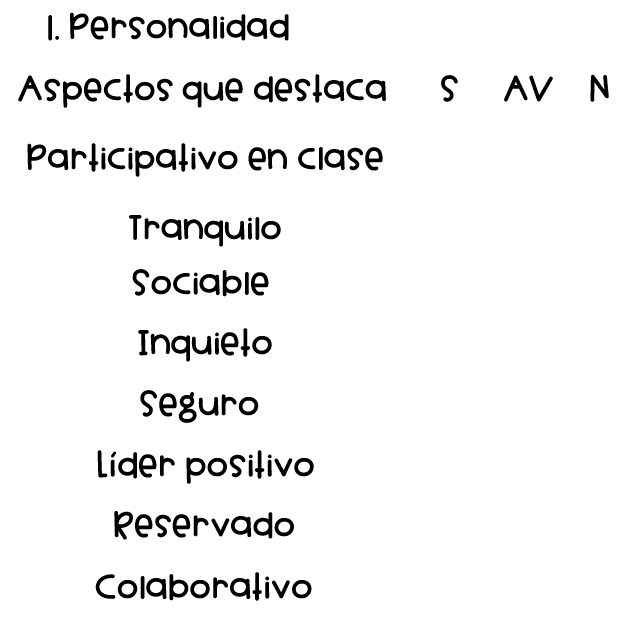 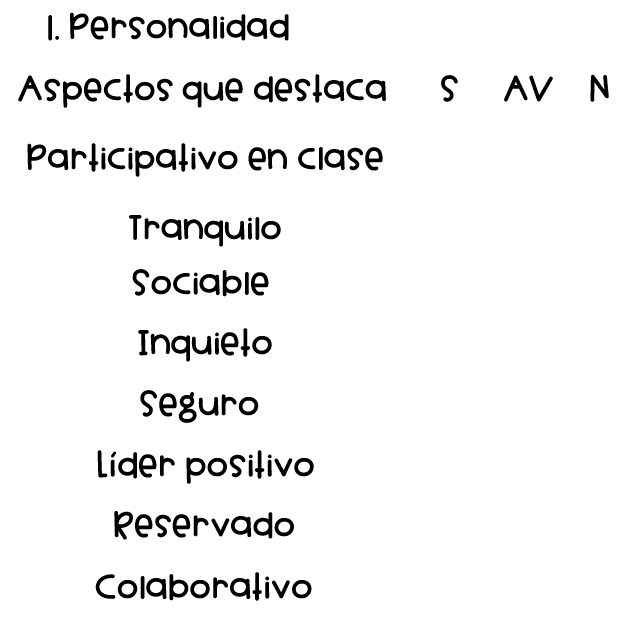 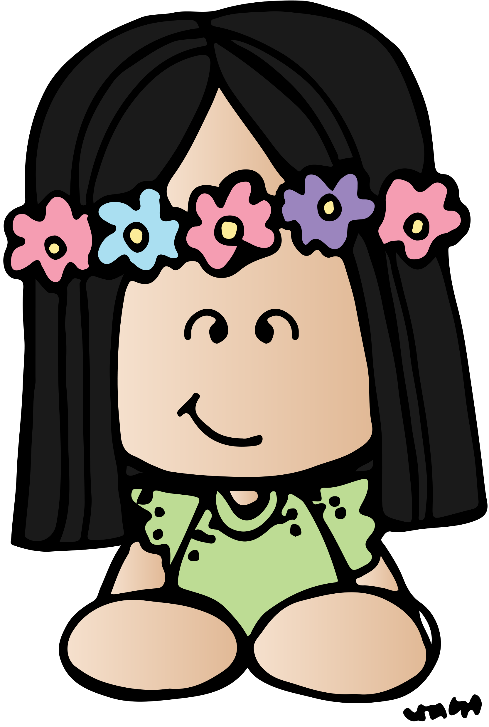 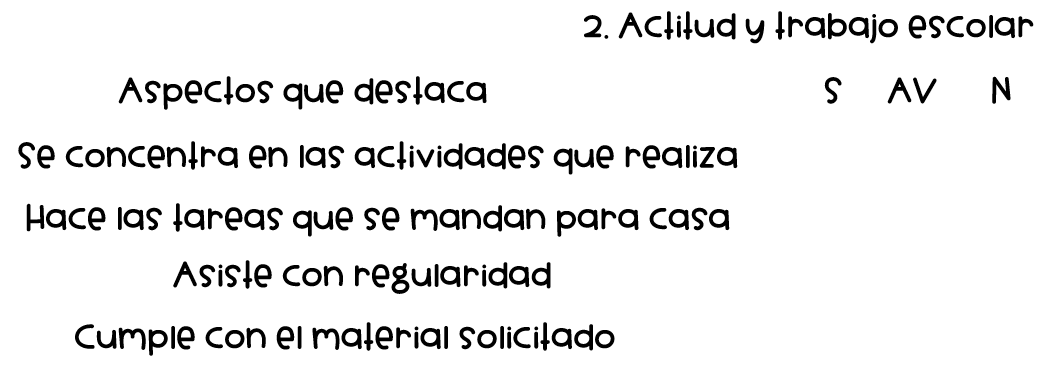 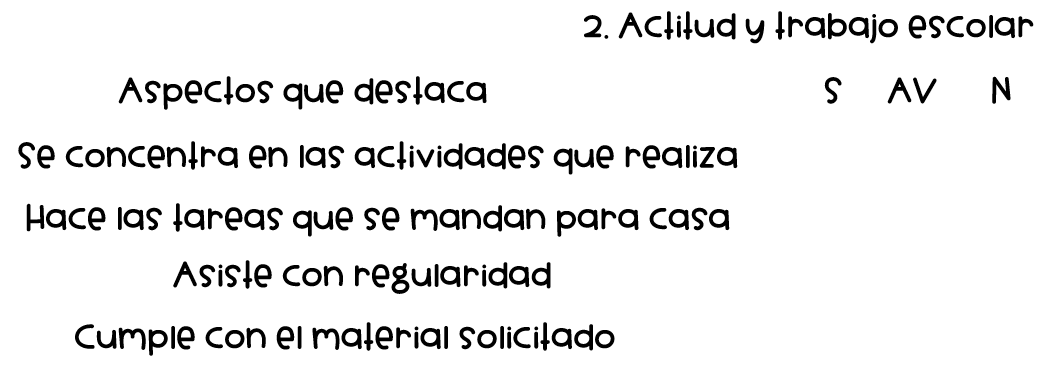 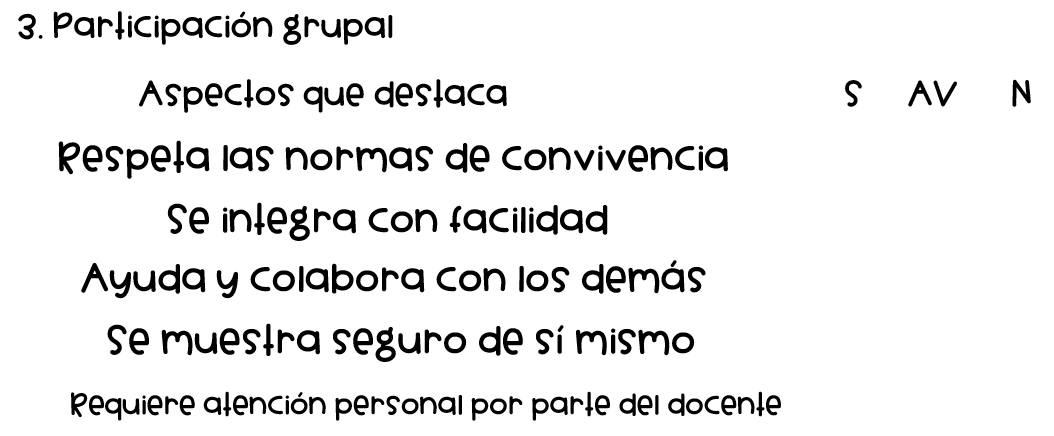 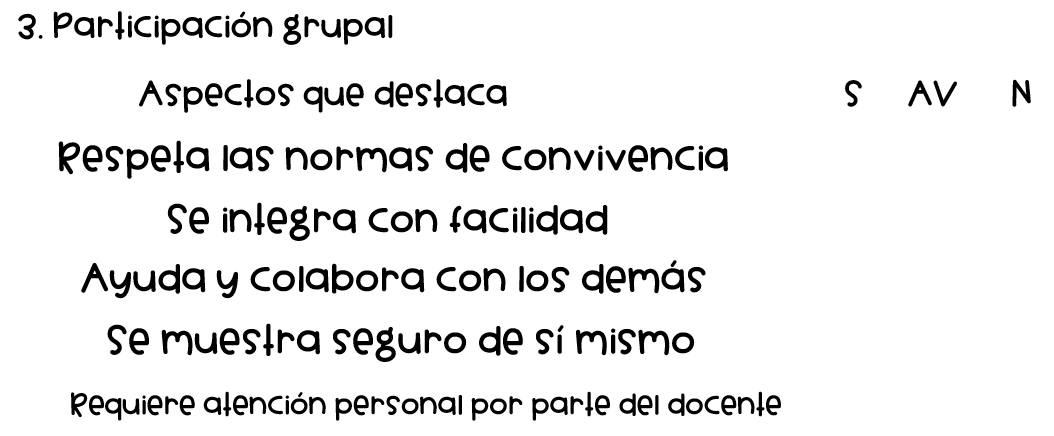 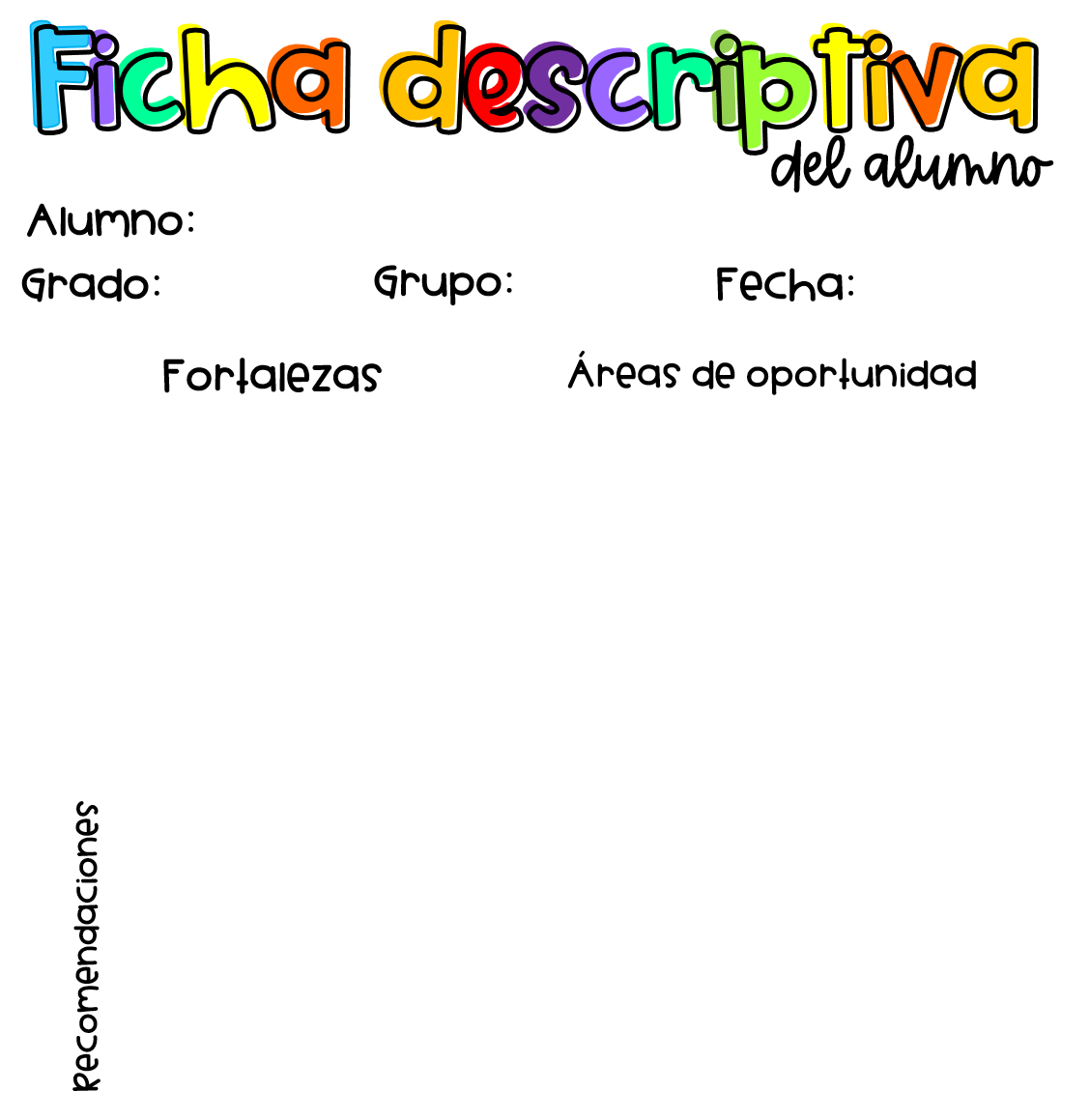 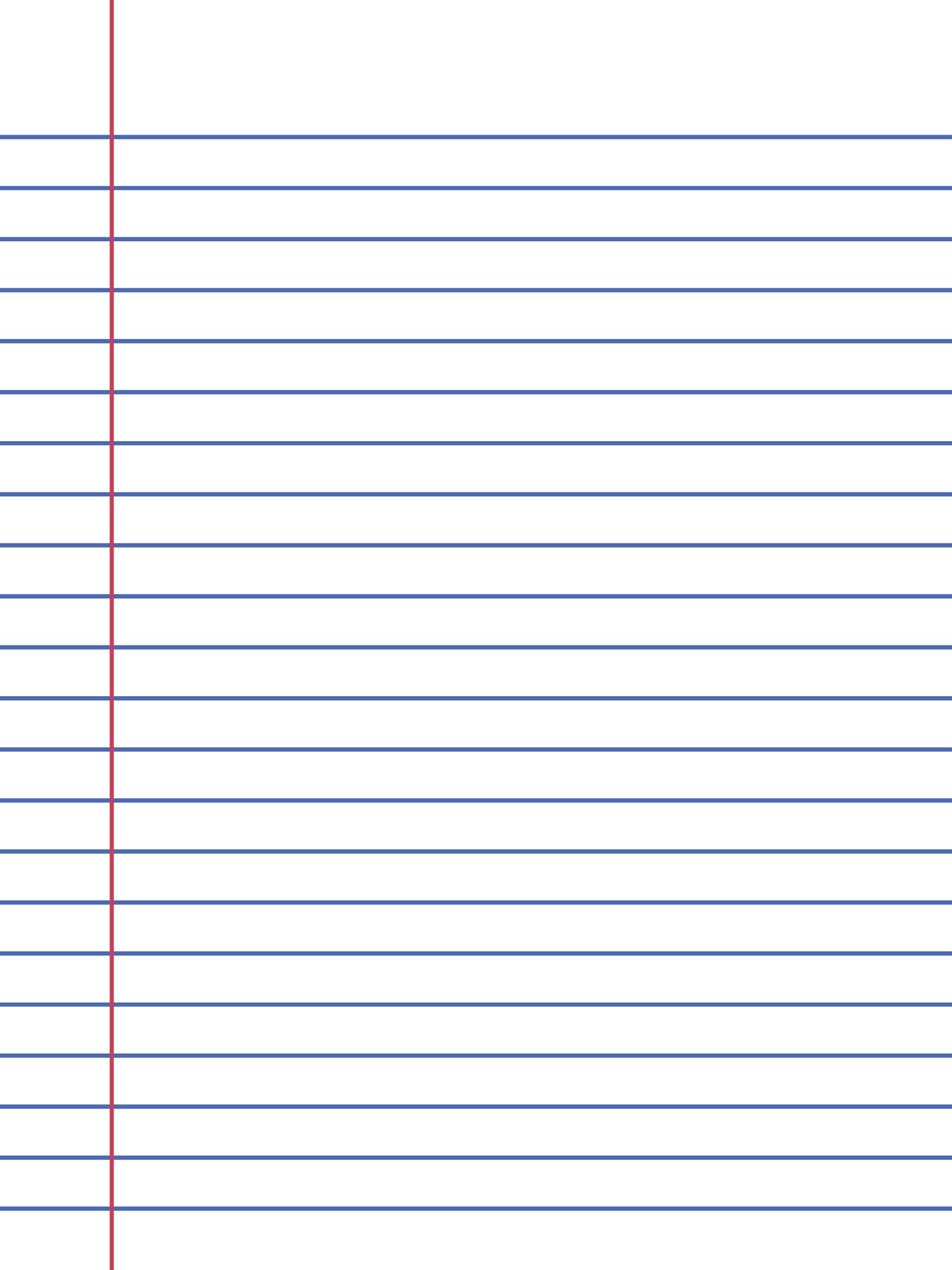 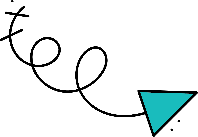 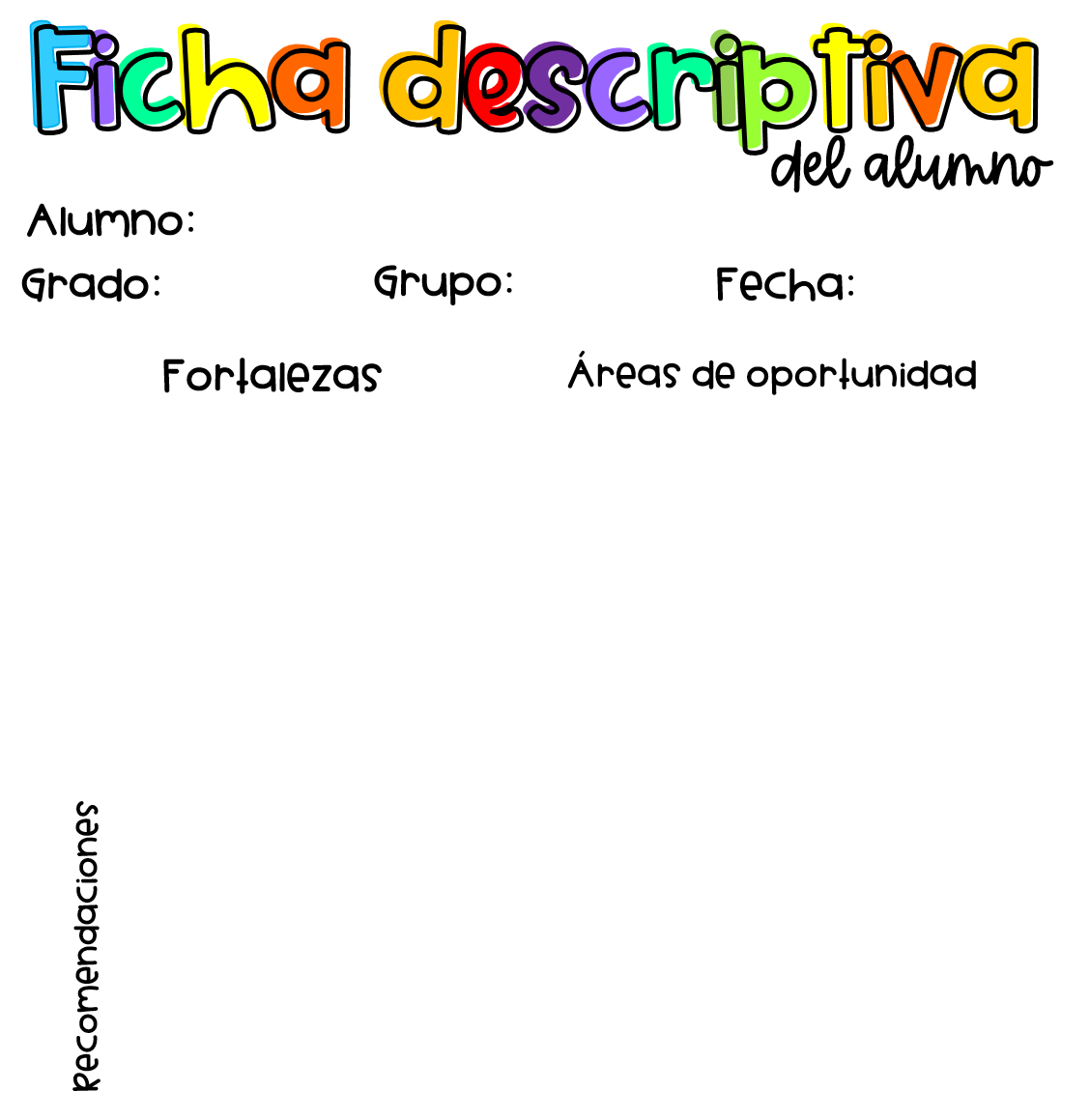 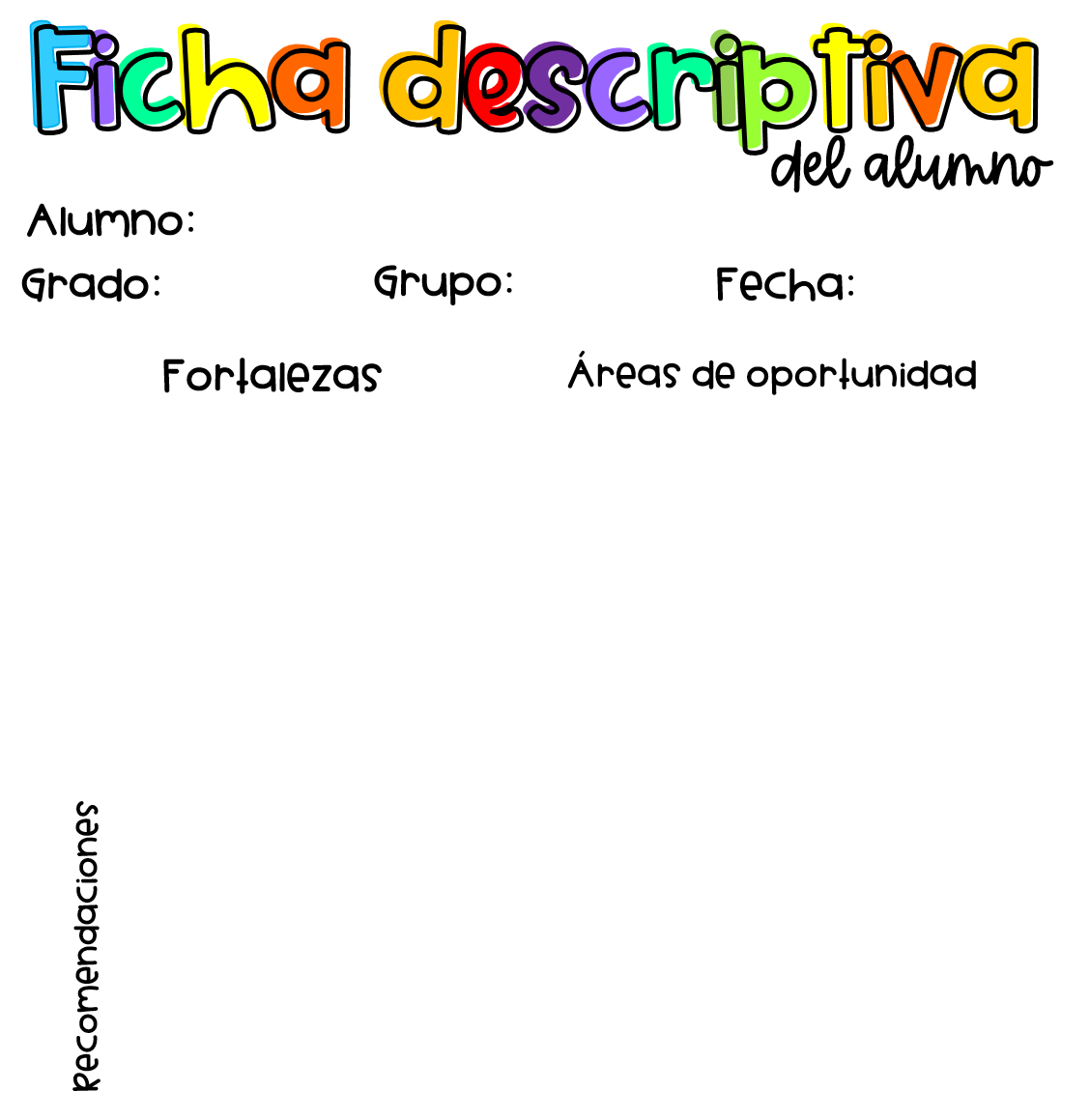 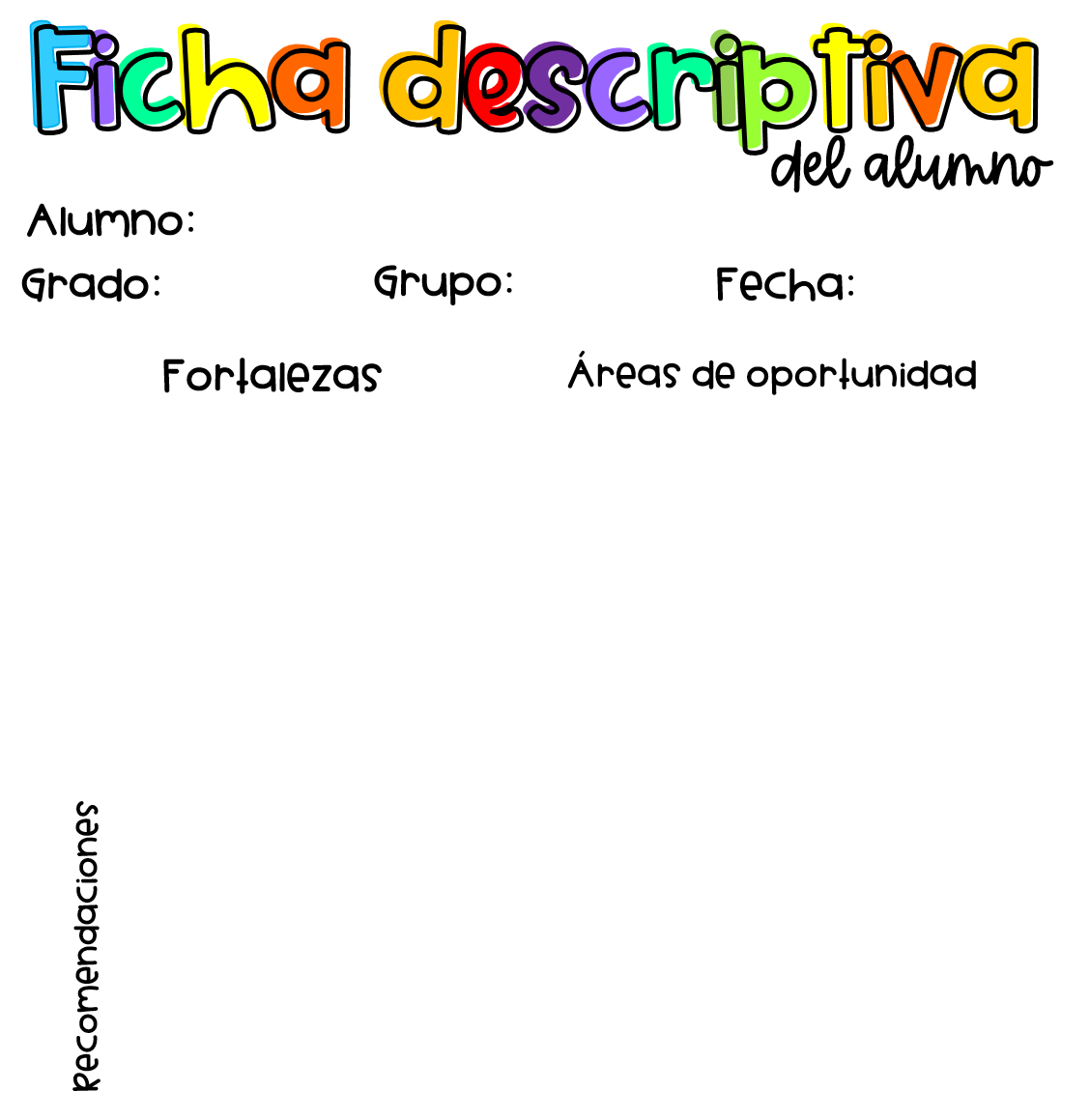 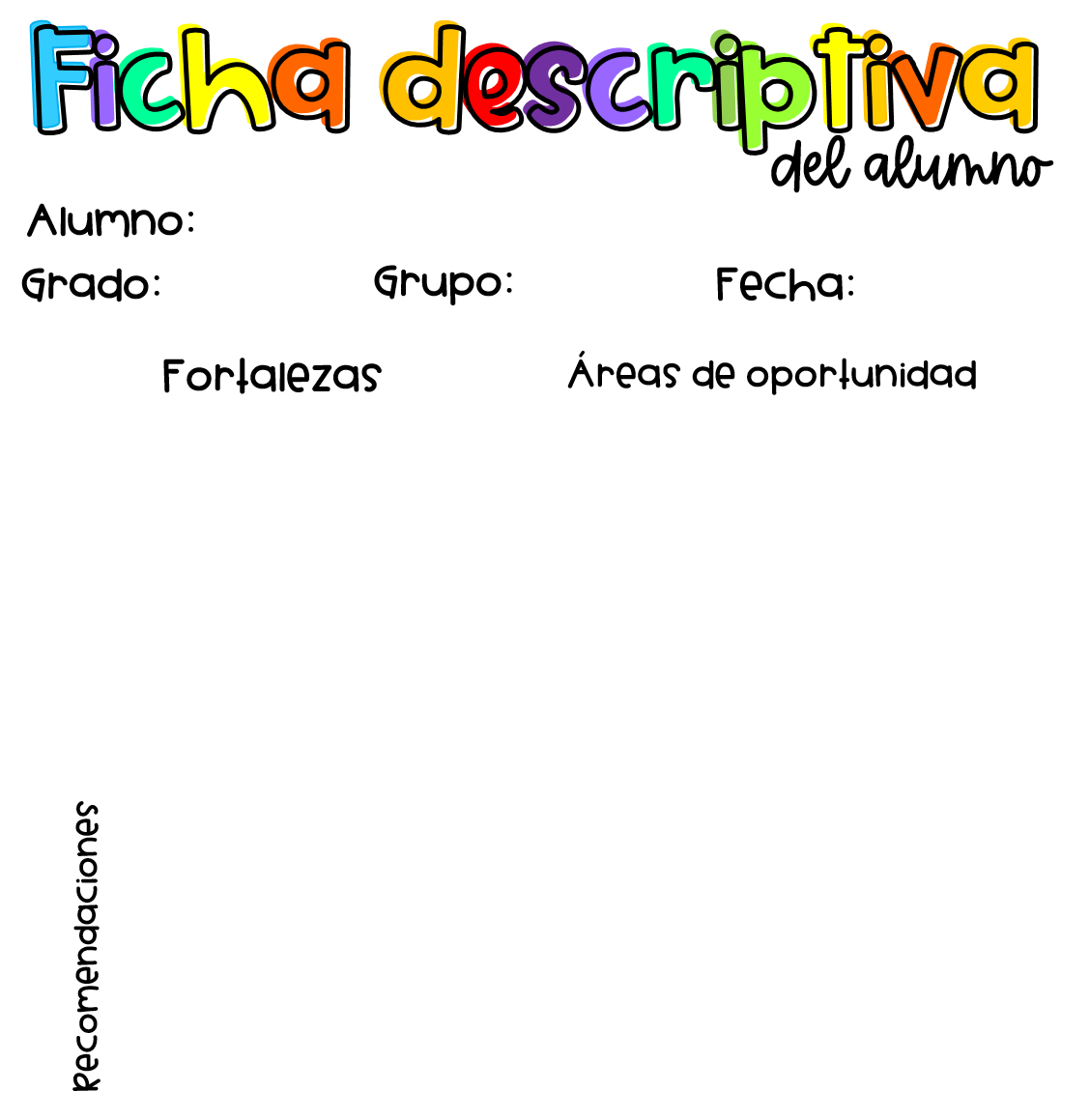 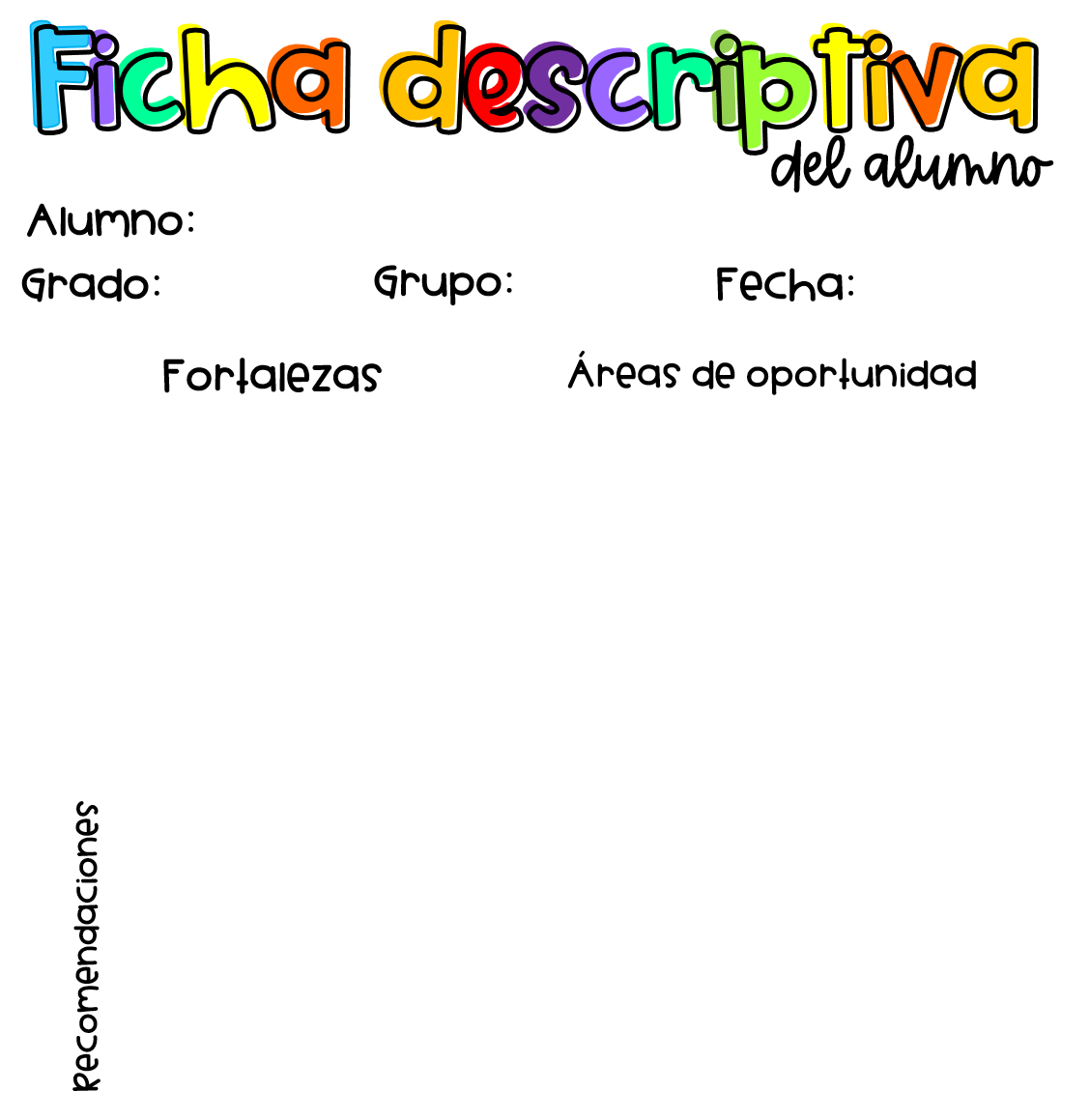 NO CUENTA CON ELEMENTOS PARA EVALUAR
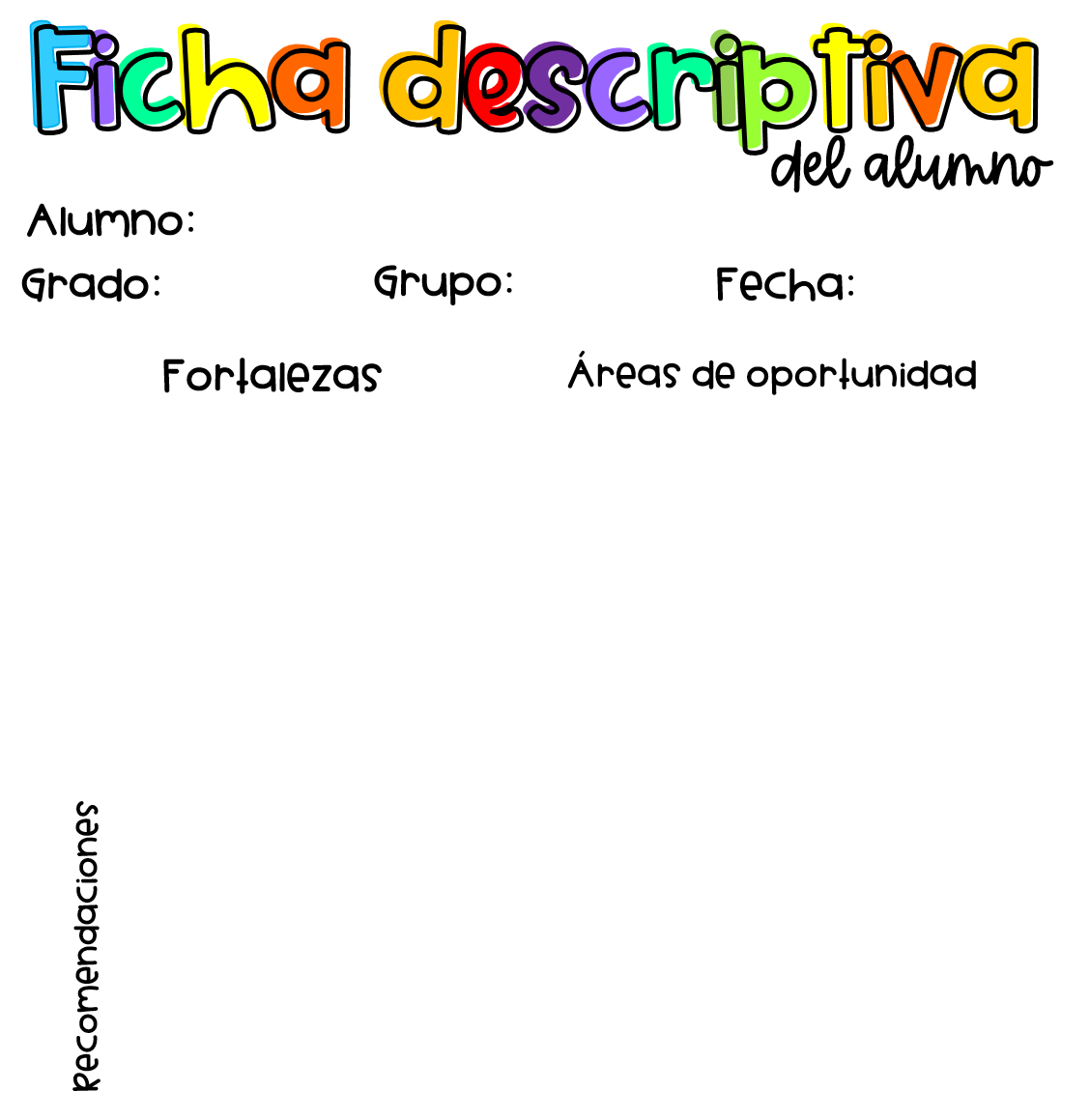 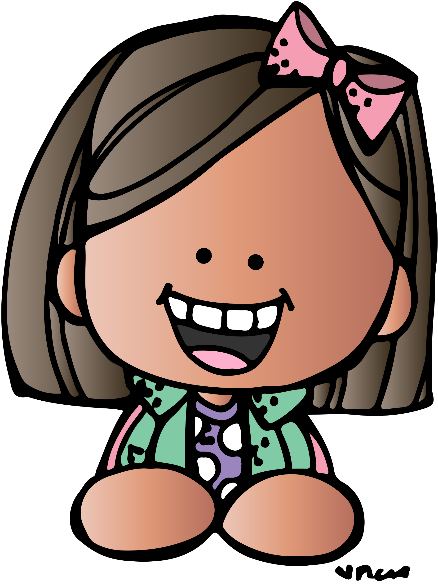 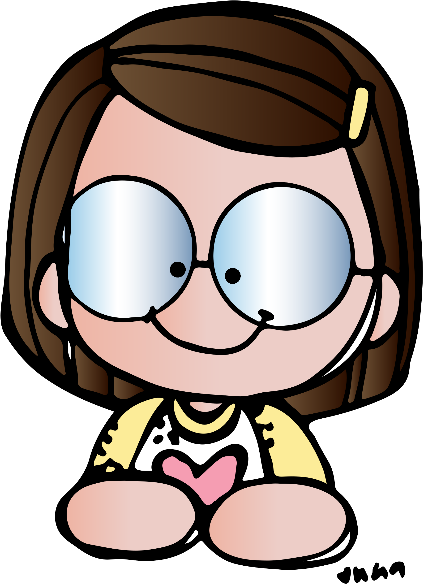 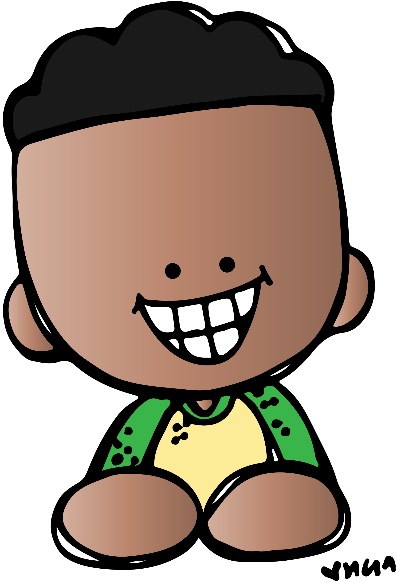 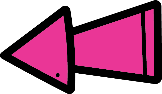 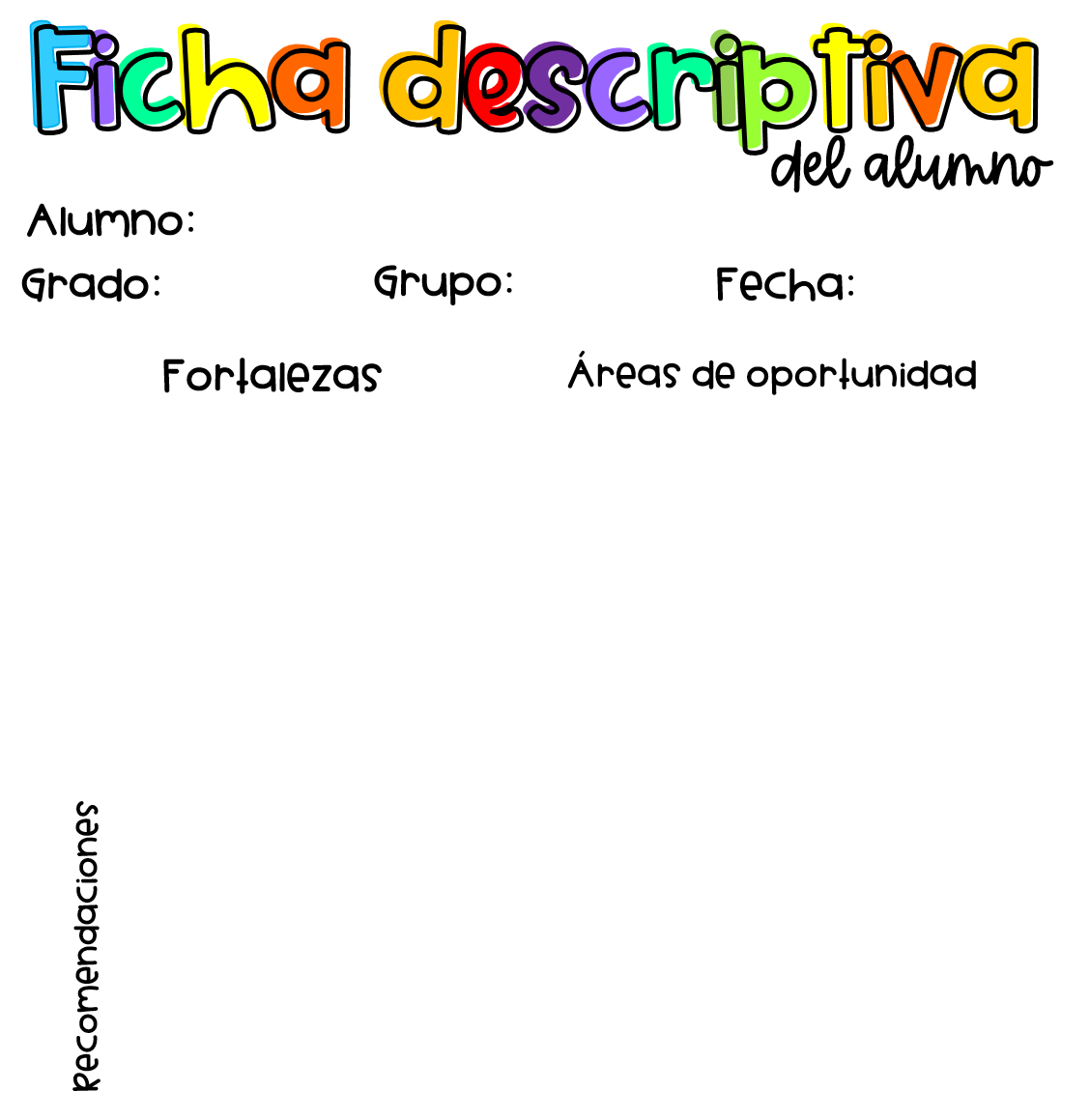 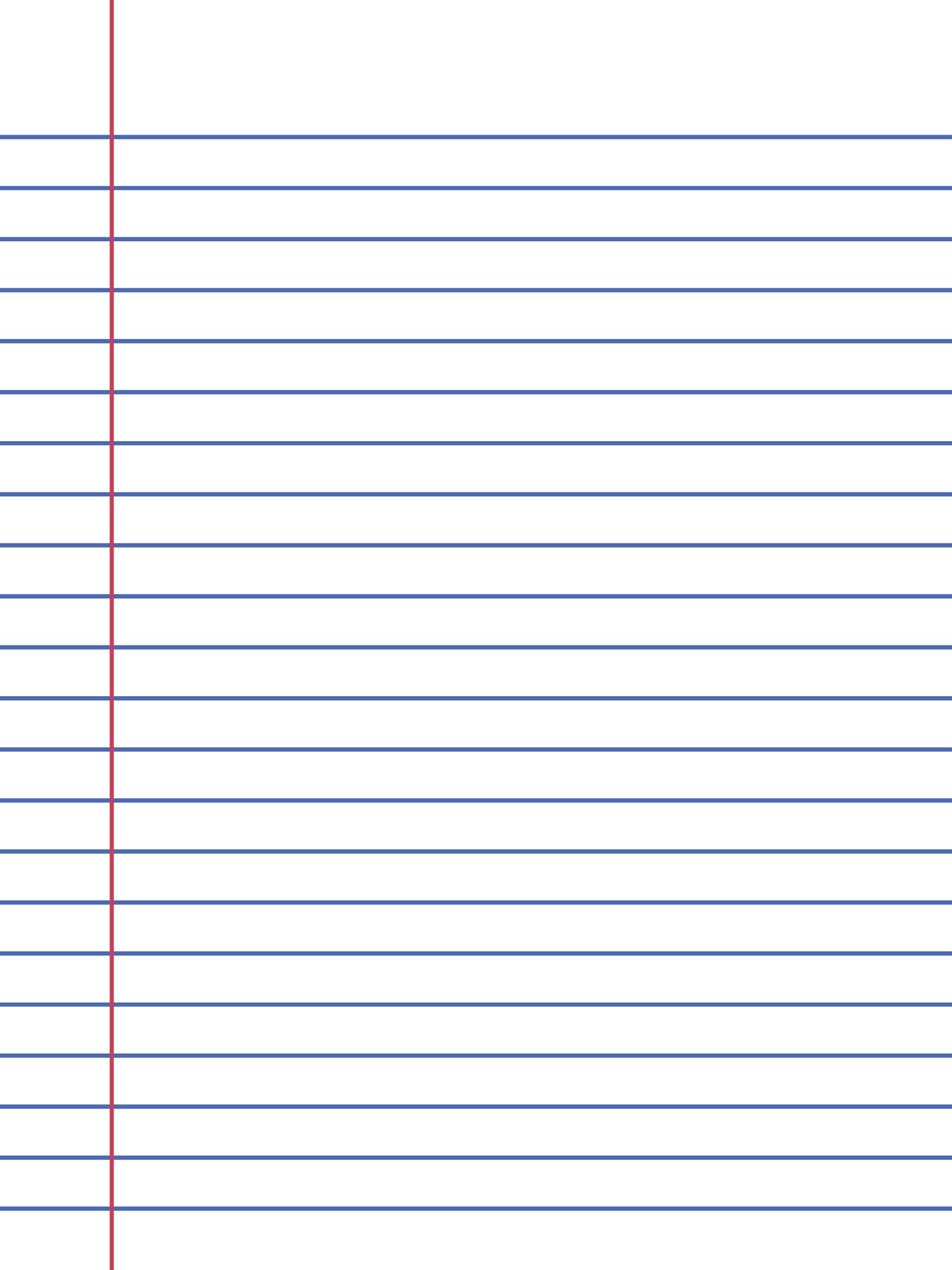 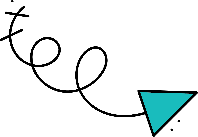 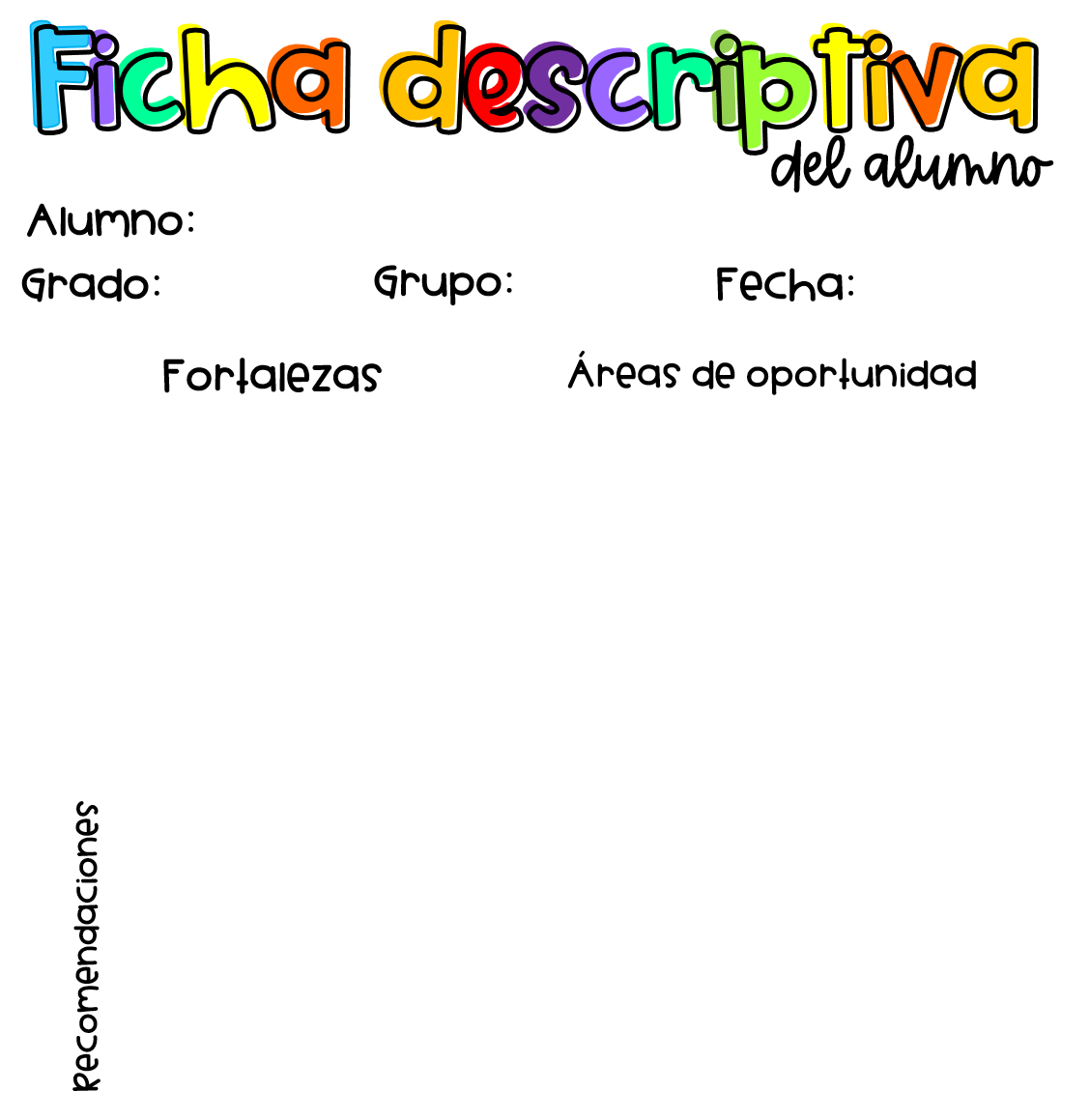 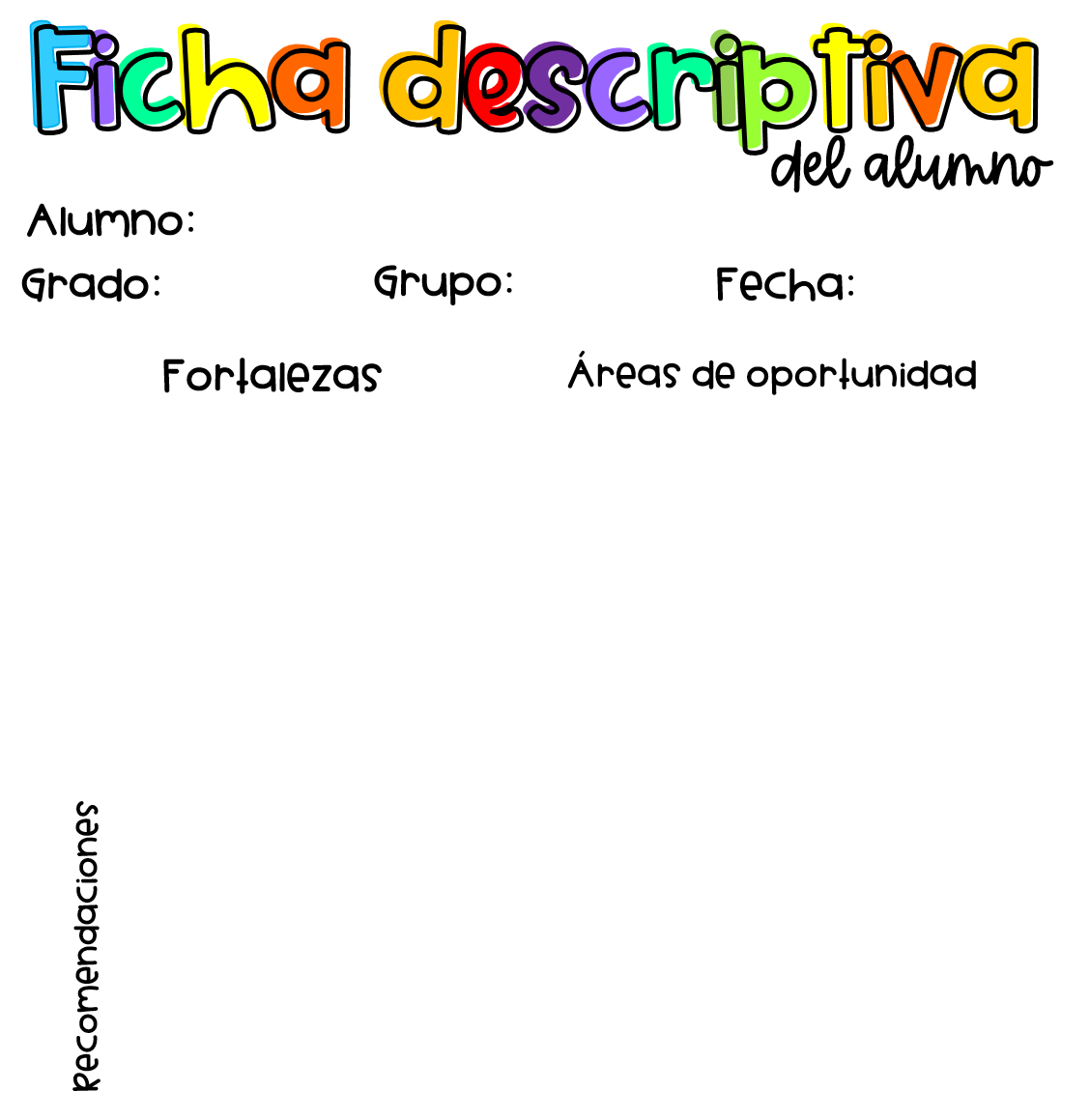 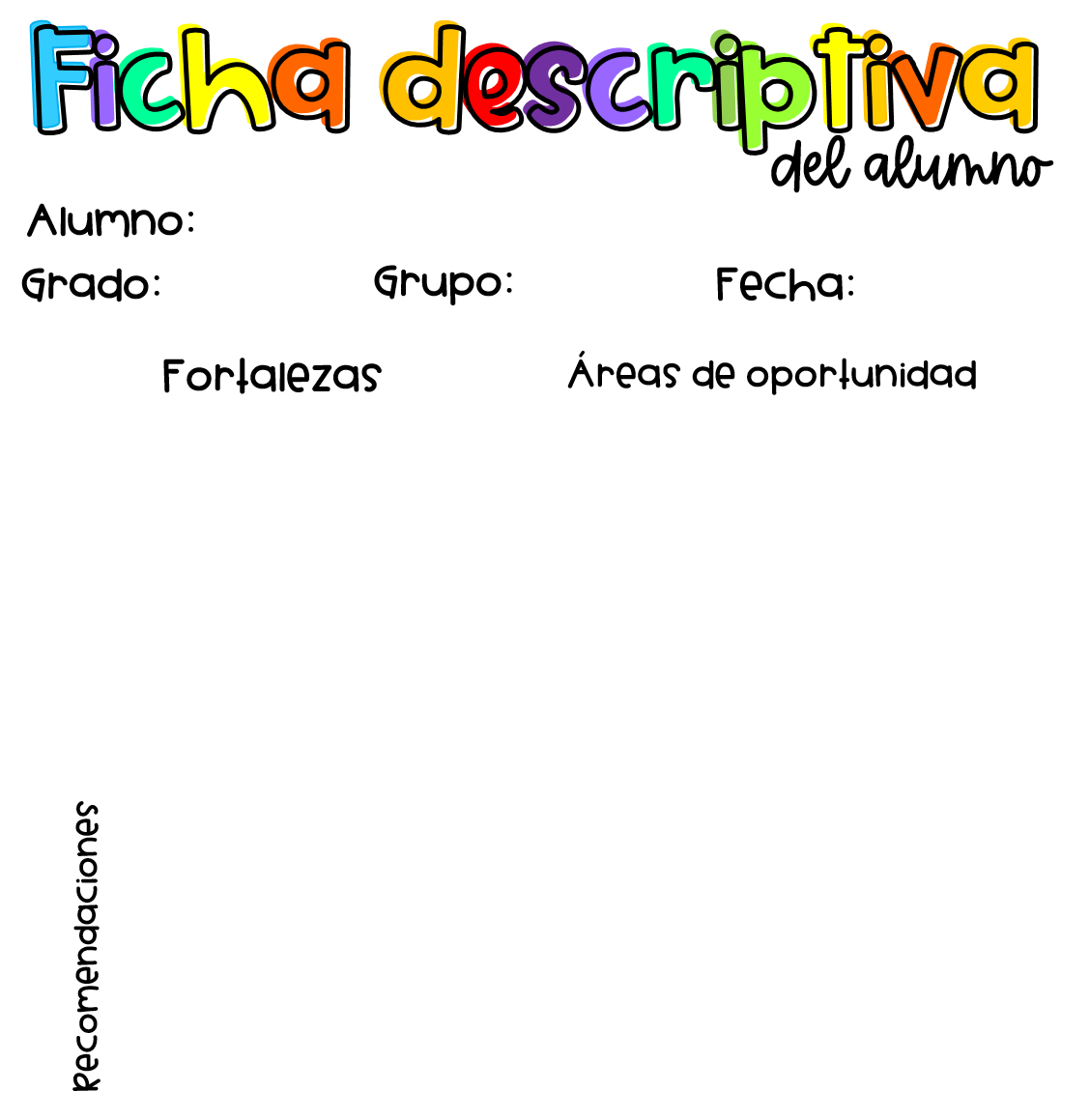 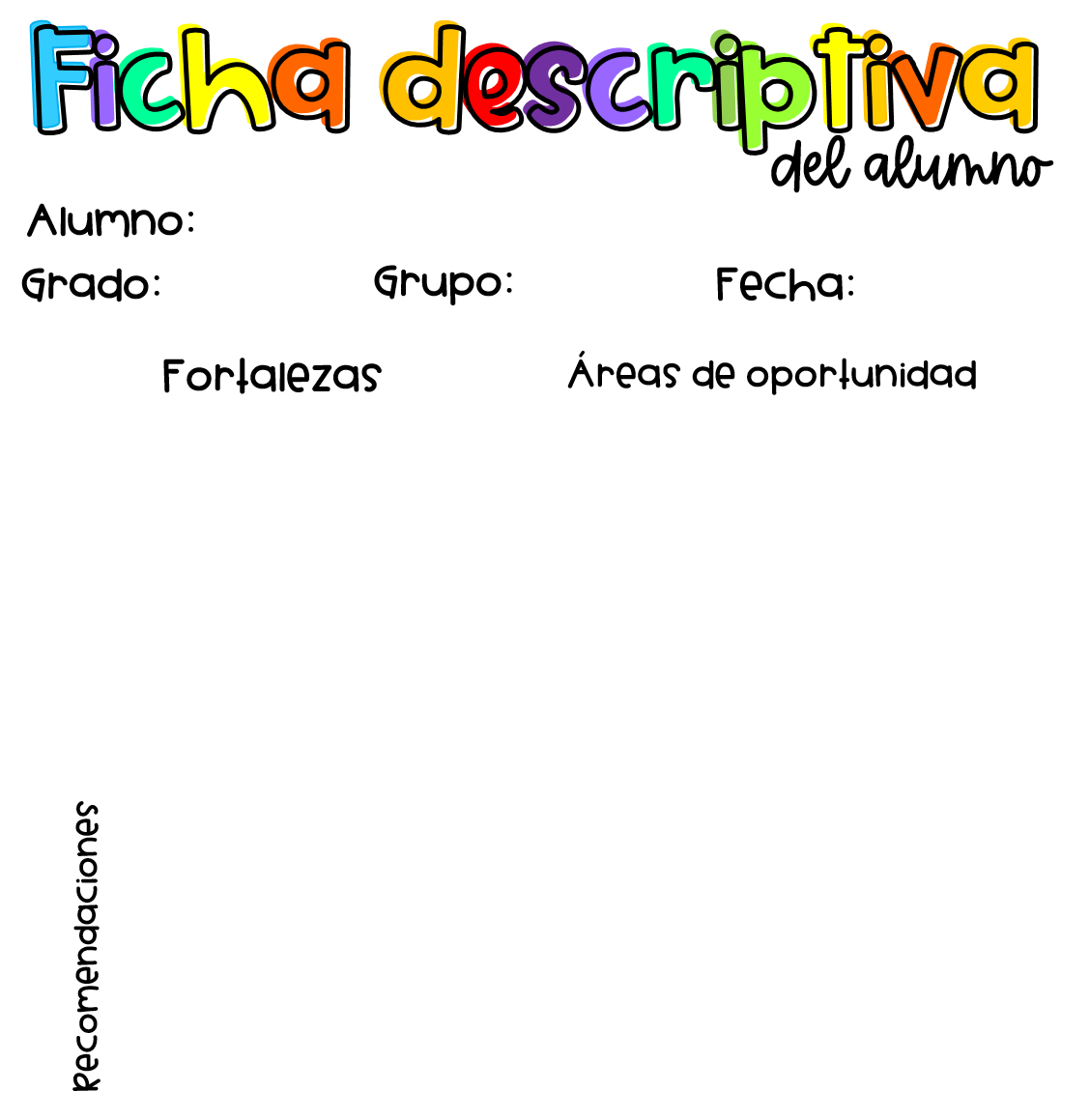 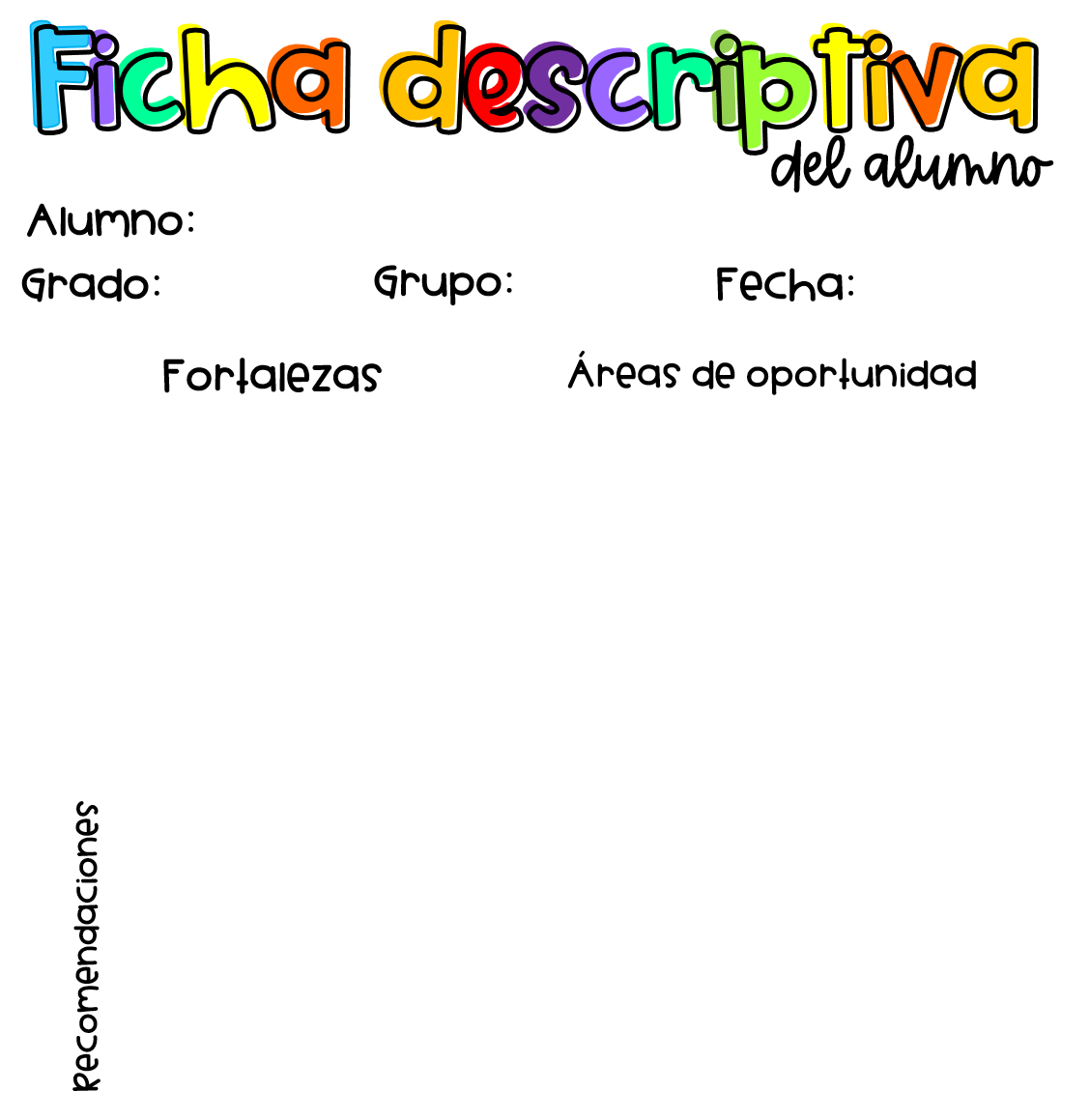 NO CUENTA CON ELEMENTOS PARA EVALUAR
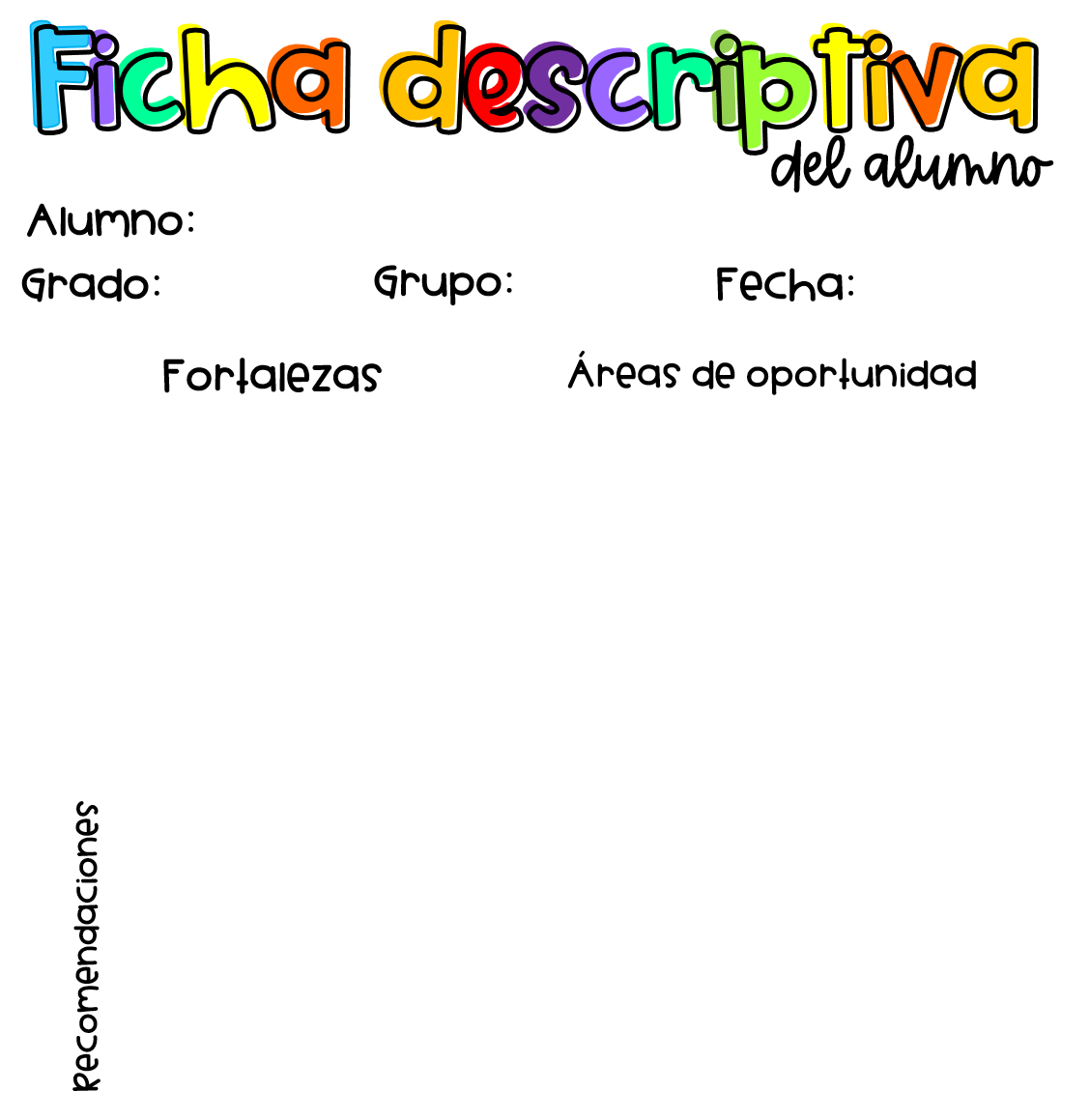 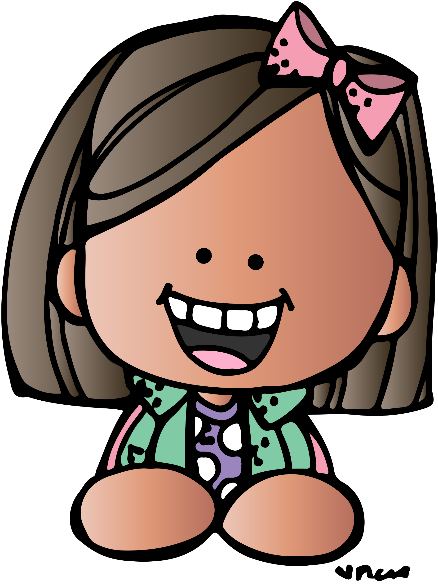 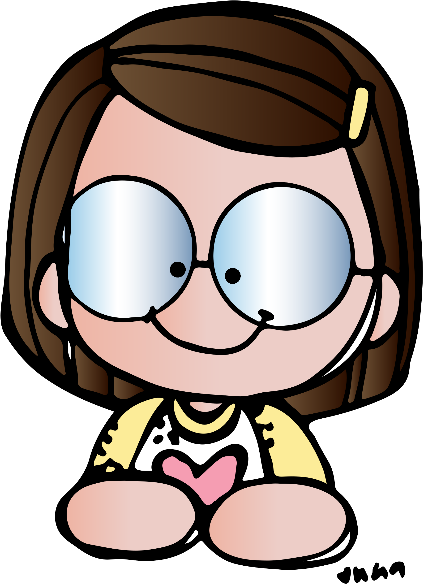 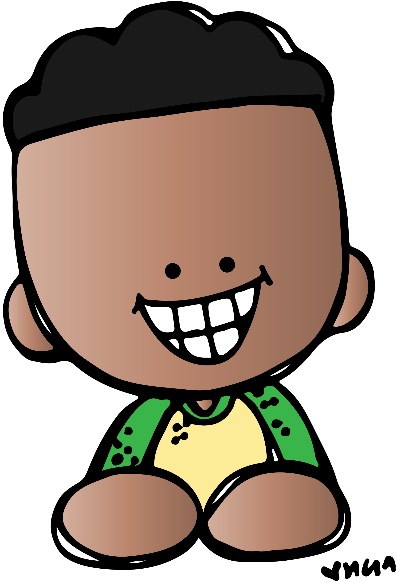 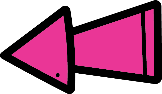 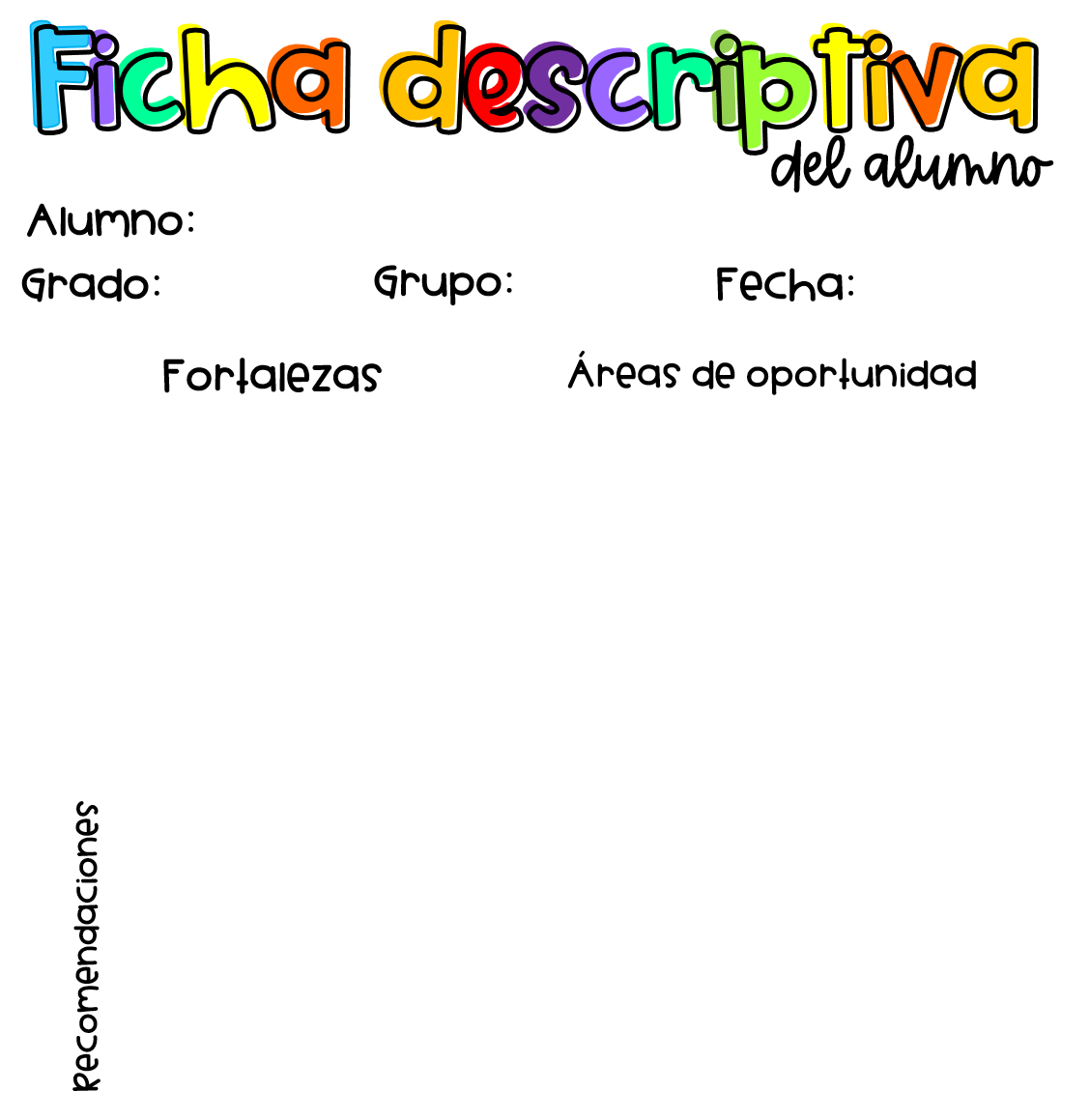 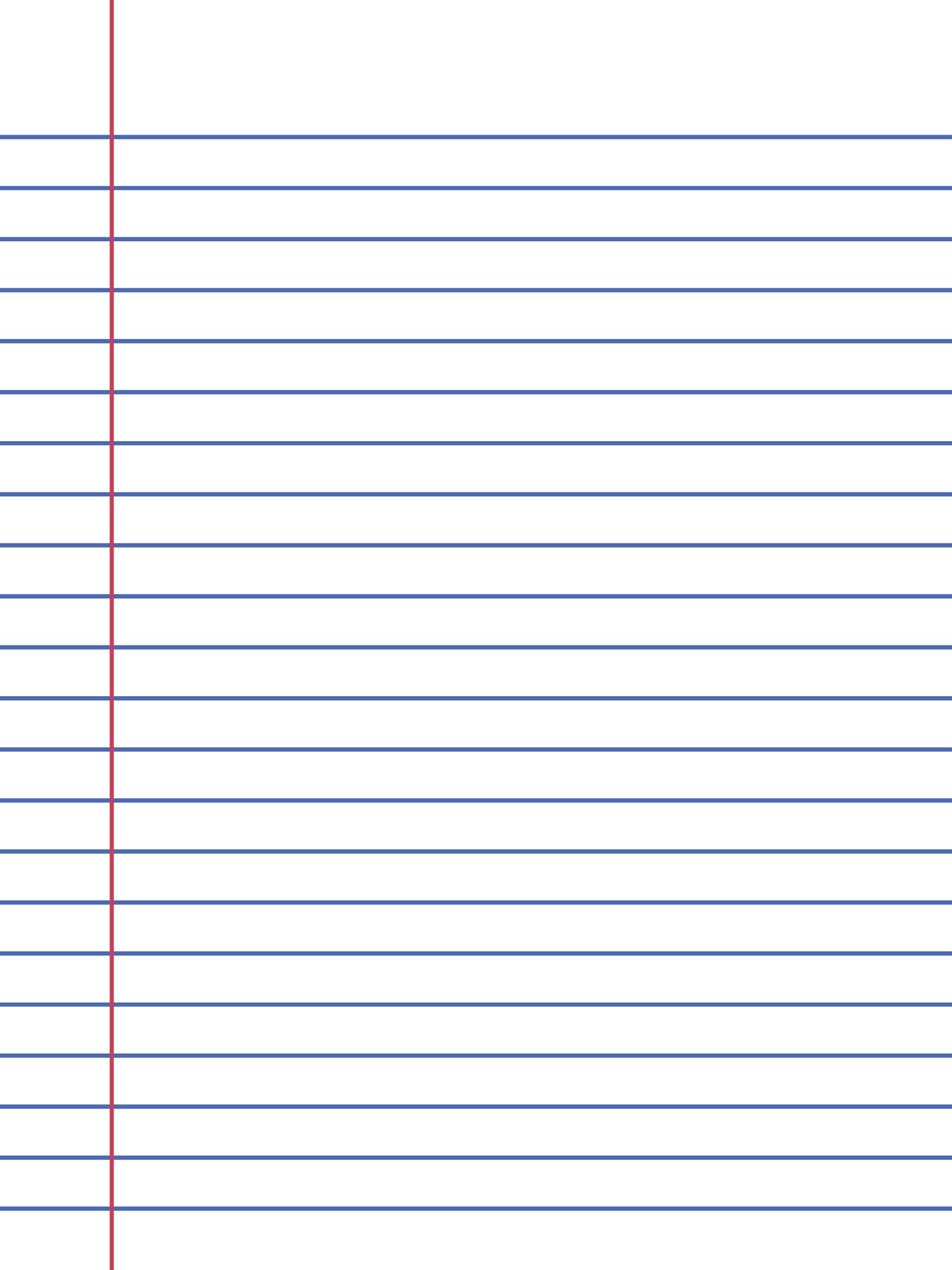 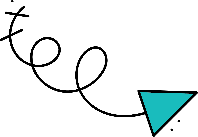 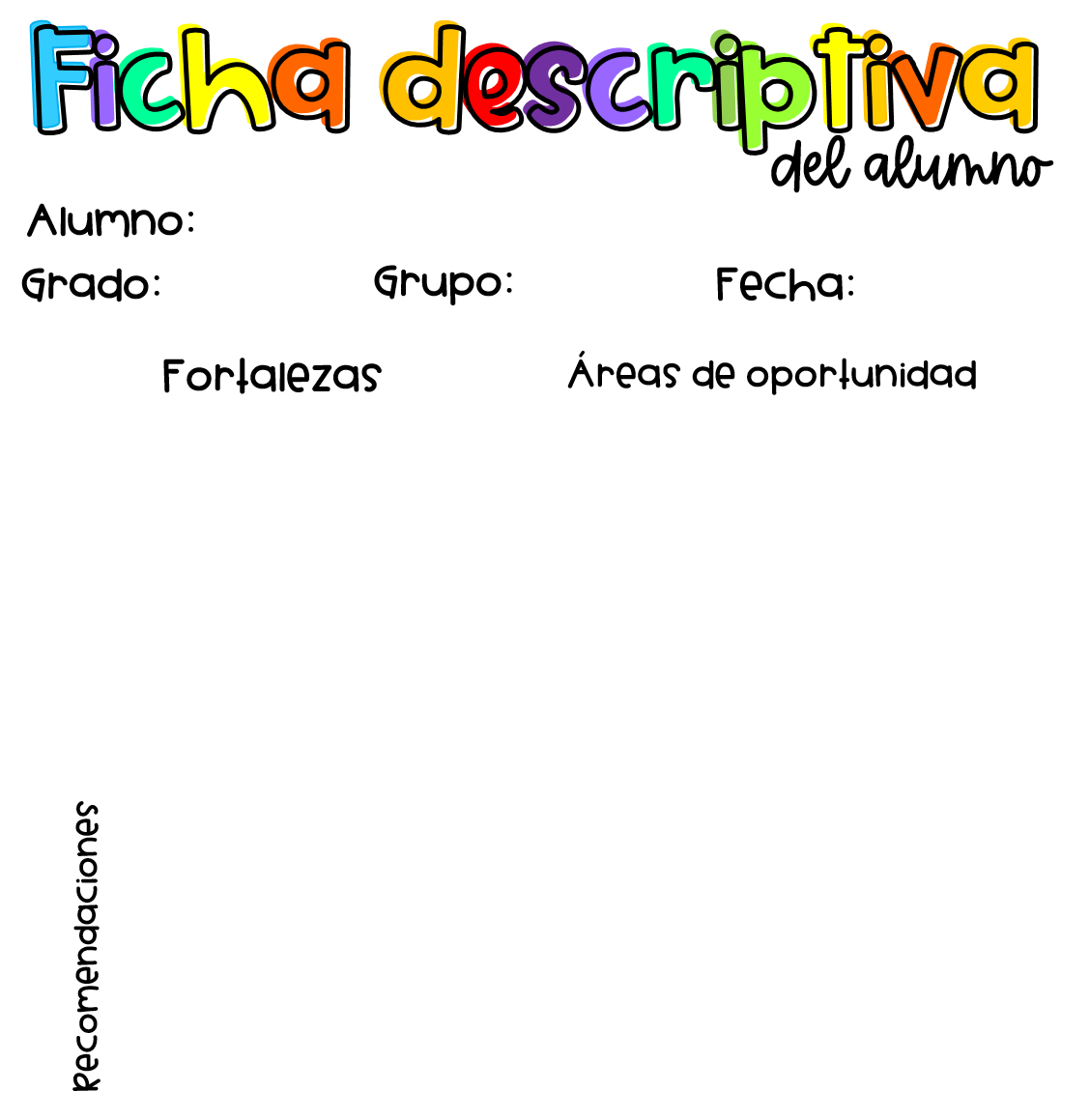 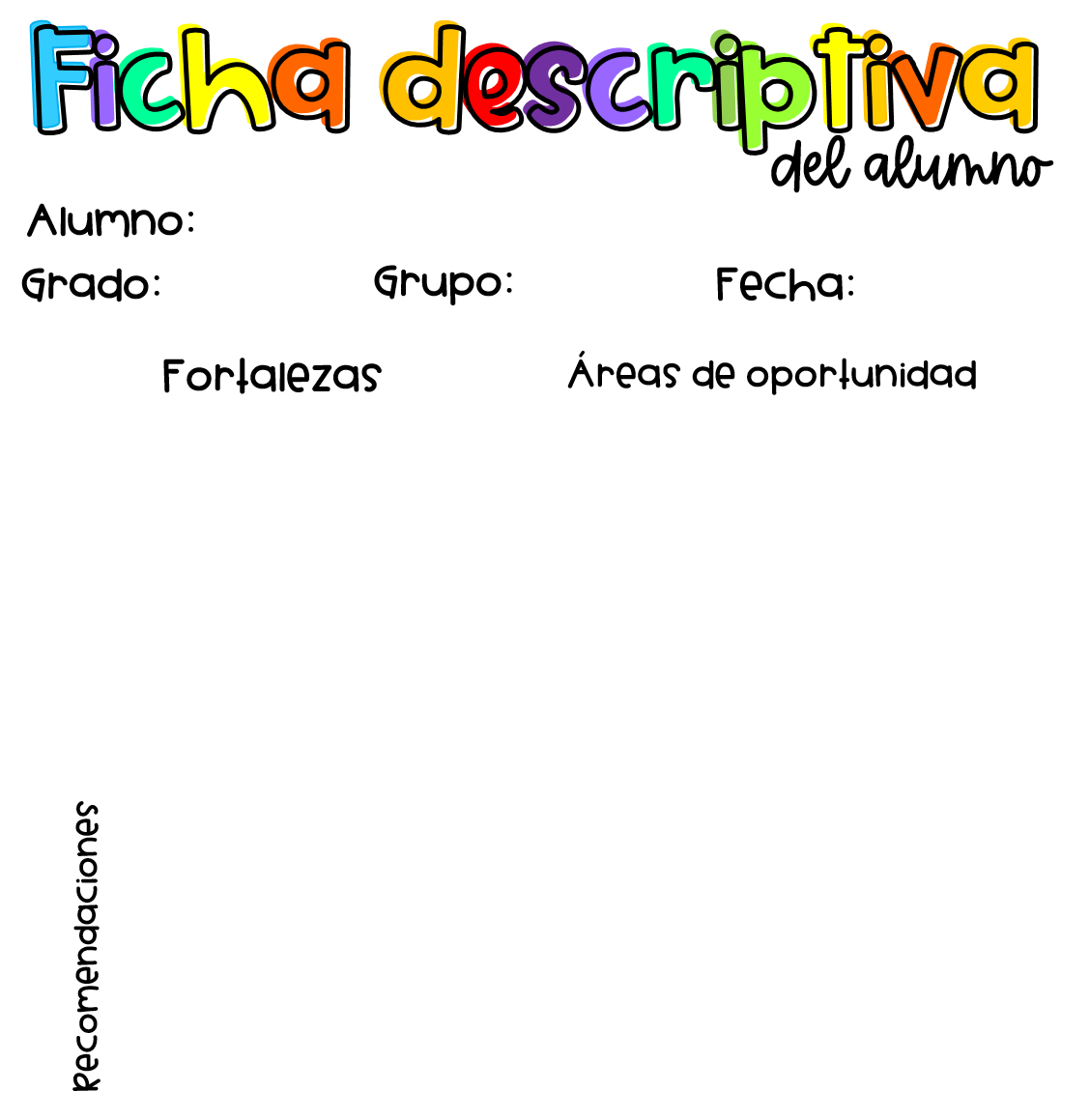 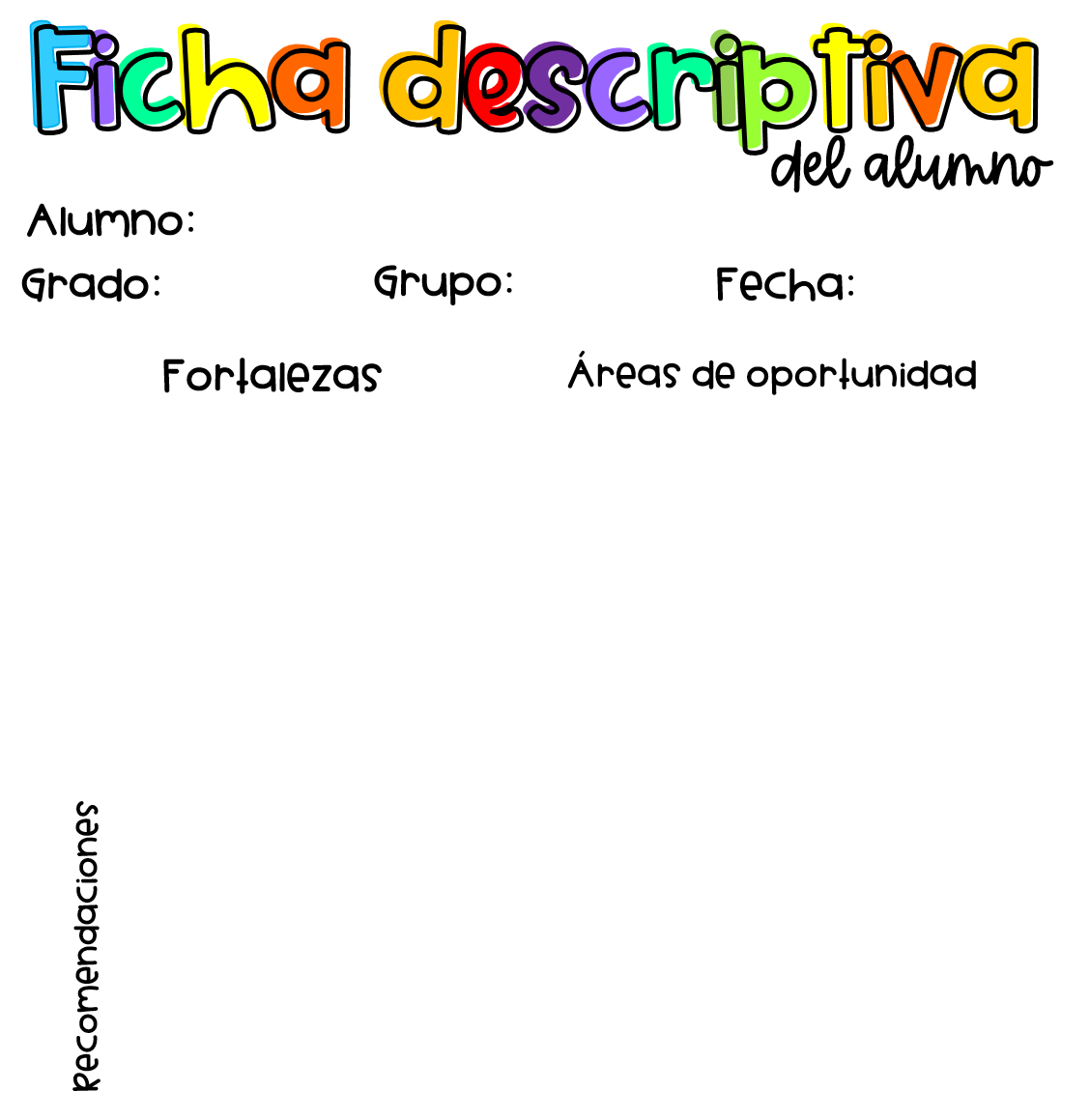 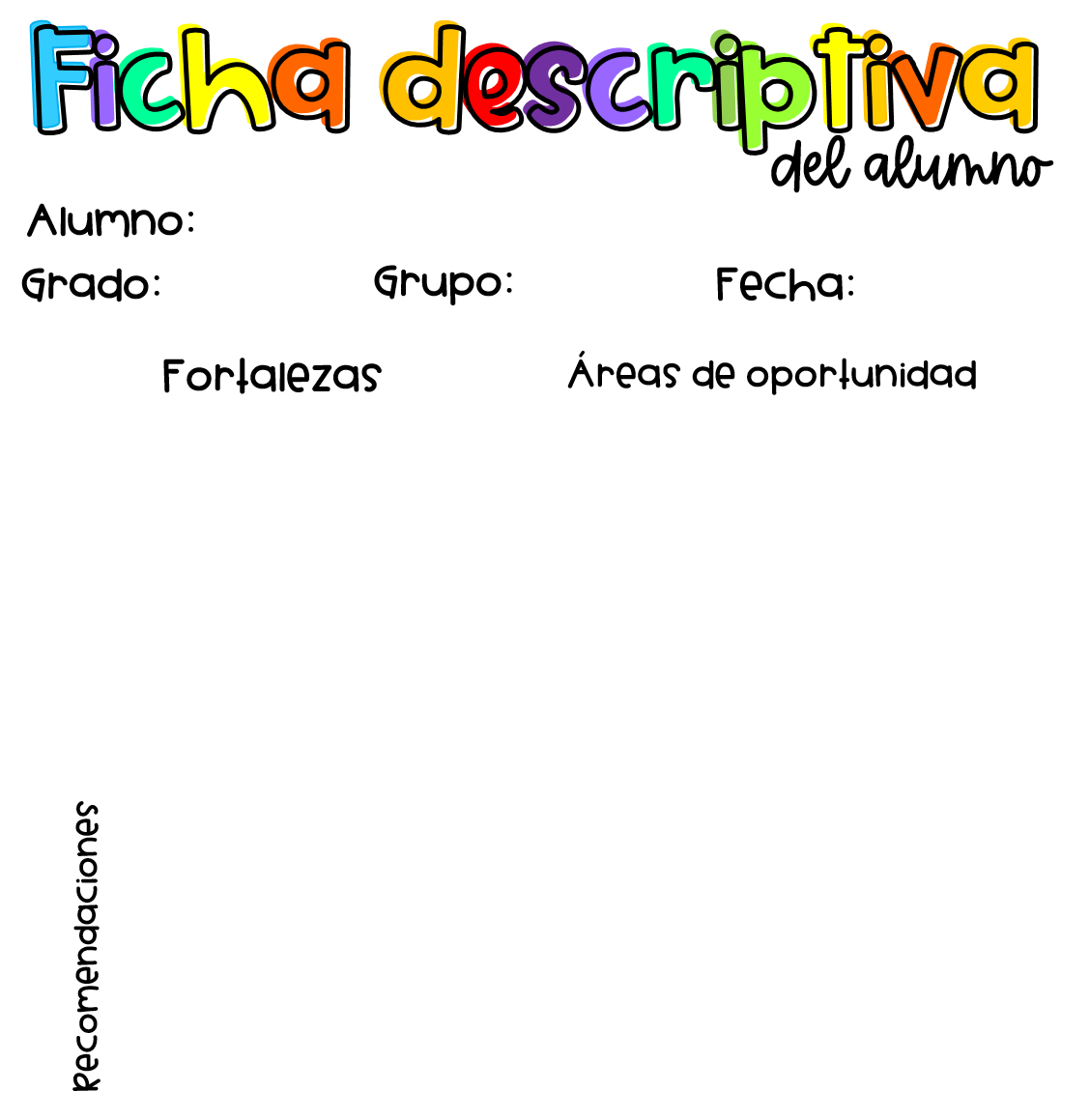 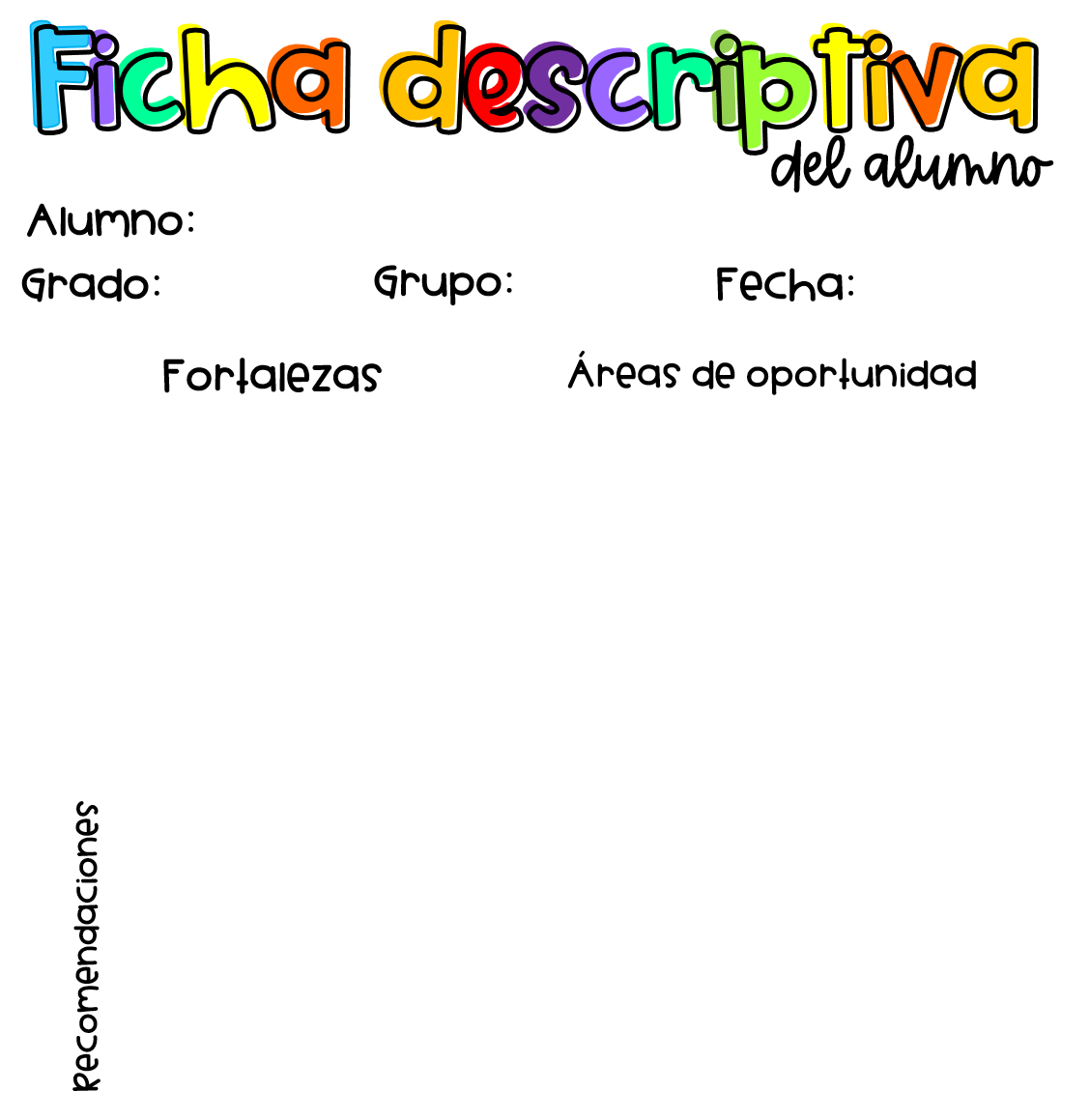 NO CUENTA CON ELEMENTOS PARA EVALUAR
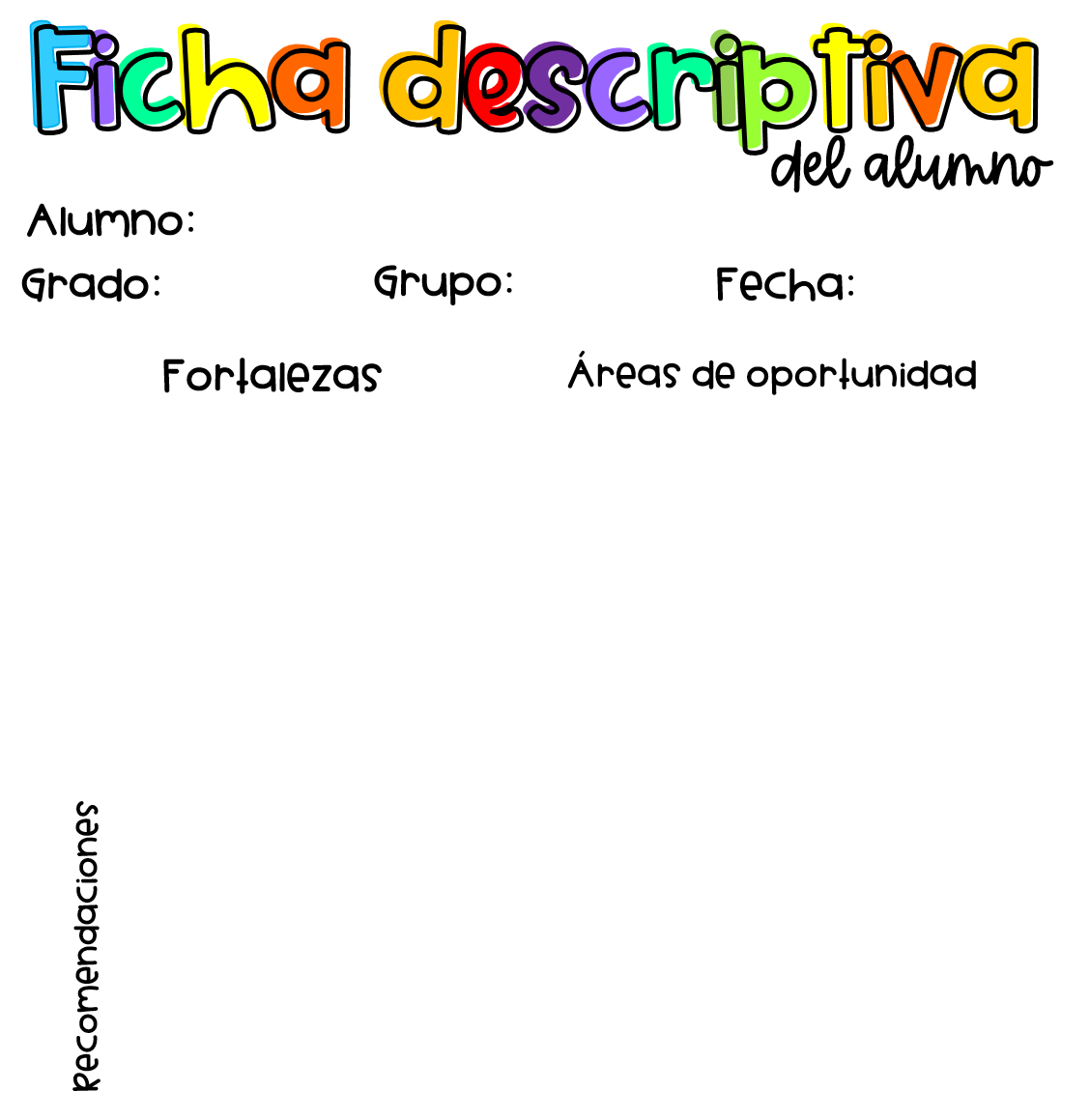 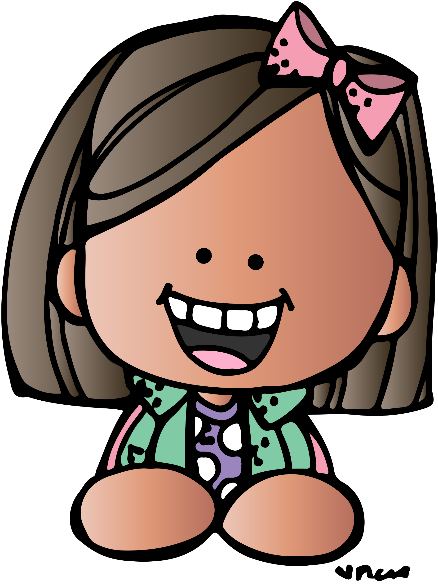 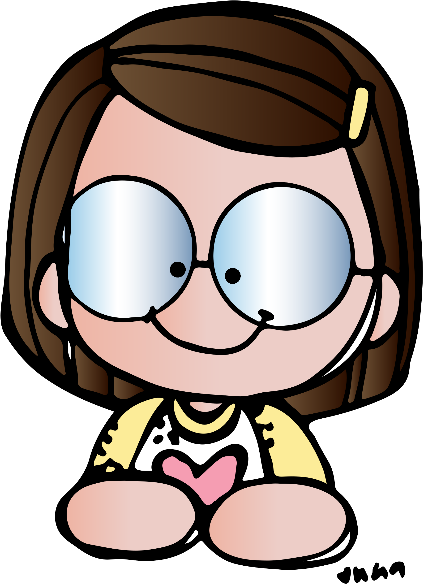 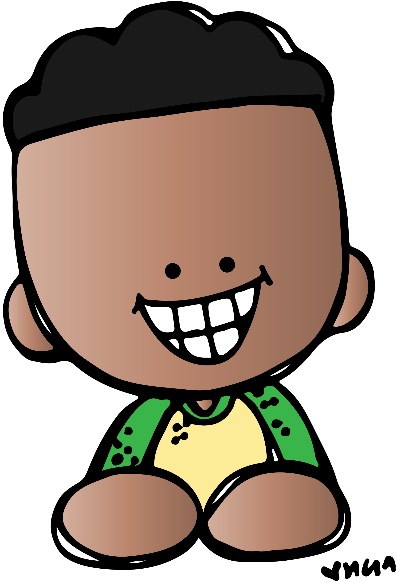 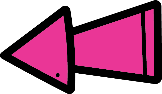